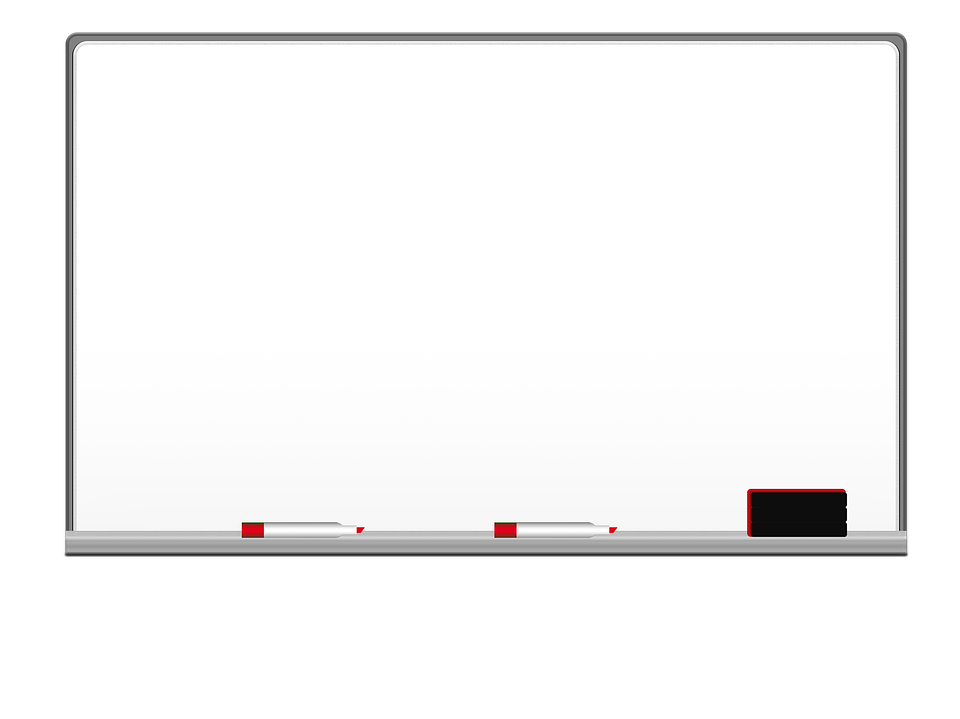 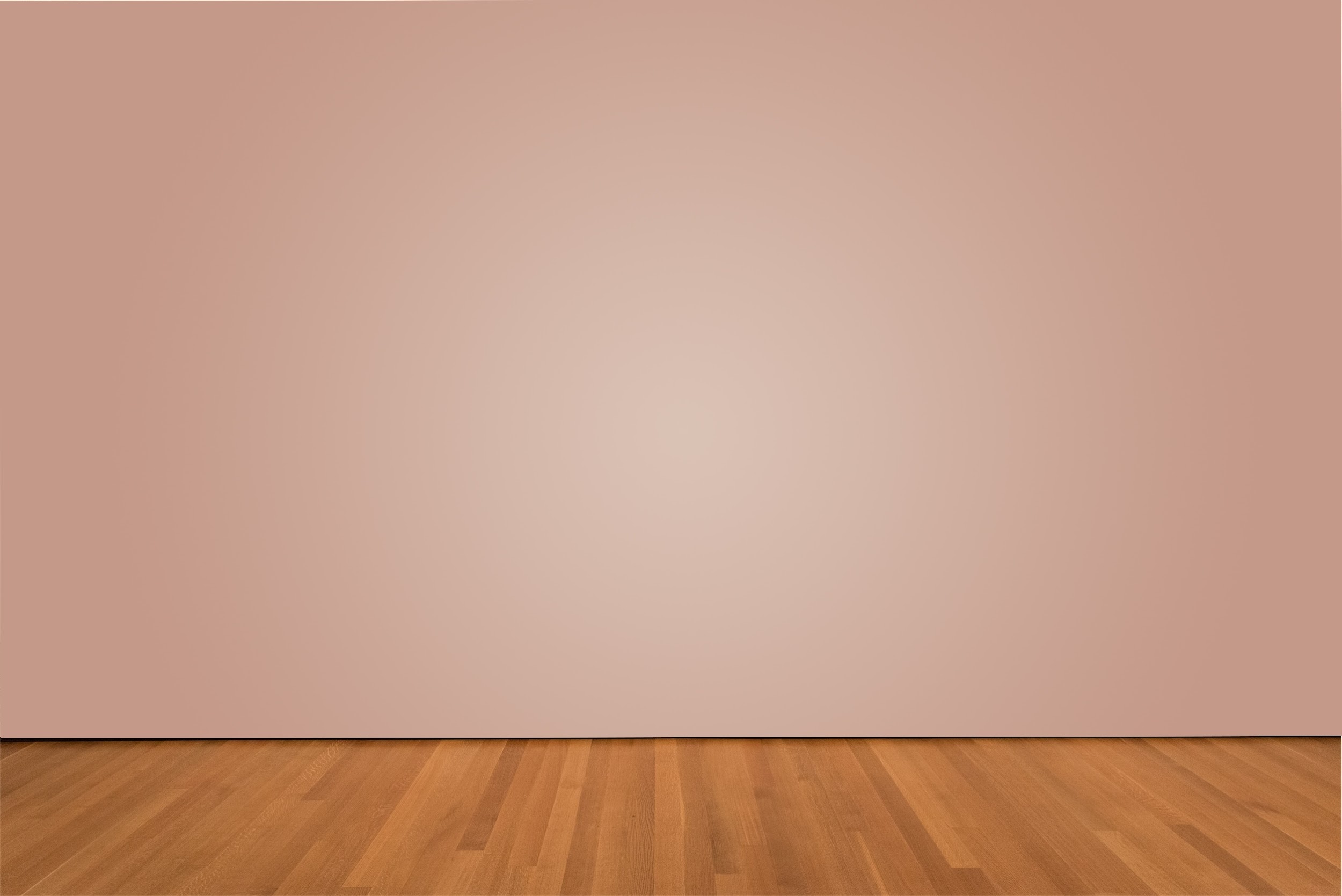 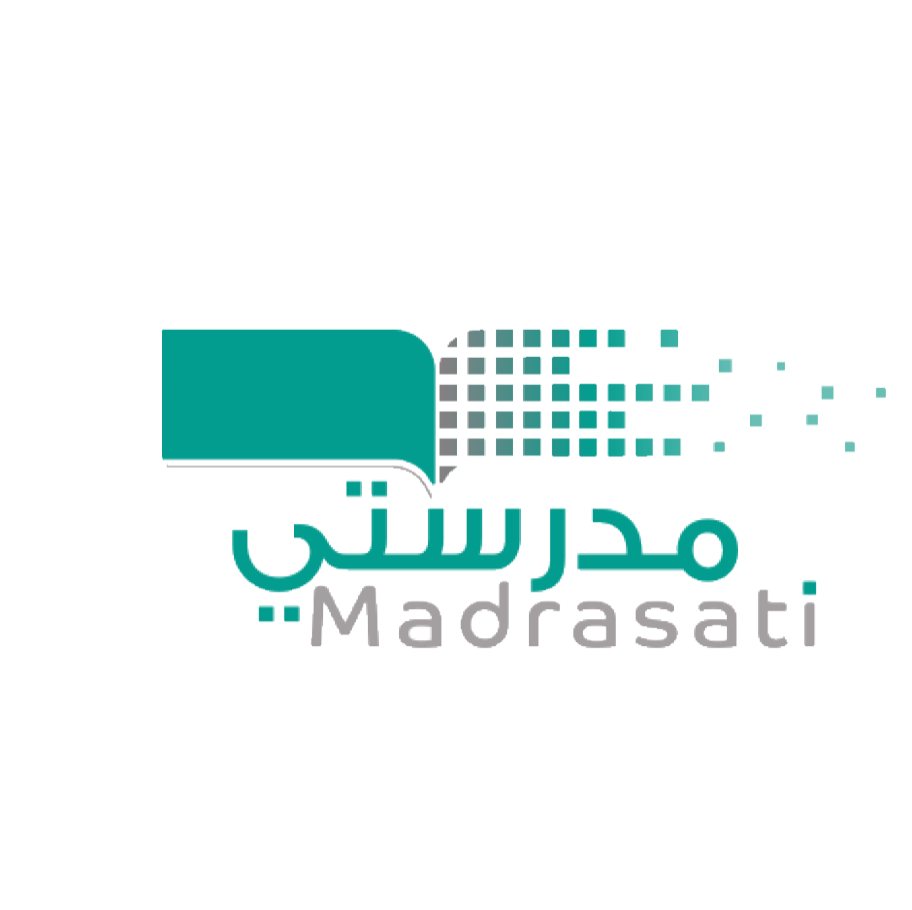 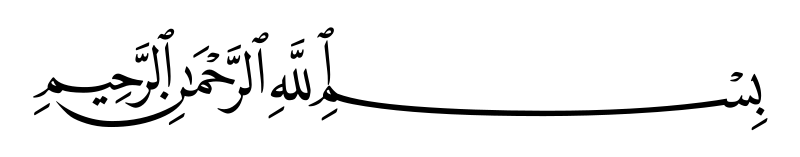 التاريخ :
/    / 1434
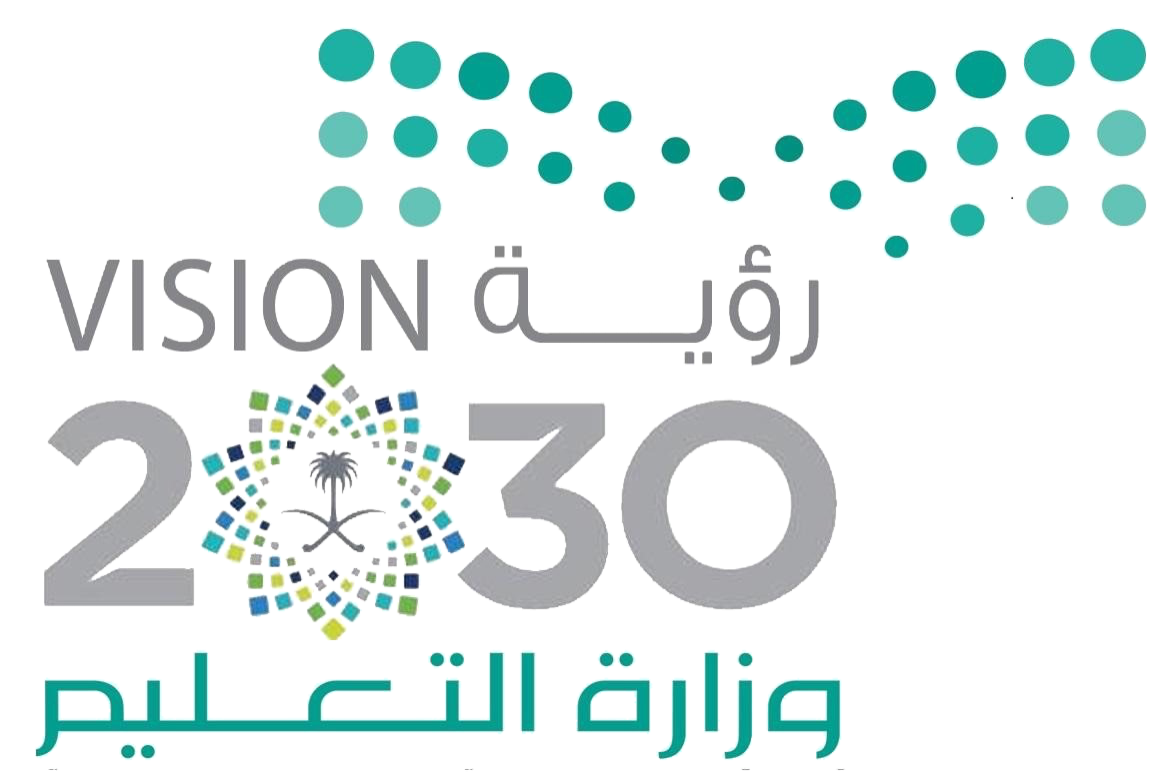 المادة :
علوم
الموضــــــــــــوع :
الصف :
ثالث
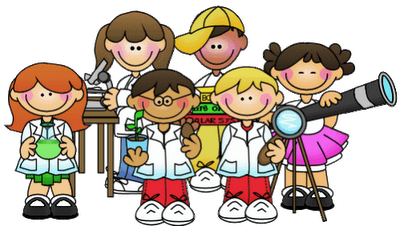 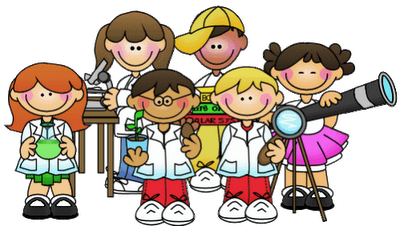 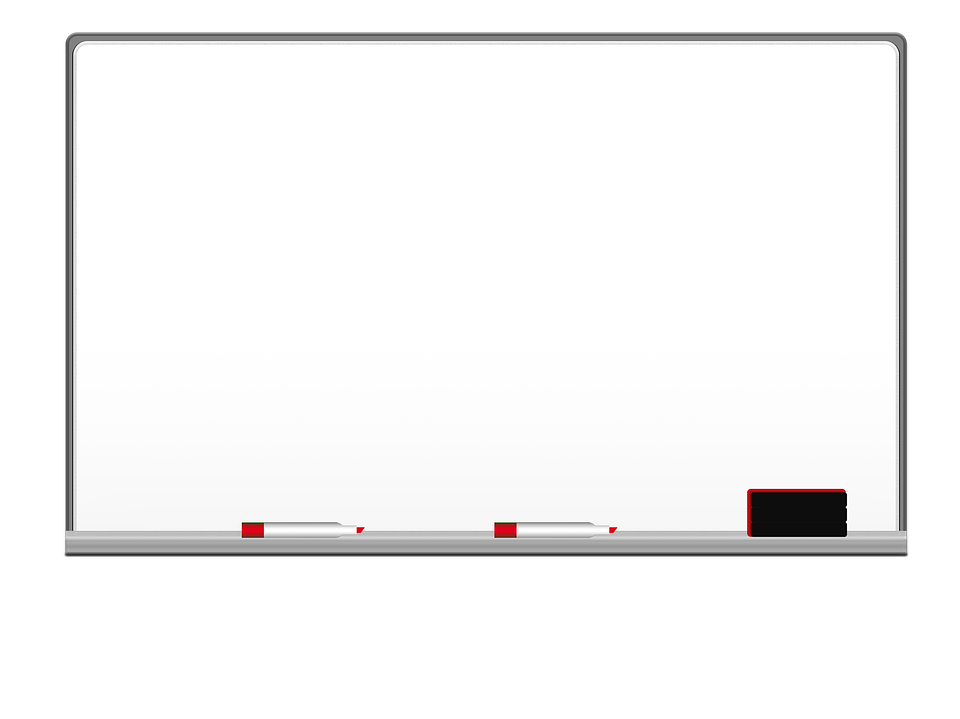 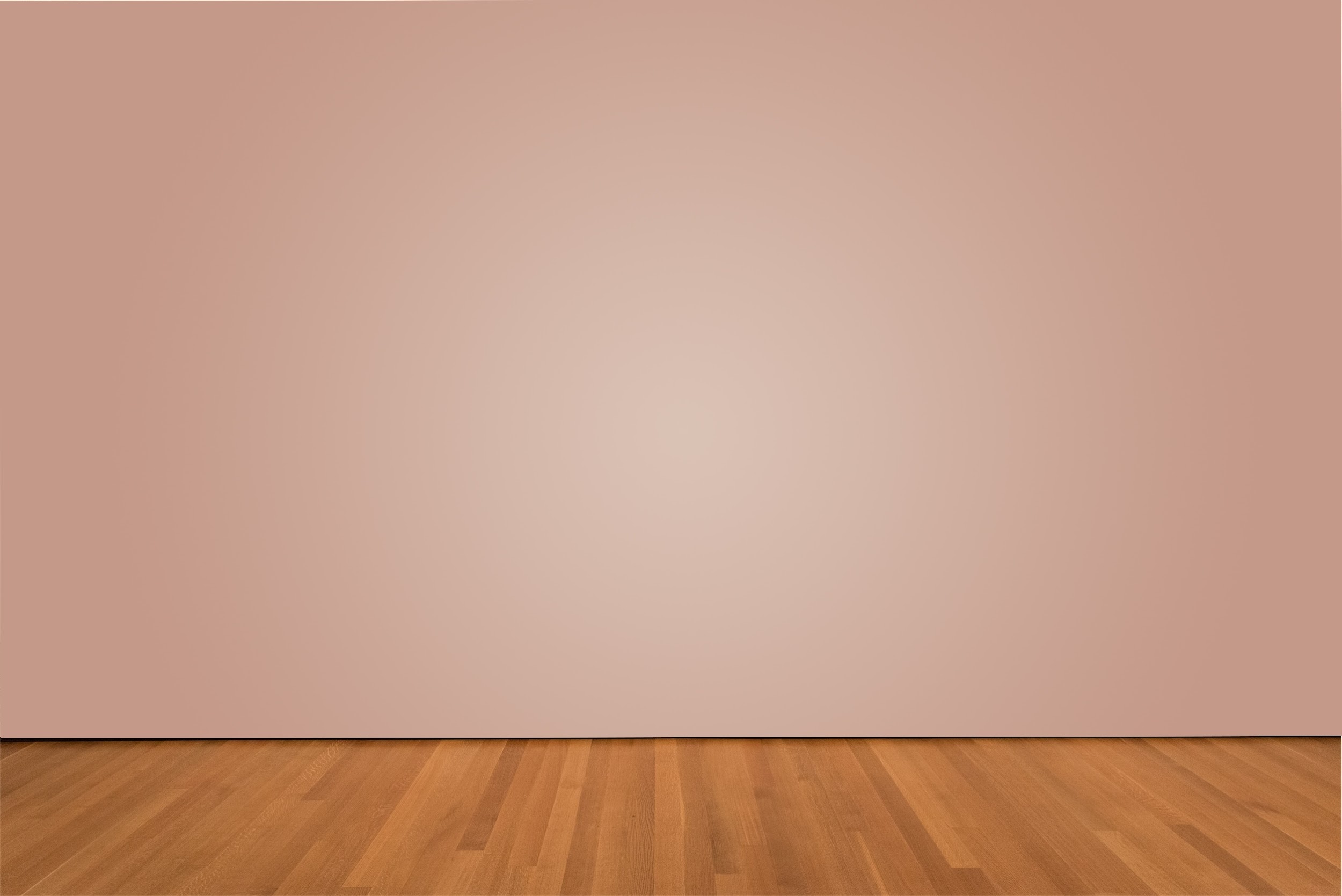 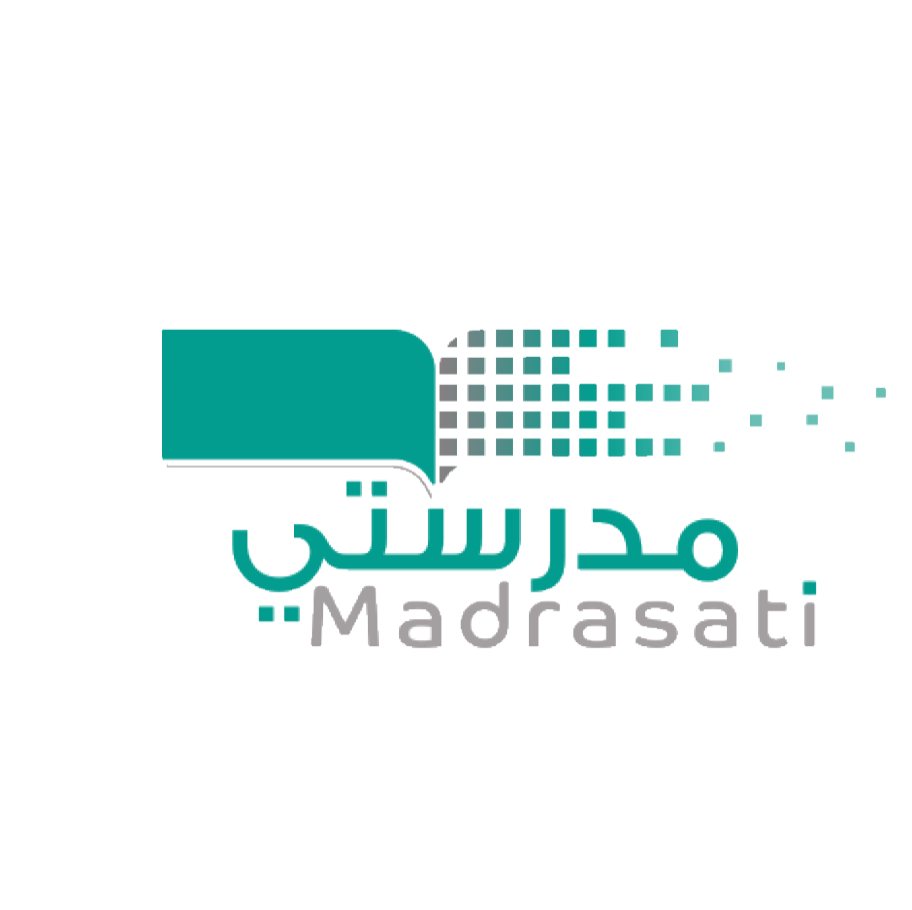 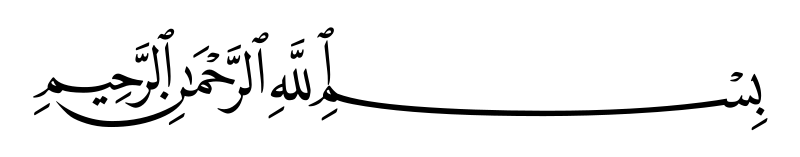 التاريخ :
/    / 1434
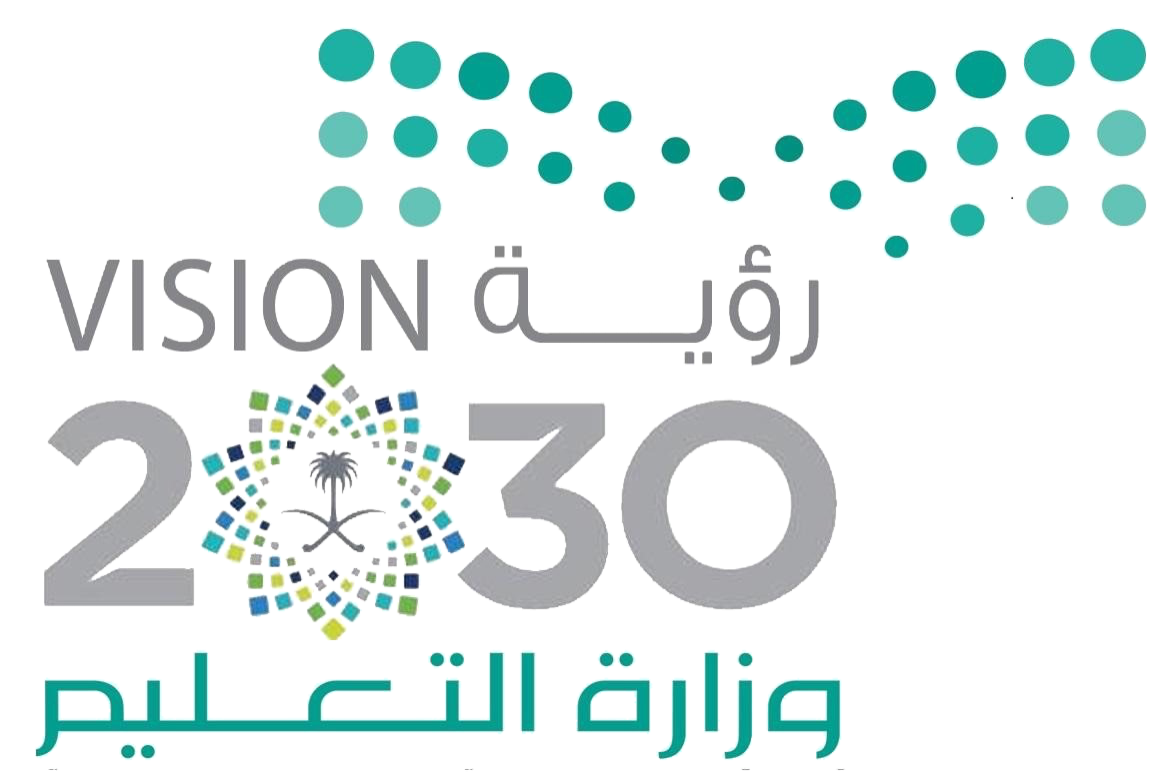 المادة :
علوم
الموضــــــــــــوع :
الصف :
ثالث
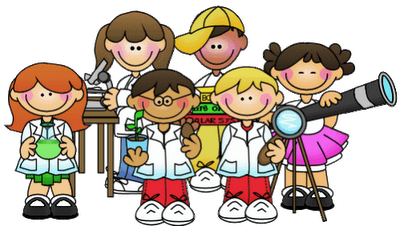 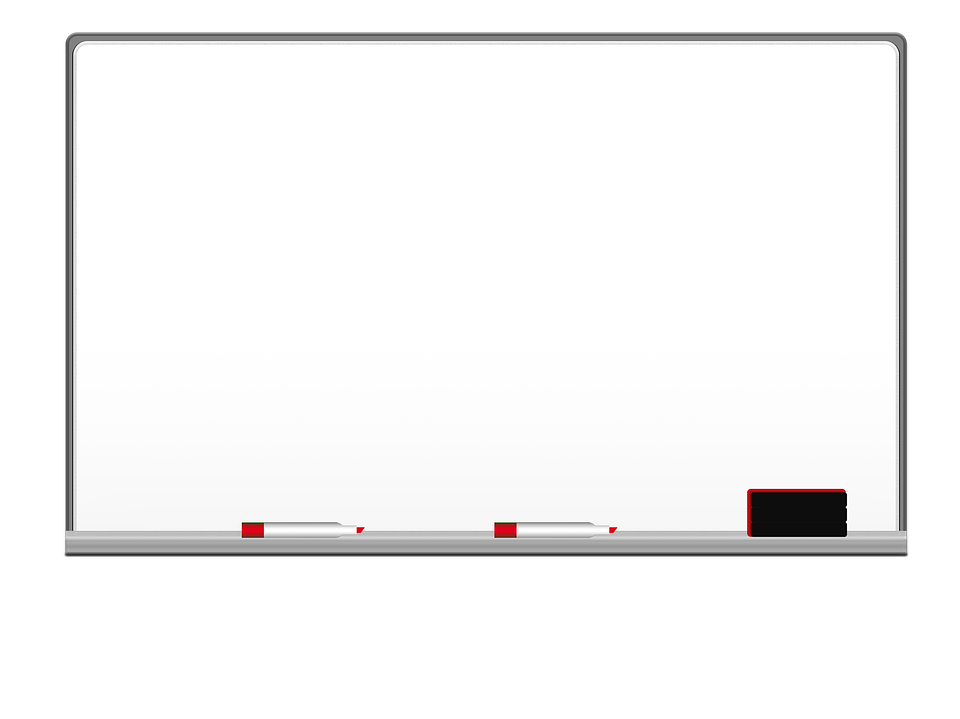 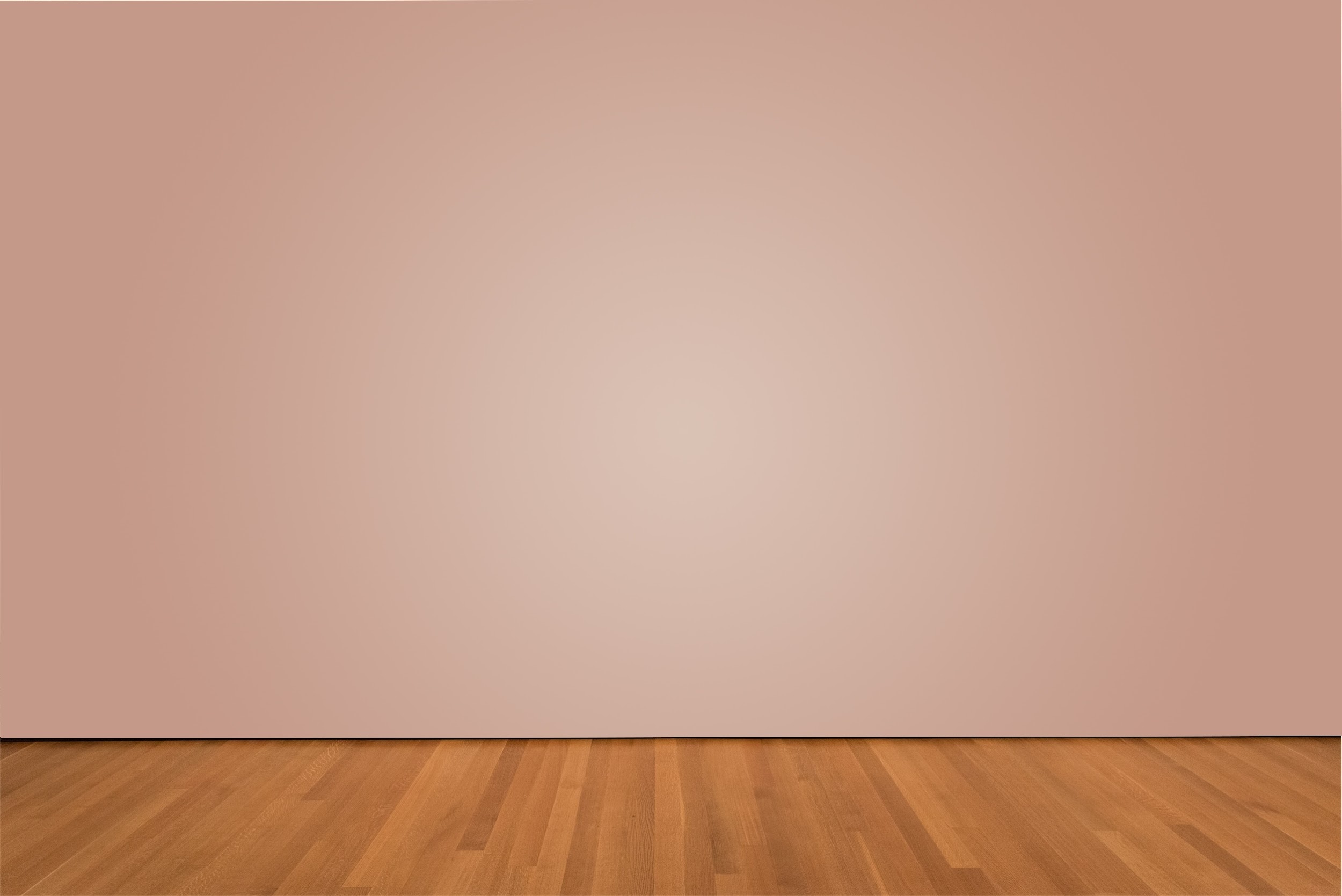 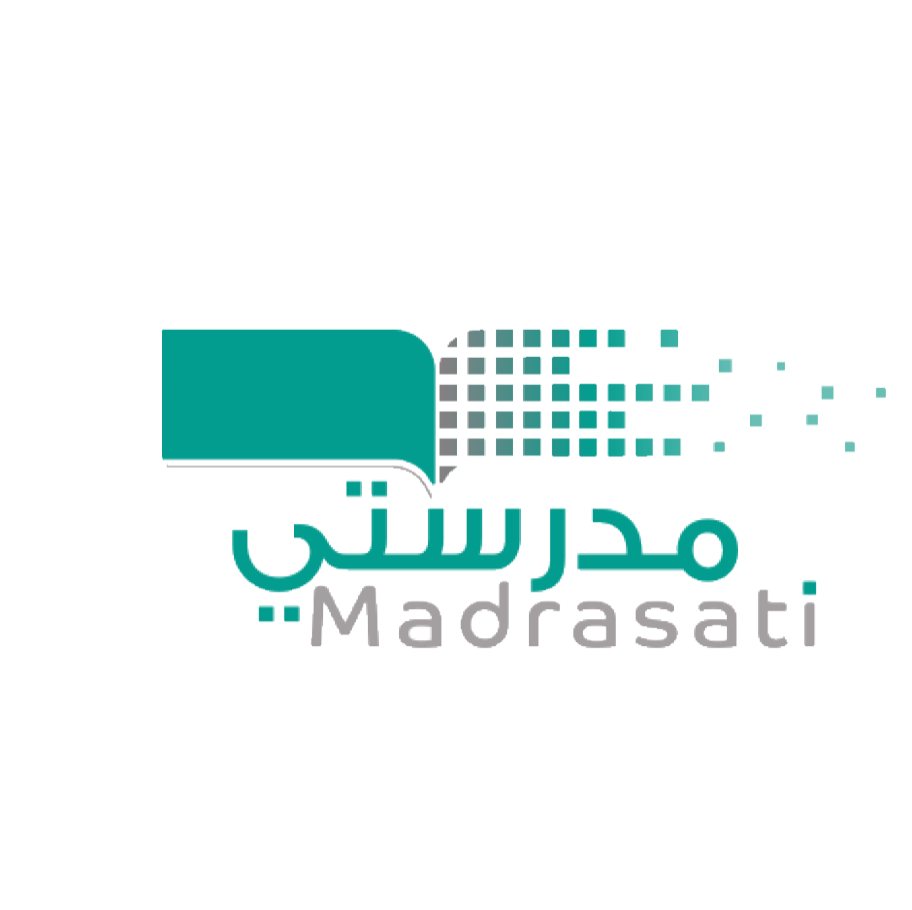 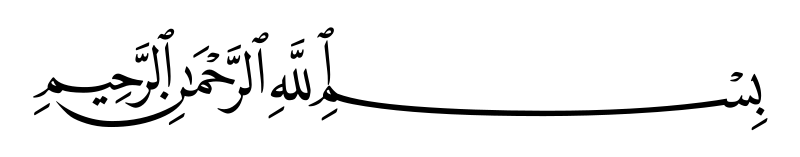 التاريخ :
/    / 1434
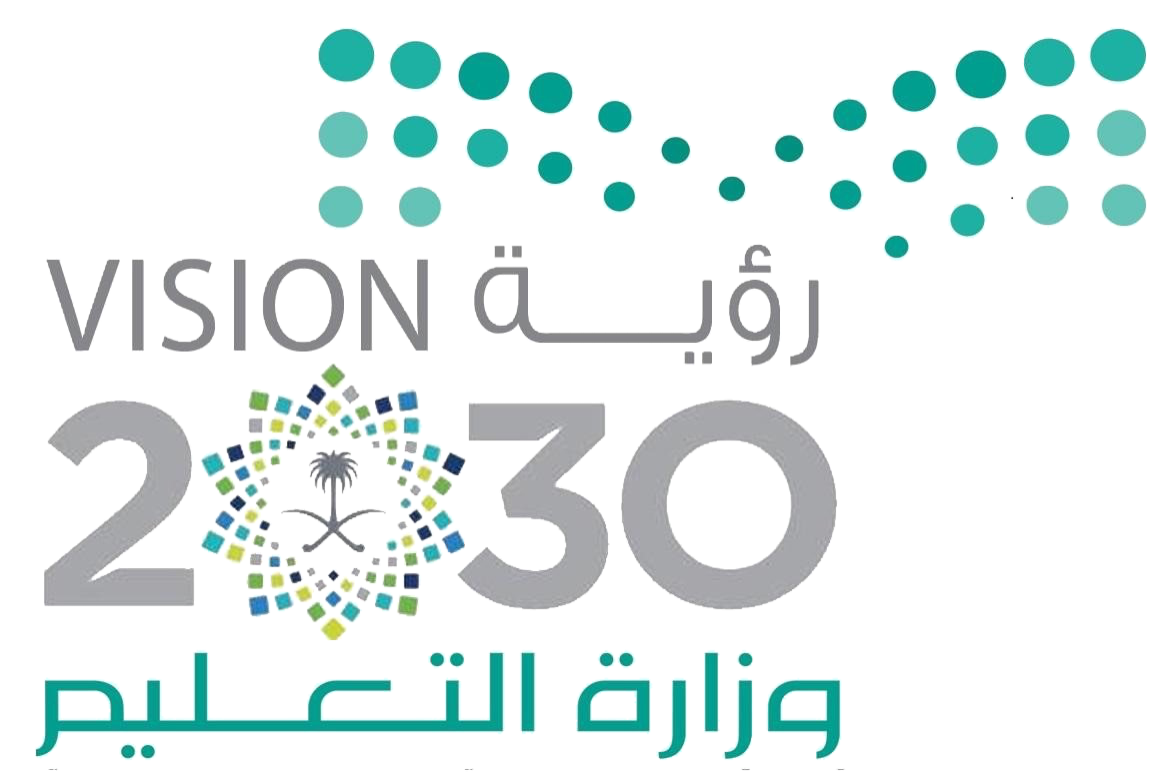 المادة :
علوم
الموضــــــــــــوع :
الصف :
ثالث
قوانين التعلم عن بعد
كيف أكون مميزة ؟
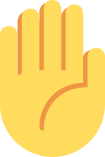 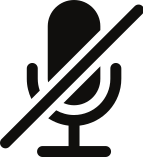 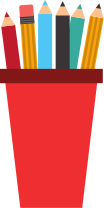 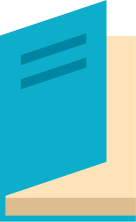 اغلاق
 المايك
رفع اليد
للمشاركة
جهز
أدواتك المدرسية
كتابك 
المدرسي
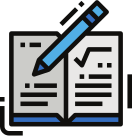 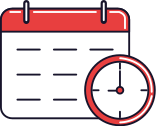 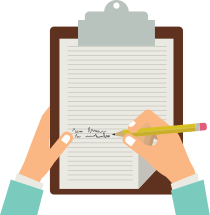 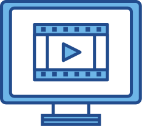 الالتزام 
بوقت الحصة
تسليم الواجب
قبل
تاريخ الاستحقاق
دون ملاحظاتك
المهمه
انتبه جيدا 
للشرح
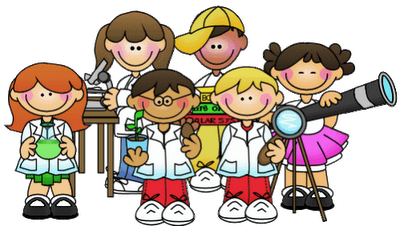 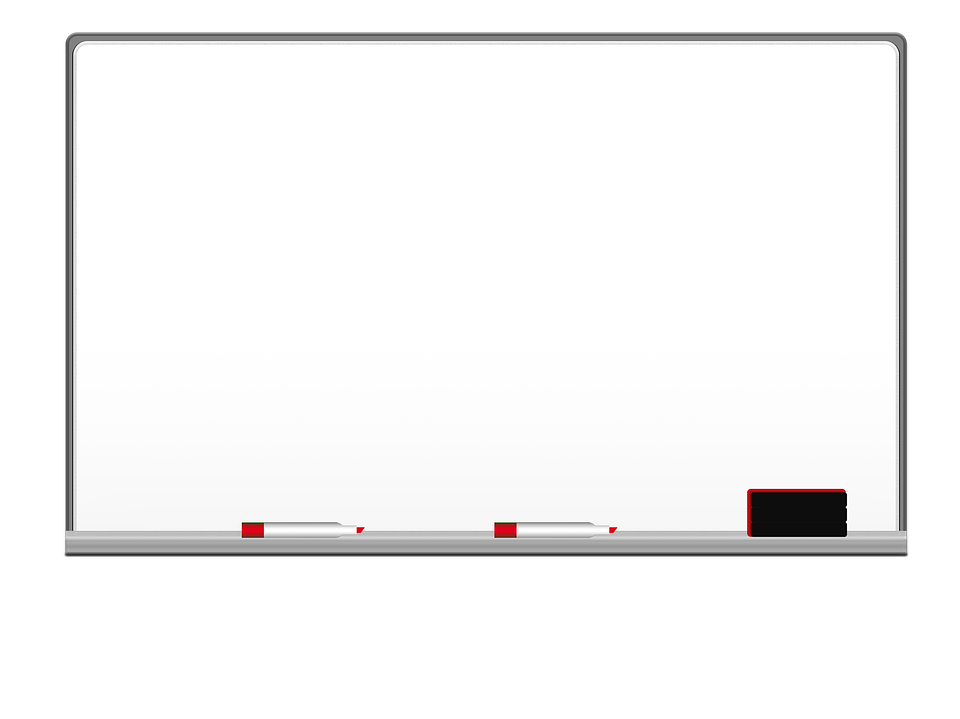 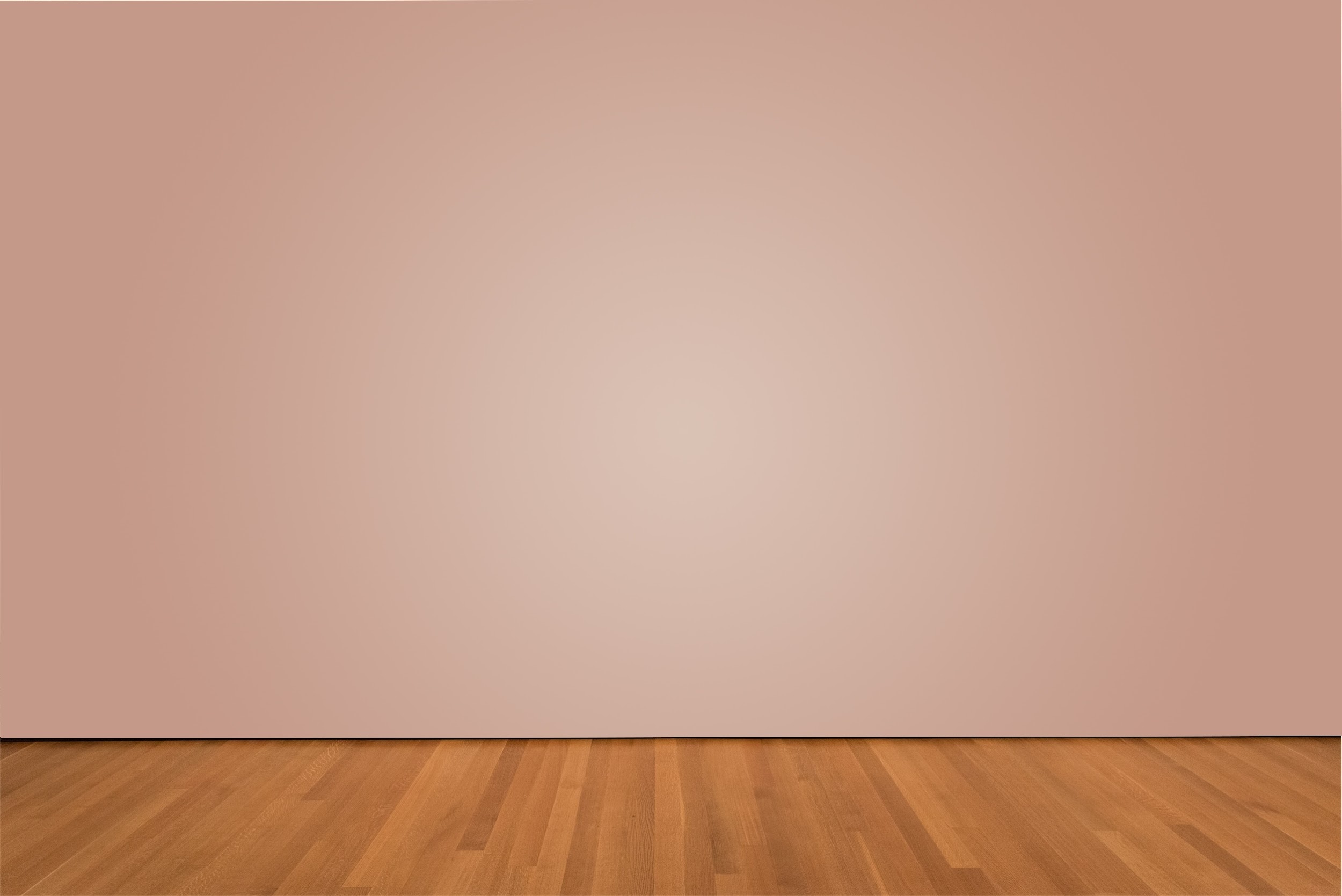 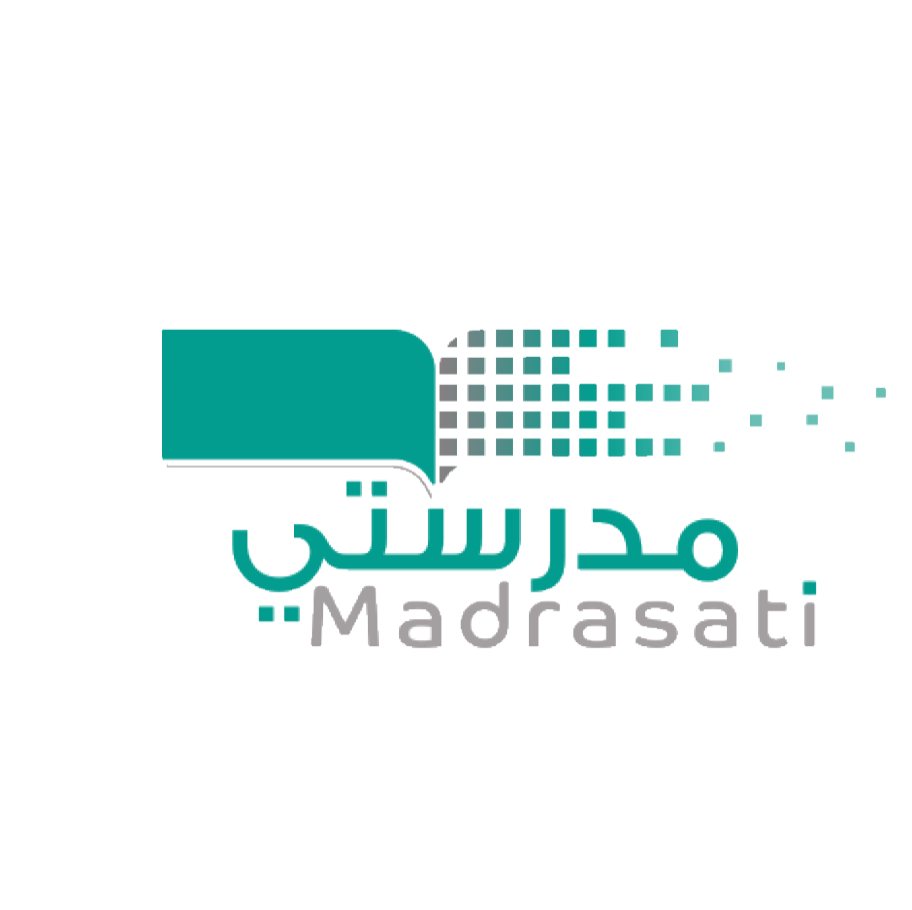 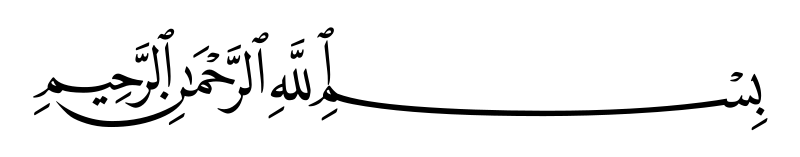 التاريخ :
/    / 1434
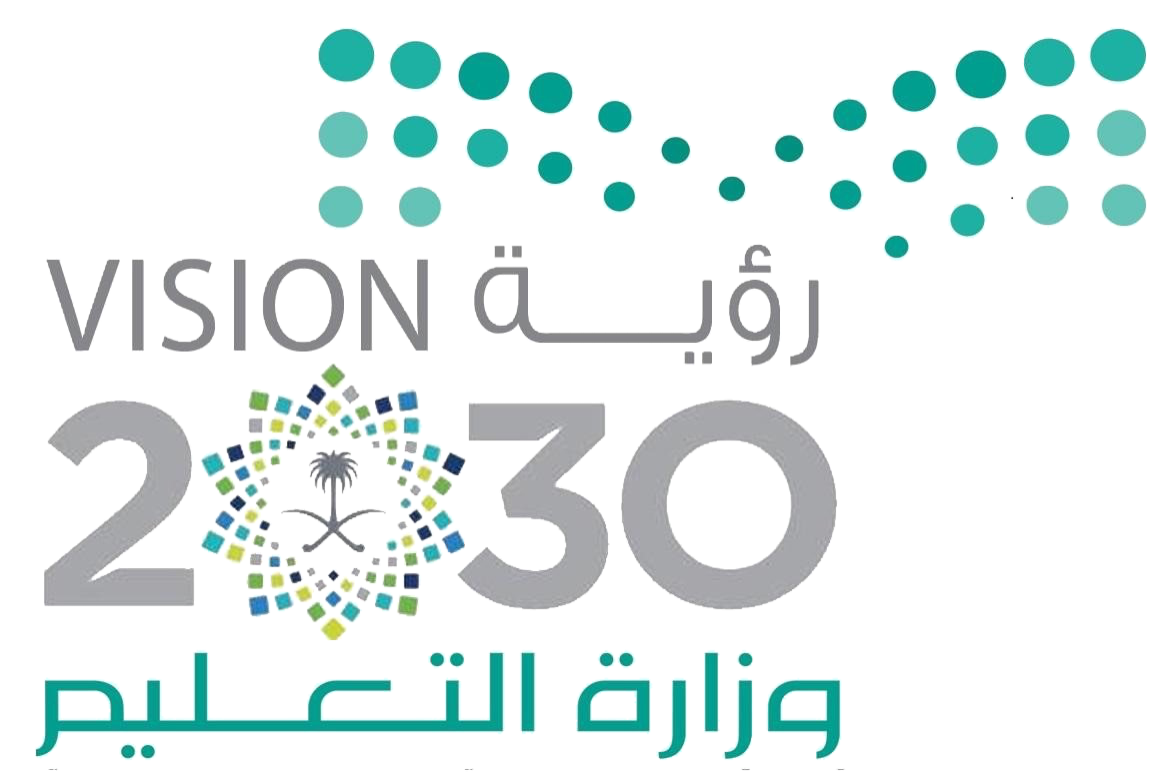 المادة :
علوم
كتاب الطالب
الموضــــــــــــوع :
الصف :
ثالث
اذكري دورة حياة الخنفساء ؟
اذكري دورة حياة الضفدع ؟
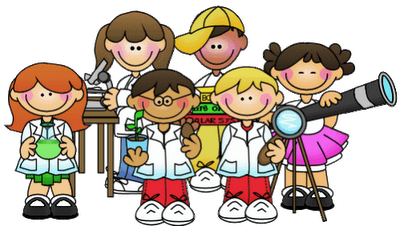 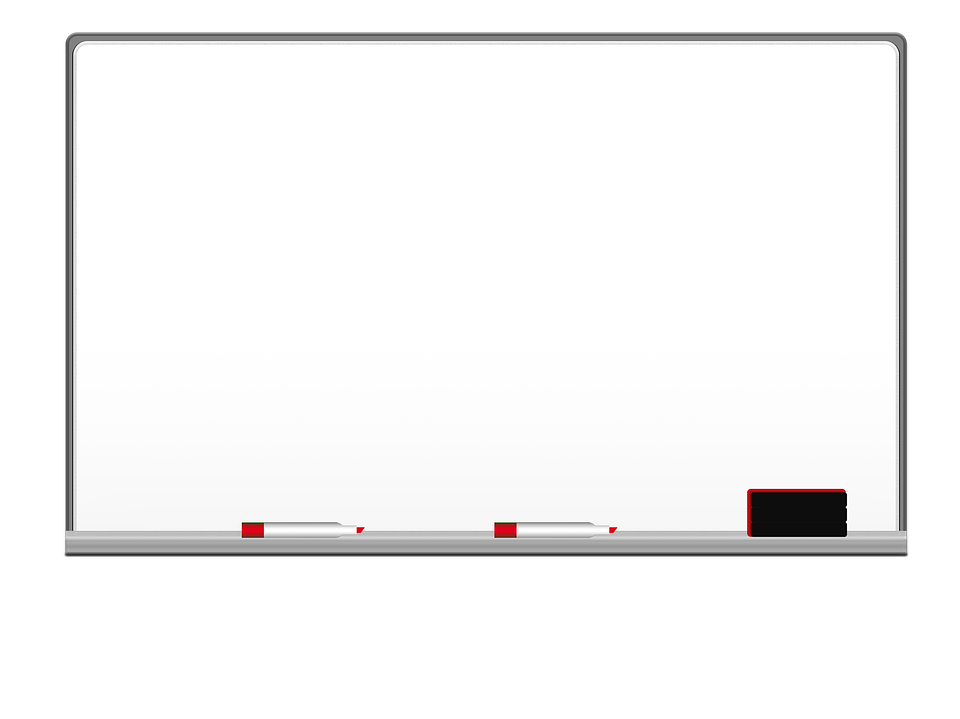 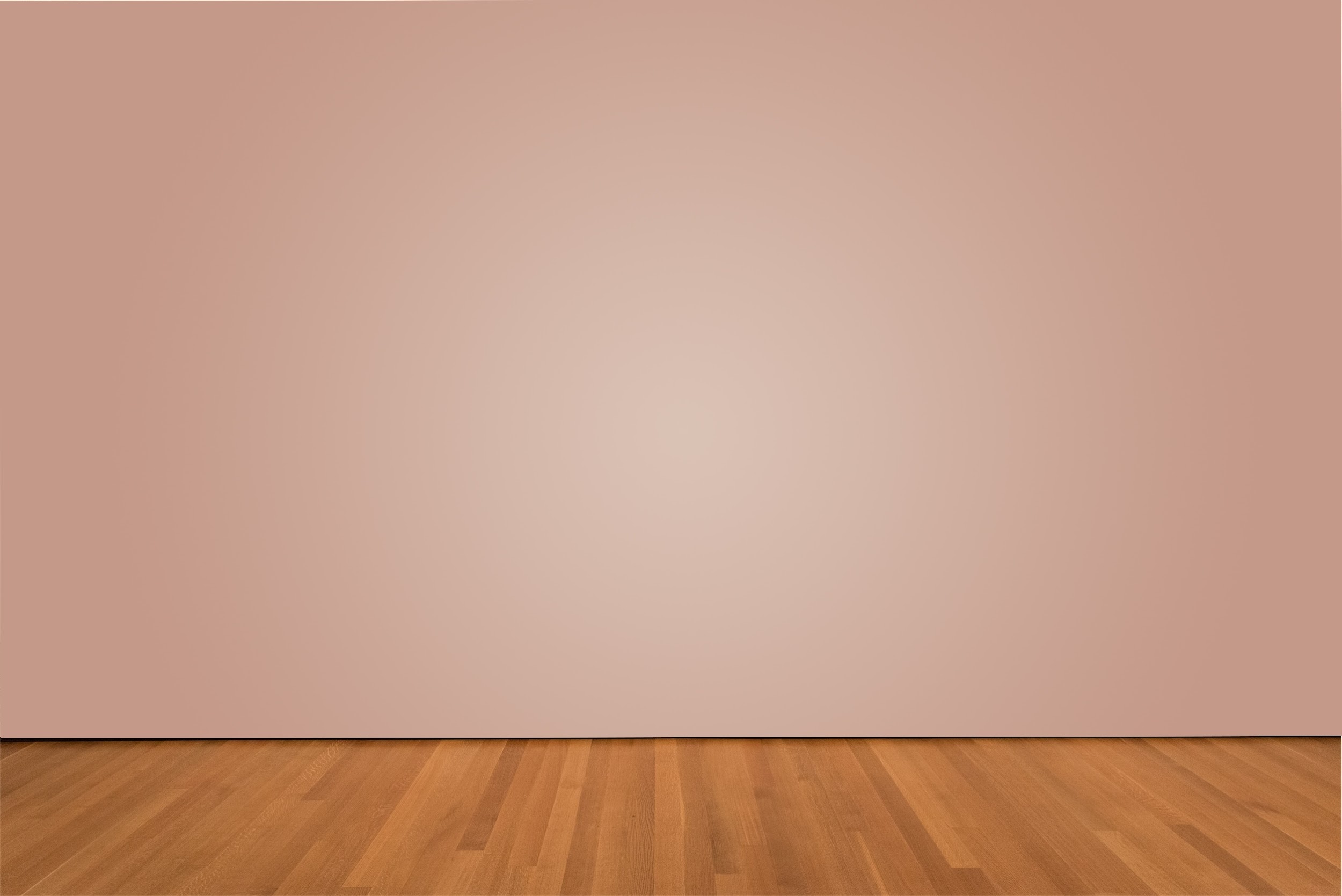 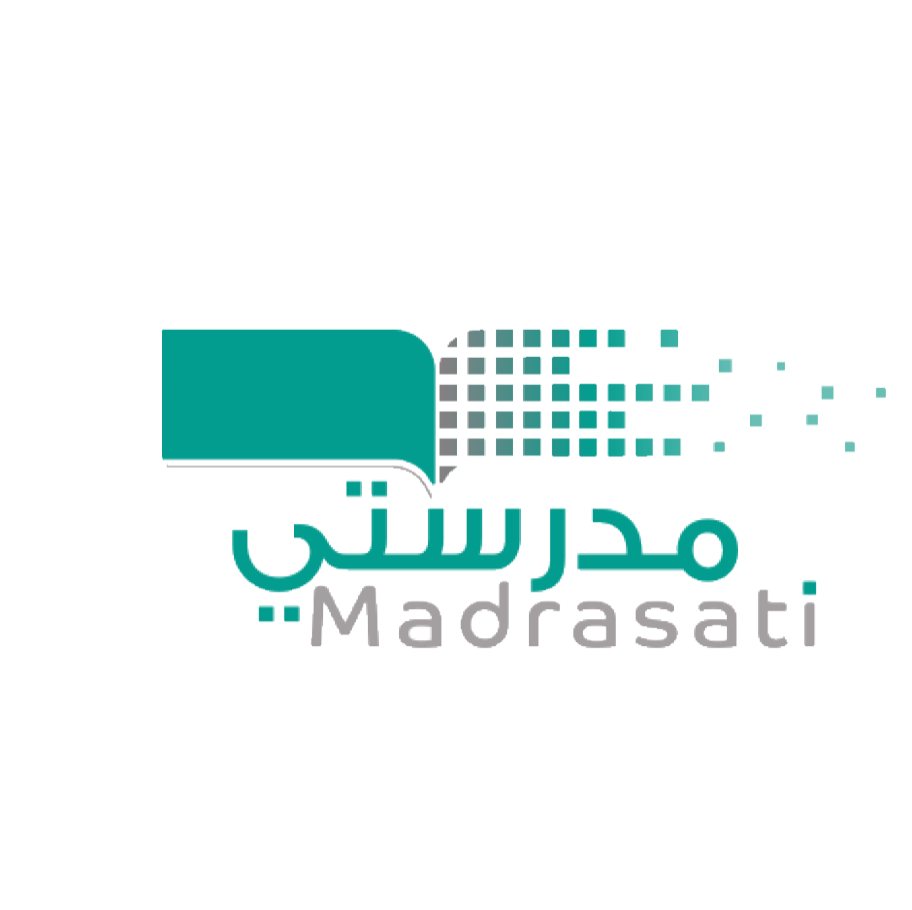 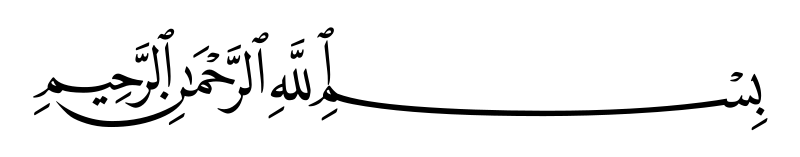 التاريخ :
/    / 1434
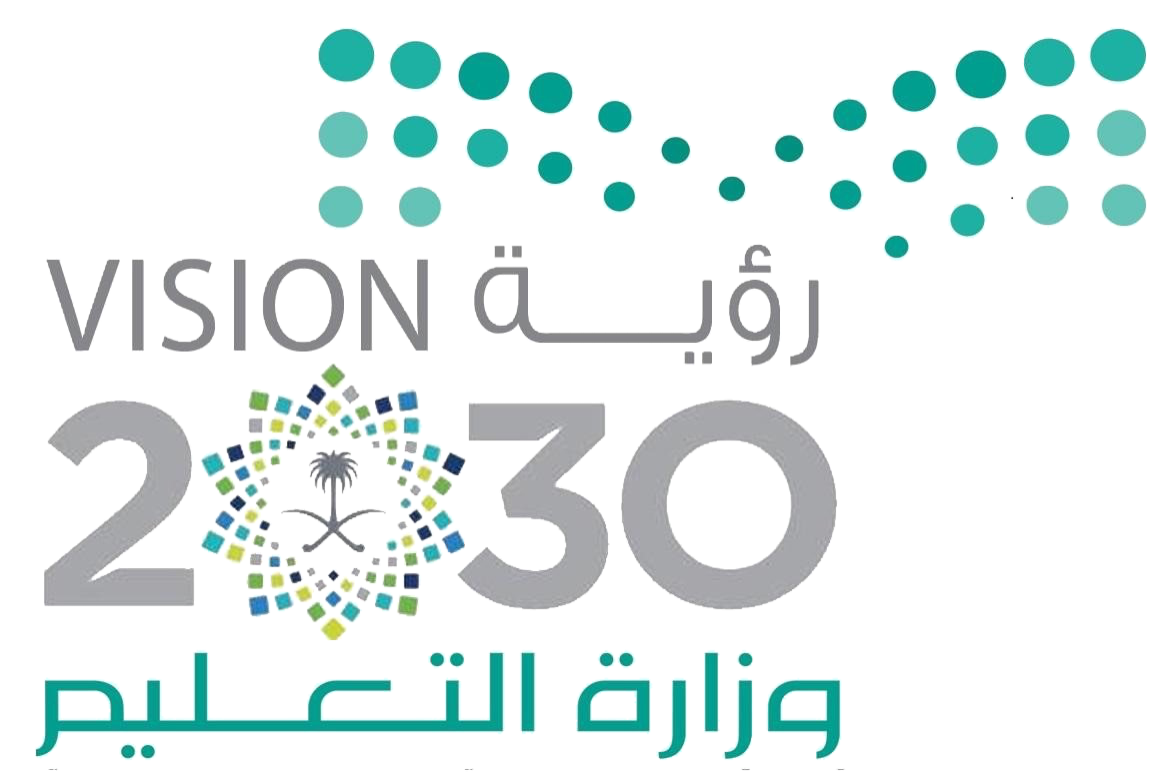 المادة :
علوم
الموضــــــــــــوع :
الصف :
ثالث
خصائص المخلوقات الحية
المخلوقات الحية تتكاثر
المخلوقات الحية تستجيب
المخلوقات الحية تنمو
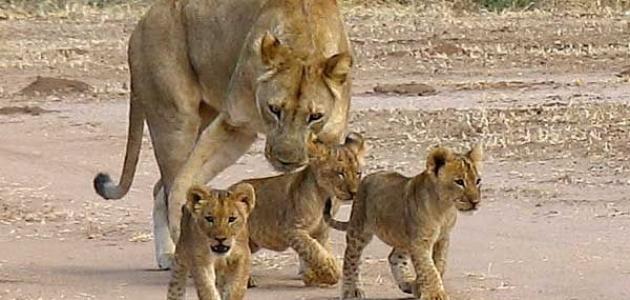 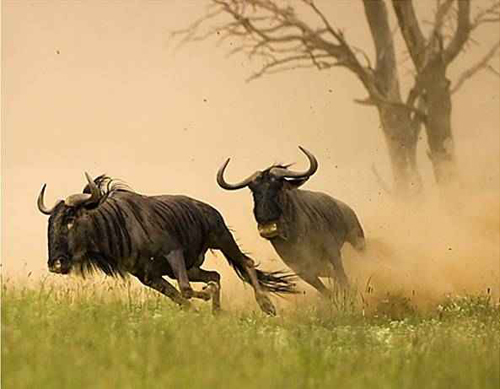 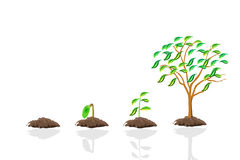 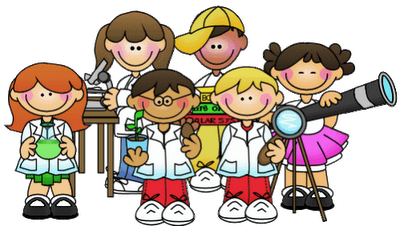 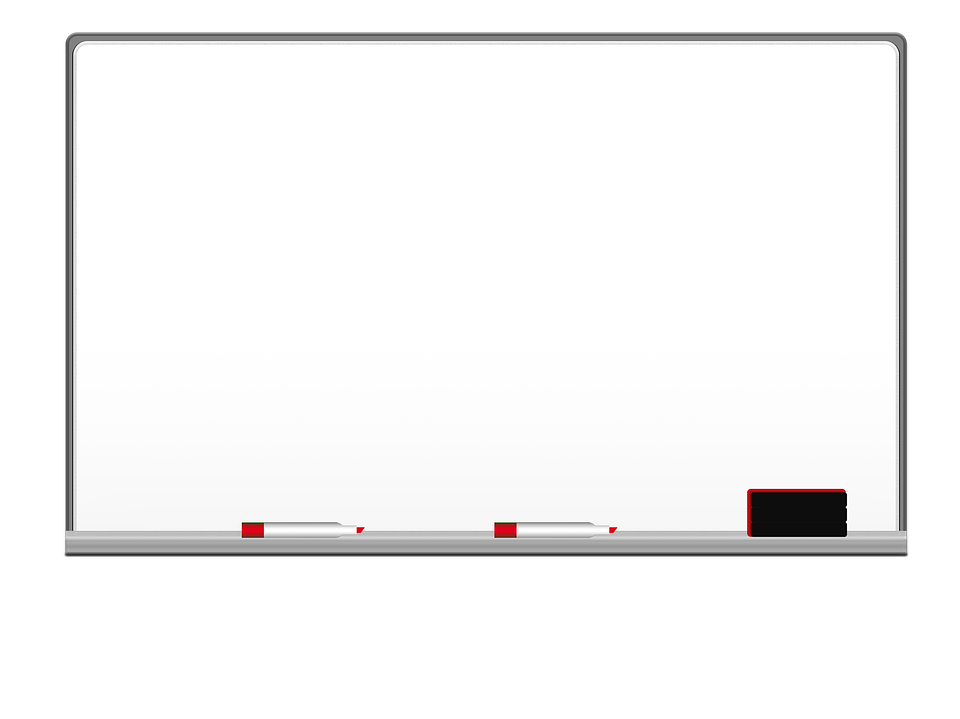 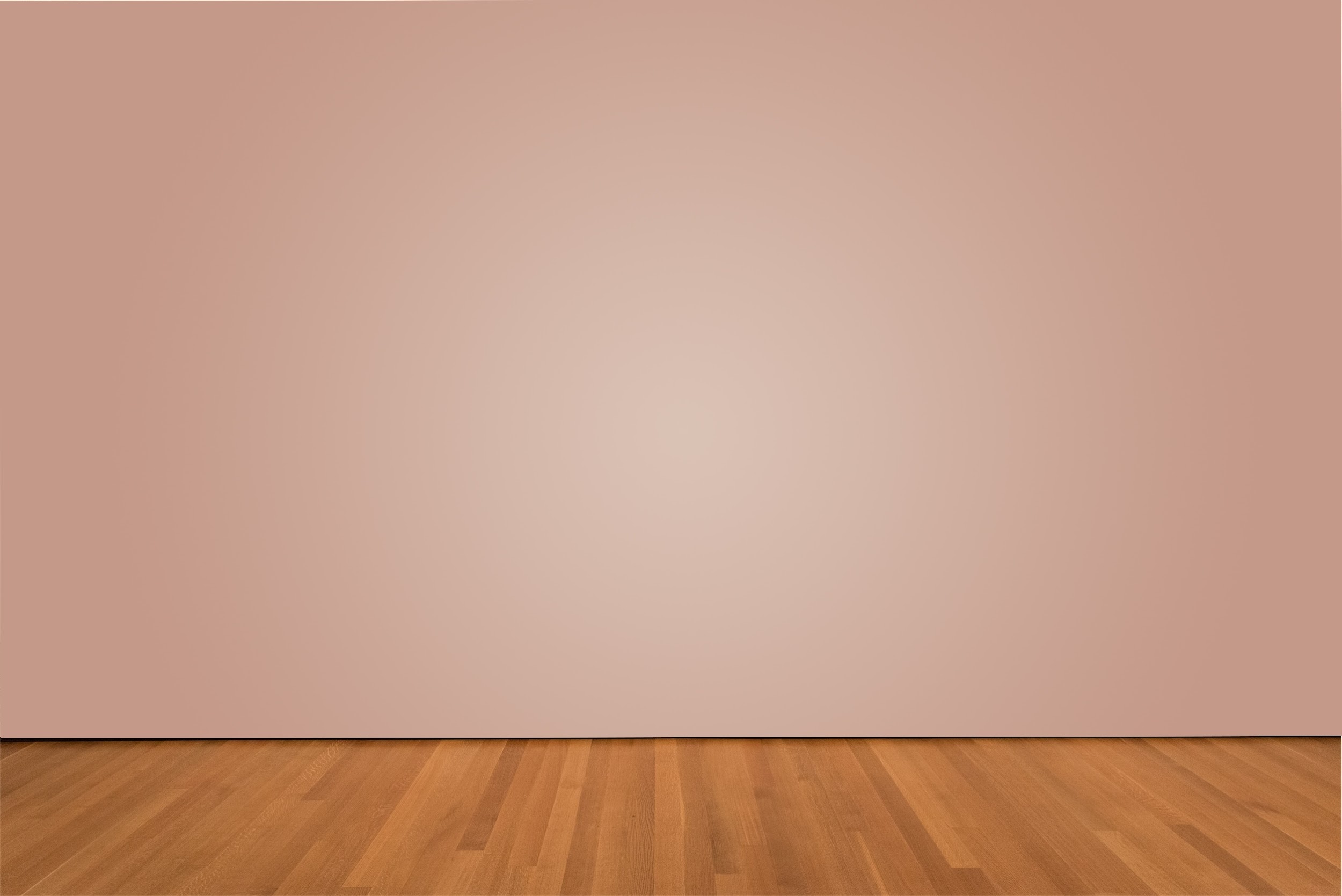 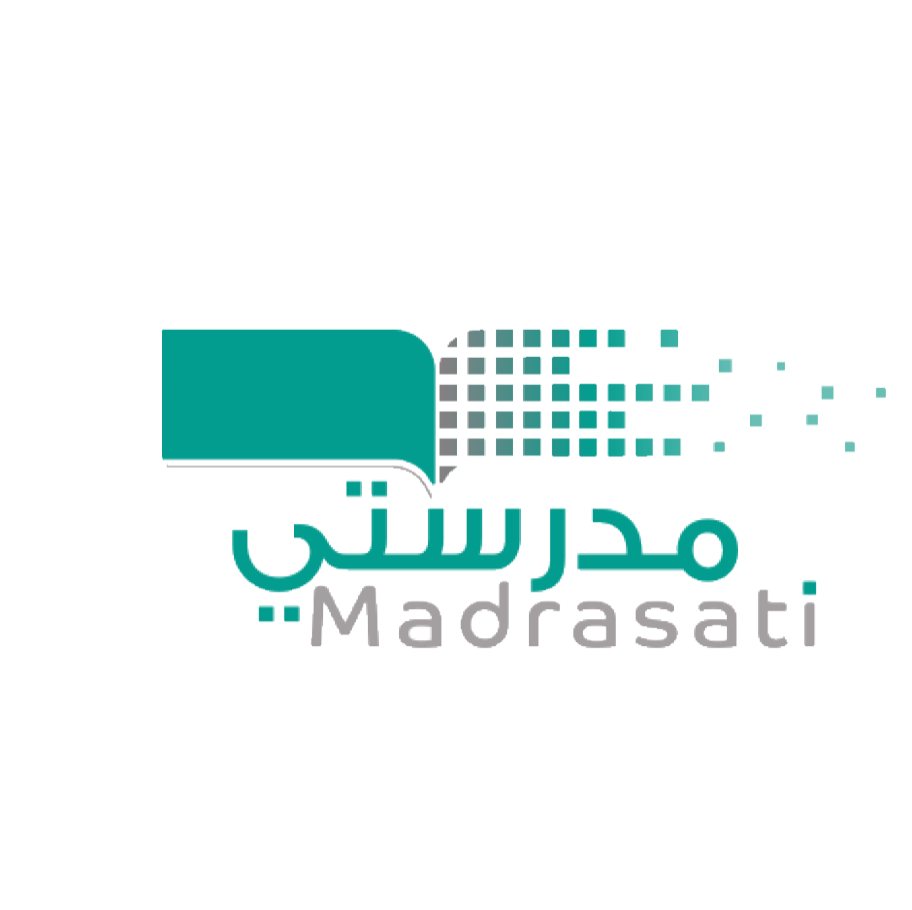 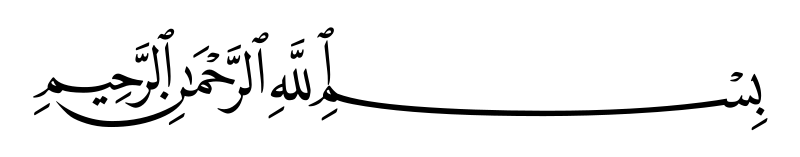 التاريخ :
/    / 1434
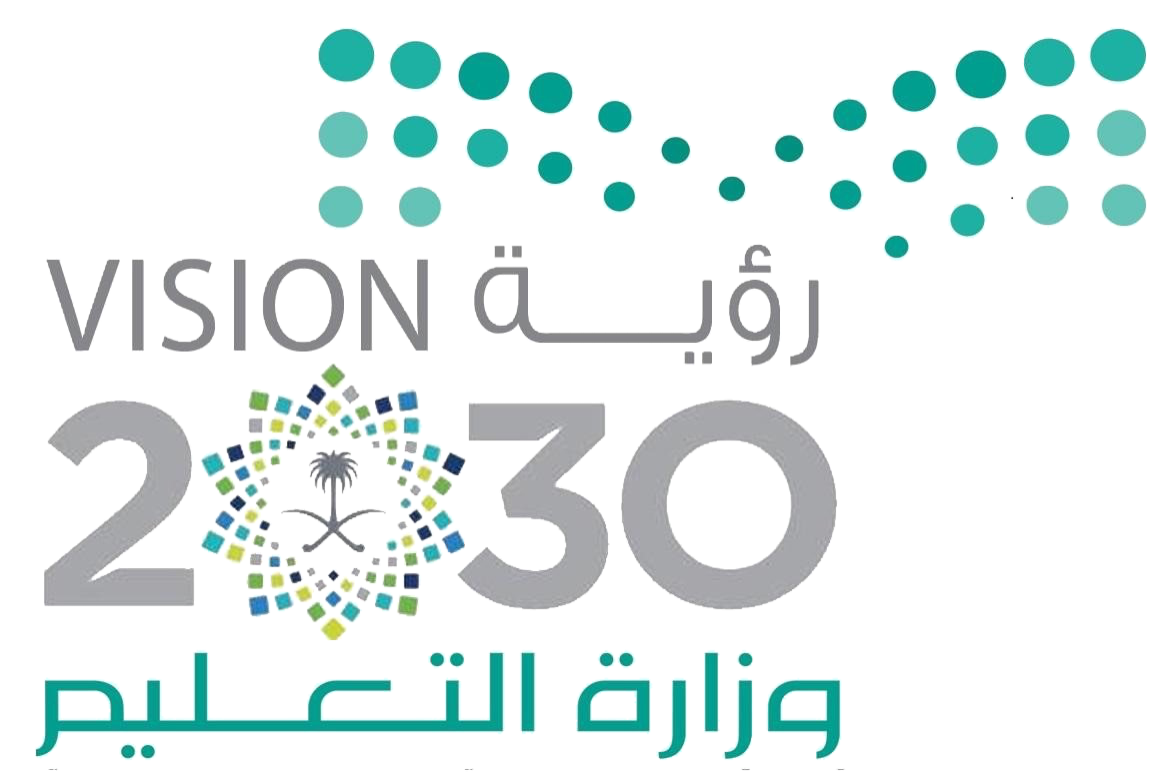 المادة :
علوم
الموضــــــــــــوع :
الصف :
ثالث
حاجات المخلوقات الحية
الغازات
الماء
الغذاء
المكان
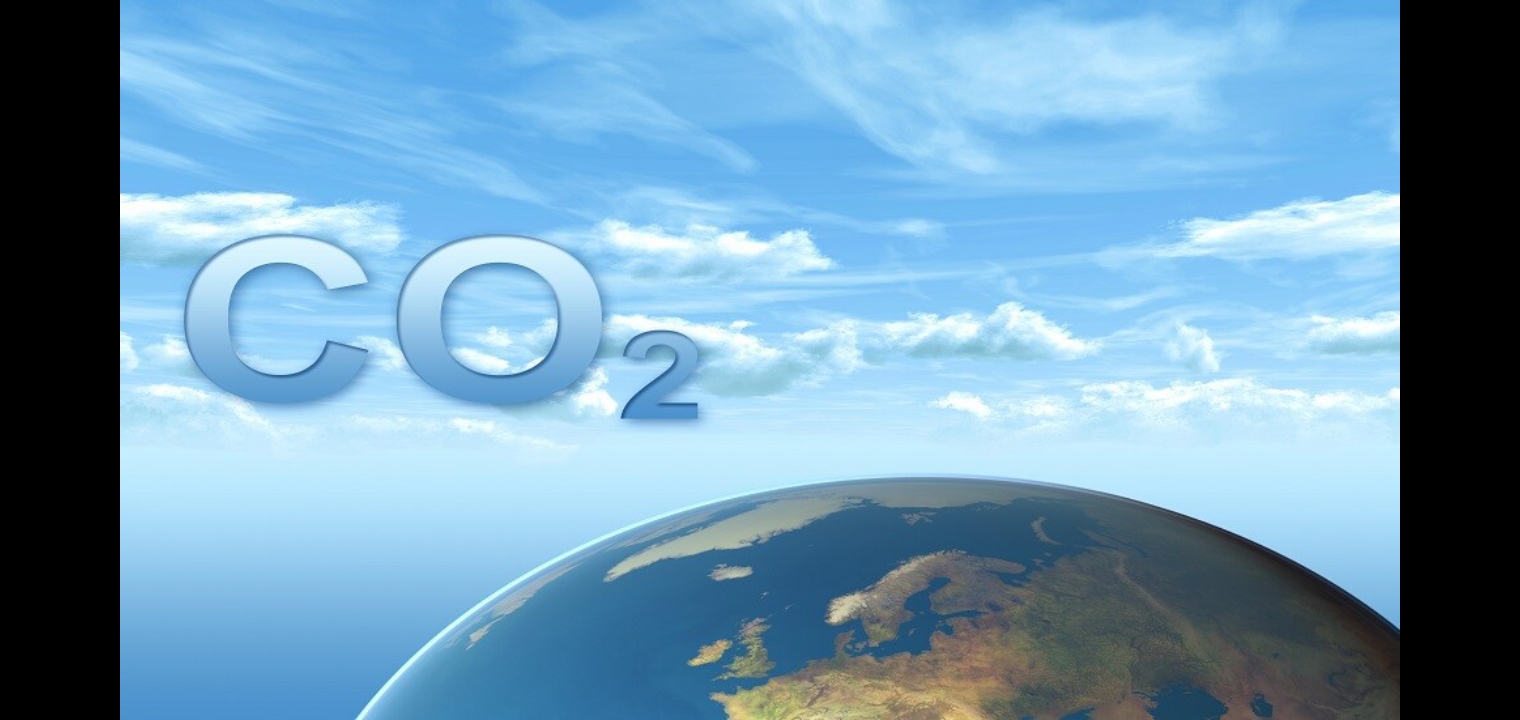 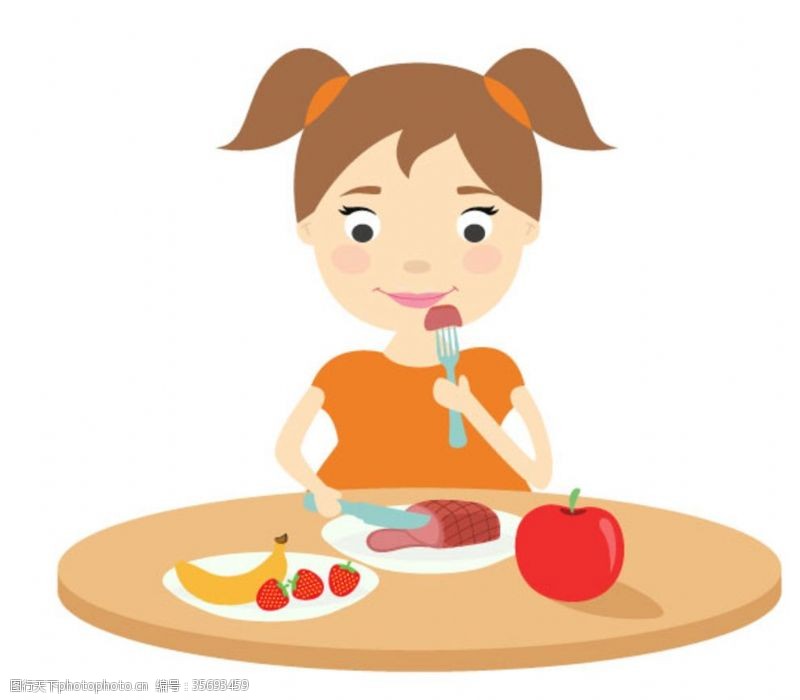 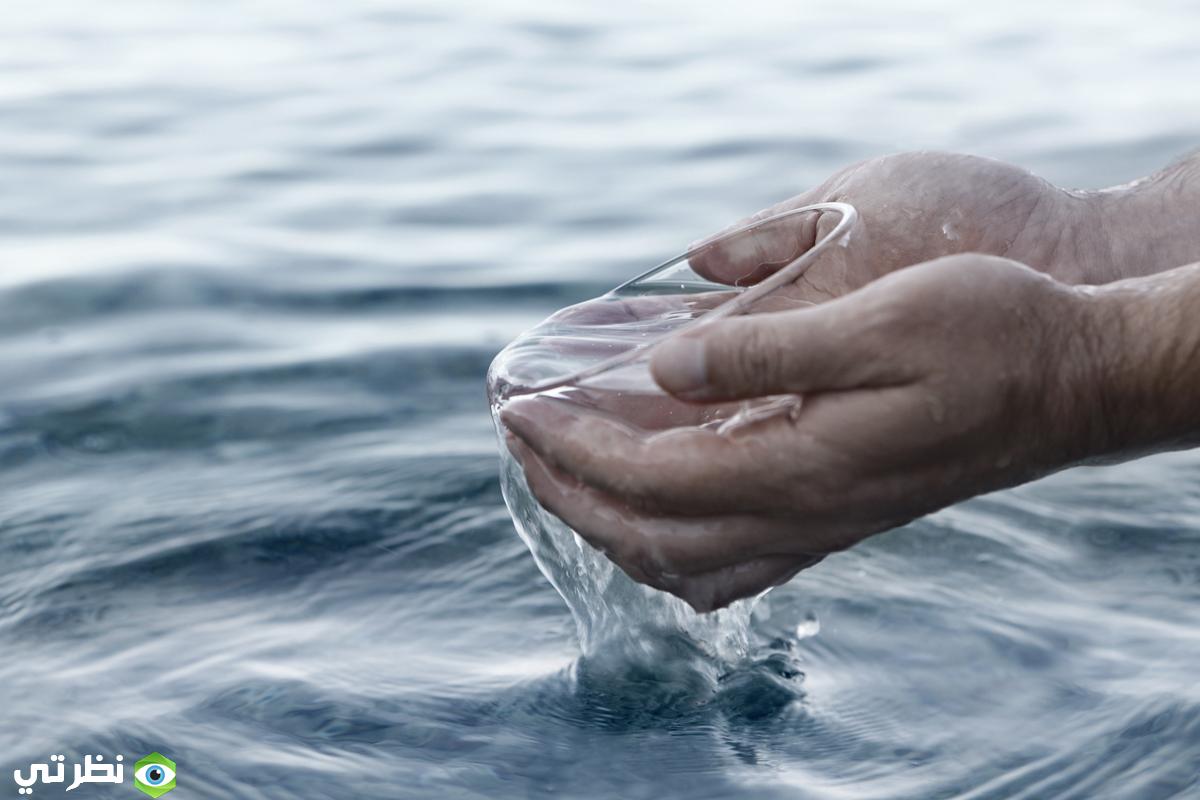 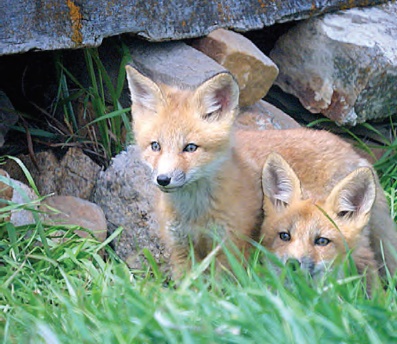 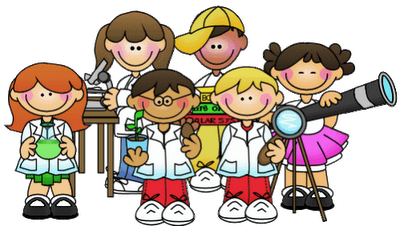 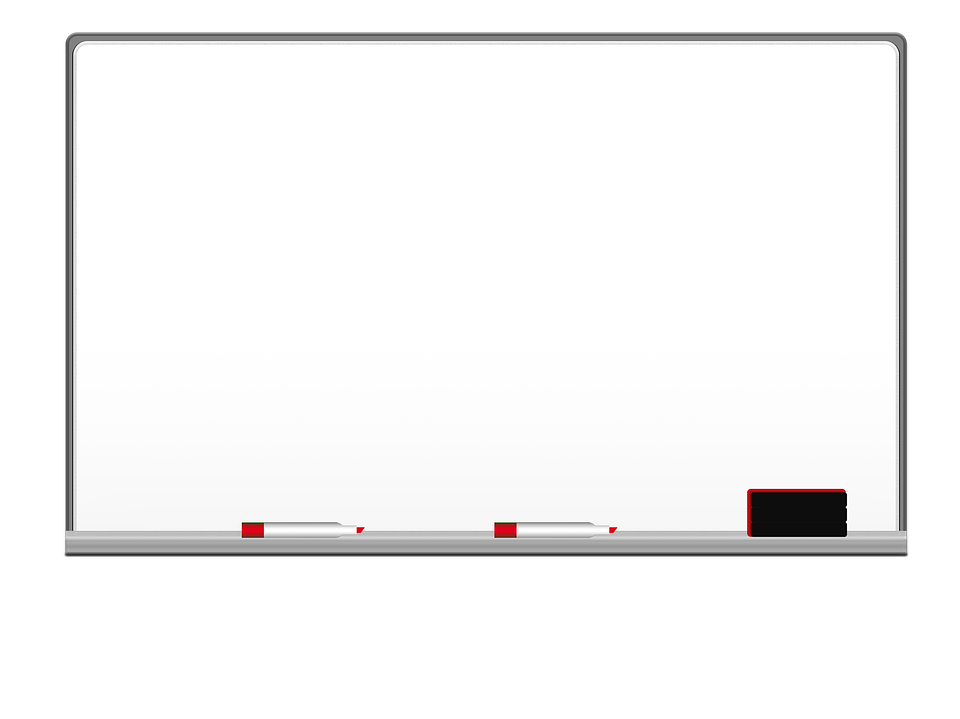 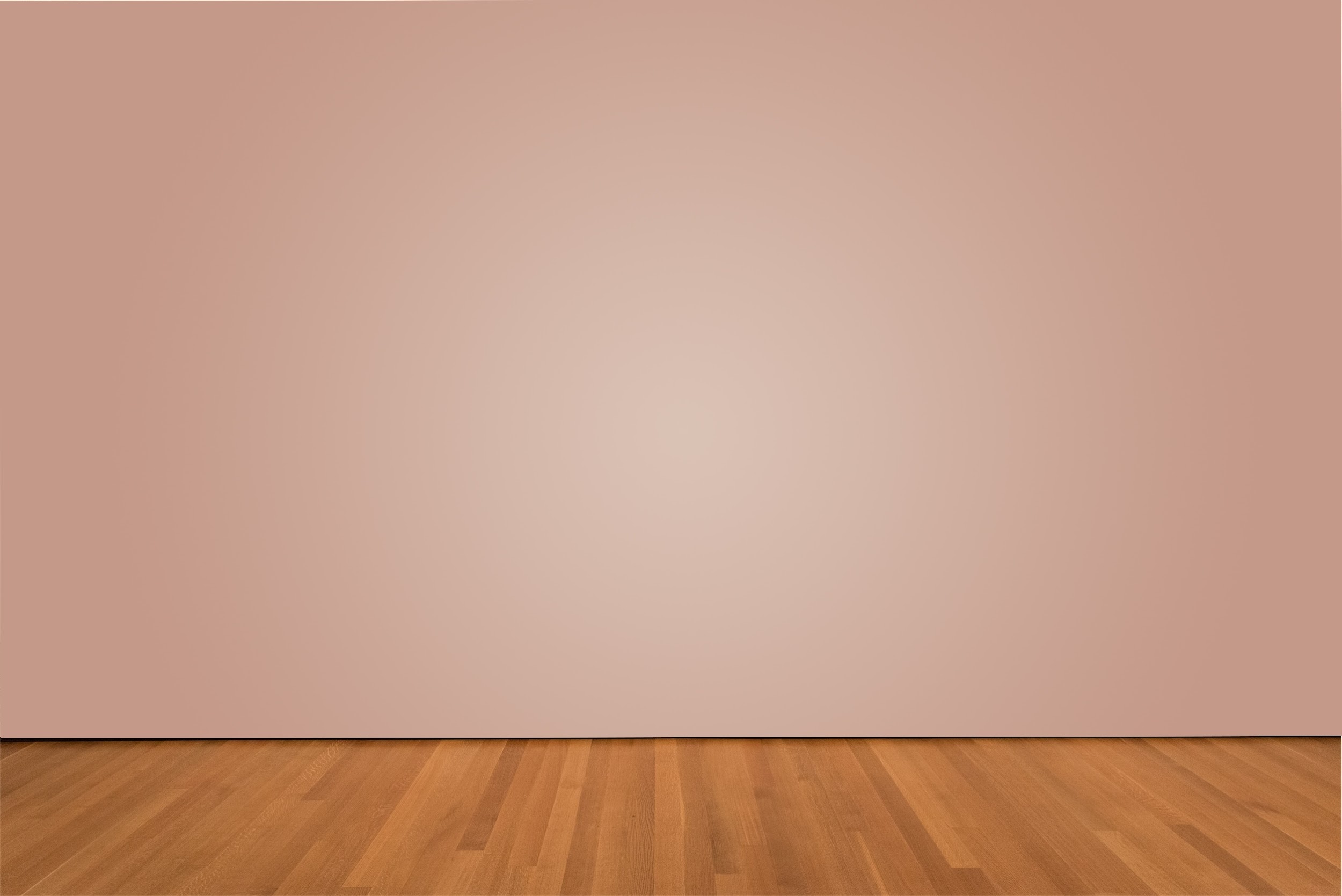 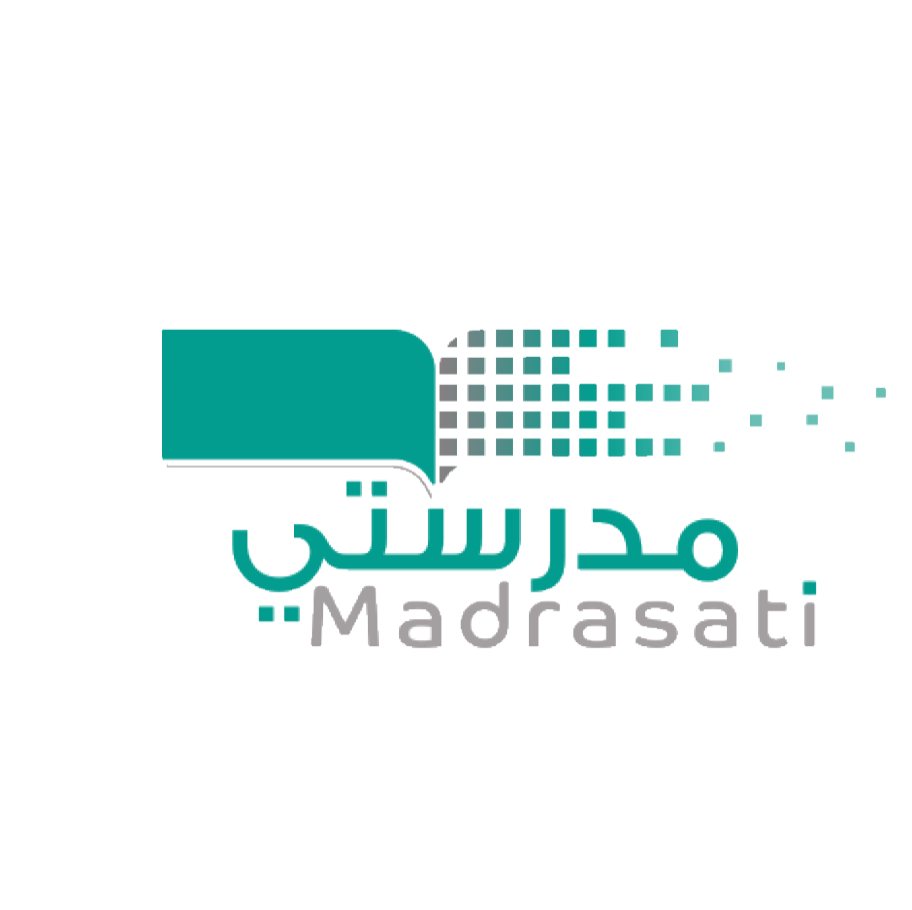 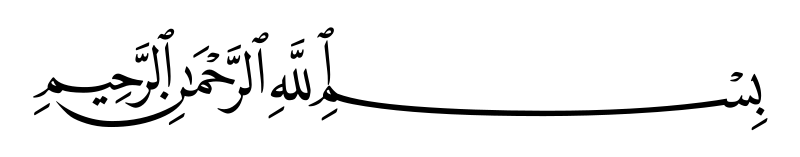 التاريخ :
/    / 1434
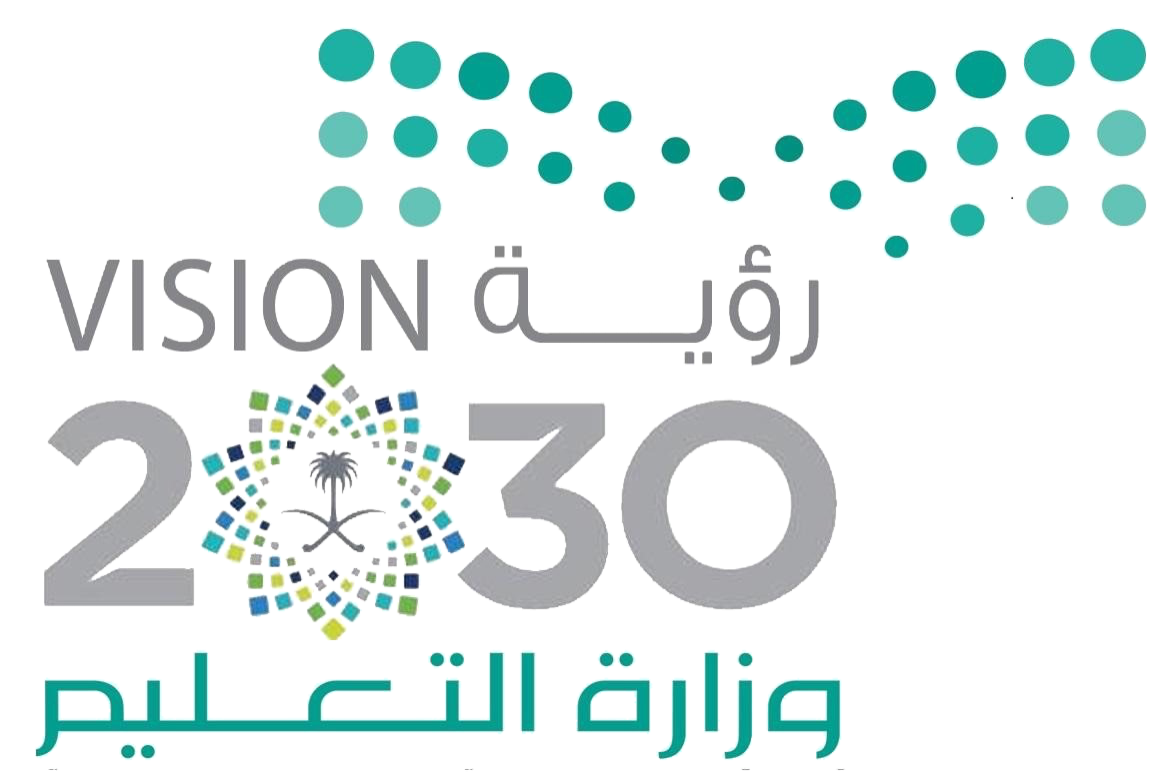 المادة :
علوم
كتاب الطالب ص 80
الموضــــــــــــوع :
الصف :
ثالث
 وَآيَةٌ لَّهُمُ الْأَرْضُ الْمَيْتَةُ أَحْيَيْنَاهَا وَأَخْرَجْنَا مِنْهَا حَبًّا فَمِنْهُ يَأْكُلُونَ [يس:33]
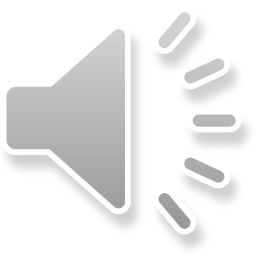 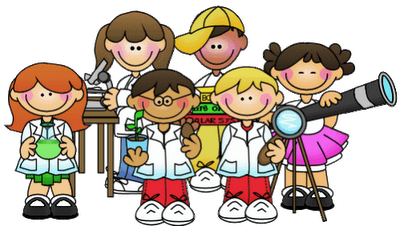 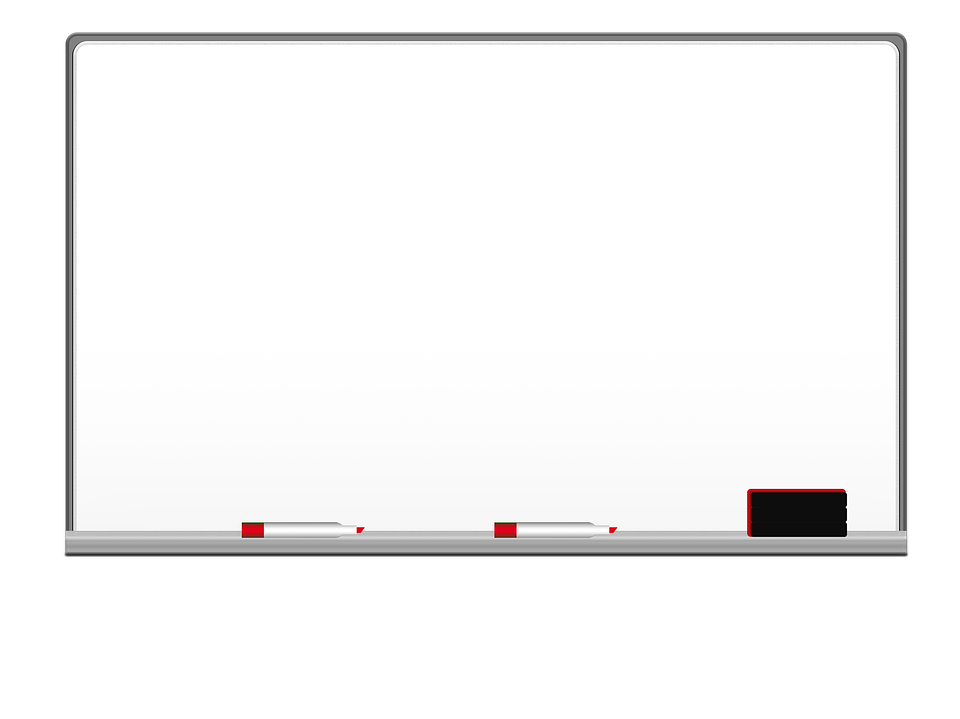 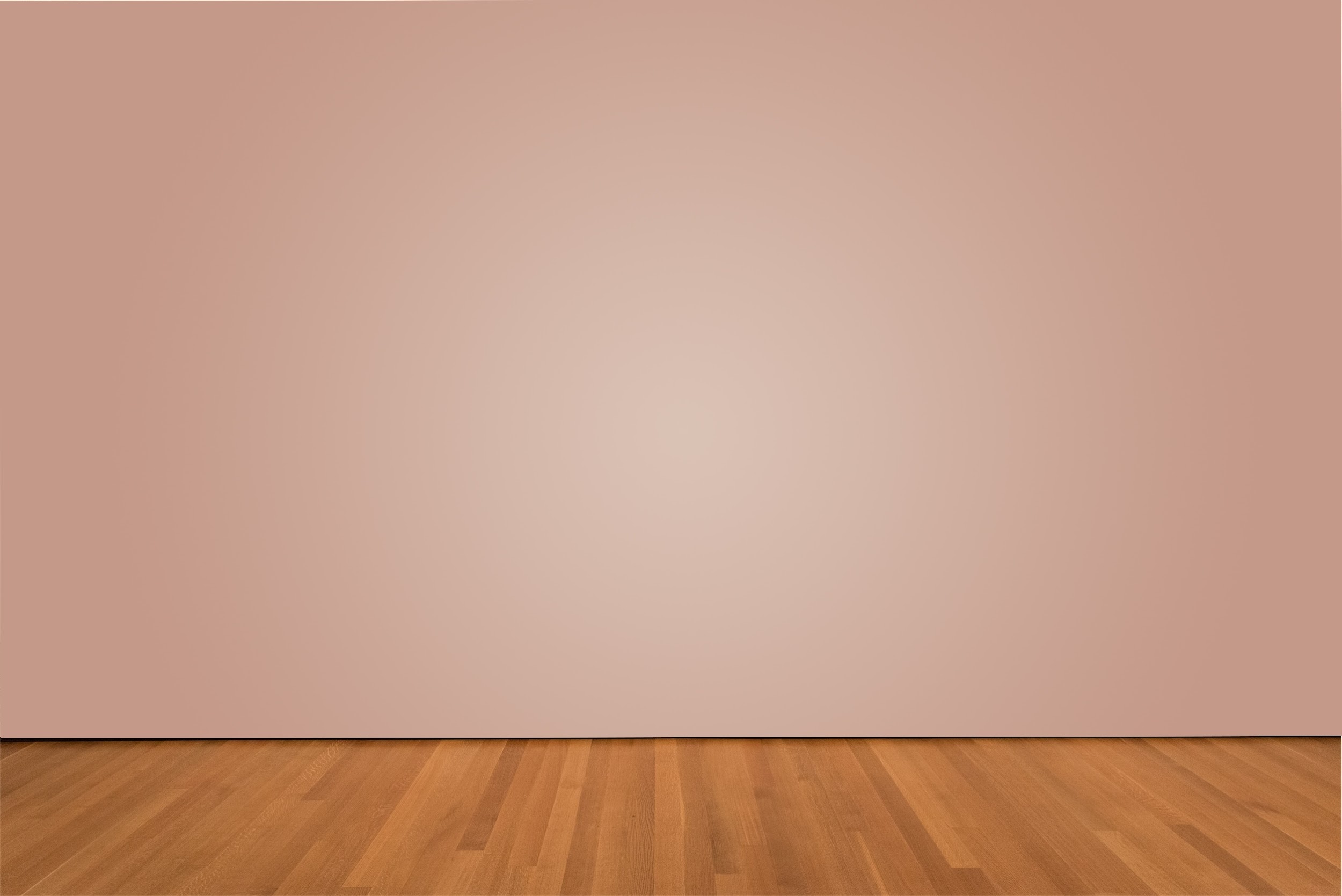 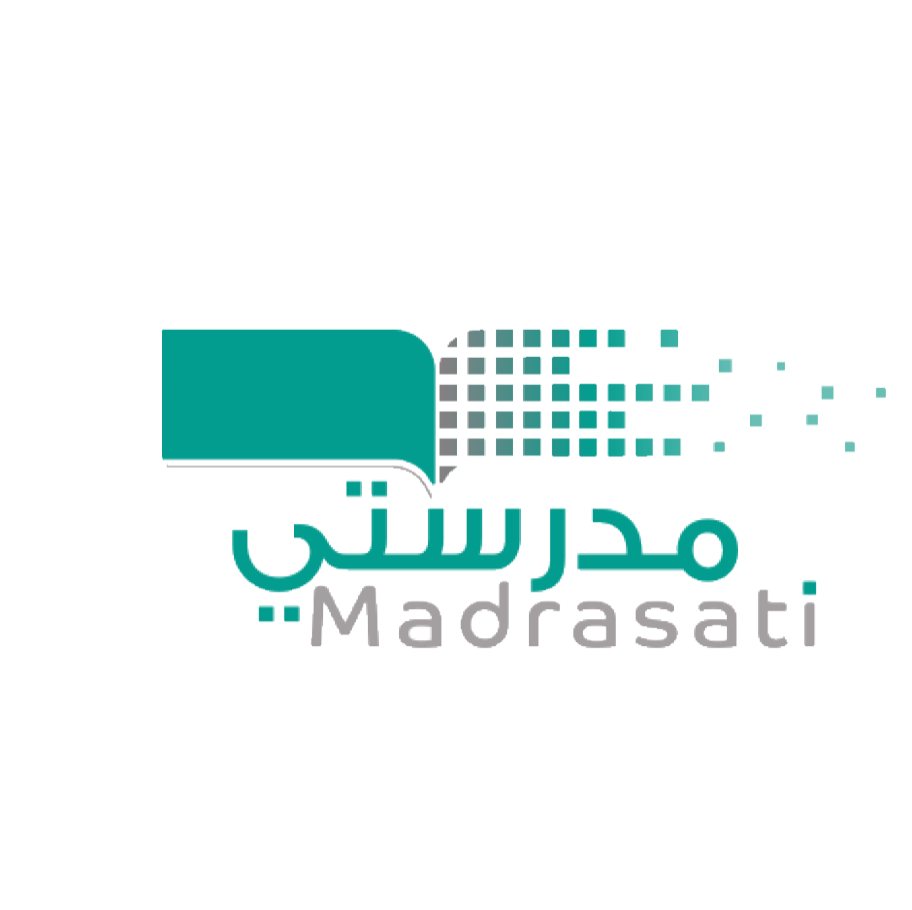 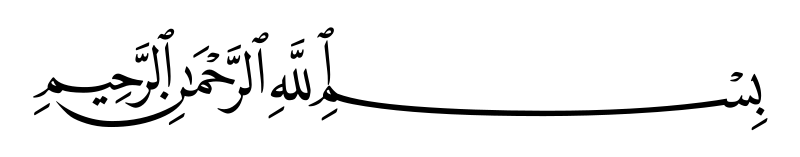 التاريخ :
/    / 1434
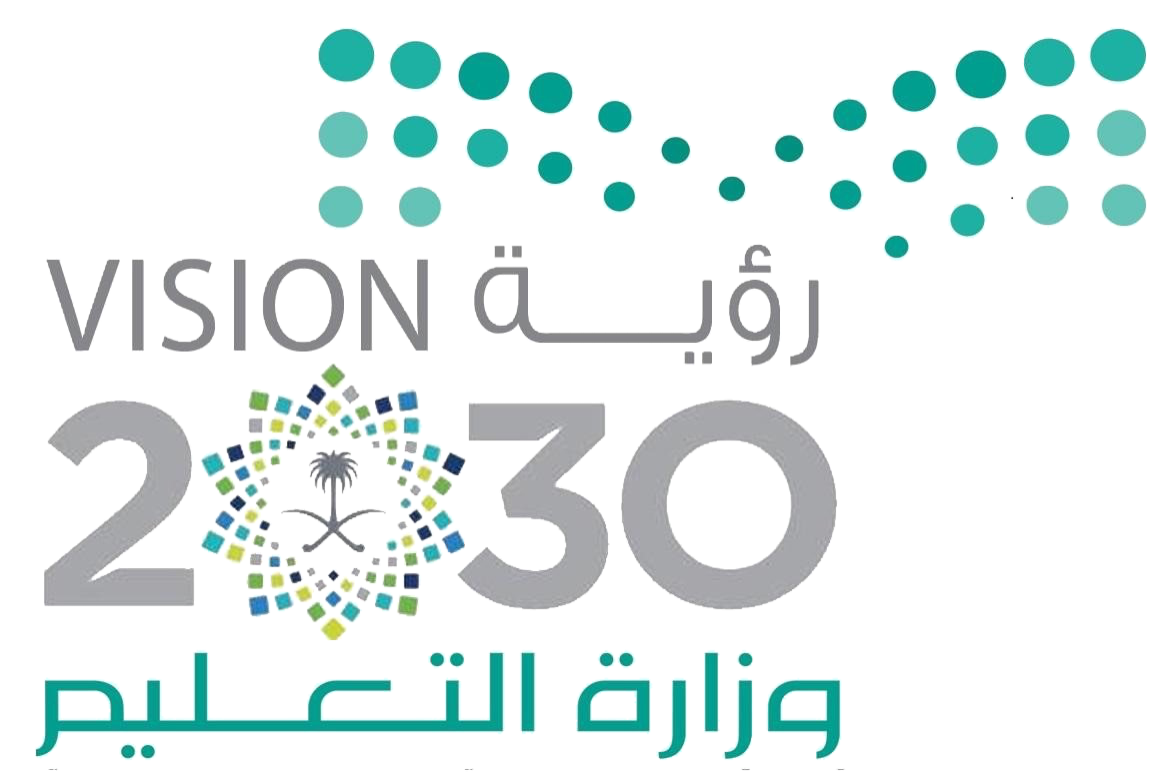 المادة :
علوم
كتاب الطالب ص 80
الموضــــــــــــوع :
الصف :
ثالث
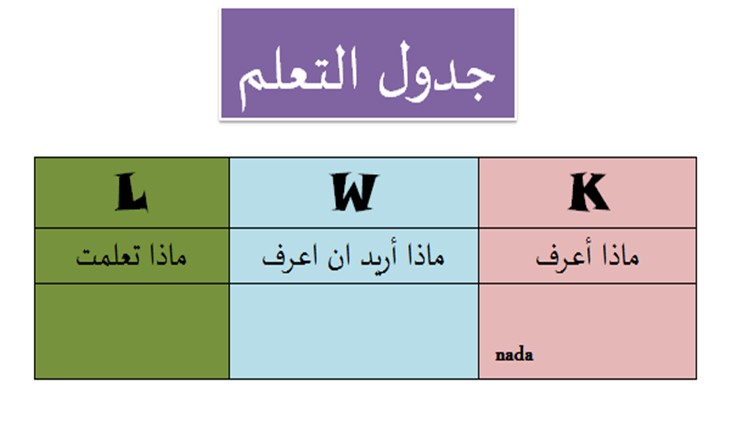 الأهداف
ت.
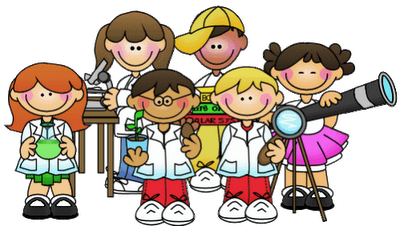 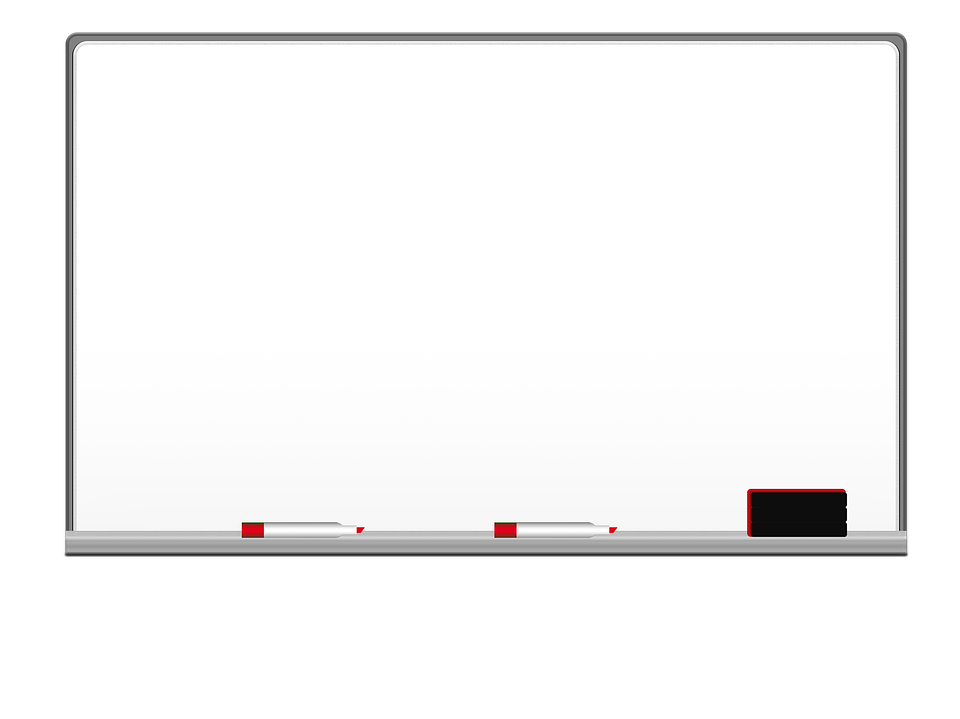 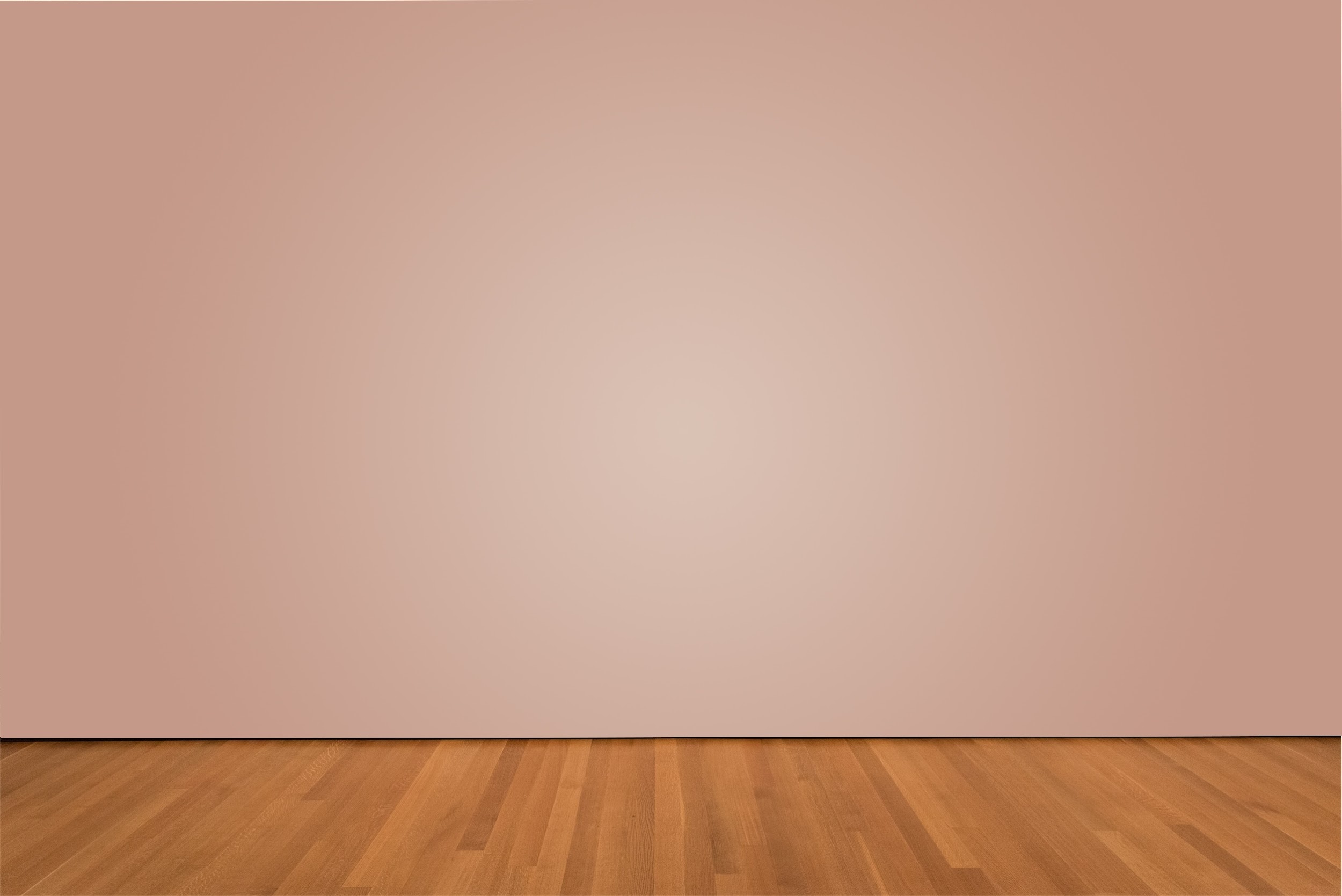 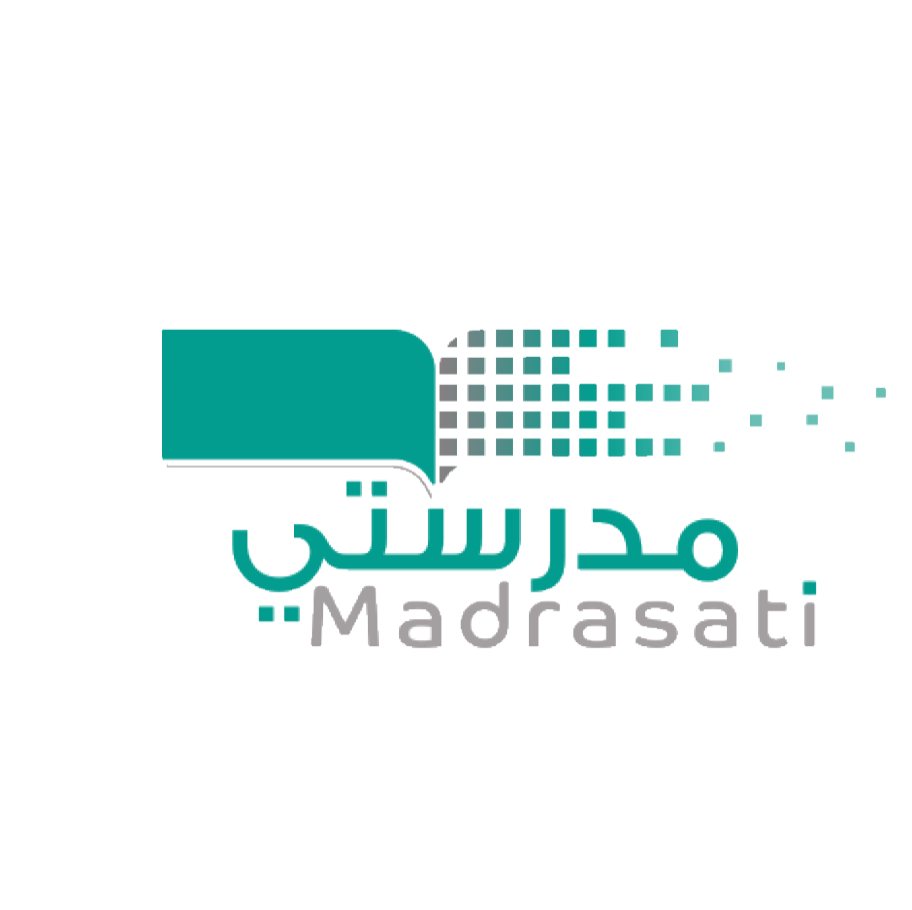 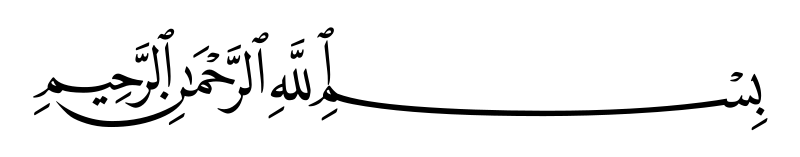 التاريخ :
/    / 1434
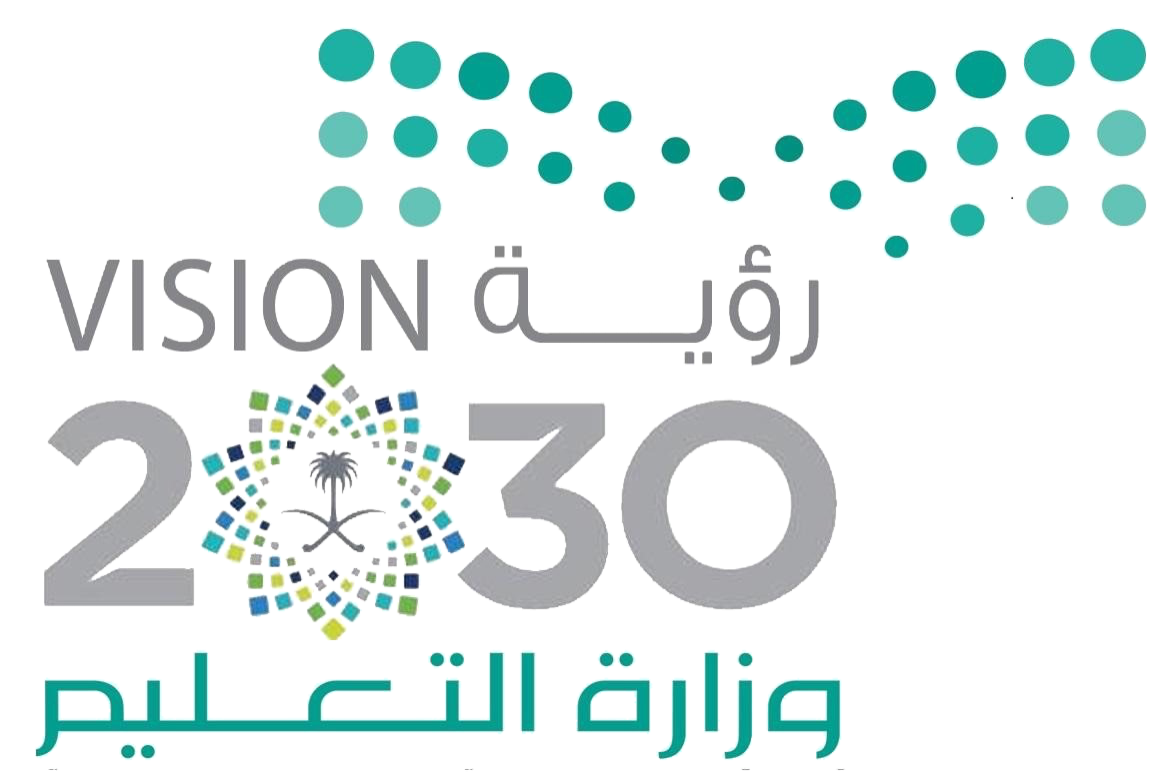 المادة :
علوم
كتاب الطالب ص 81
الموضــــــــــــوع :
الصف :
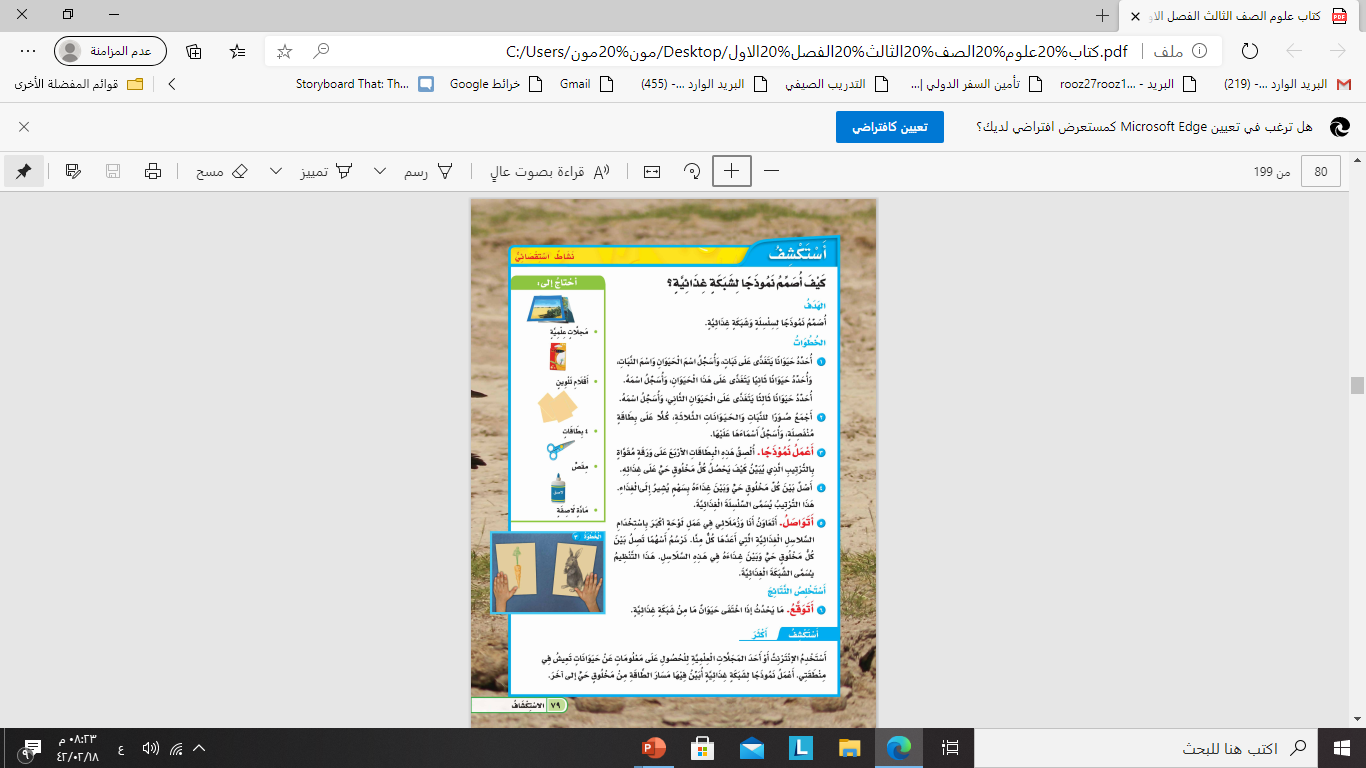 ثالث
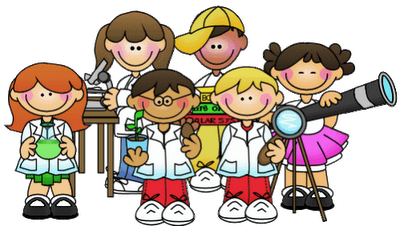 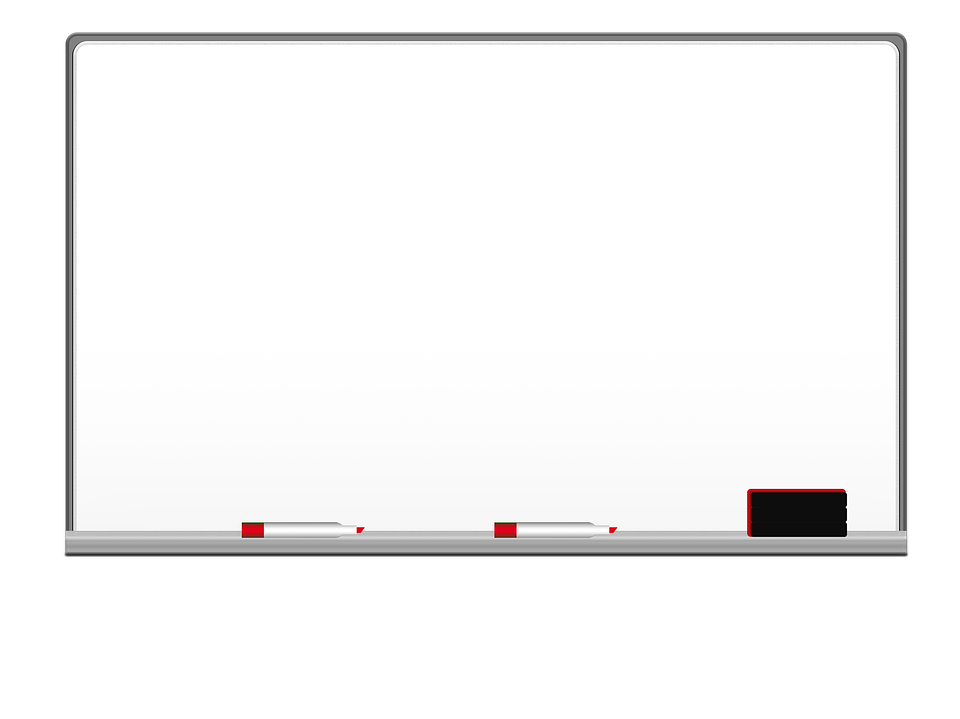 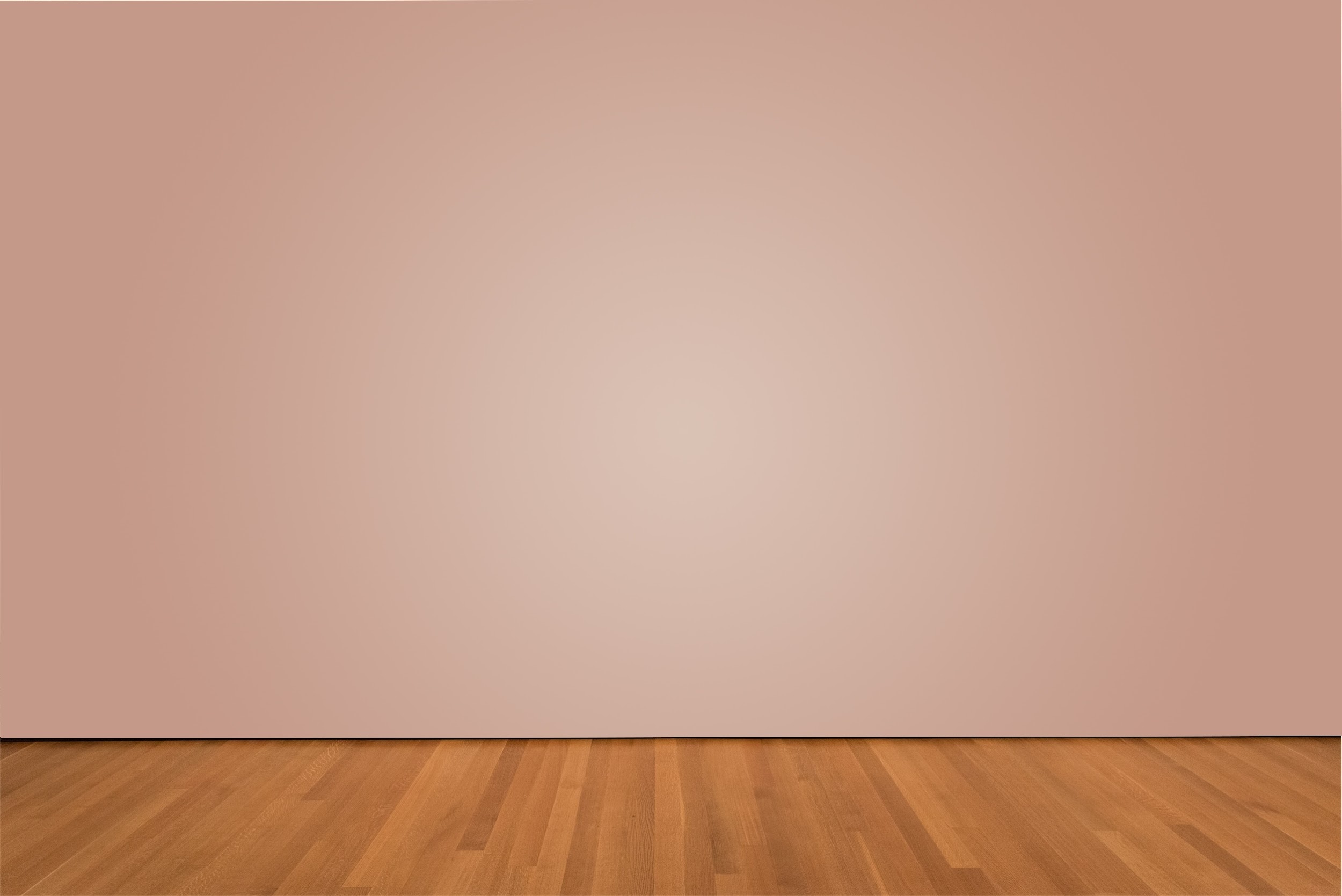 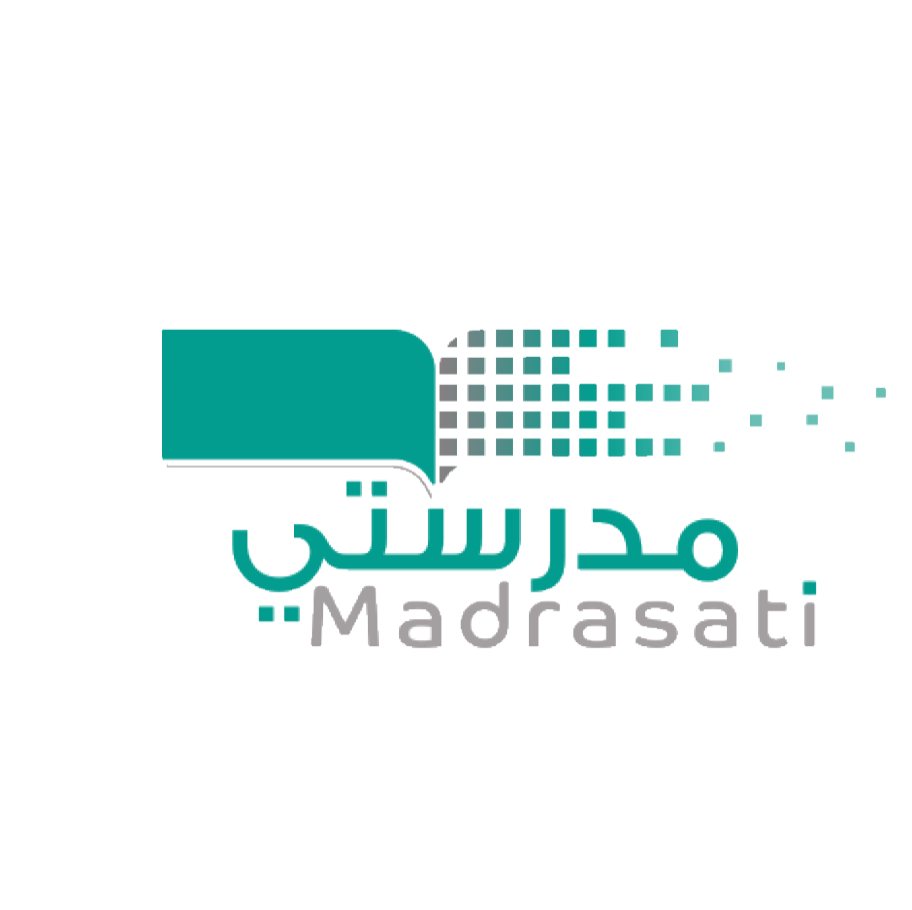 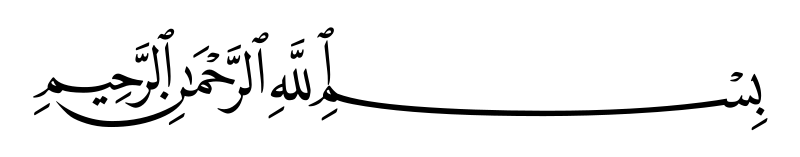 التاريخ :
/    / 1434
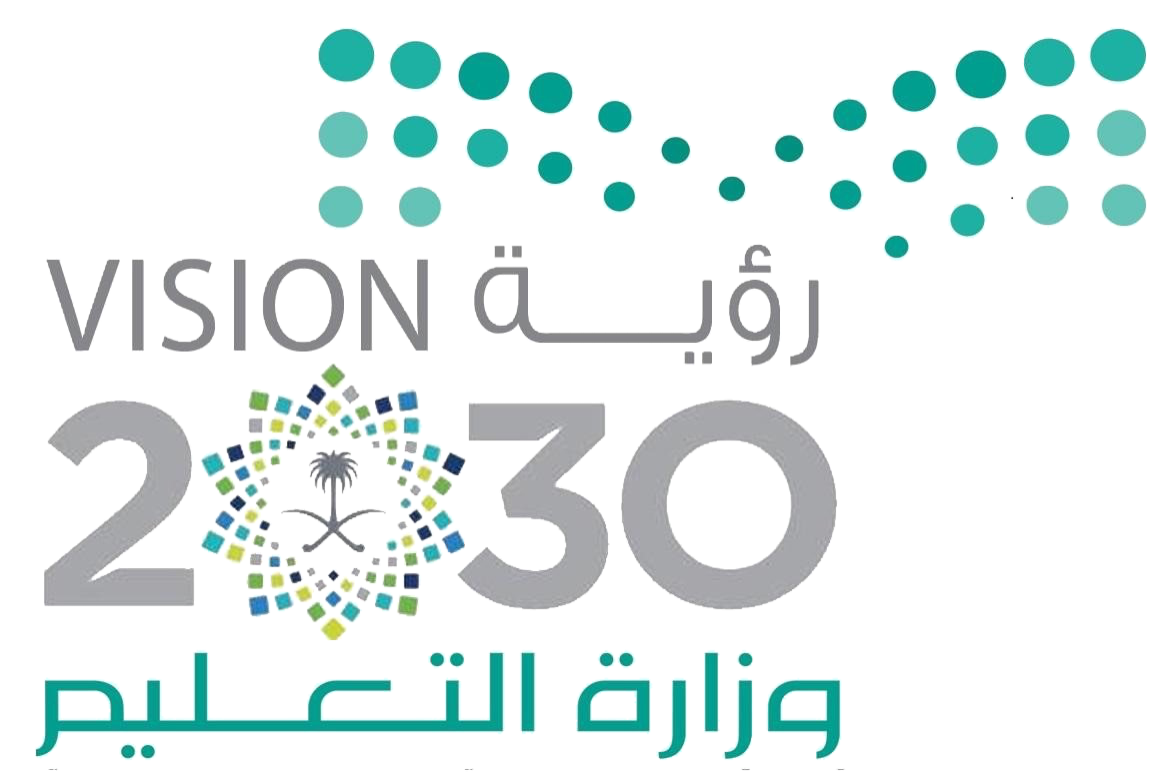 المادة :
علوم
الموضــــــــــــوع :
السلاسل والشبكات الغذائية
كتاب الطالب ص 80
الصف :
ثالث
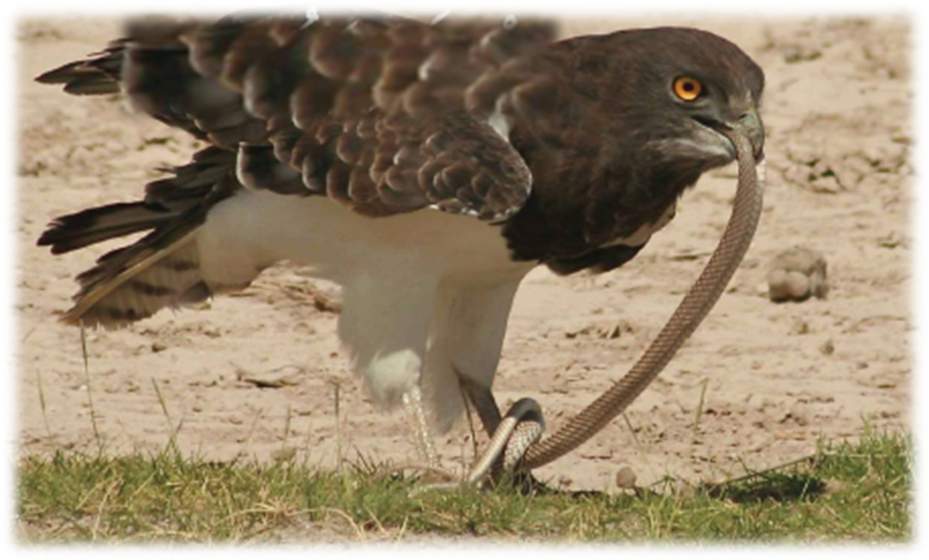 استراتيجية قراءة الصورة 

شاهدي الصورة و أكتشفي عنوان درسنا اليوم
ينقضُّ العقاب بسرعة كبيرة على الفريسة فهو يتغذى على الثعابين و السحالي و القوارض ,يتضح من الصورة بين الصقر والثعابين, الثعابين غذاء للصقر  , على أي شيء تتغذّى الثعابين؟
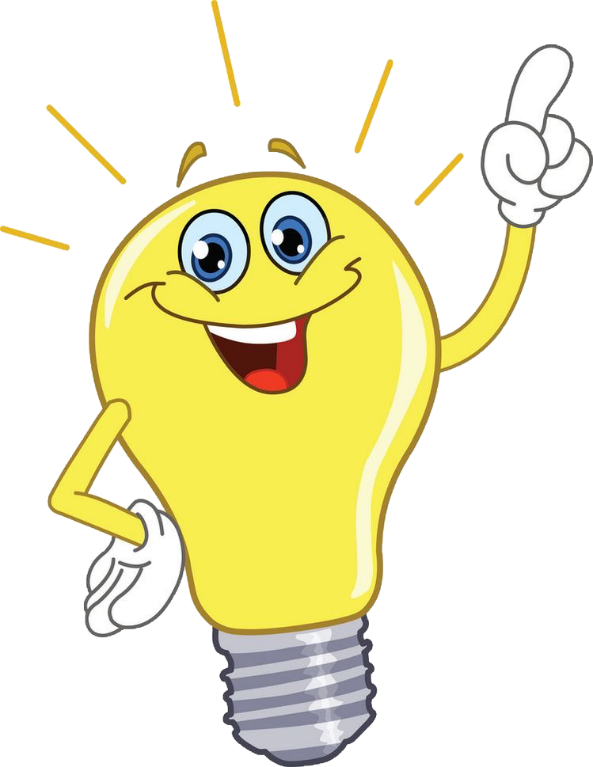 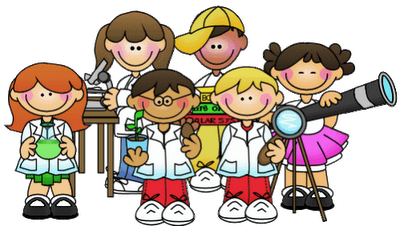 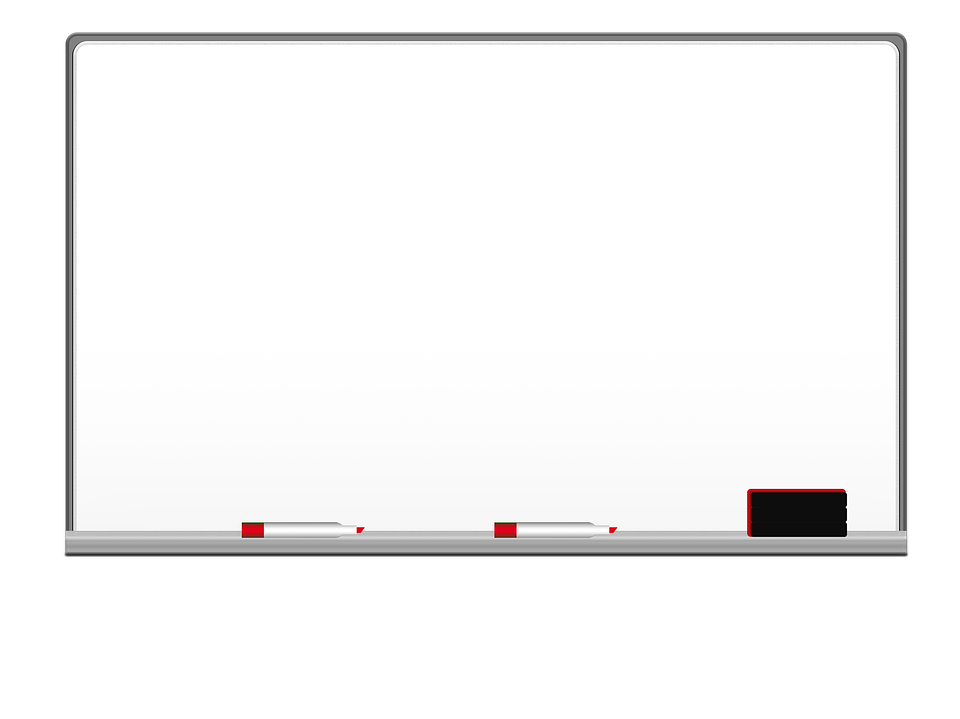 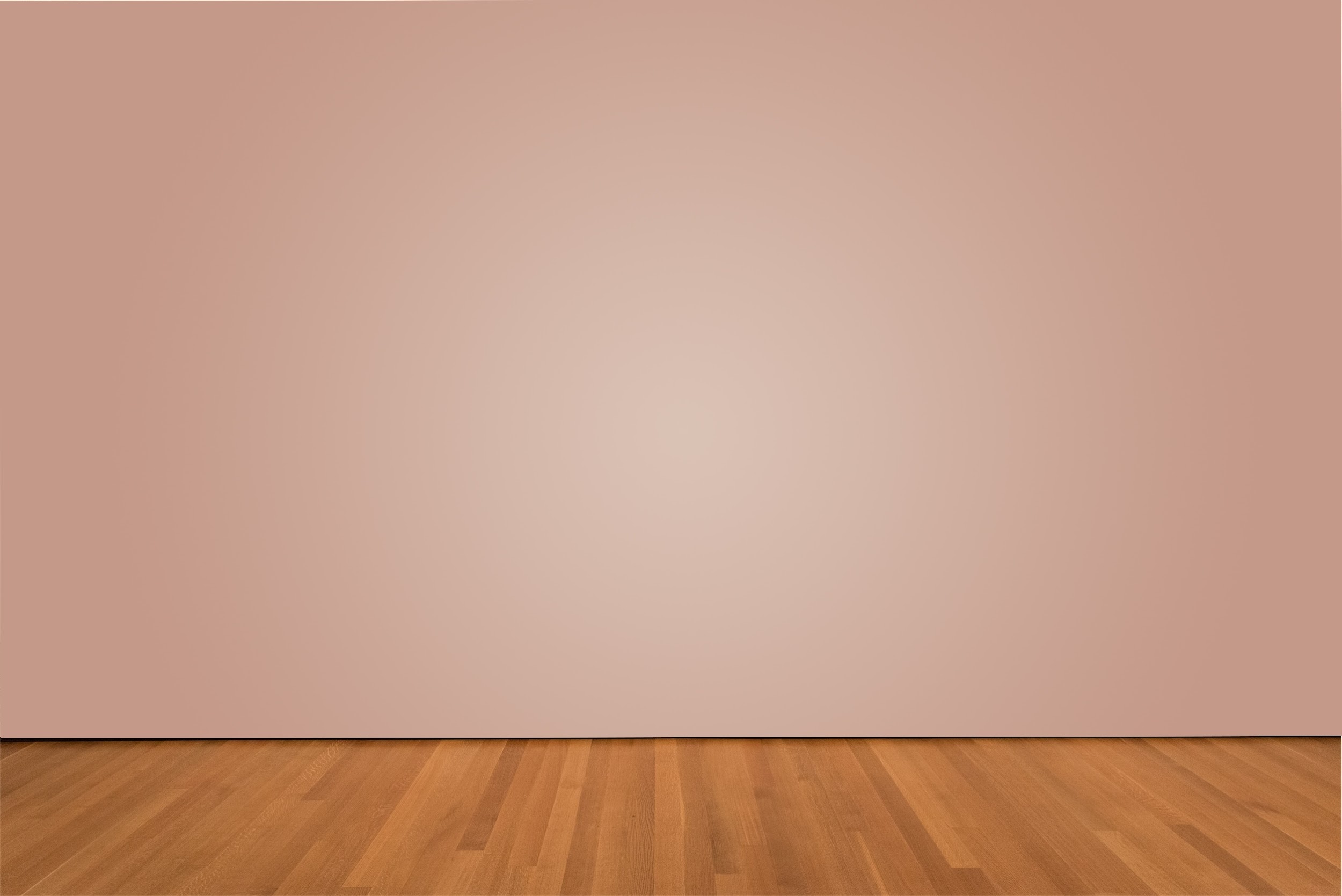 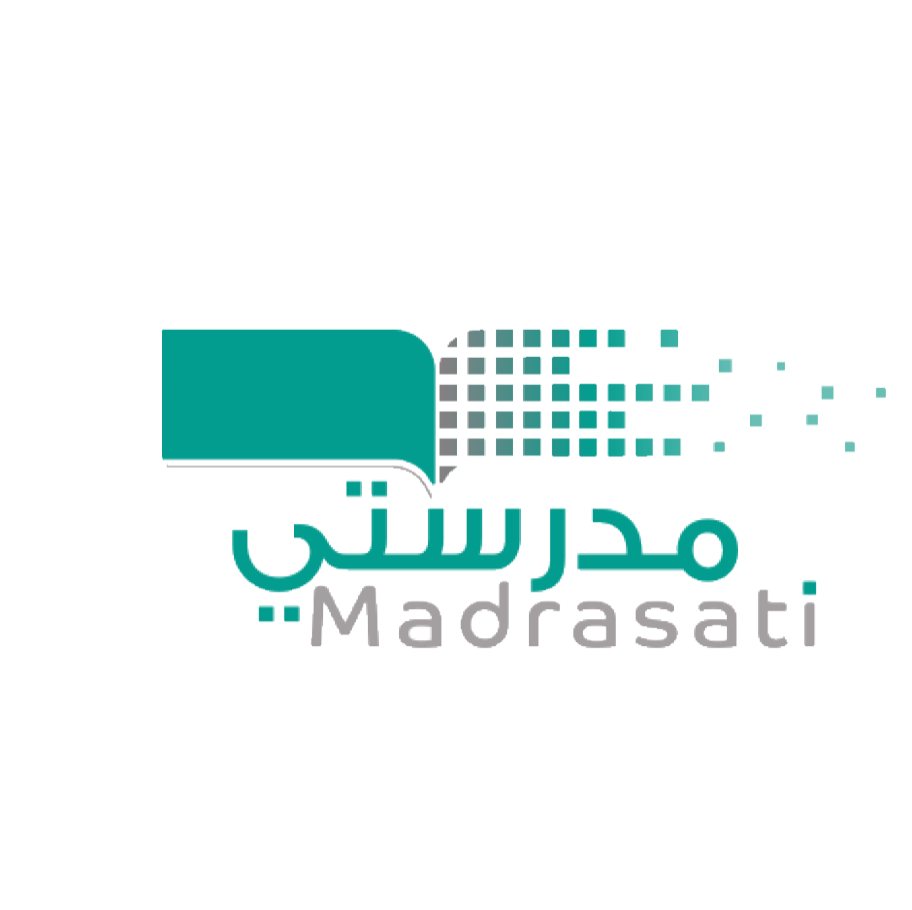 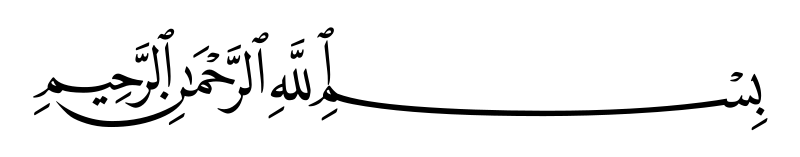 التاريخ :
/    / 1434
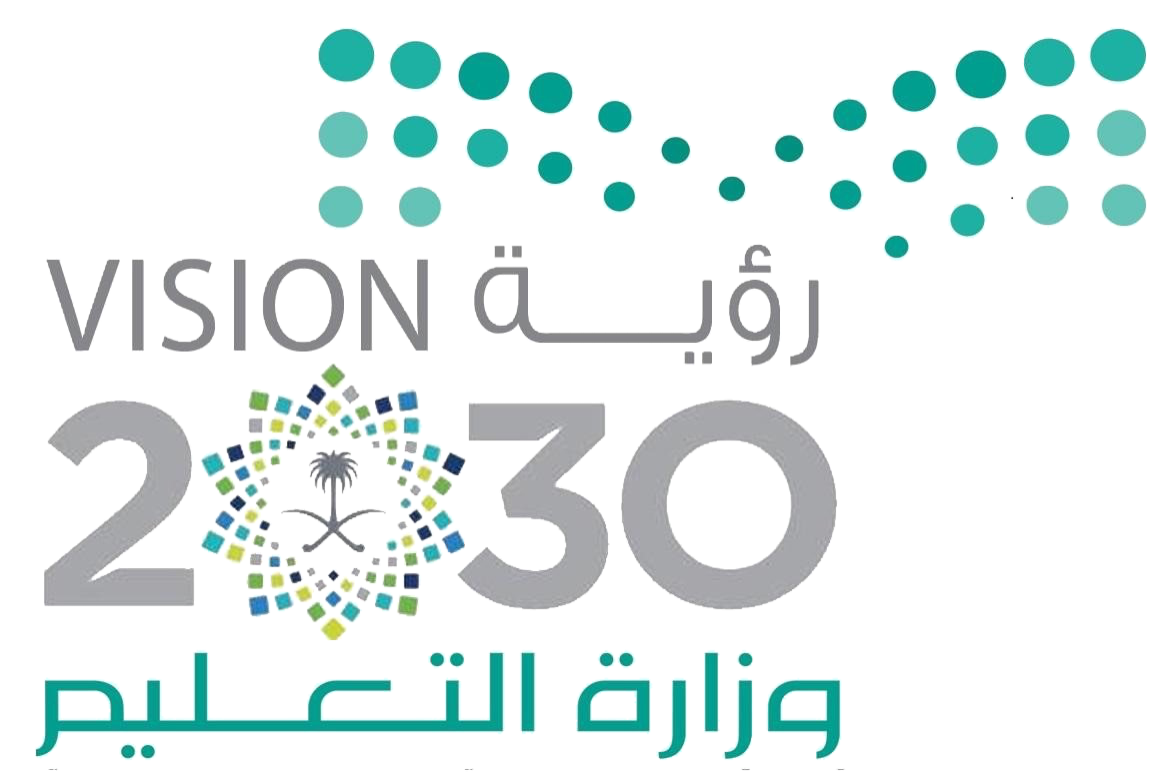 المادة :
علوم
السلاسل والشبكات الغذائية
كتاب الطالب ص 80
الموضــــــــــــوع :
الصف :
ثالث
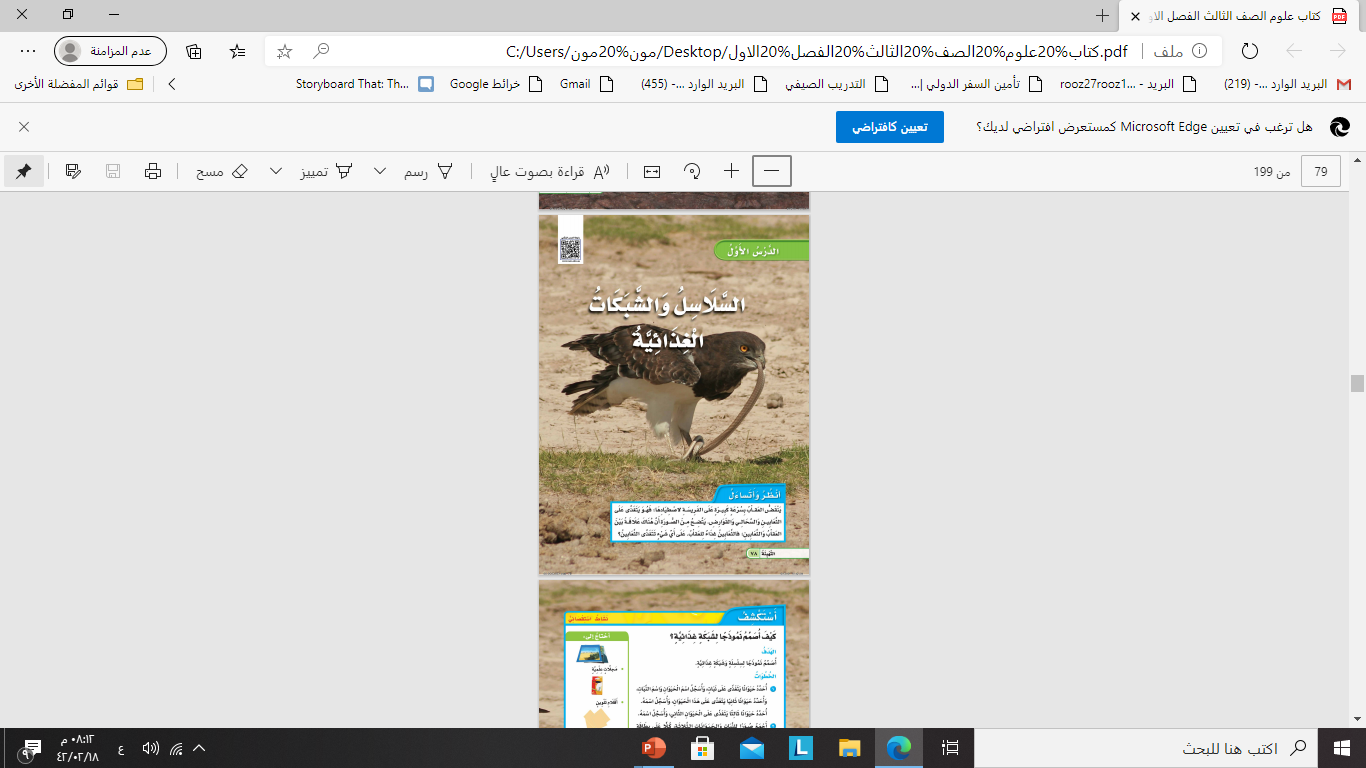 ينقضُّ العقاب بسرعة كبيرة على الفريسة فهو يتغذى على الثعابين و السحالي و القوارض , الثعابين غذاء للعقاب , على أي شيء تتغذّى الثعابين؟
قد تأكل الثعابين الأسماك أو الطيور أو الثدييات أو الديدان أو البيض إلى غير ذلك
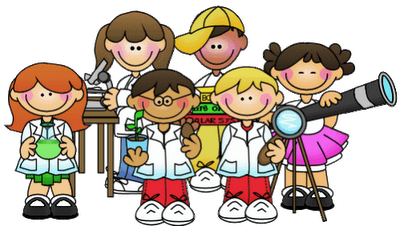 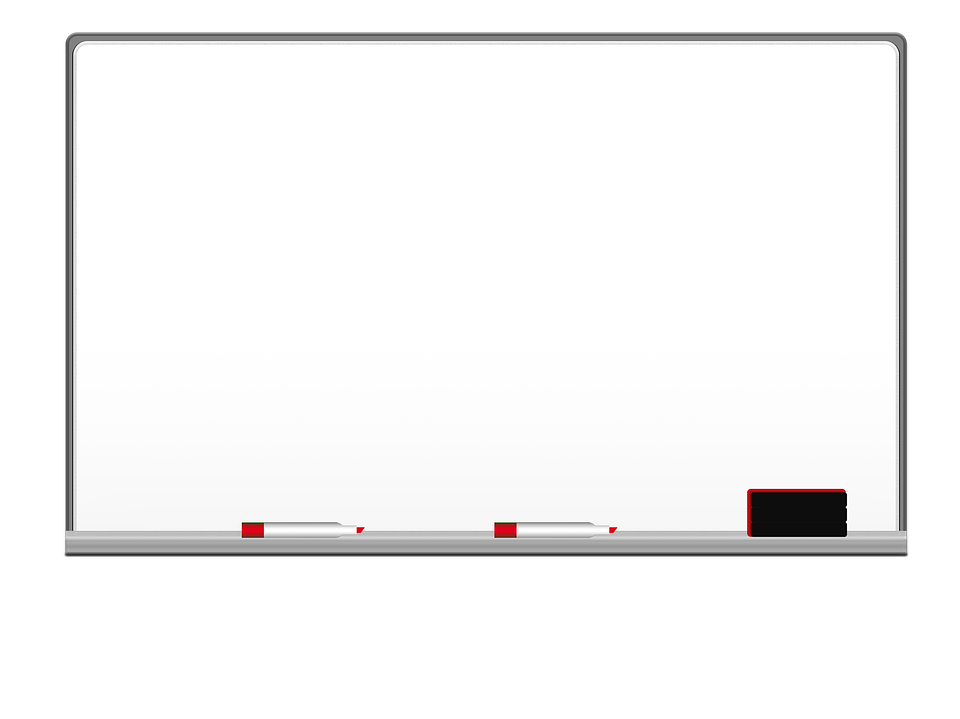 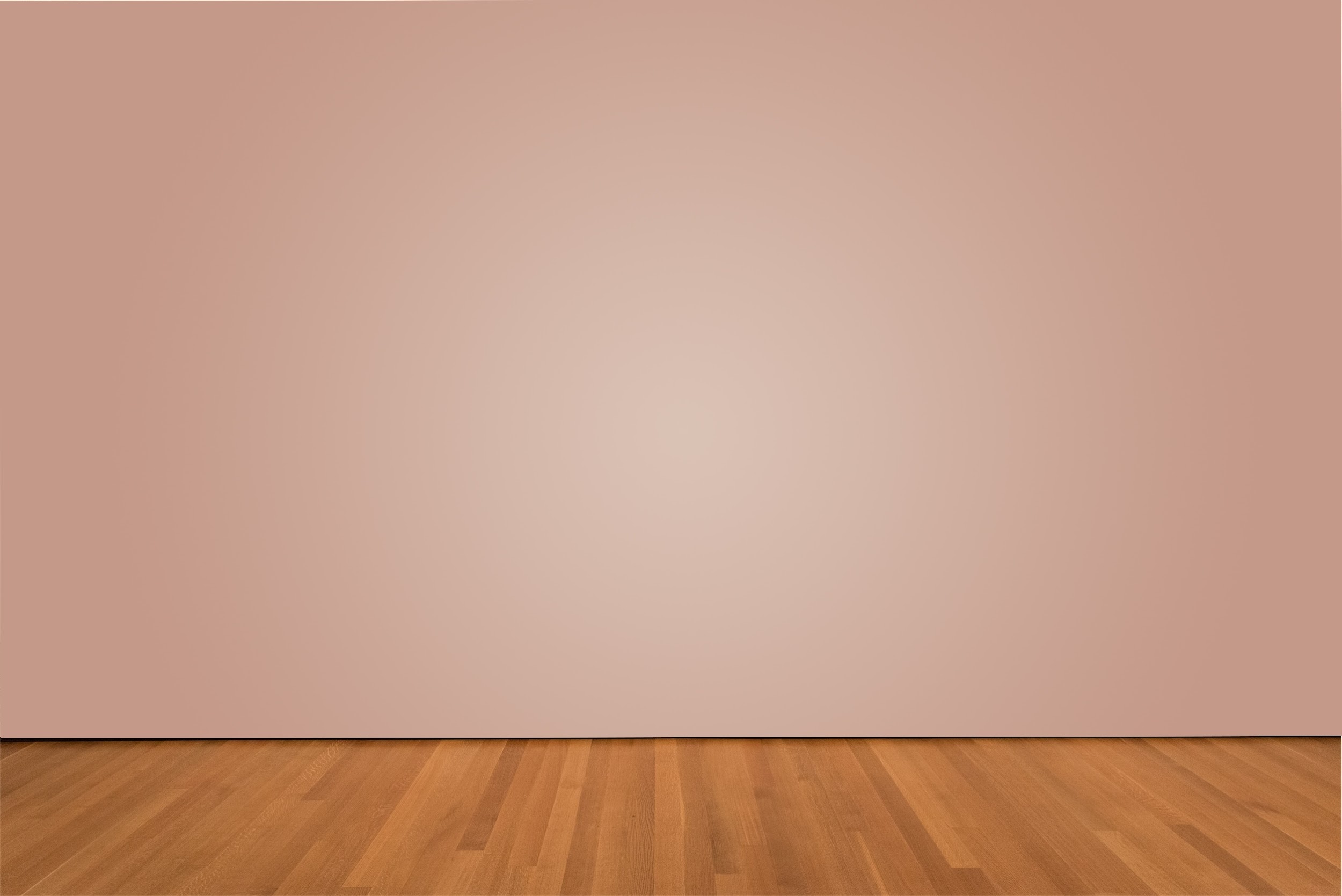 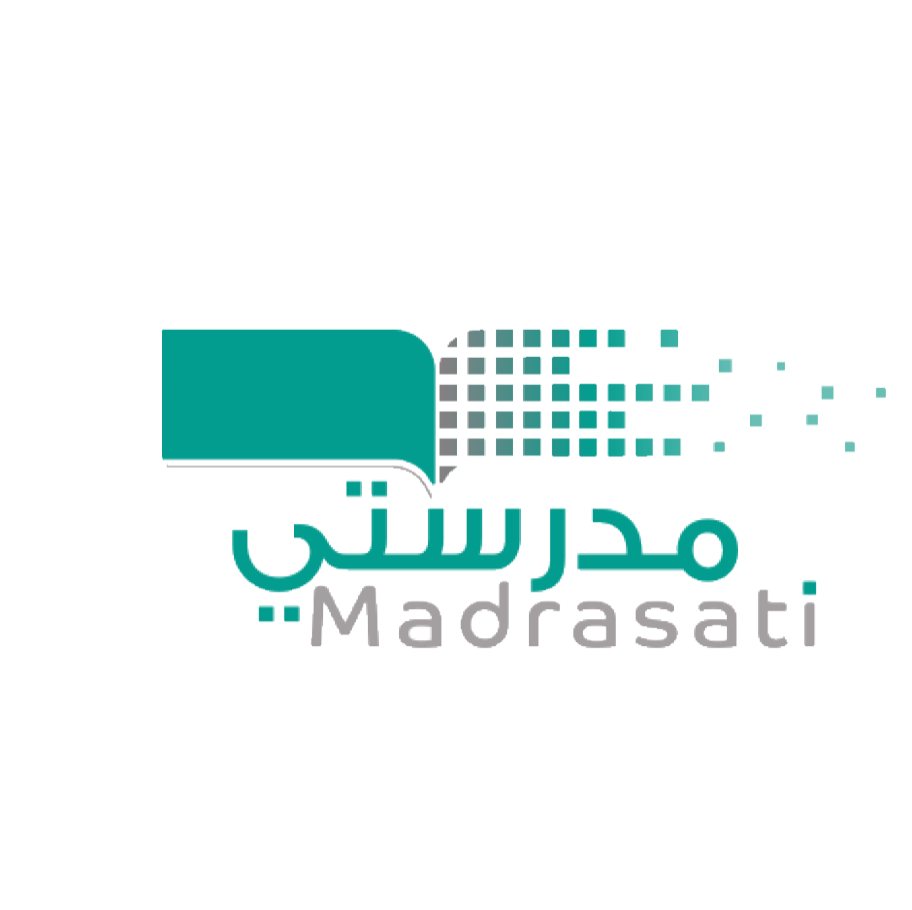 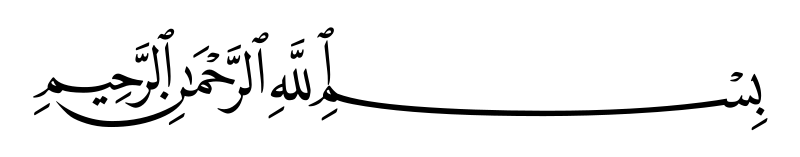 التاريخ :
/    / 1434
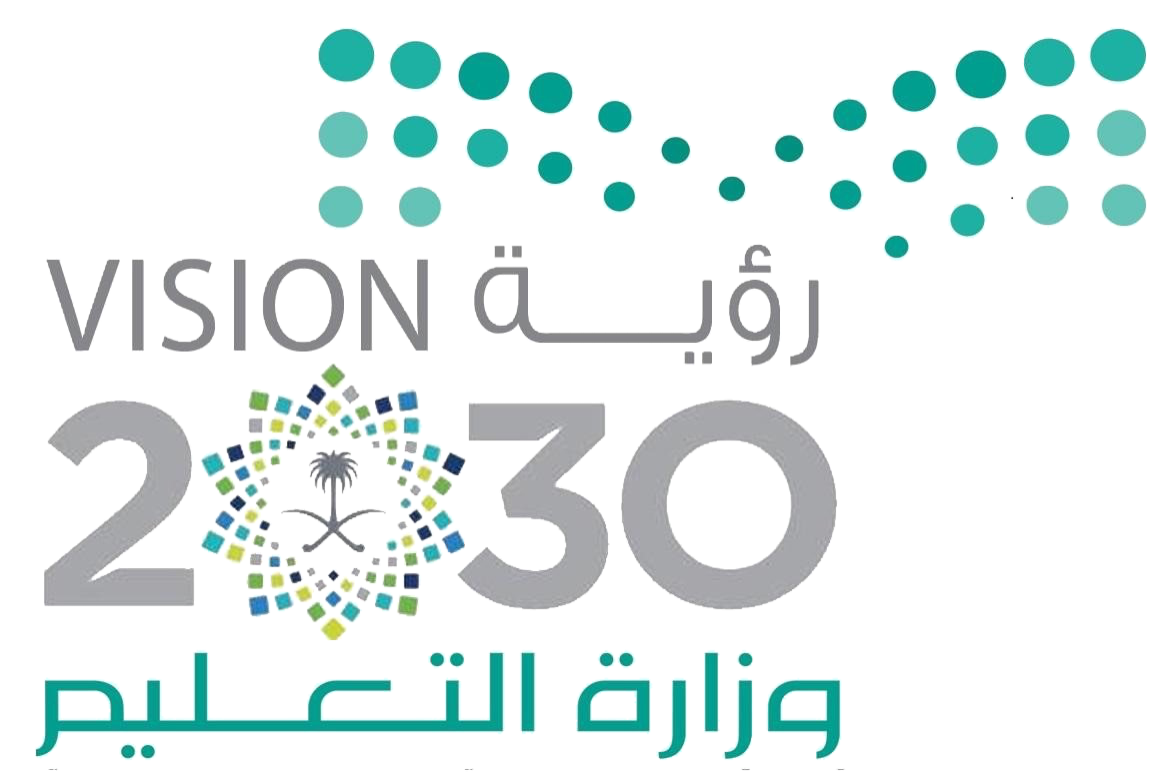 المادة :
علوم
كتاب الطالب ص 82
الموضــــــــــــوع :
الصف :
ثالث
كيف تتفاعل المخلوقات الحية معا؟
المفردات
السلسلة الغذائية
الموطن
المنتج
النظام البيئي
المحللات
الشبكة الغذائية
المستهلك
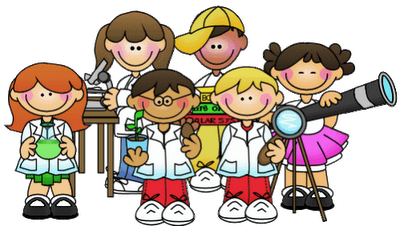 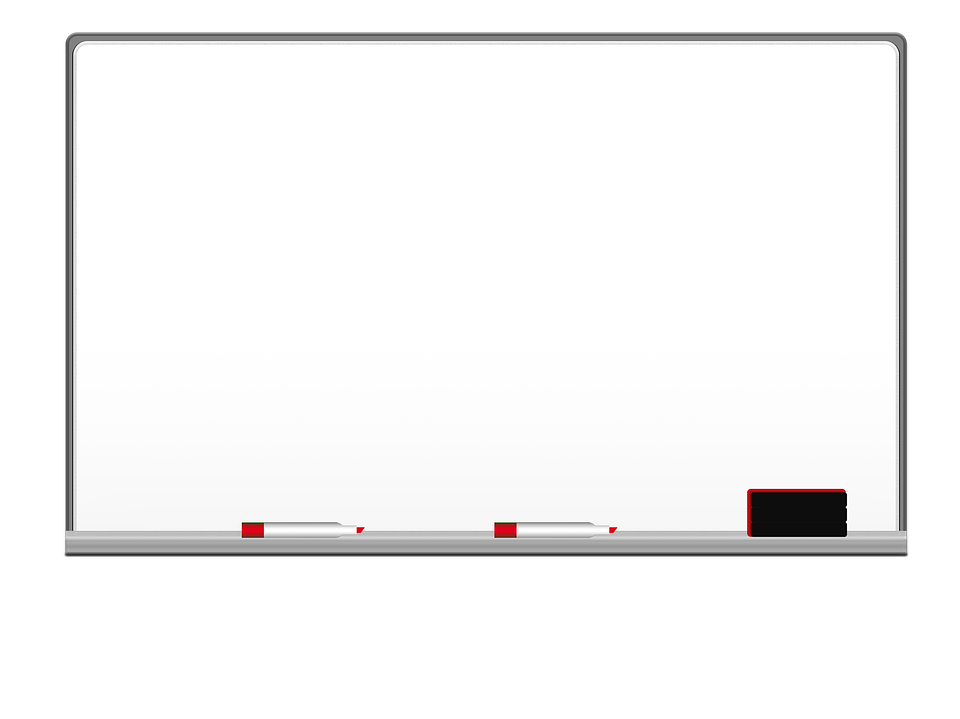 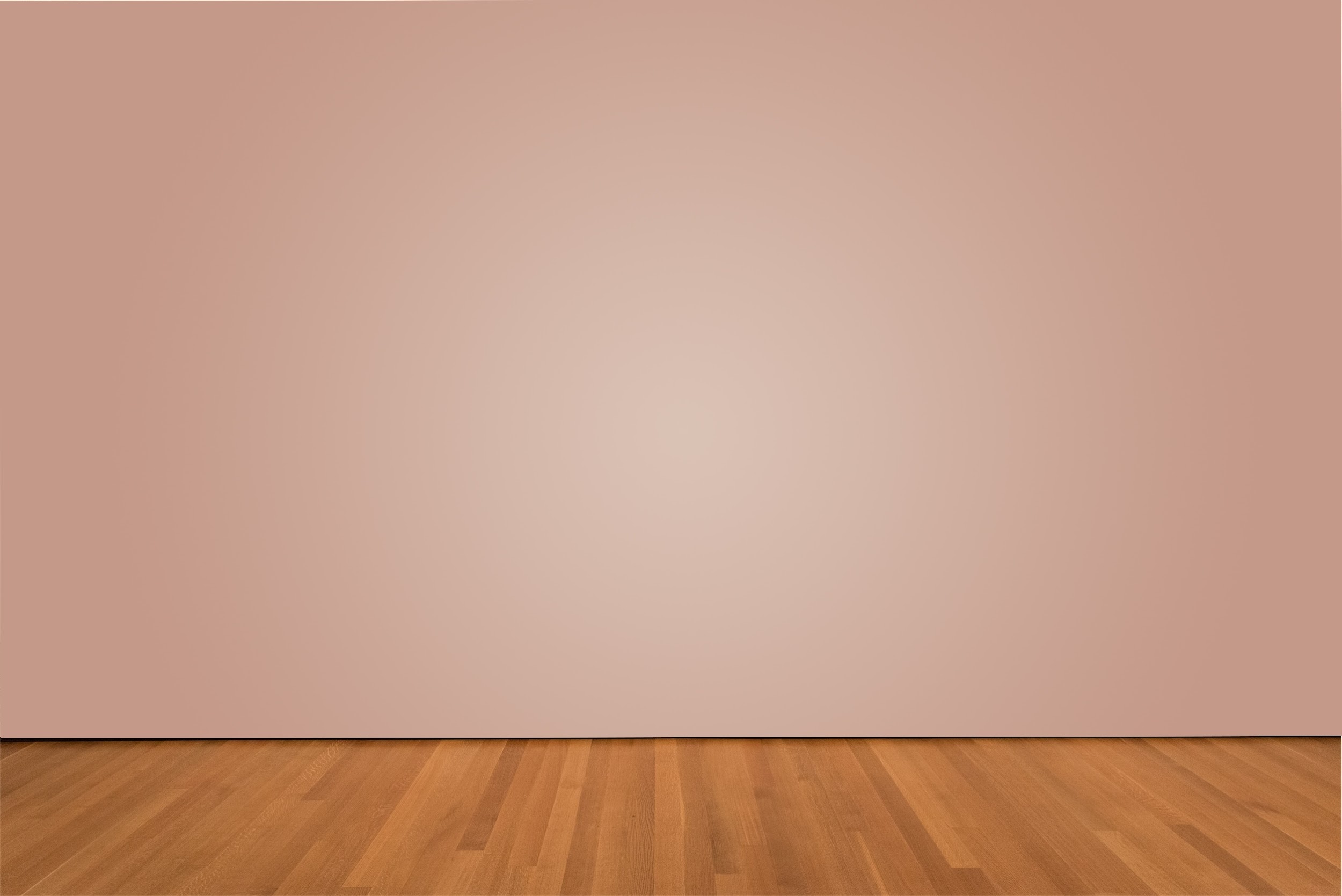 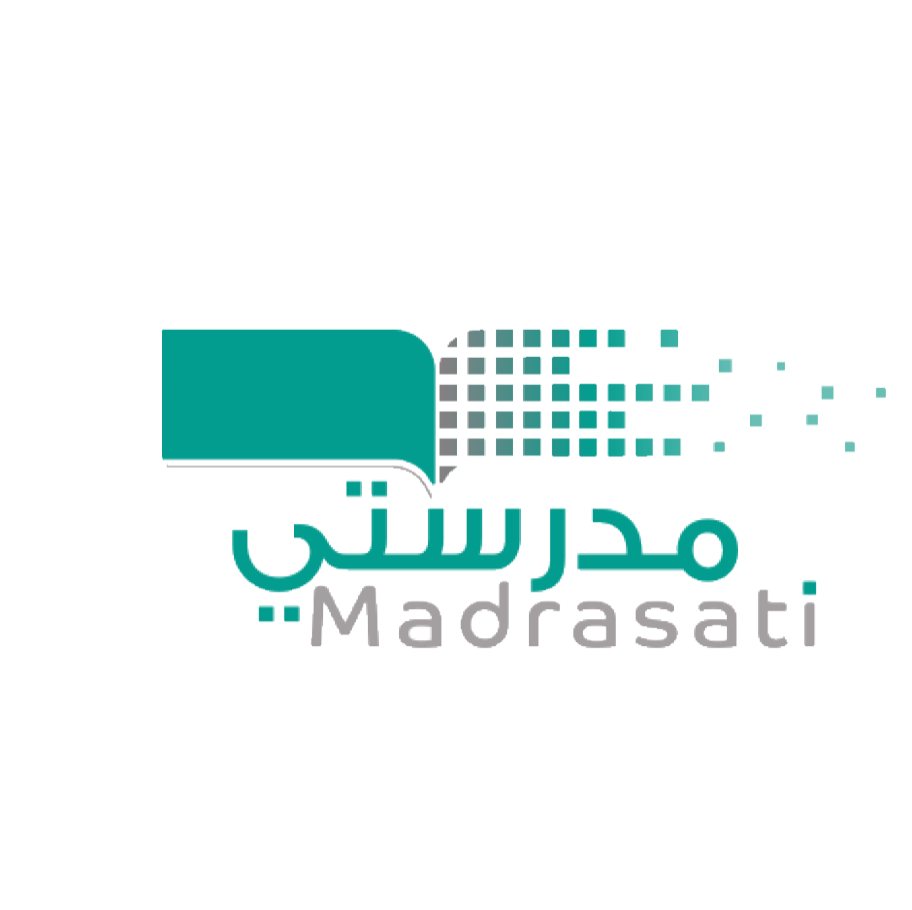 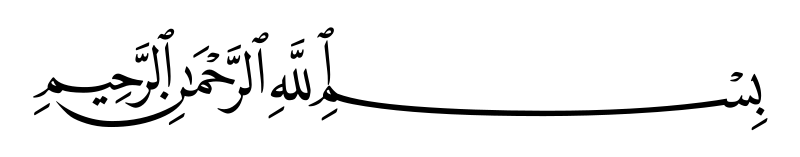 التاريخ :
/    / 1434
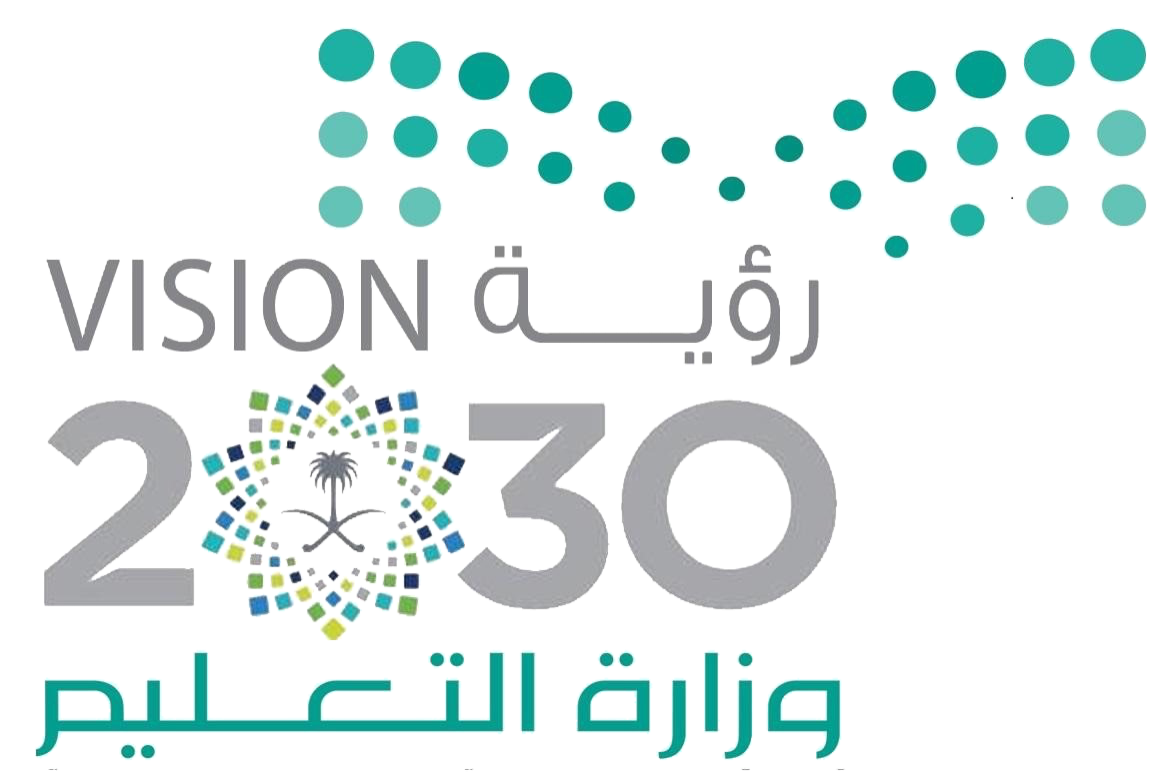 المادة :
علوم
السلاسل والشبكات الغذائية
كتاب الطالب ص 82
الموضــــــــــــوع :
الصف :
ثالث
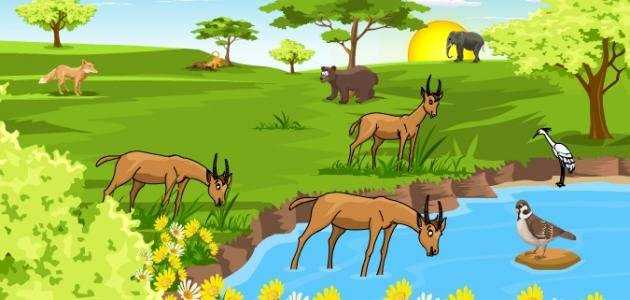 استراتيجية قراءة الصورة 

شاهدي الصورة وأجيبي على السؤال 
على ماذا تدل الصورة ؟
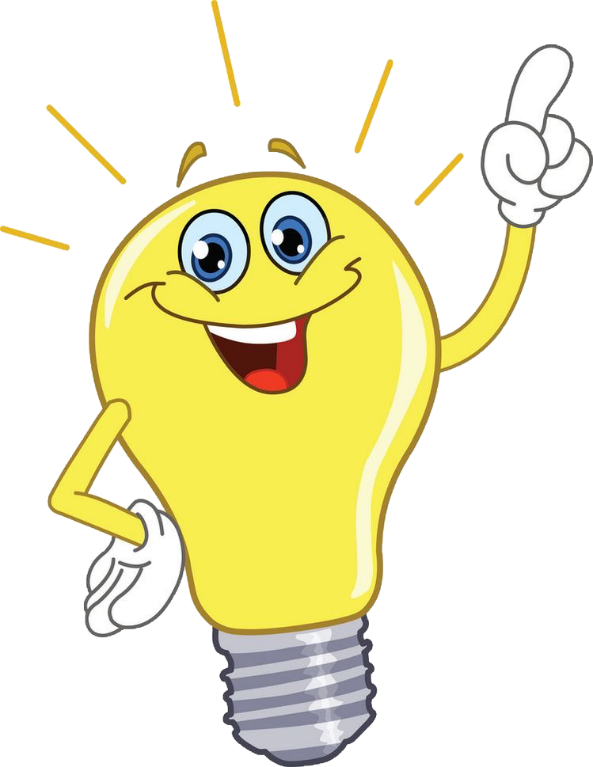 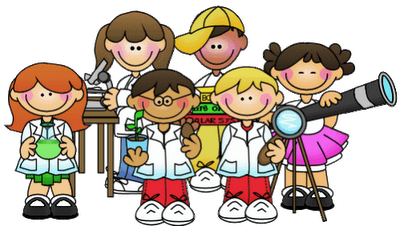 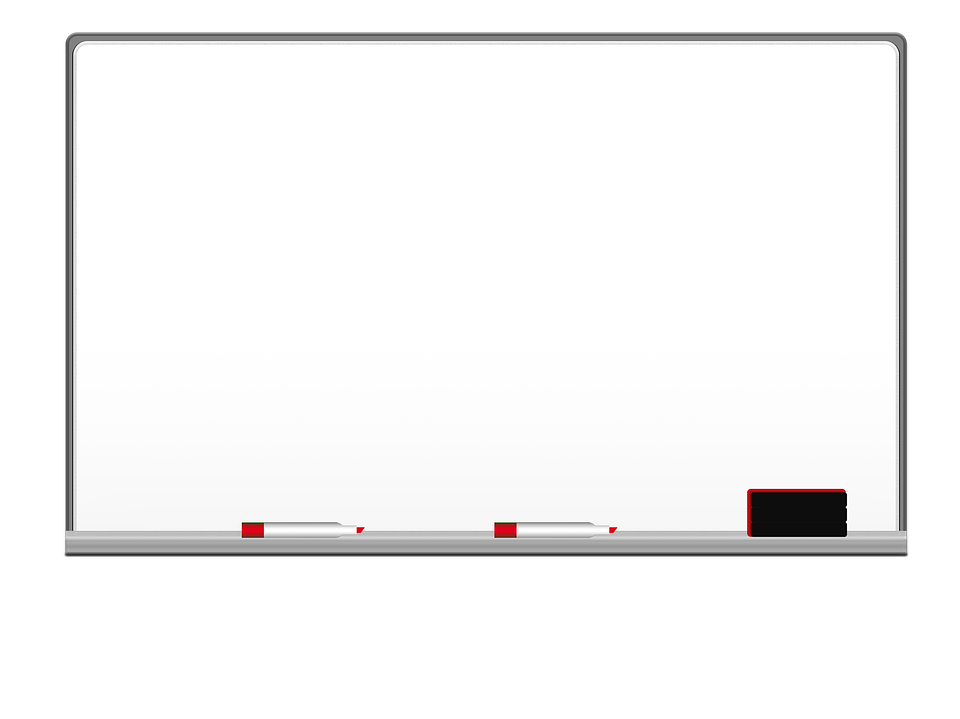 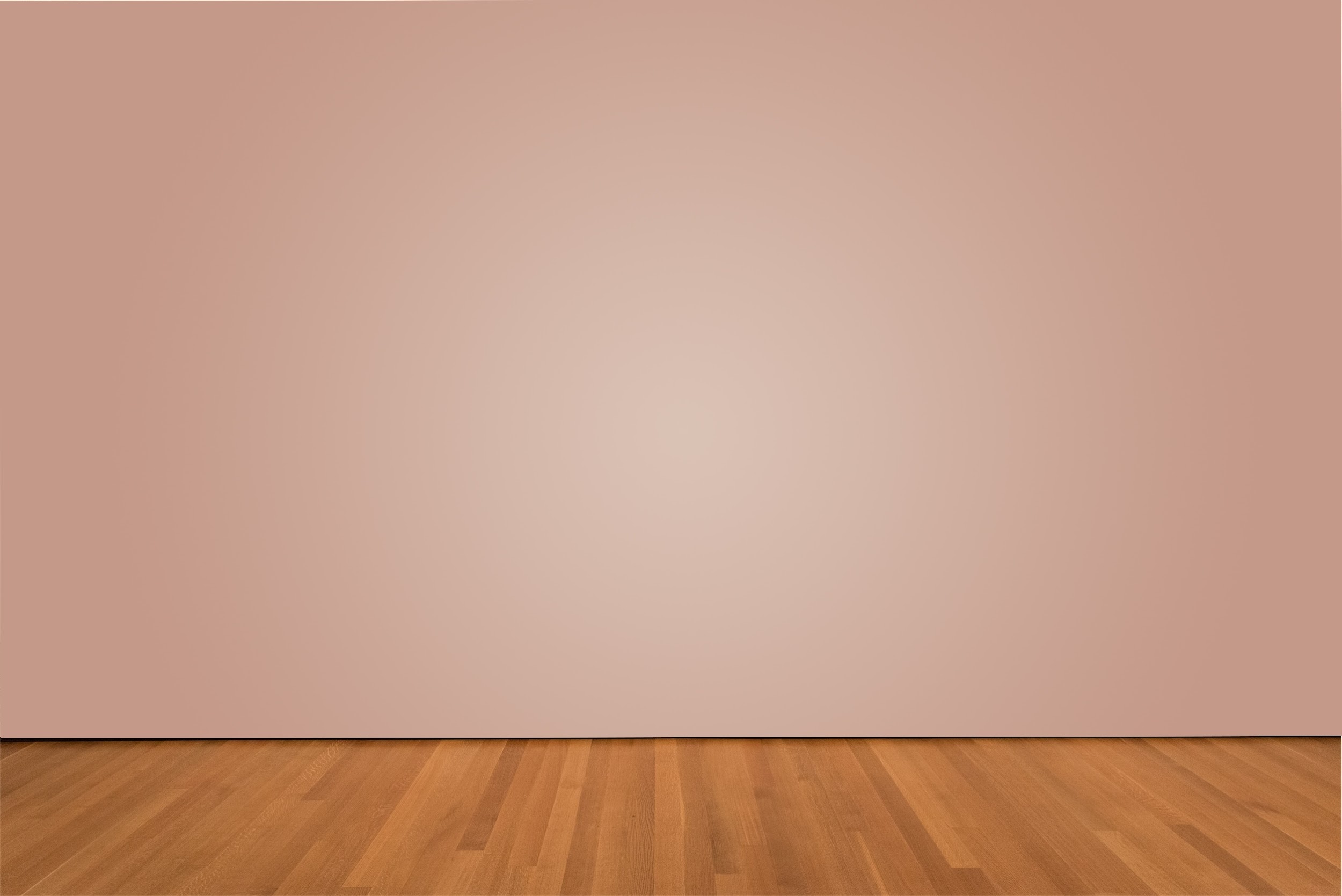 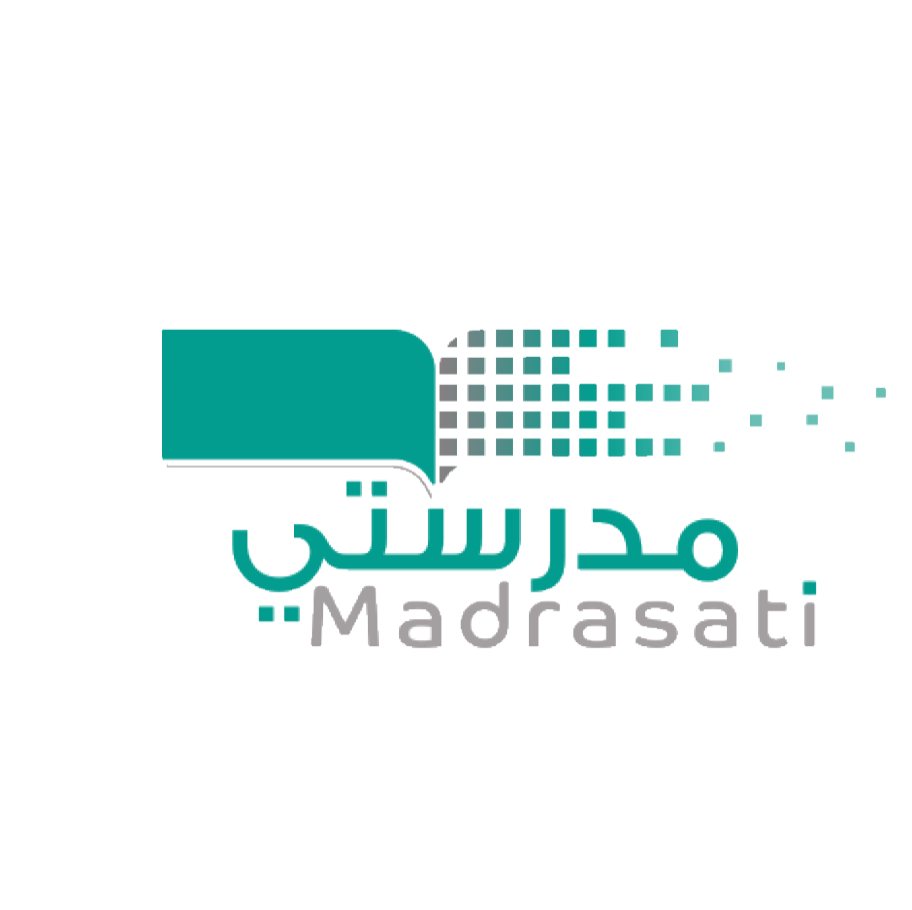 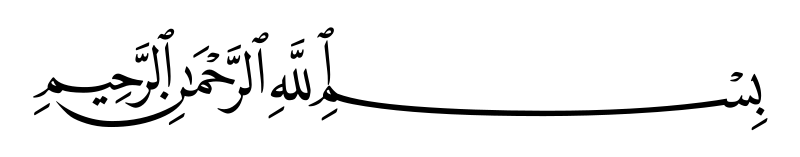 التاريخ :
/    / 1434
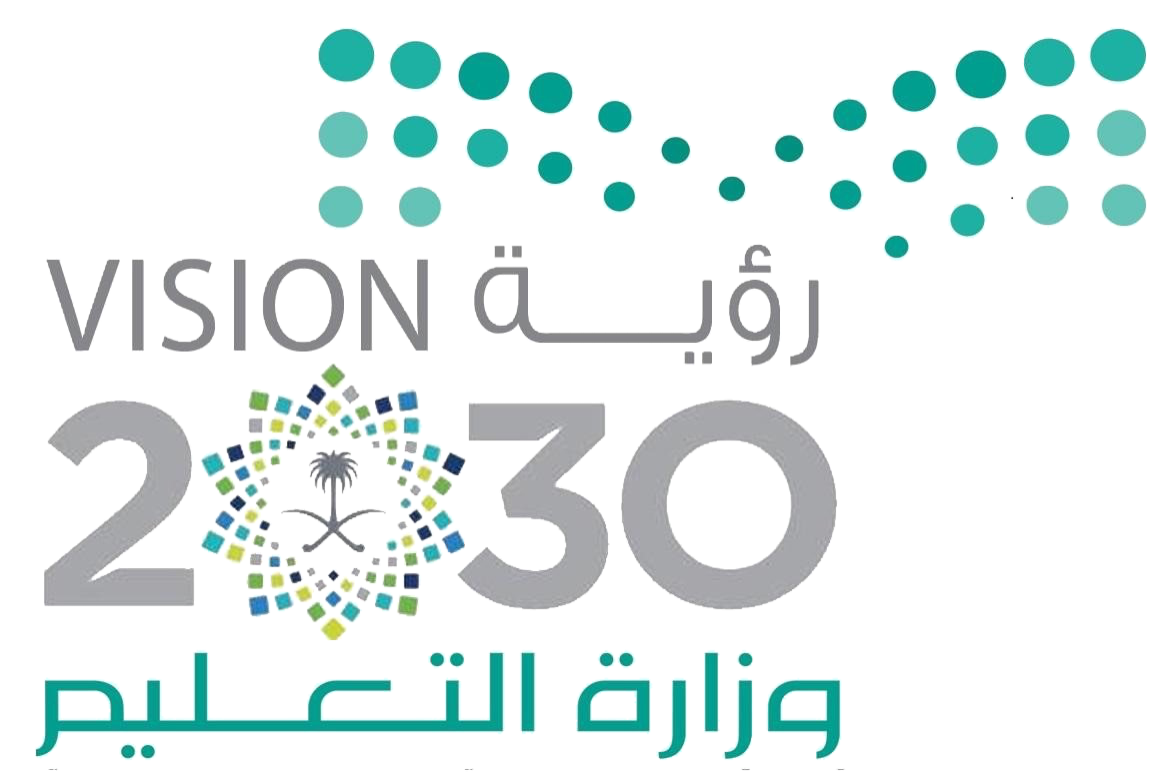 المادة :
علوم
كتاب الطالب ص 82
الموضــــــــــــوع :
السلاسل والشبكات الغذائية
الصف :
ثالث
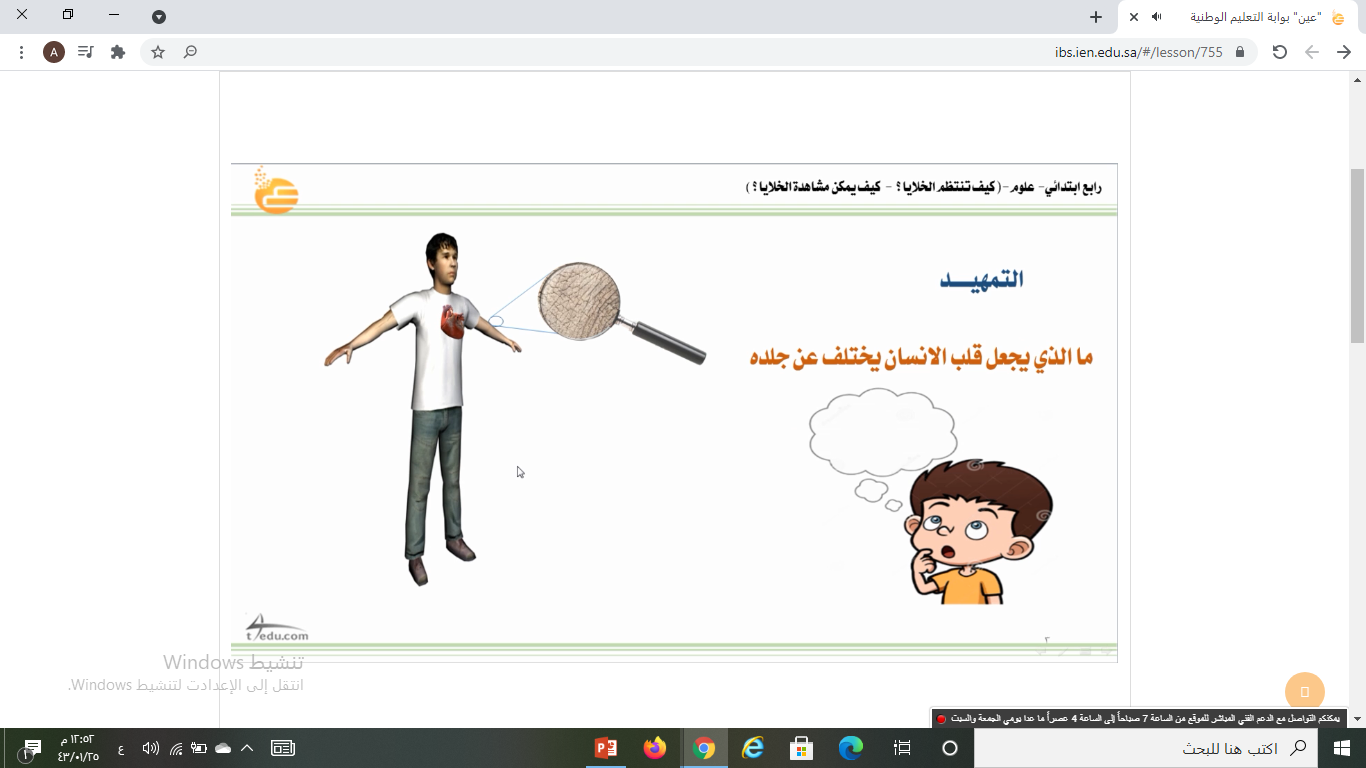 مالنظام البيئي ؟
هو المخلوقات الحية والأشياء غير الحية التي تتشارك في البيئة ويوجد بينها تفاعل.
وقد يكون صغيراً كما في جذع شجرة أو كبيراً كما هو الحال في الصحراء أو الغابة أو البحر أو المحيط . وتعيش المخلوقات الحية في أماكن مختلفة في النظام البيئي .
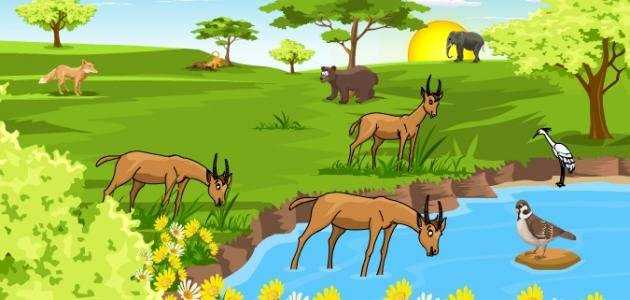 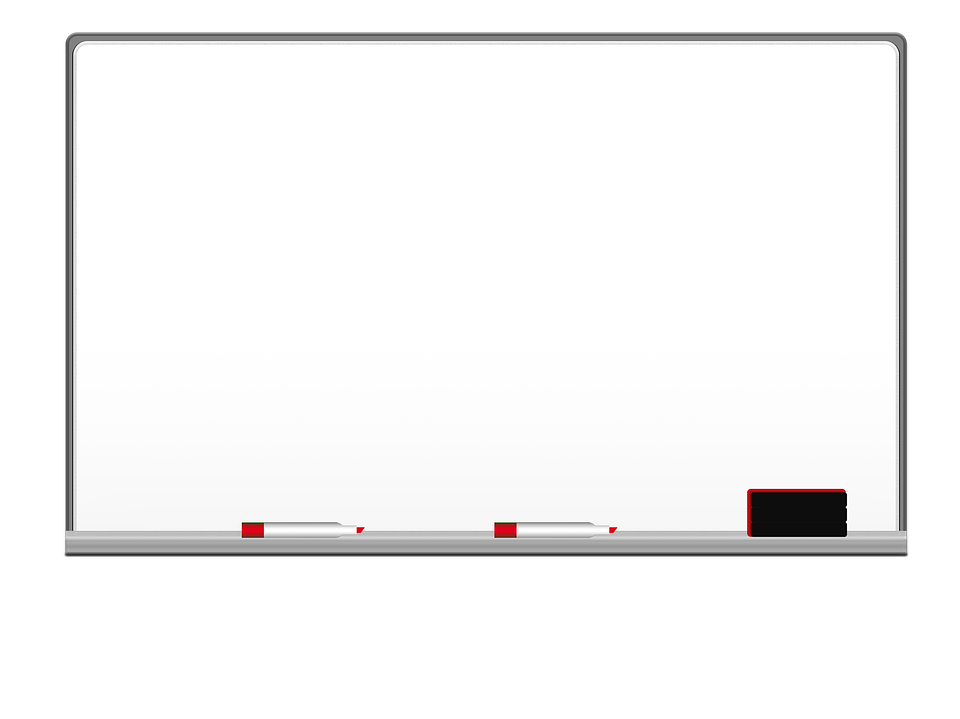 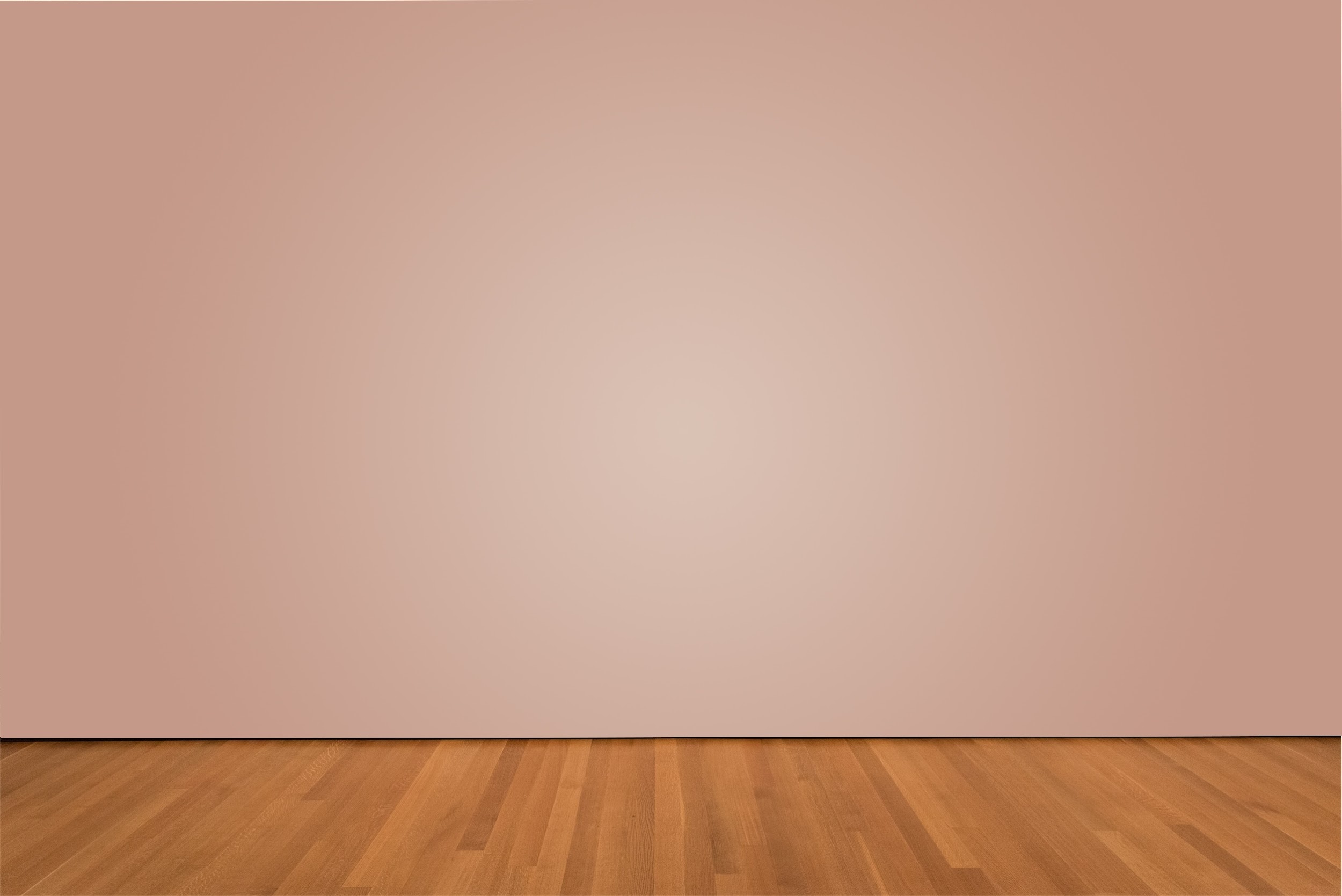 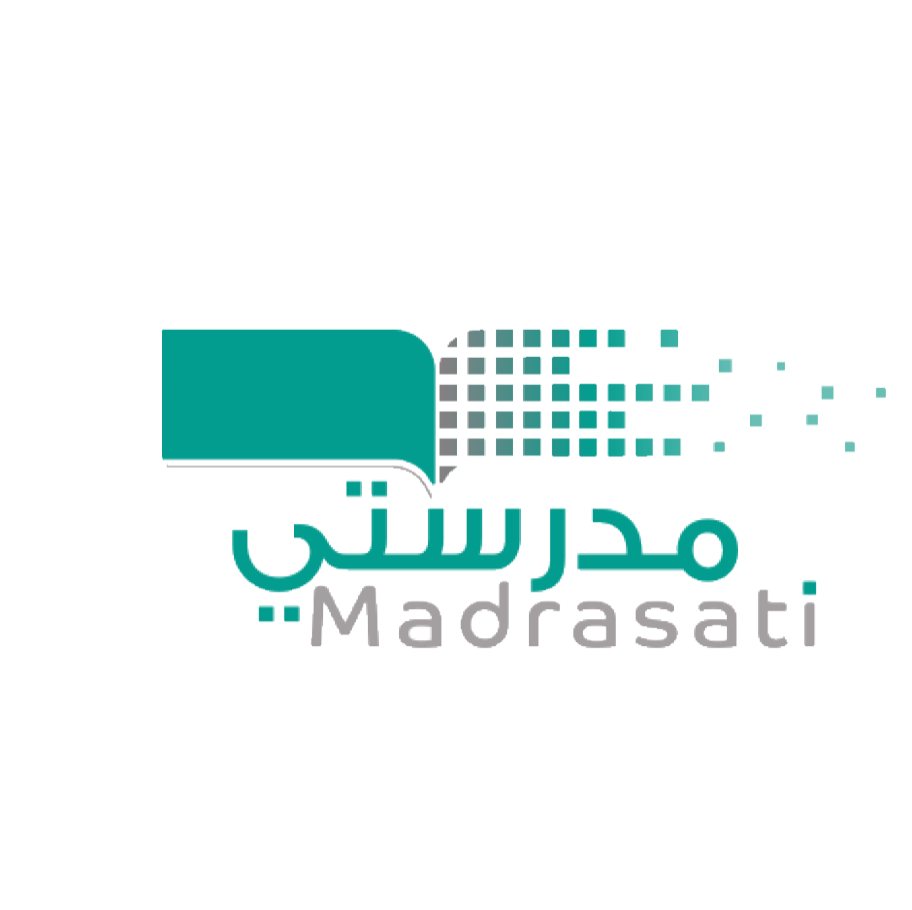 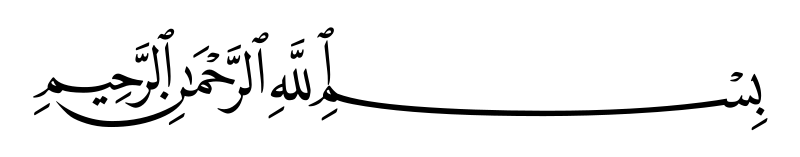 التاريخ :
/    / 1434
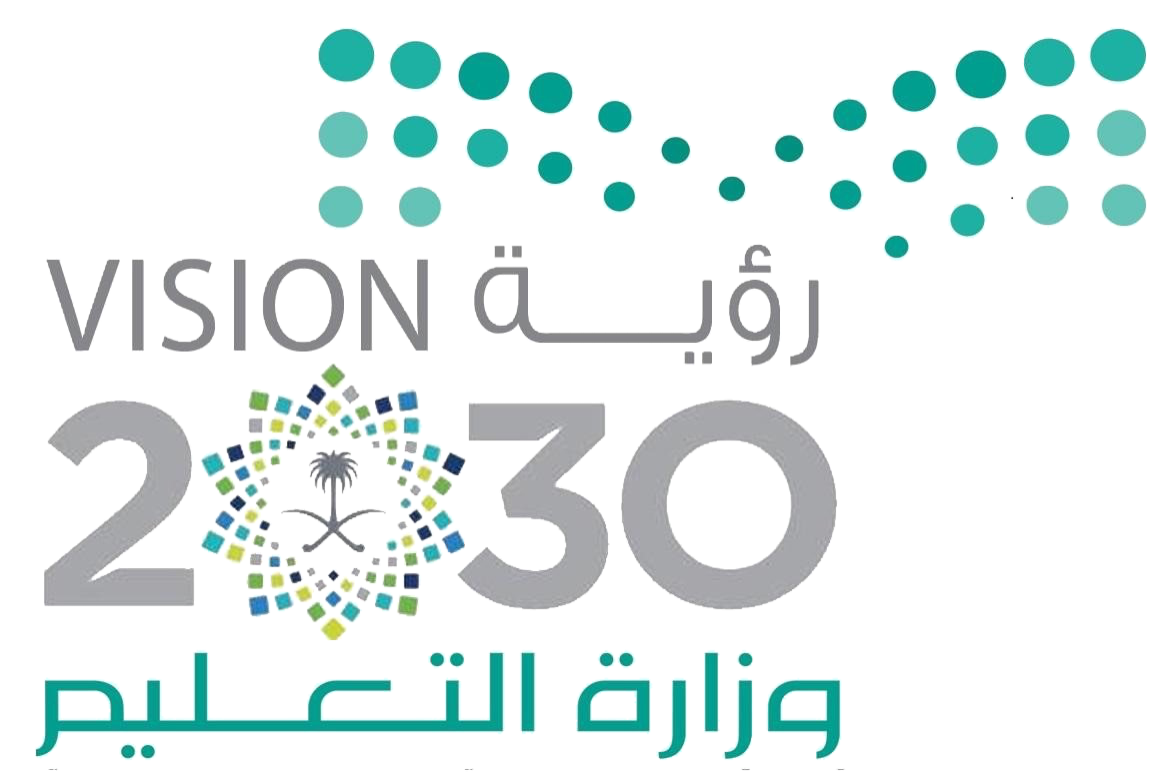 المادة :
علوم
الموضــــــــــــوع :
السلاسل والشبكات الغذائية
كتاب الطالب ص 82 - 83
الصف :
ثالث
النظام البيئي في بركة
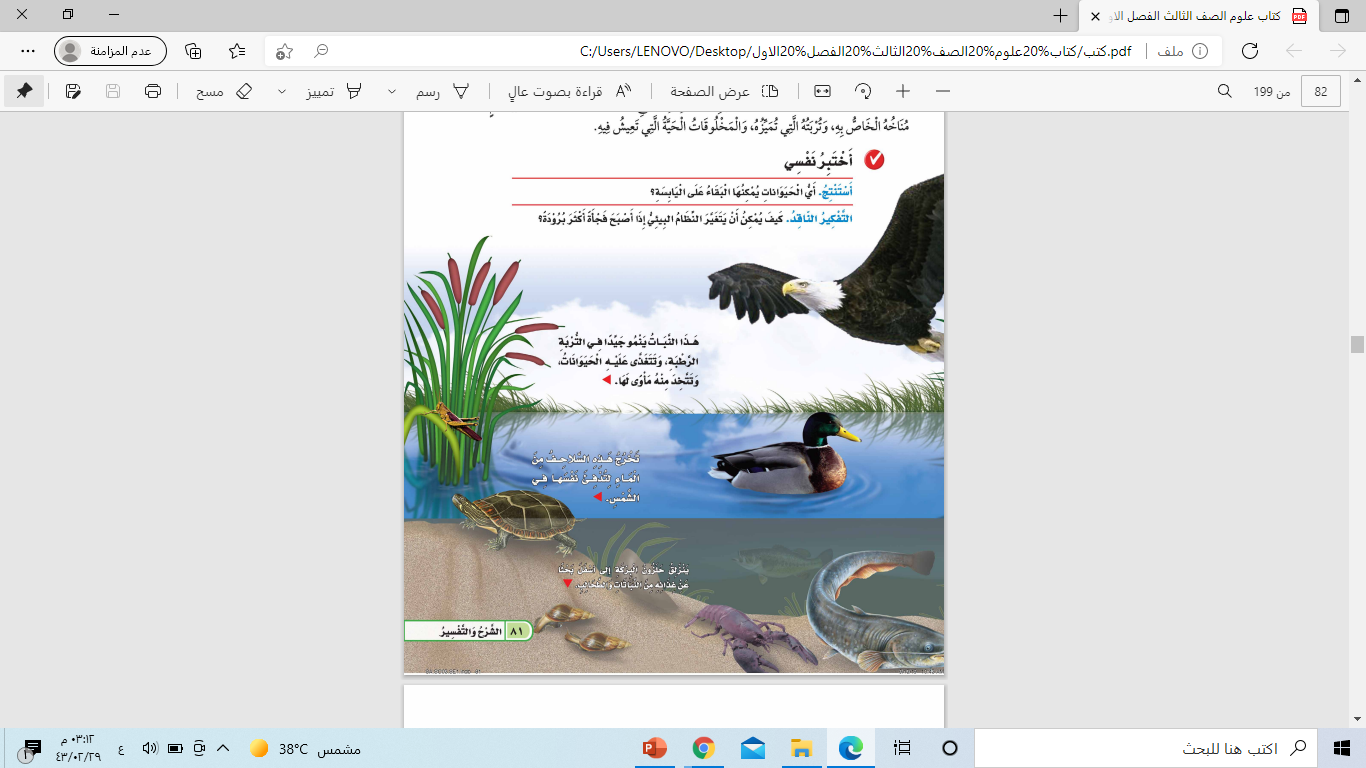 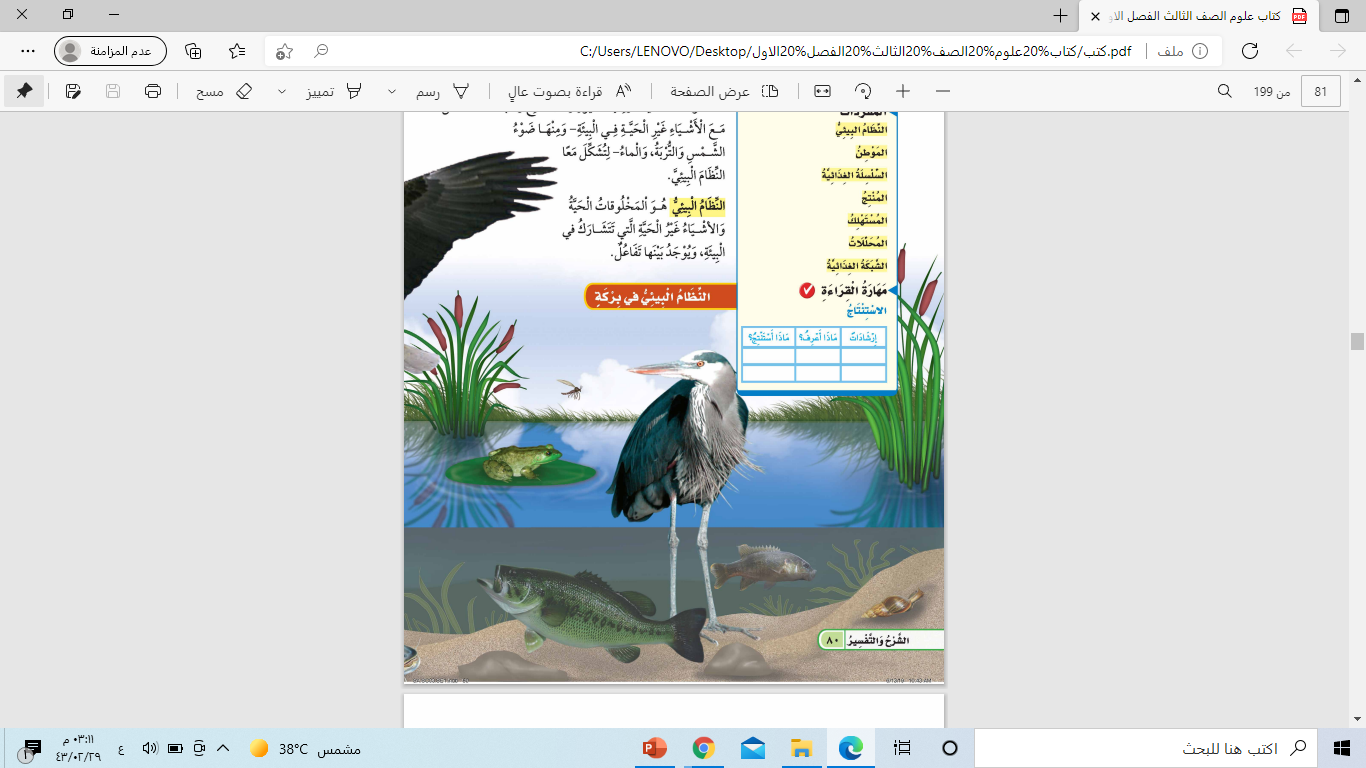 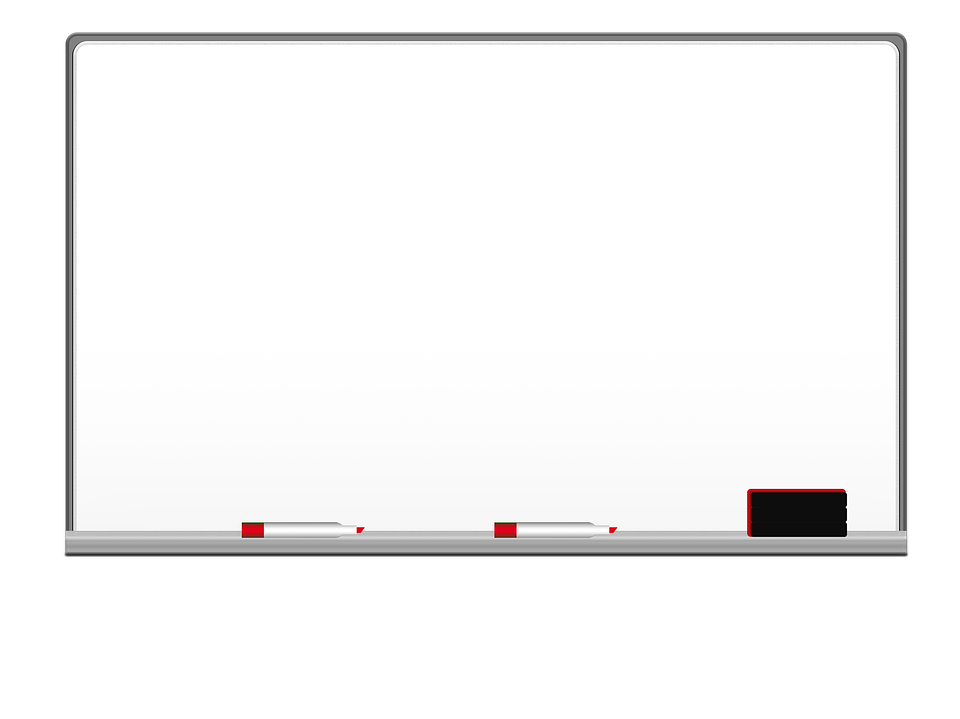 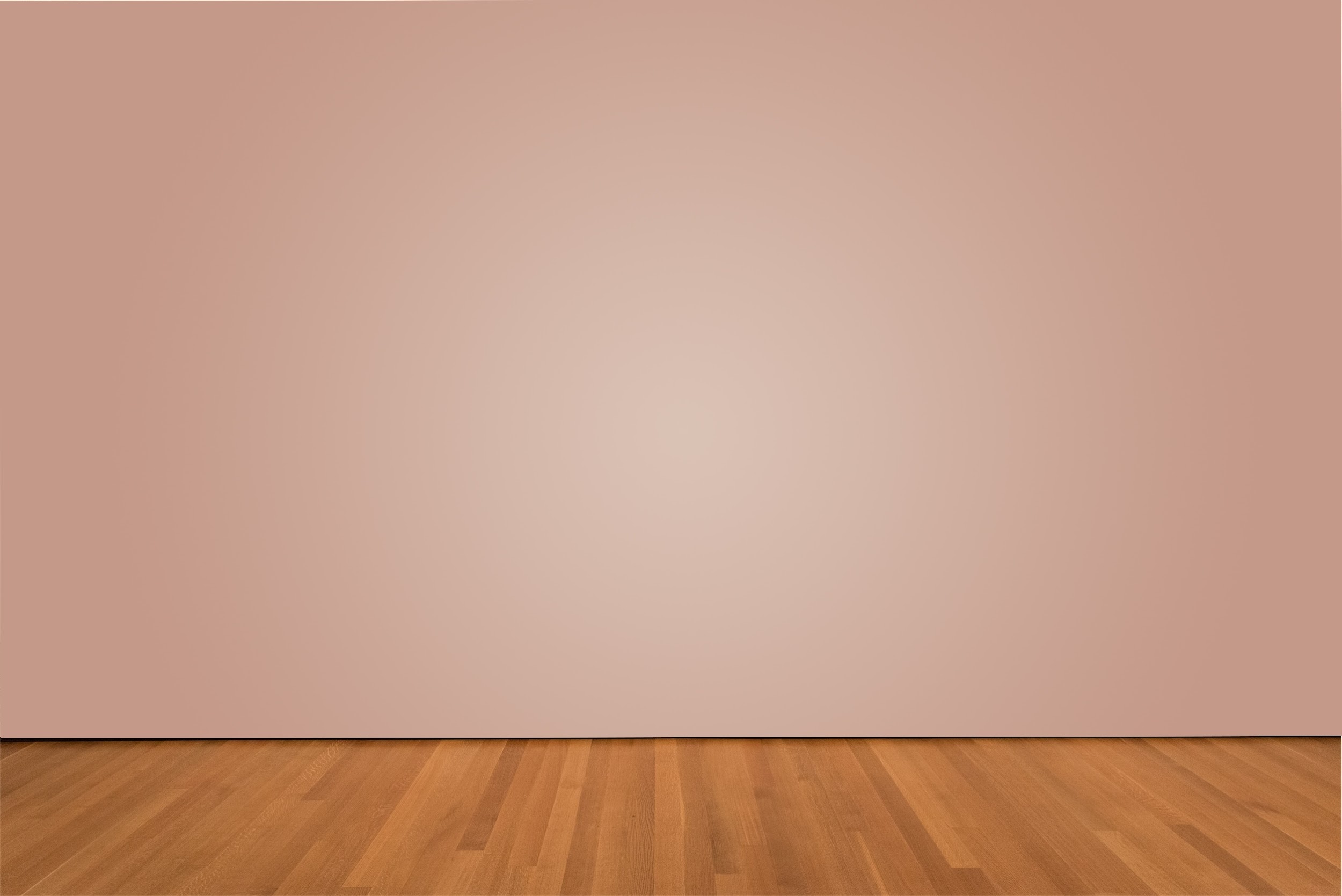 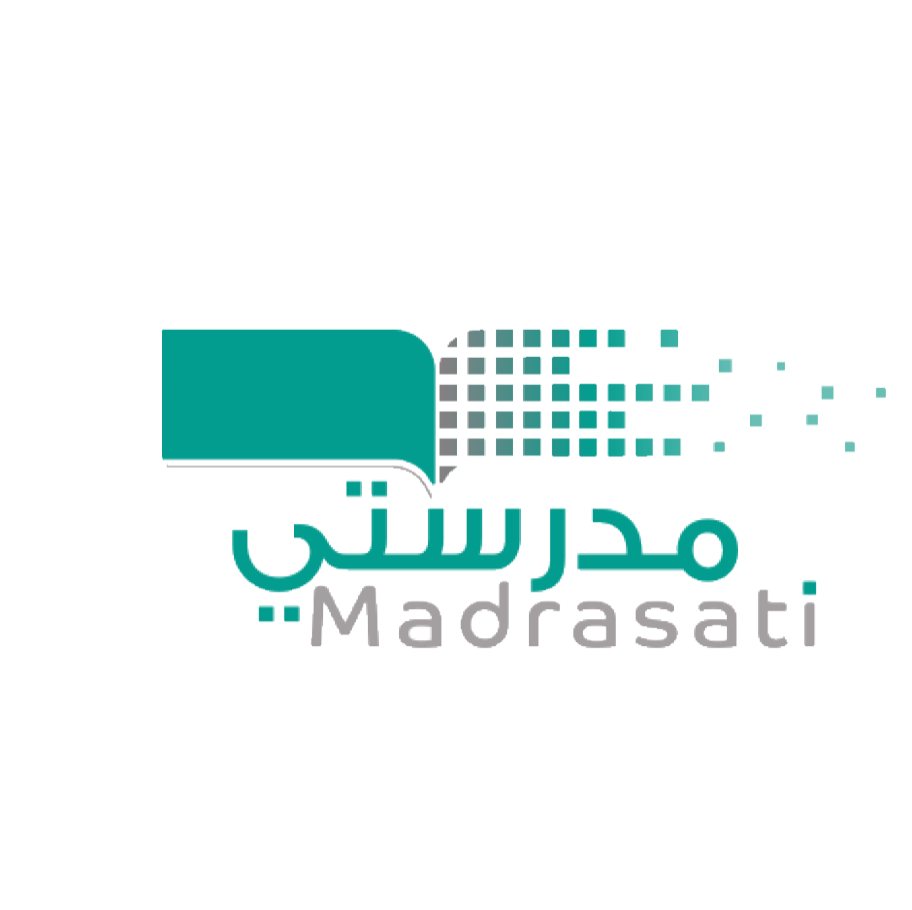 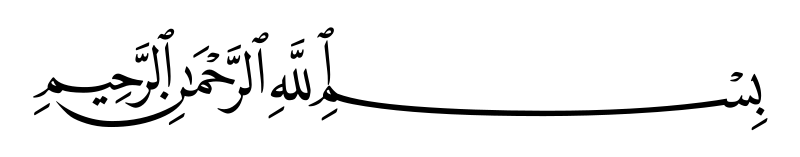 التاريخ :
/    / 1434
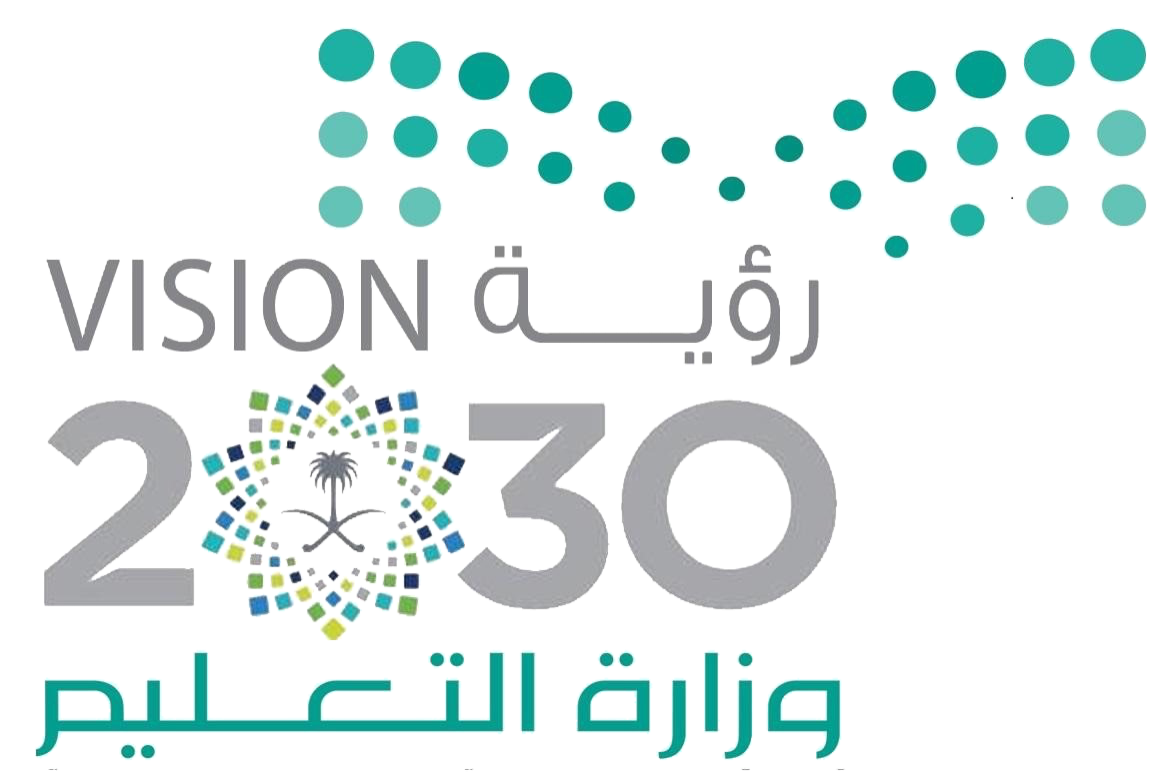 المادة :
علوم
السلاسل والشبكات الغذائية
كتاب الطالب ص 82
الموضــــــــــــوع :
الصف :
ثالث
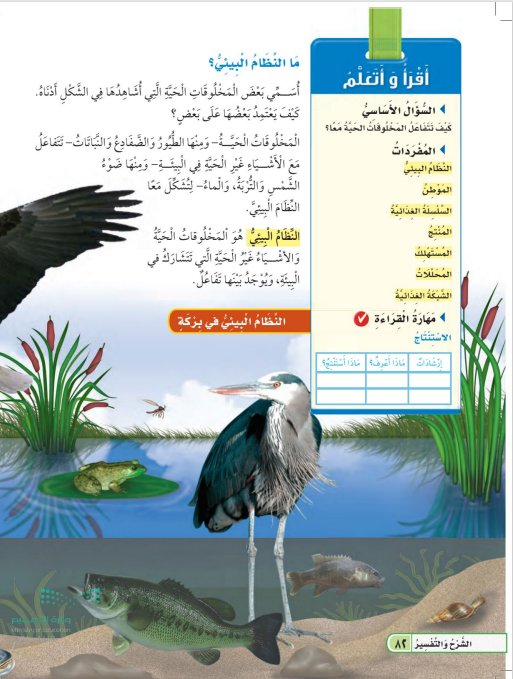 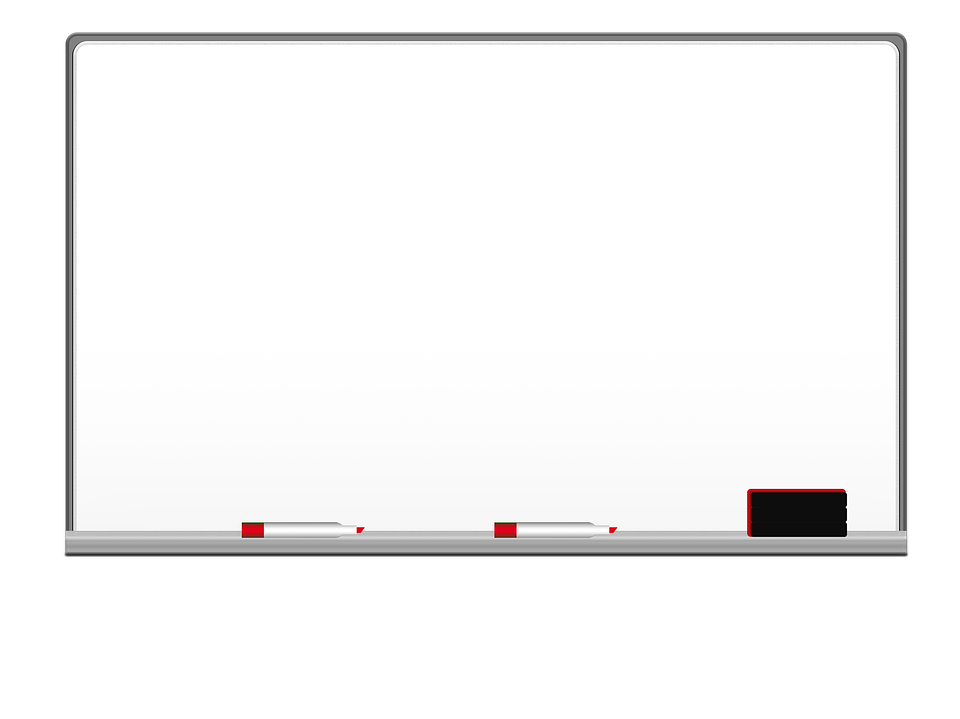 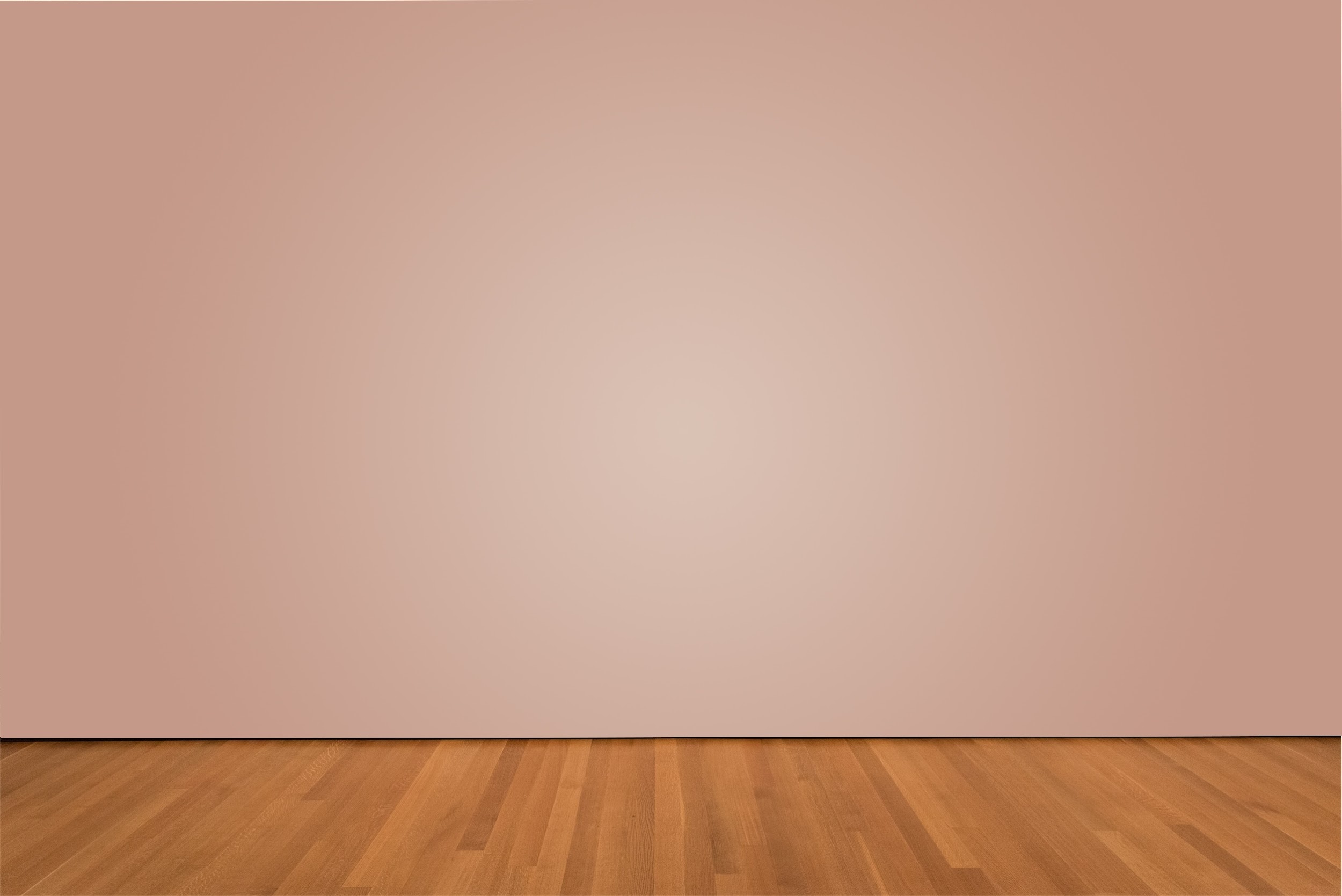 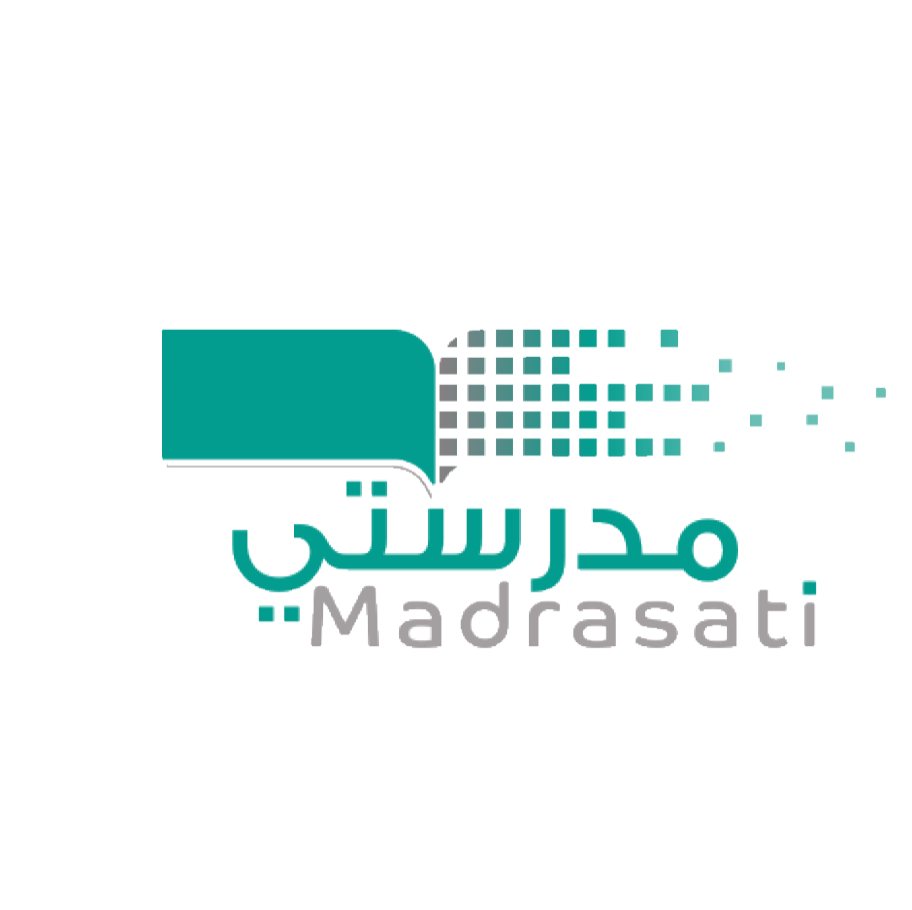 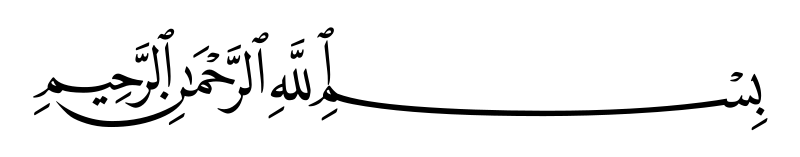 التاريخ :
/    / 1434
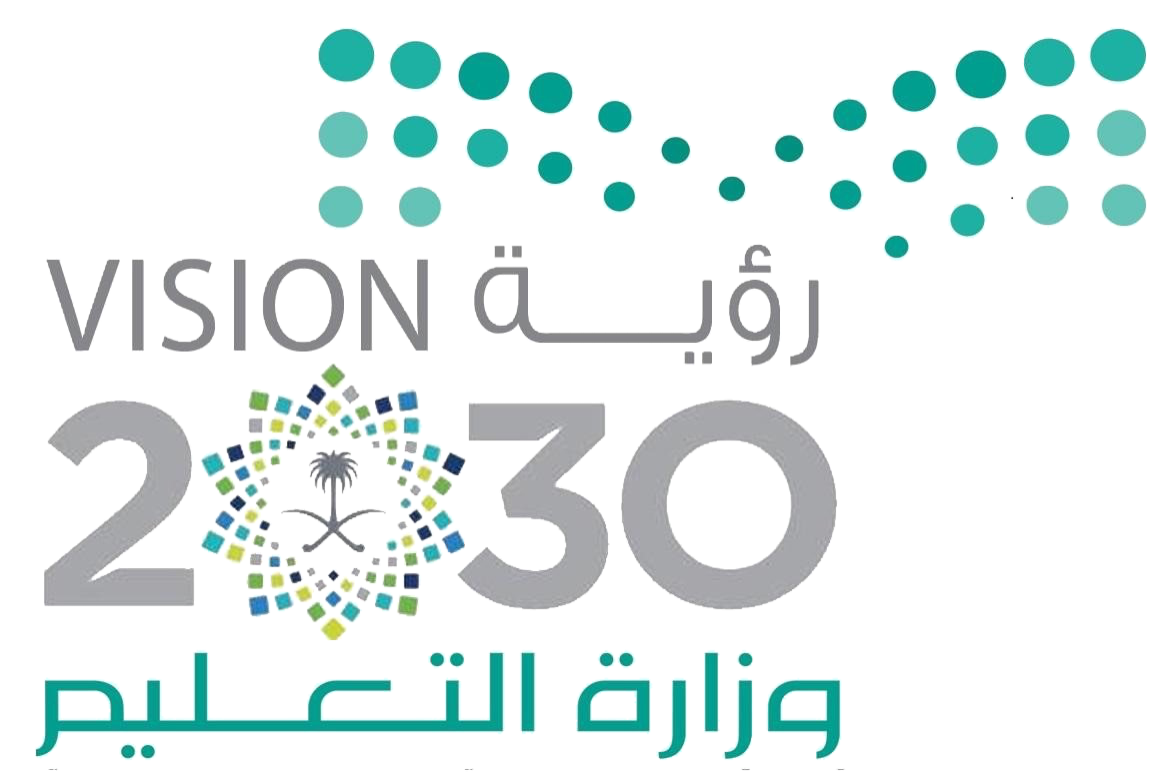 المادة :
علوم
كتاب الطالب ص 83
الموضــــــــــــوع :
السلاسل والشبكات الغذائية
الصف :
ثالث
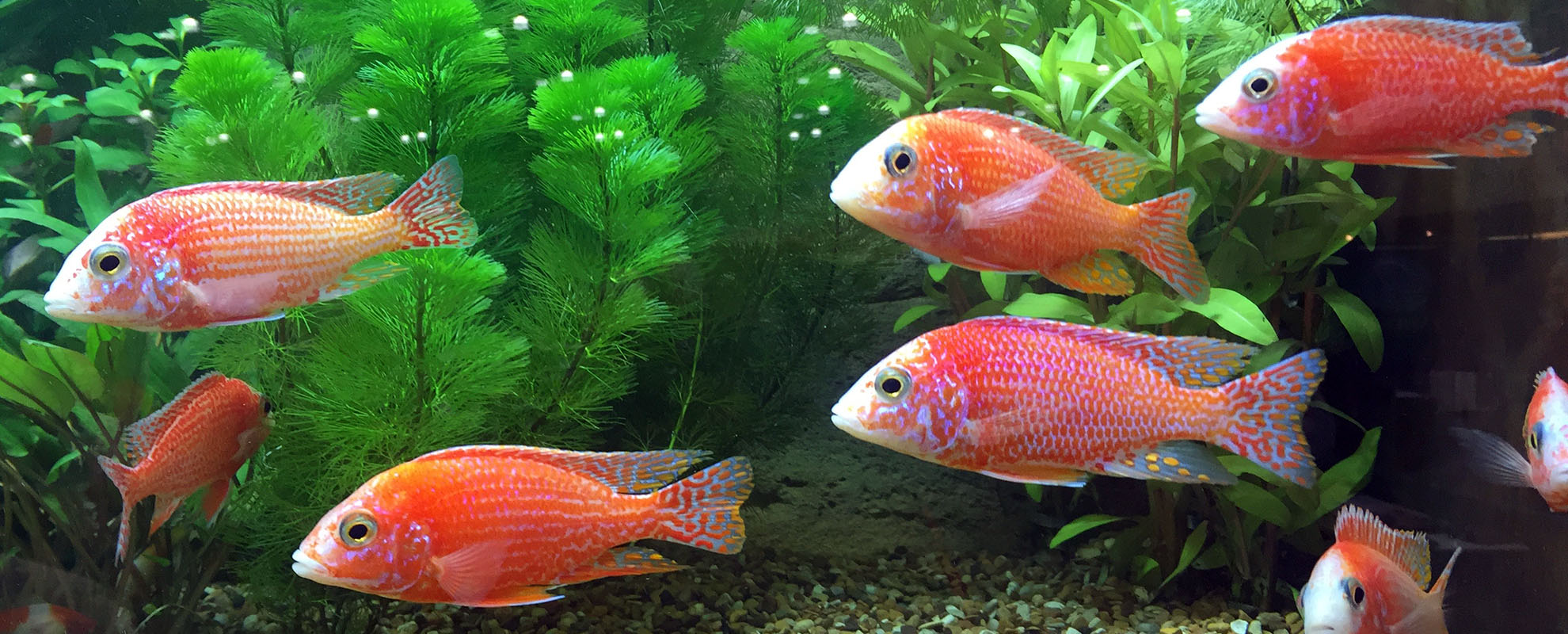 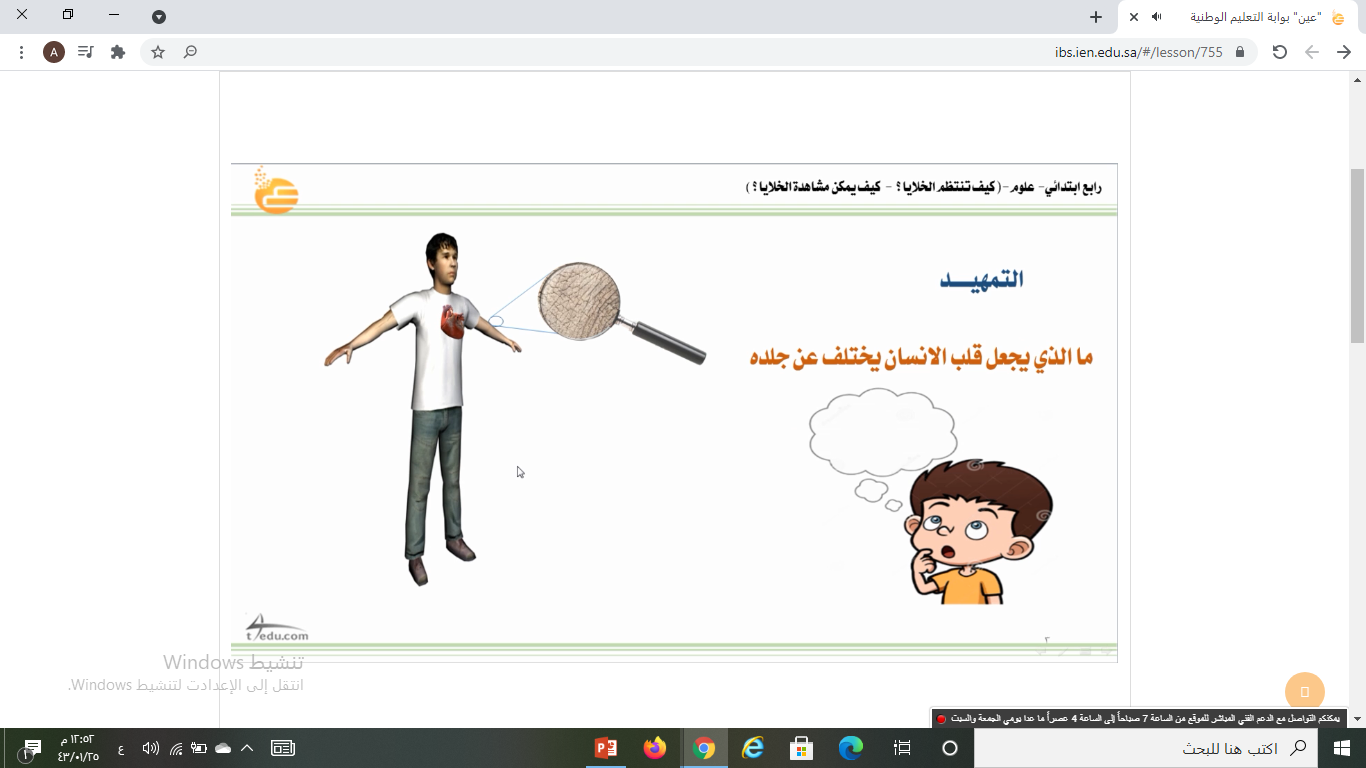 اين تعيش الاسماك؟
ماهو الموطن ؟
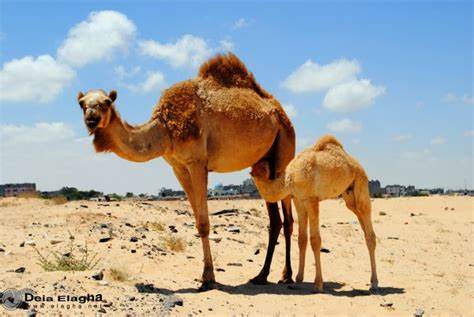 اين تعيش االجمال؟
الموطن : هو المكان الذي يعيش فيه المخلوق ويجد فيه حاجاته الأساسية .
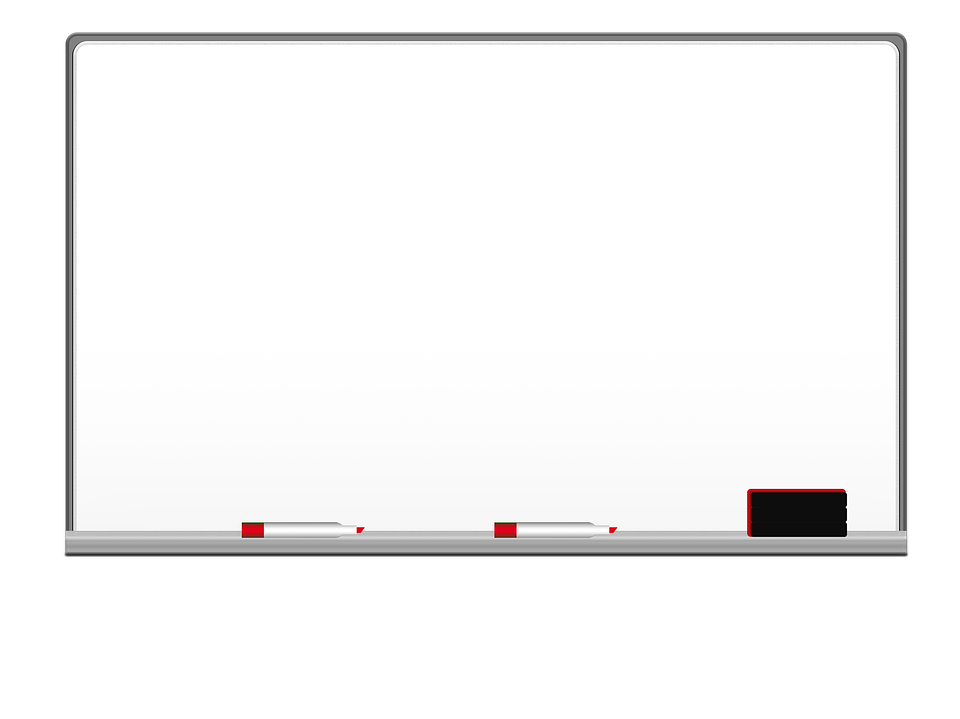 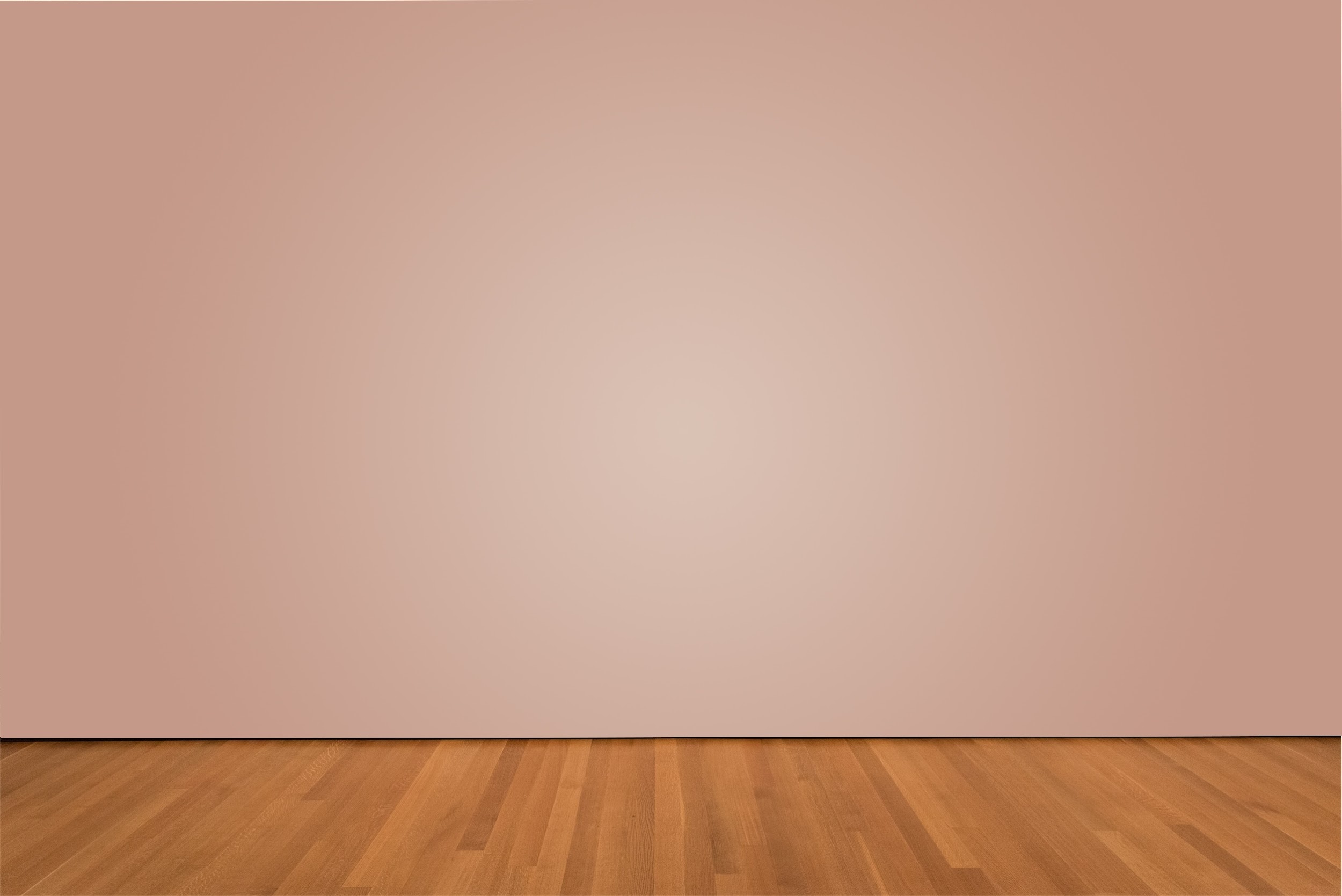 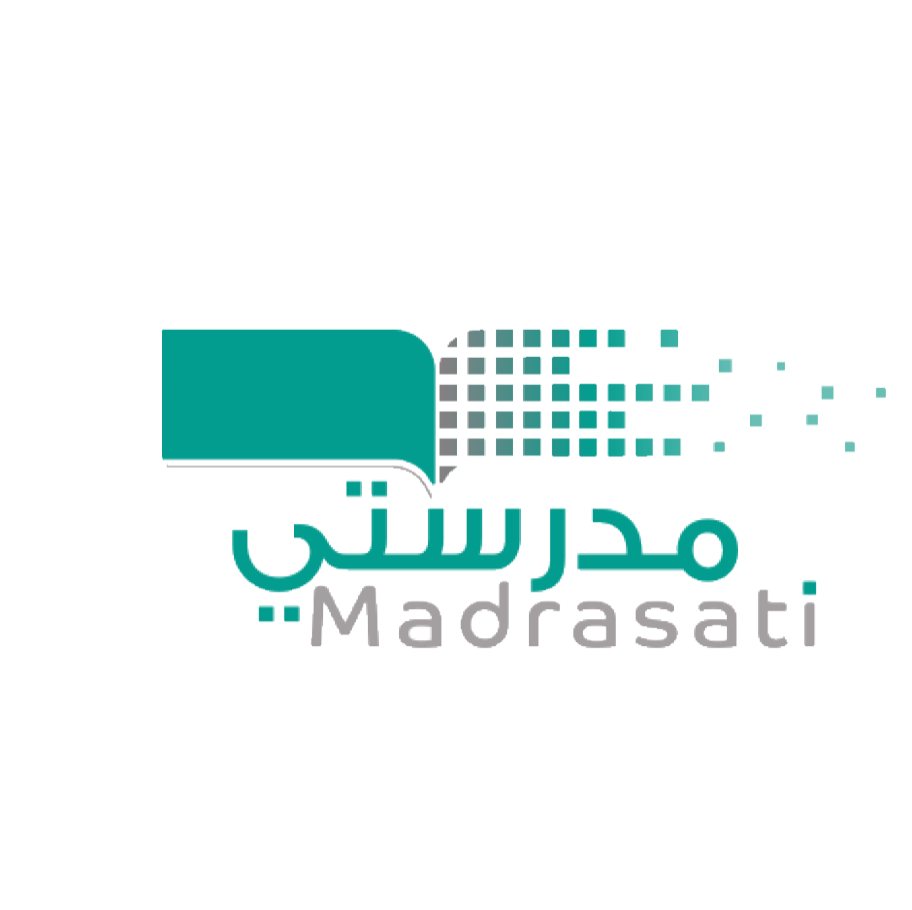 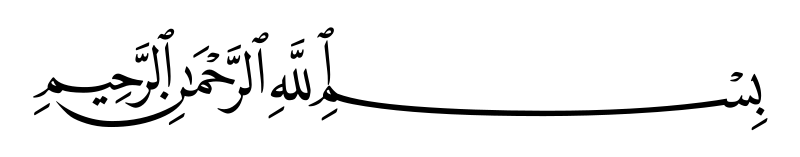 التاريخ :
/    / 1434
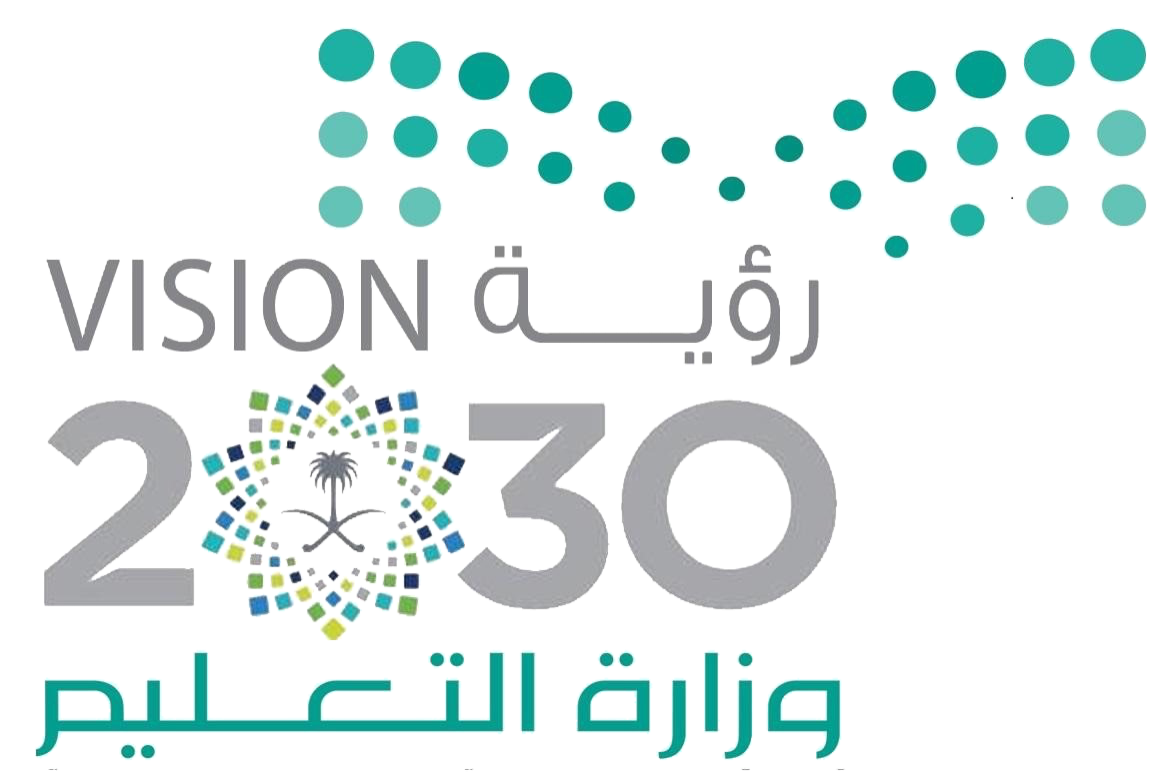 المادة :
علوم
الموضــــــــــــوع :
السلاسل والشبكات الغذائية
كتاب الطالب ص 83
الصف :
ثالث
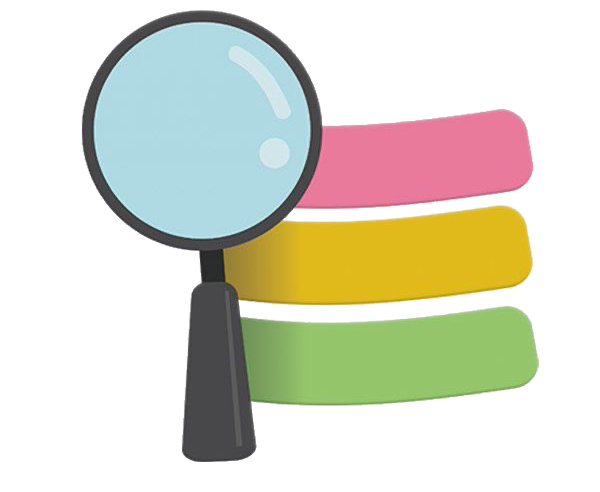 استراتيجية 
الملاحظة 
و الاكتشاف ..
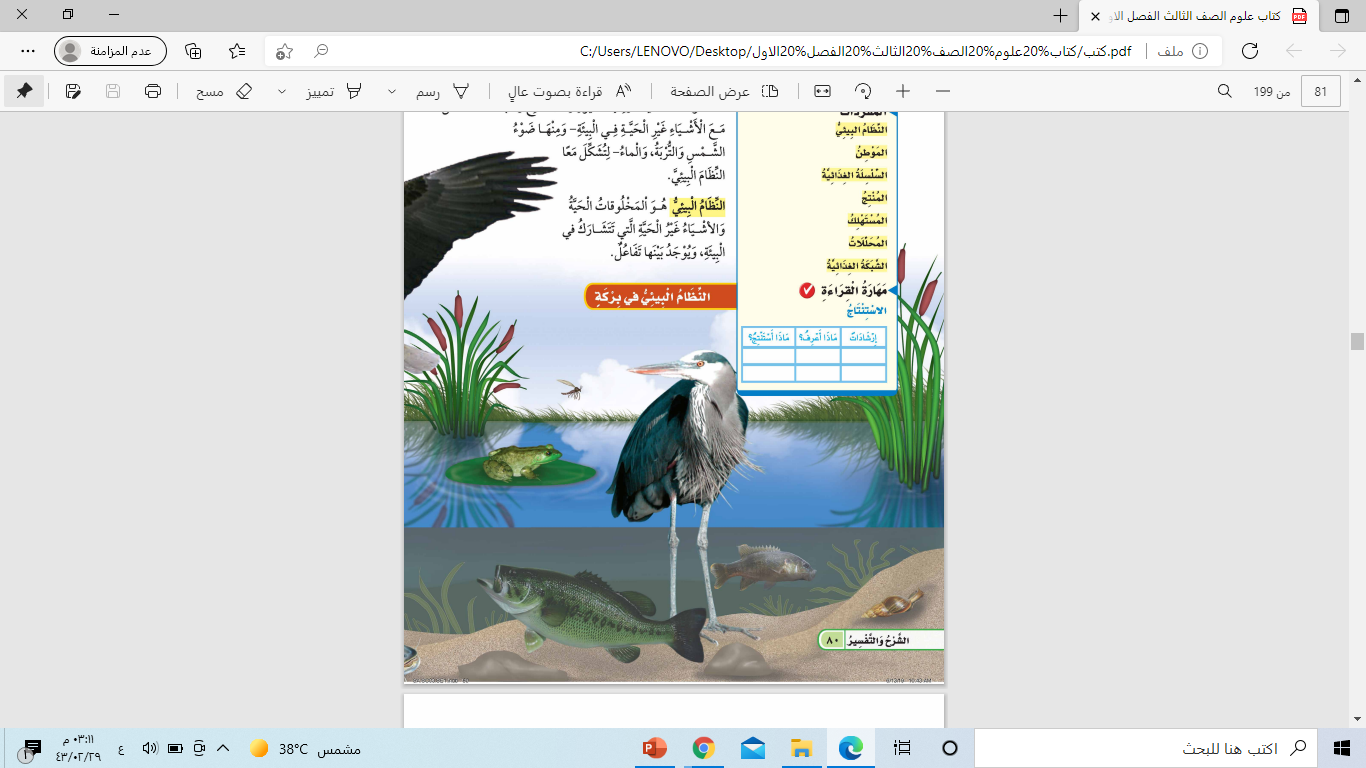 لاحظي 

الصورة التي امامك 
و اجيبي عن الأسئلة التاليه
أي الحيوانات يمكنها البقاء على اليابسة ؟
الطيور والحشرات يمكنها البقاء على اليابسة .
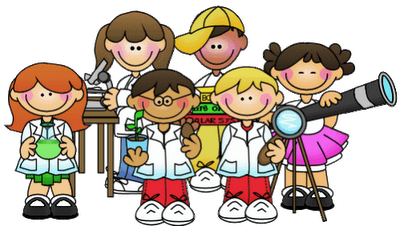 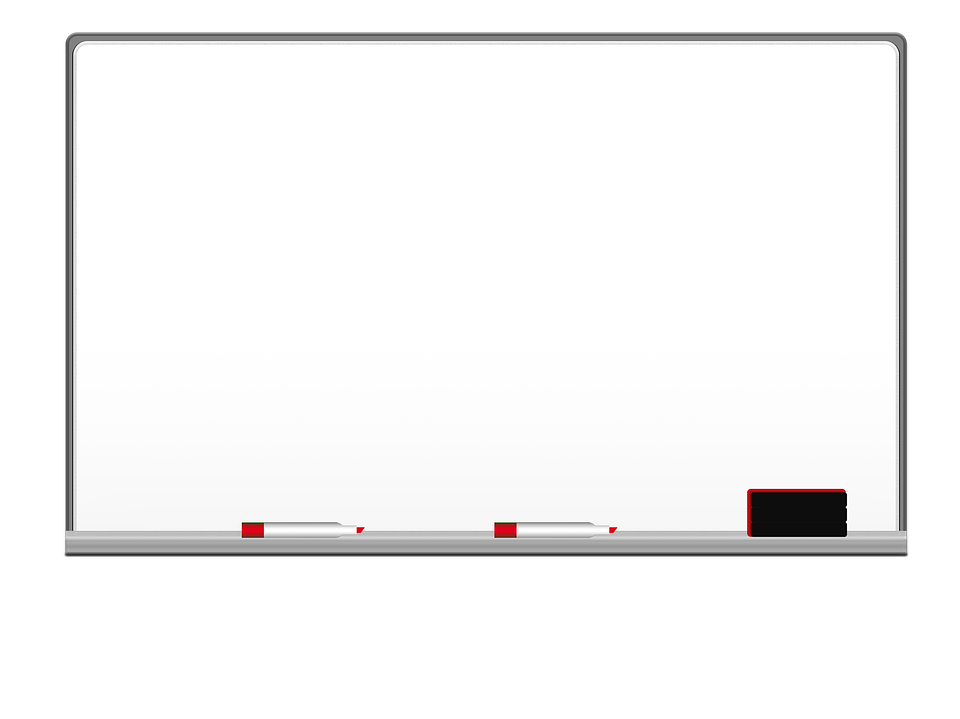 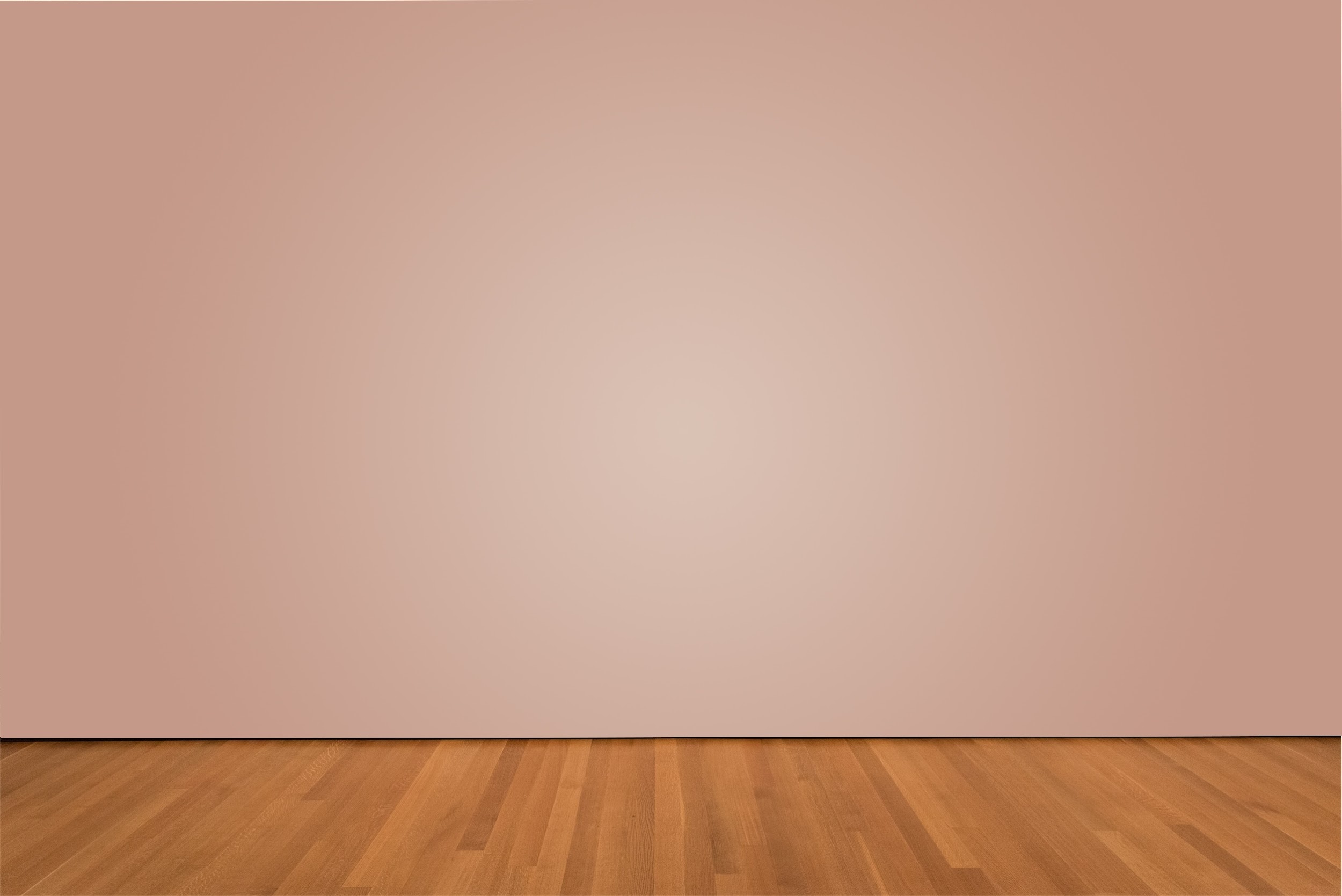 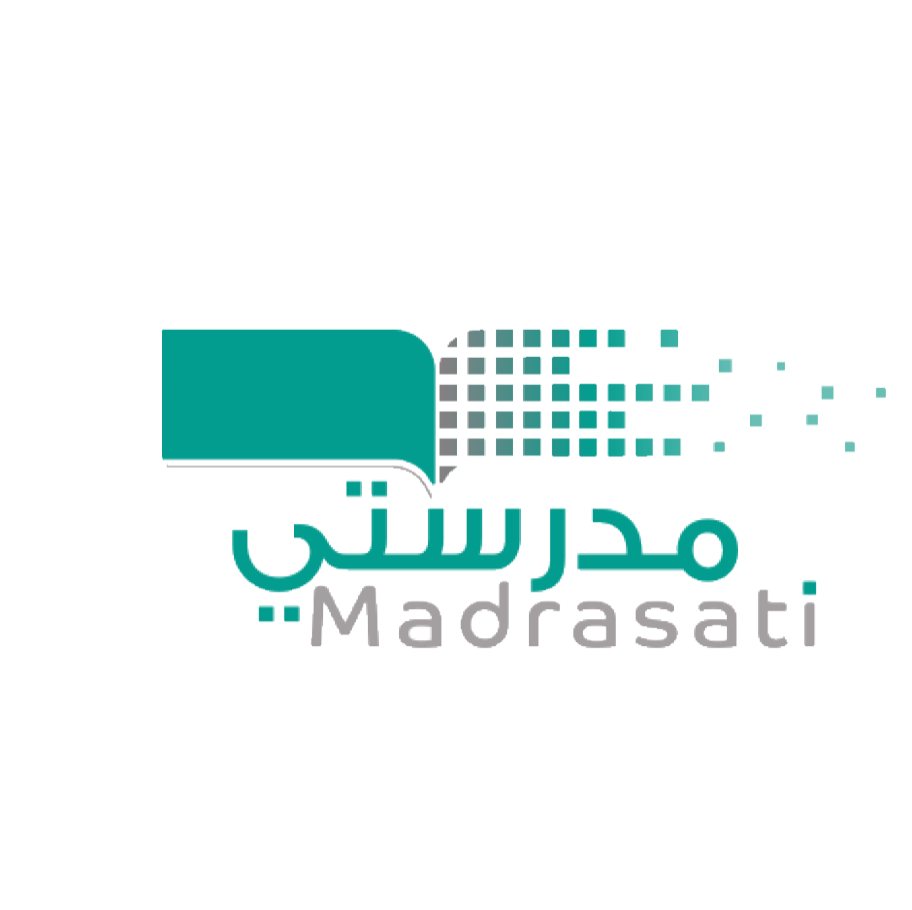 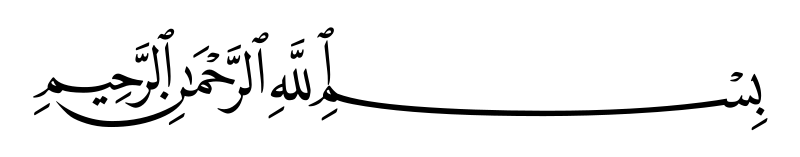 التاريخ :
/    / 1434
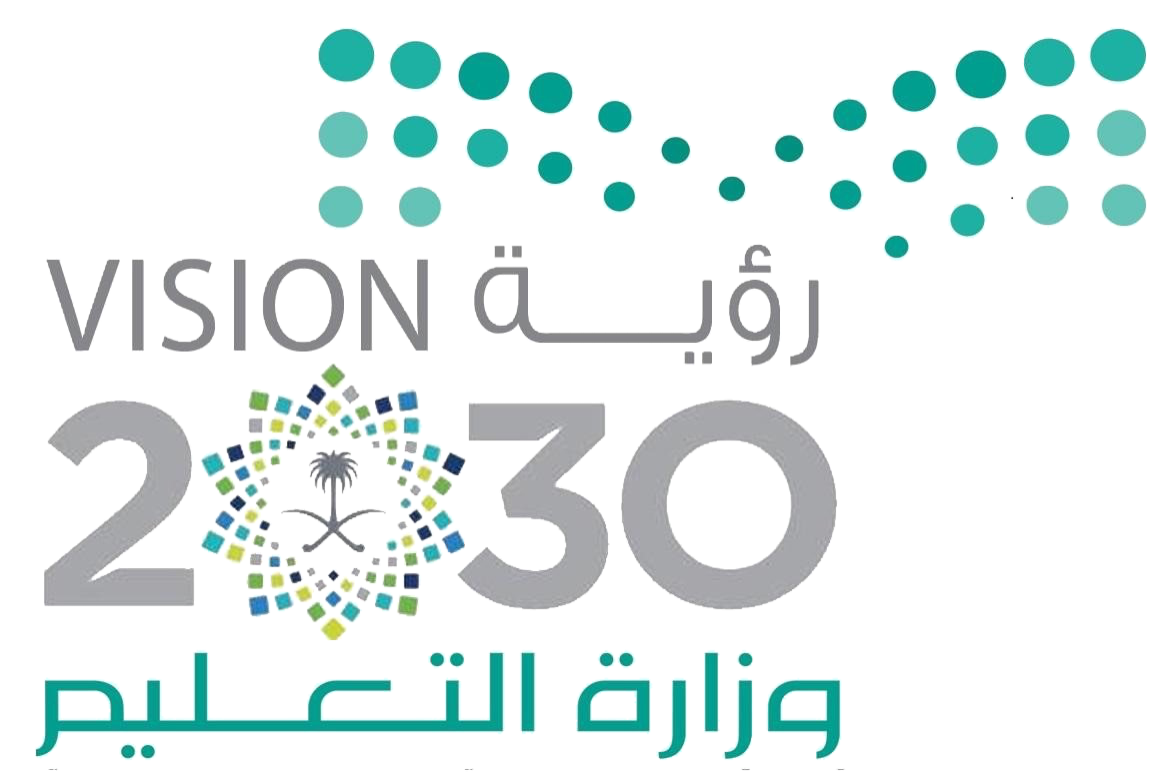 المادة :
علوم
السلاسل والشبكات الغذائية
كتاب الطالب ص 83
الموضــــــــــــوع :
الصف :
ثالث
كيف يمكن أن يتغير النظام البيئي إذا أصبح فجأة أكثر برودة ؟
تفكير ناقد
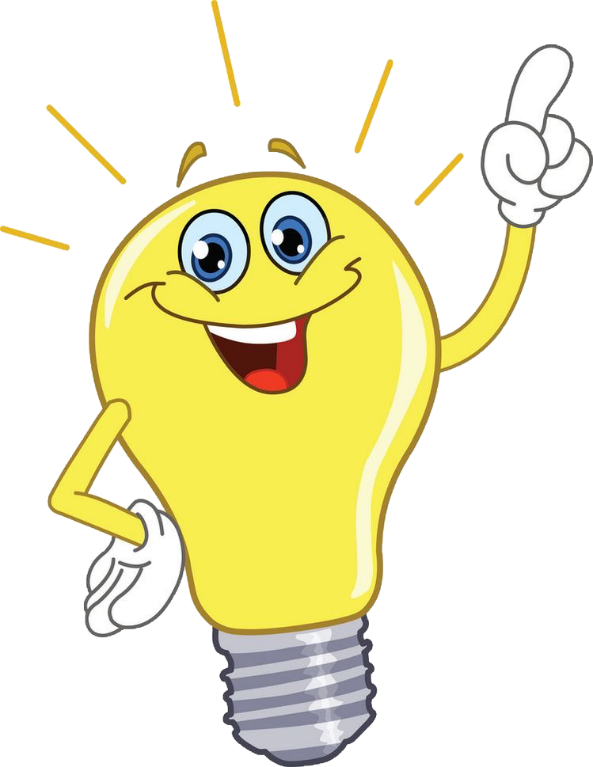 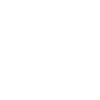 عند زيادة البرودة يصعبُ نمو النباتات و بالتالي تقل أعداد الحيوانات التي تتغذى على النباتات و قد يزداد فرصة نمو نباتات وحيوانات أخرى في البيئة الجديدة
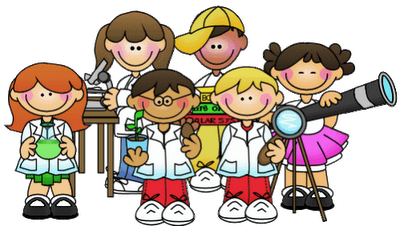 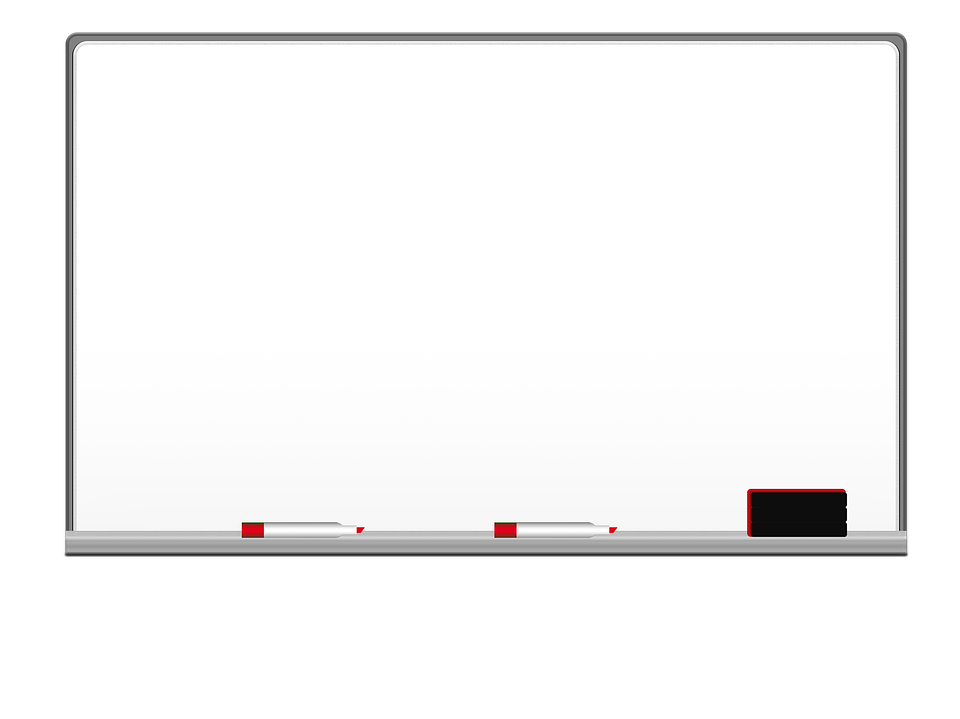 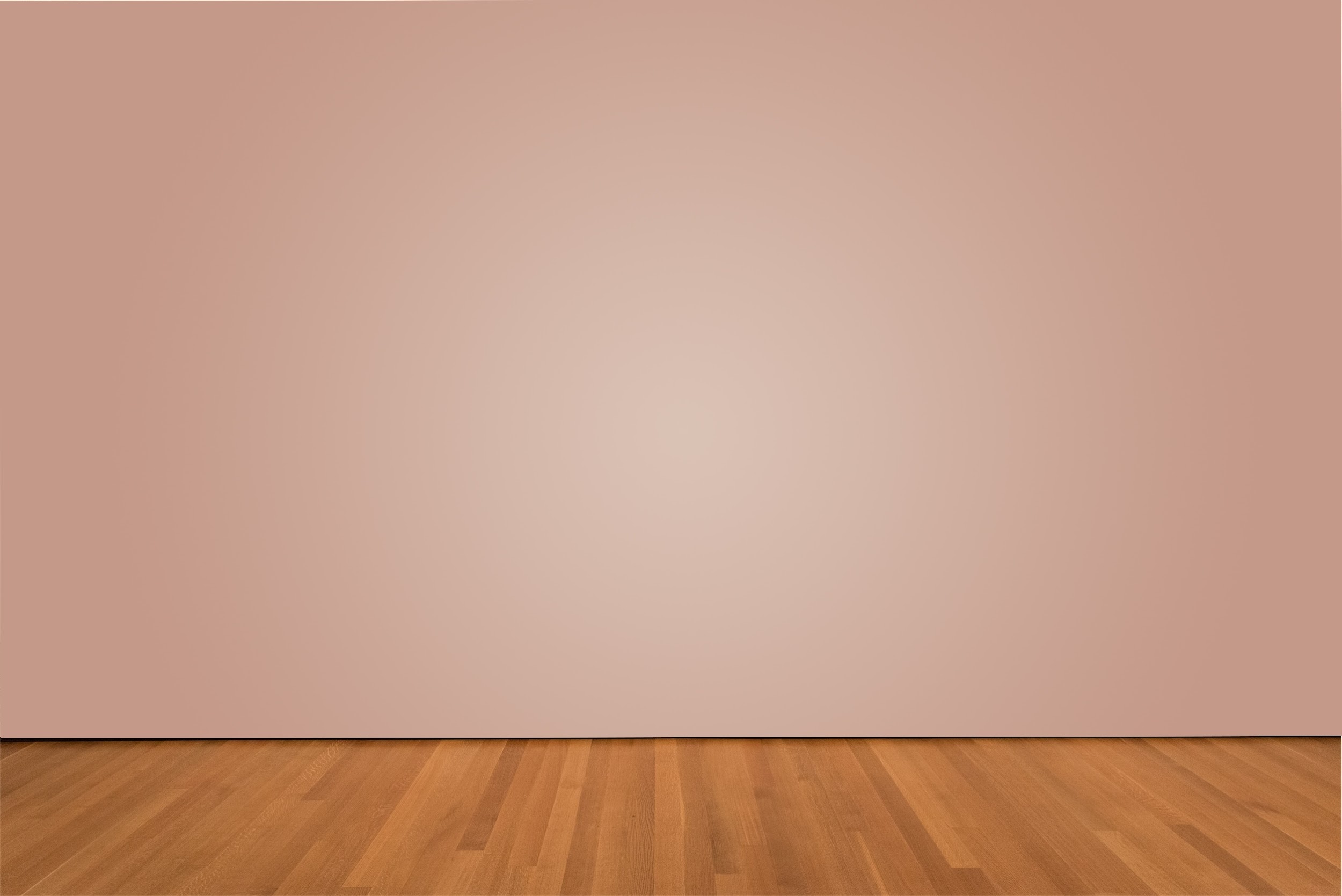 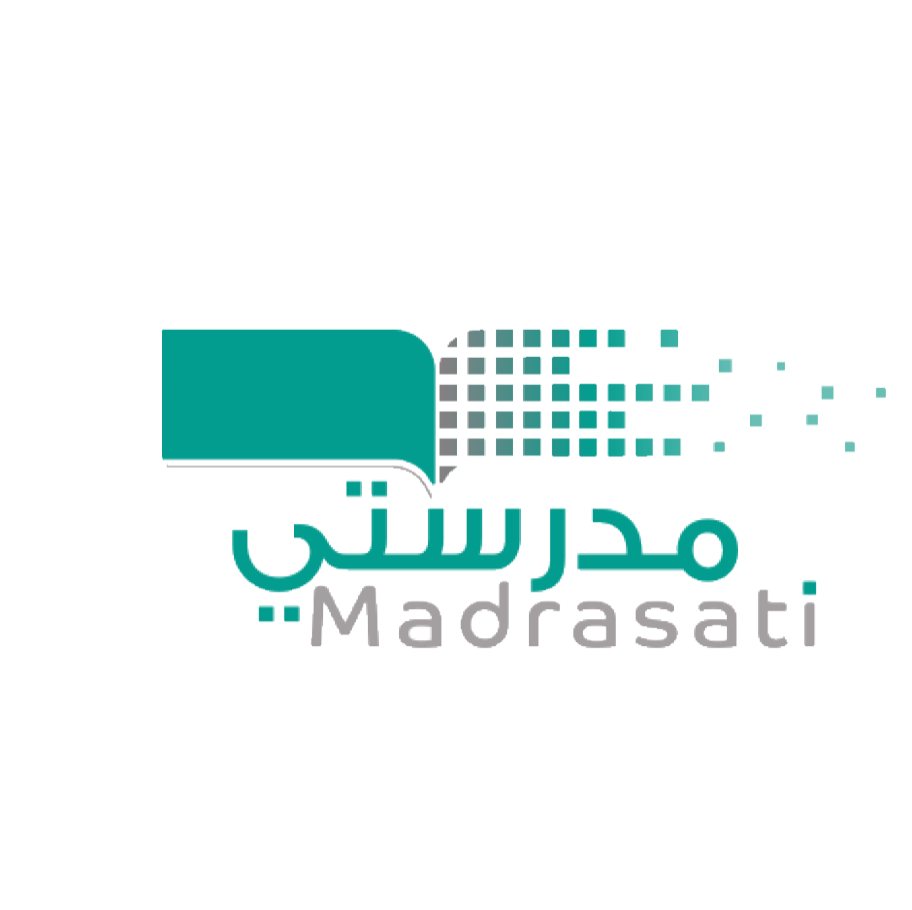 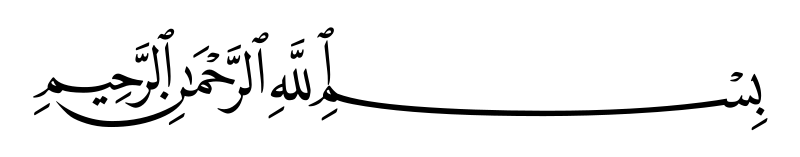 التاريخ :
/    / 1434
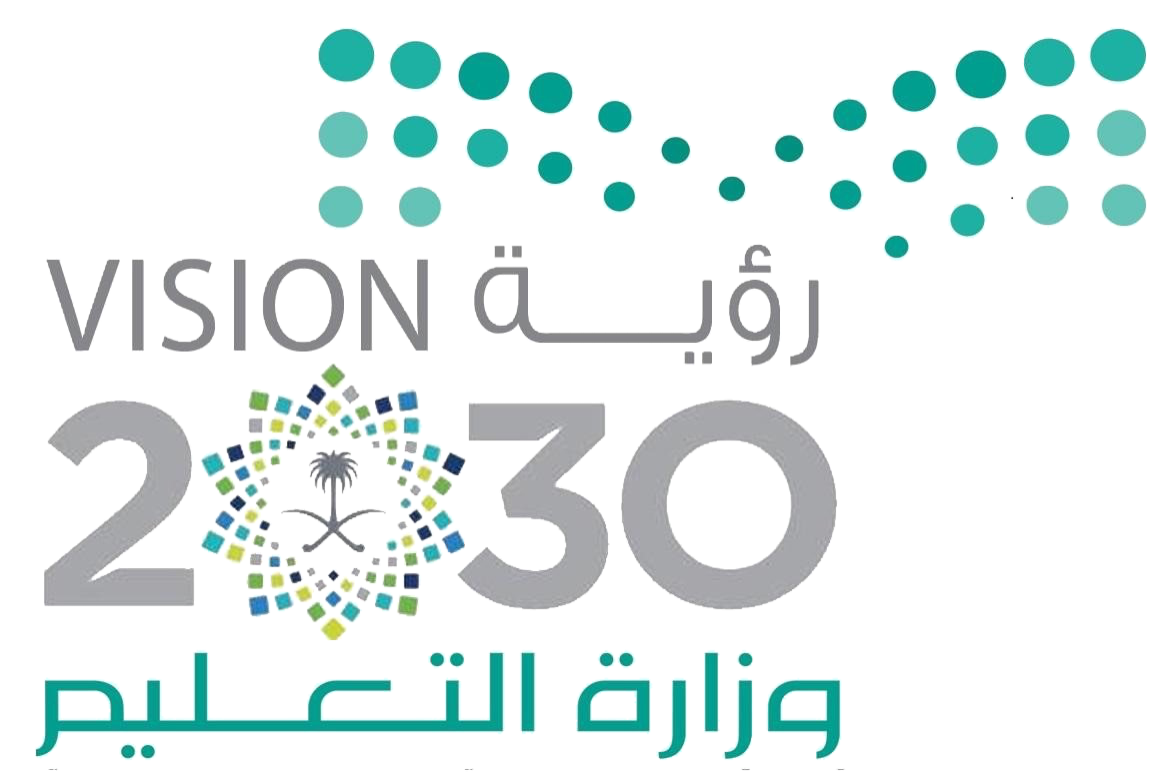 المادة :
علوم
السلاسل والشبكات الغذائية
كتاب الطالب ص 83
الموضــــــــــــوع :
الصف :
ثالث
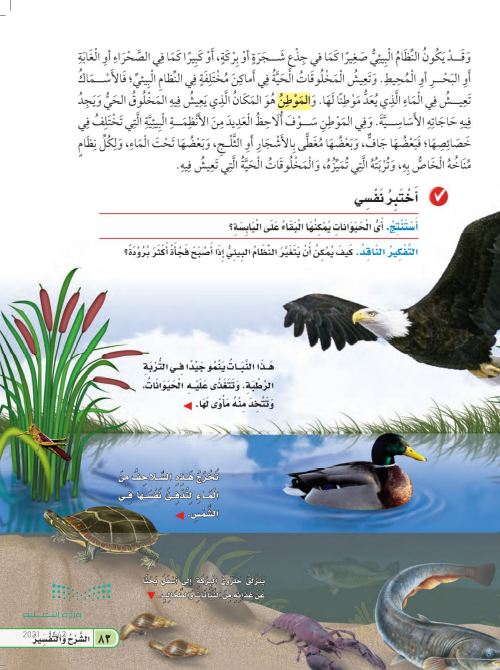 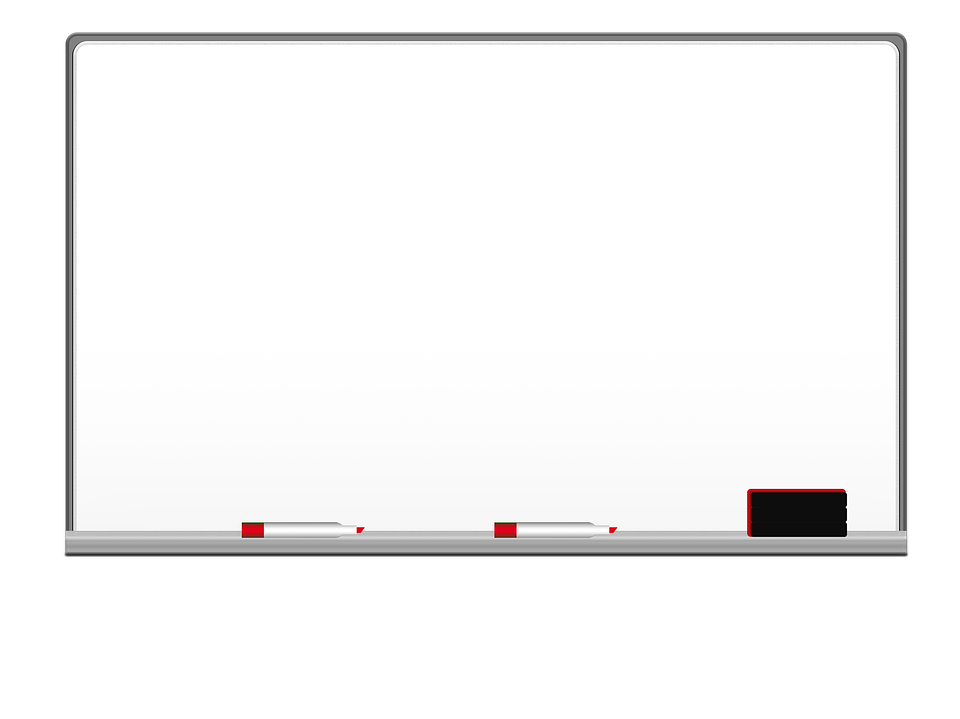 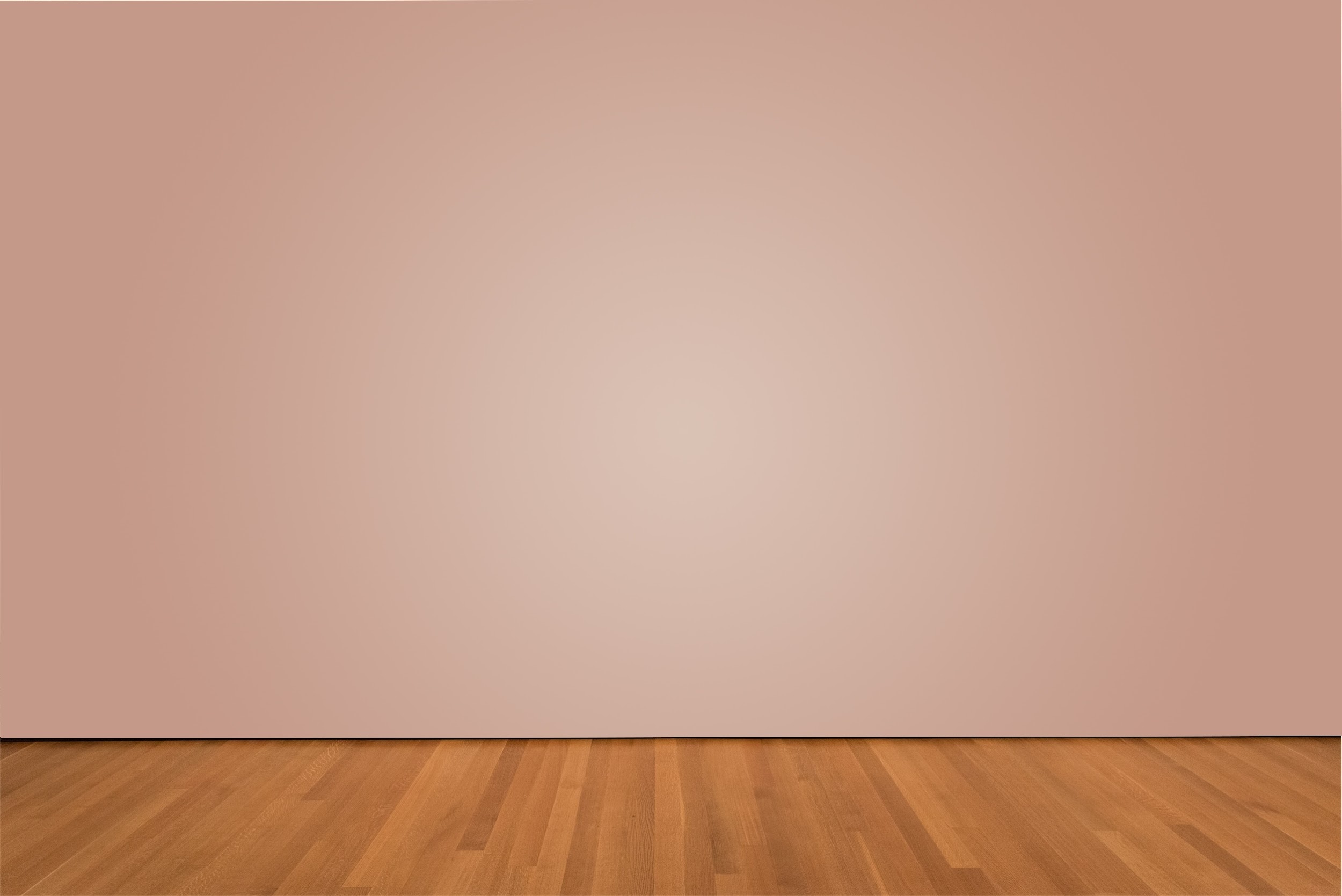 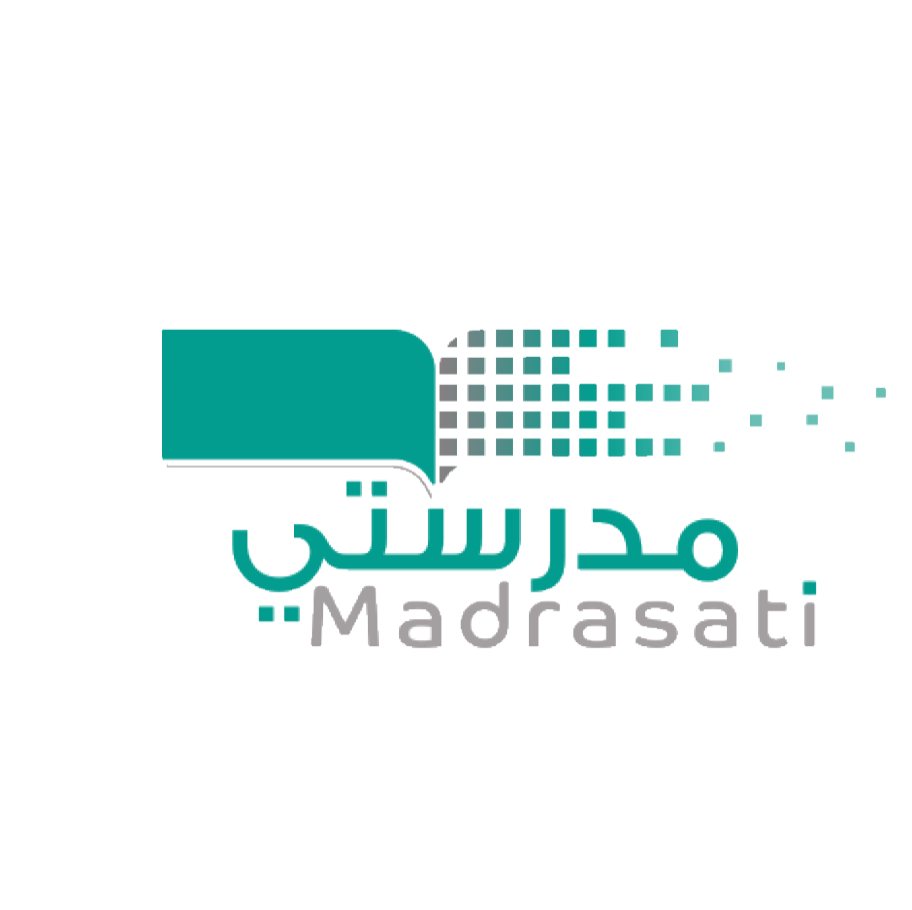 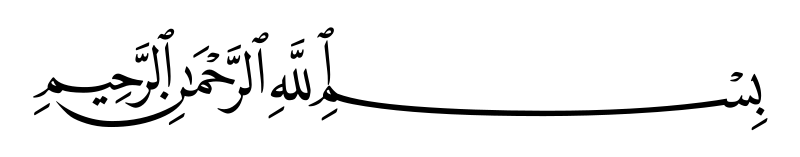 التاريخ :
/    / 1434
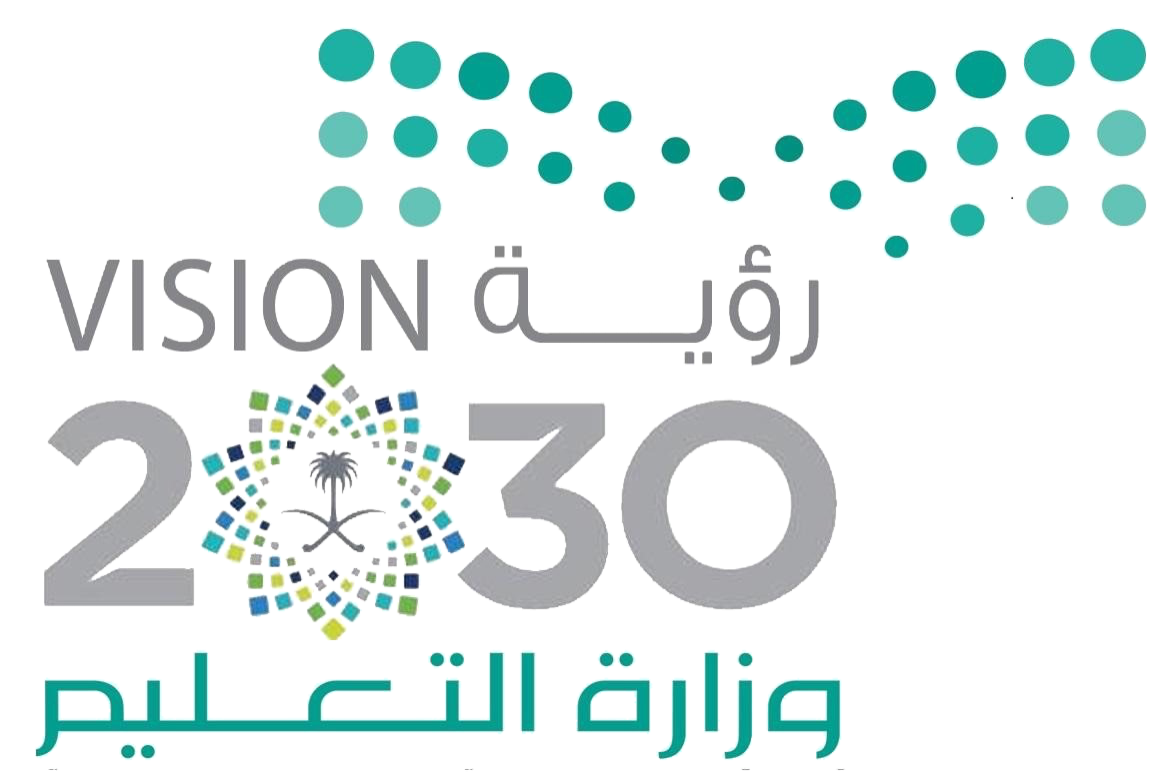 المادة :
علوم
السلاسل والشبكات الغذائية
كتاب الطالب ص 84
الموضــــــــــــوع :
الصف :
ثالث
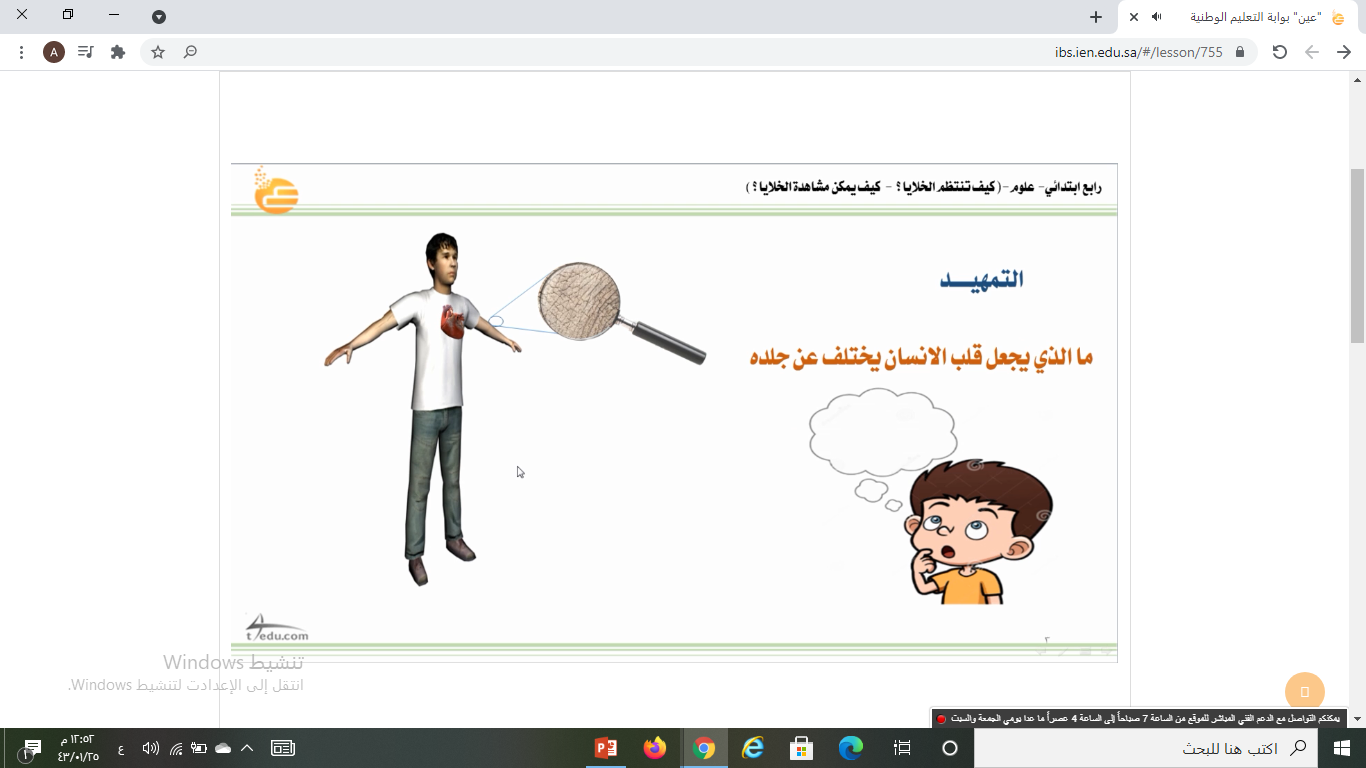 ماهي السلسلة الغذائية ؟
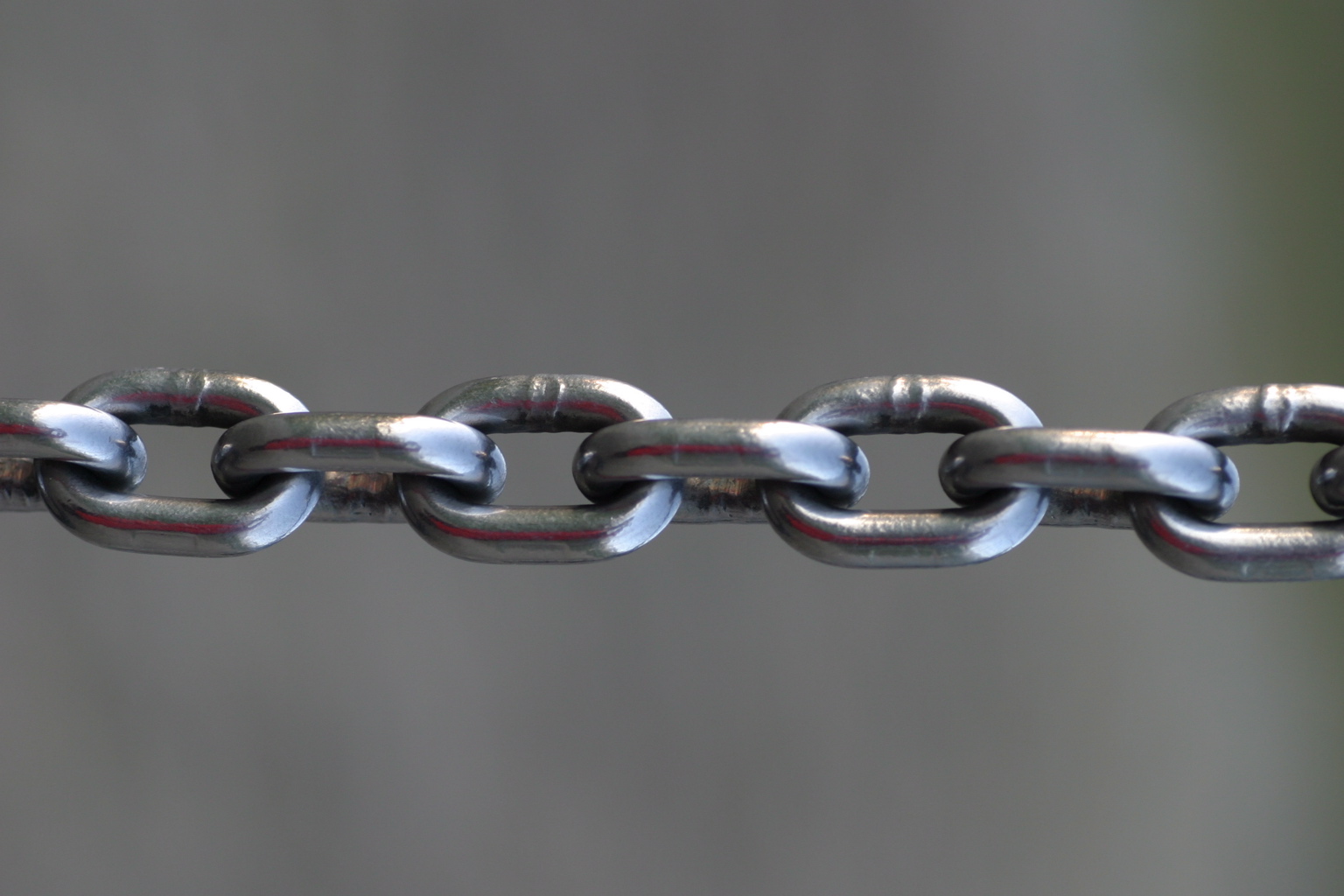 ماهو هذا الشكل ؟
والى ماذا يرمز ؟
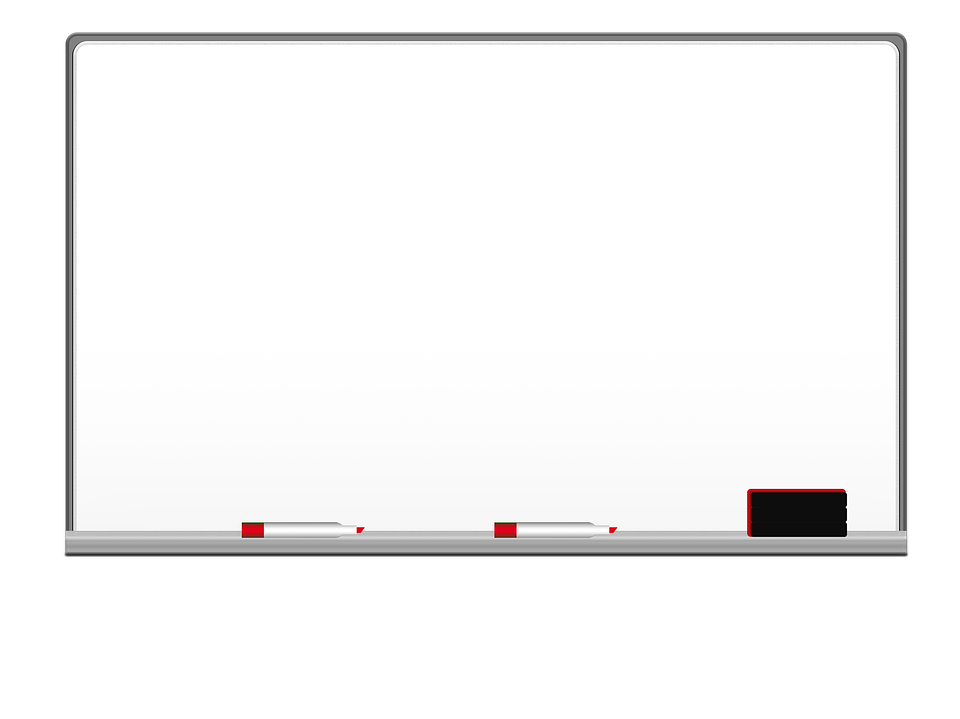 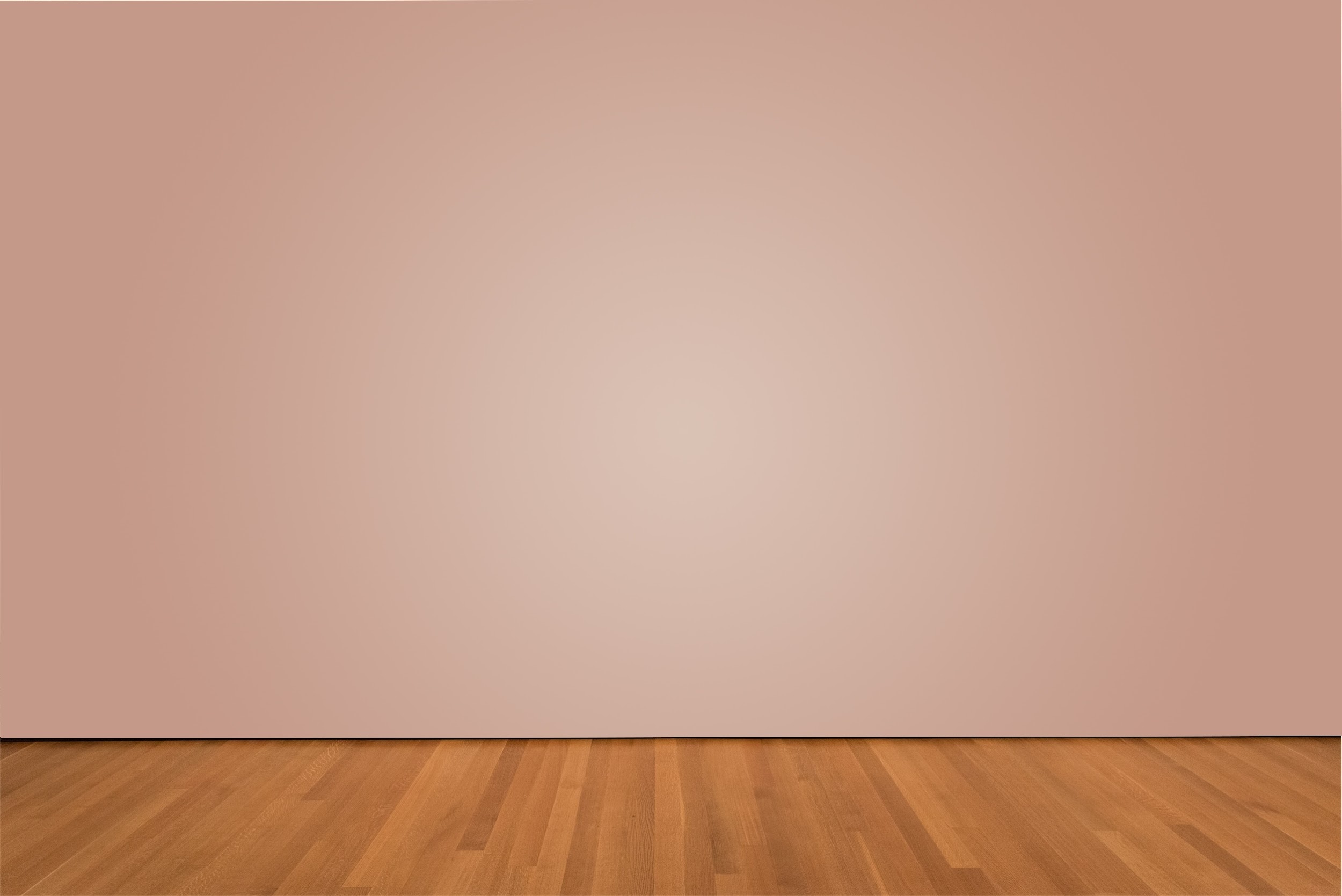 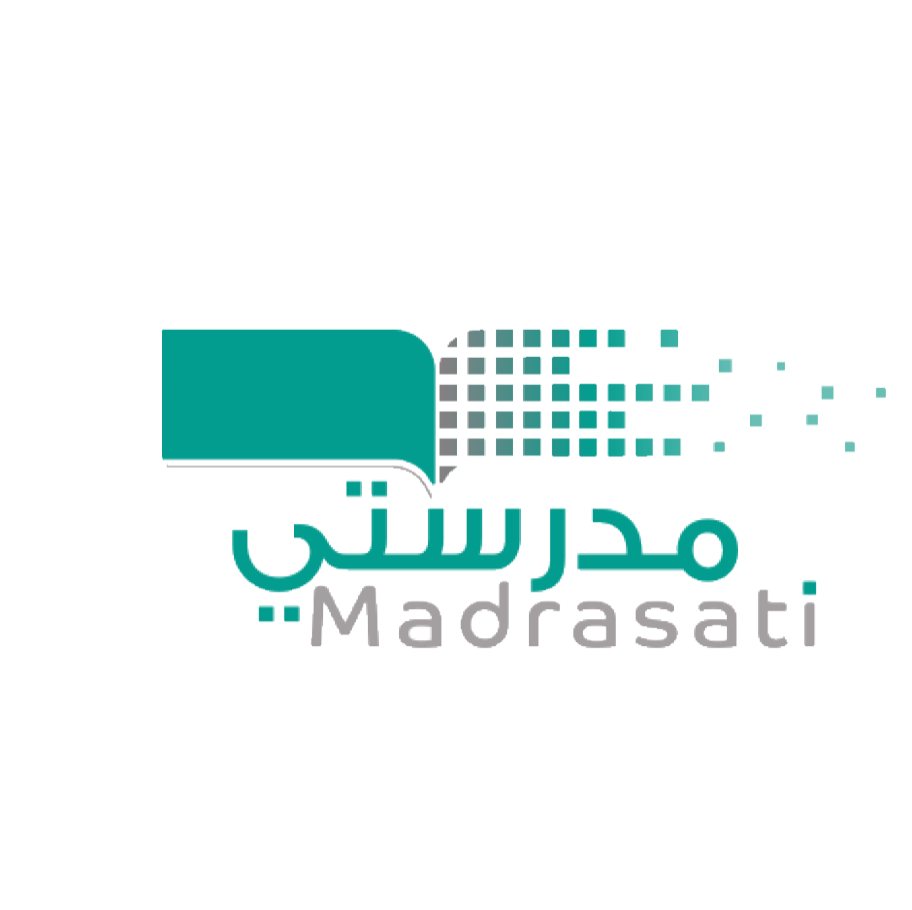 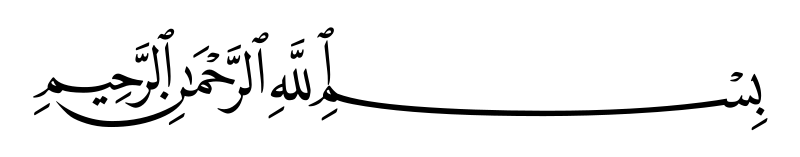 التاريخ :
/    / 1434
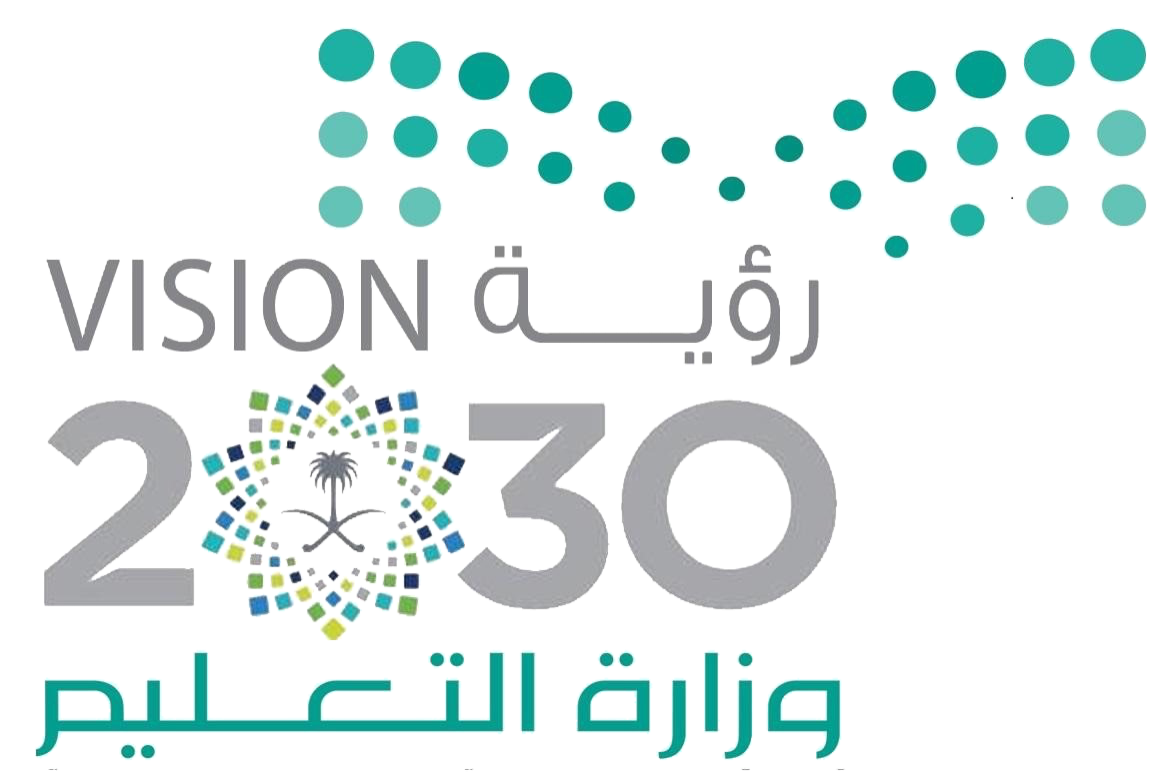 المادة :
علوم
السلاسل والشبكات الغذائية
كتاب الطالب ص 86
الموضــــــــــــوع :
الصف :
ثالث
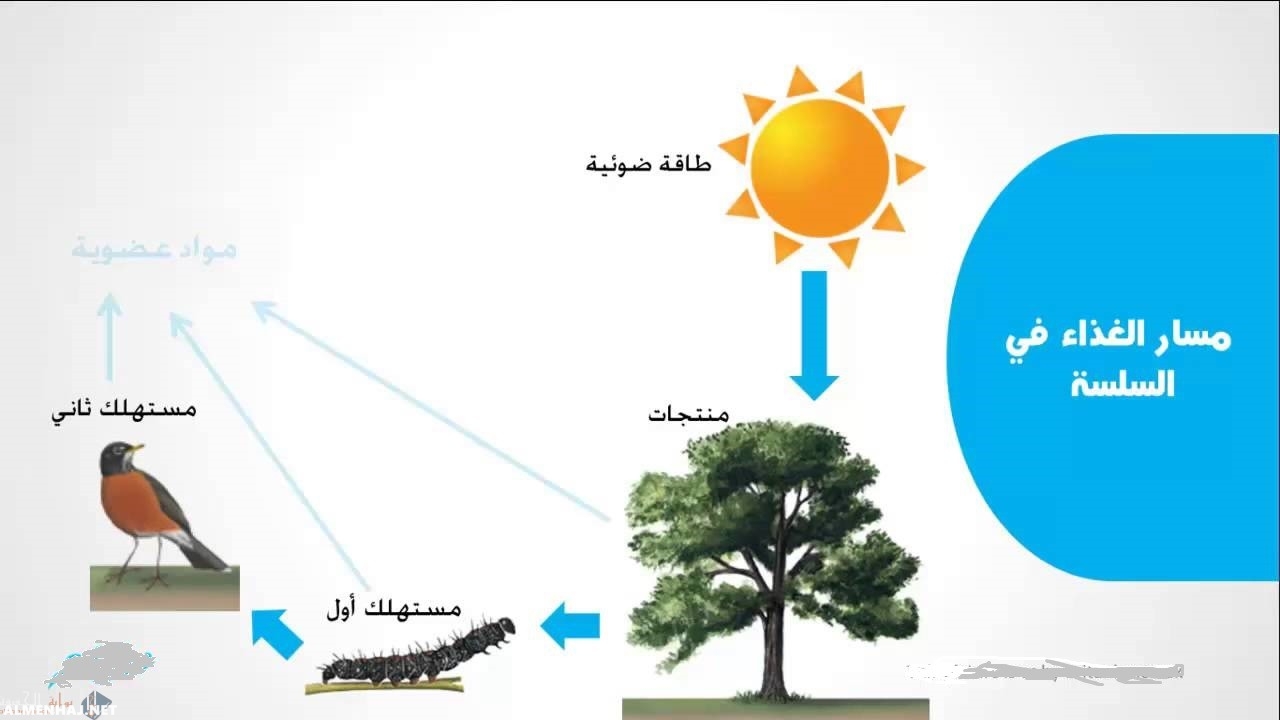 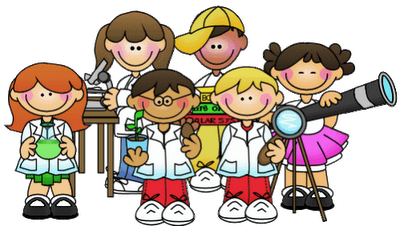 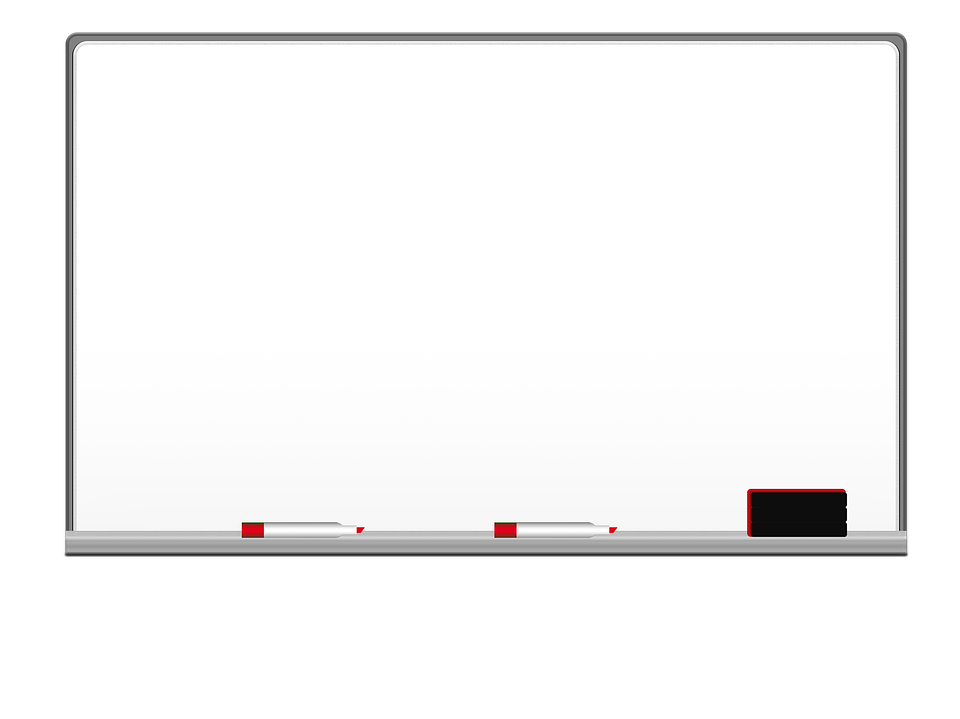 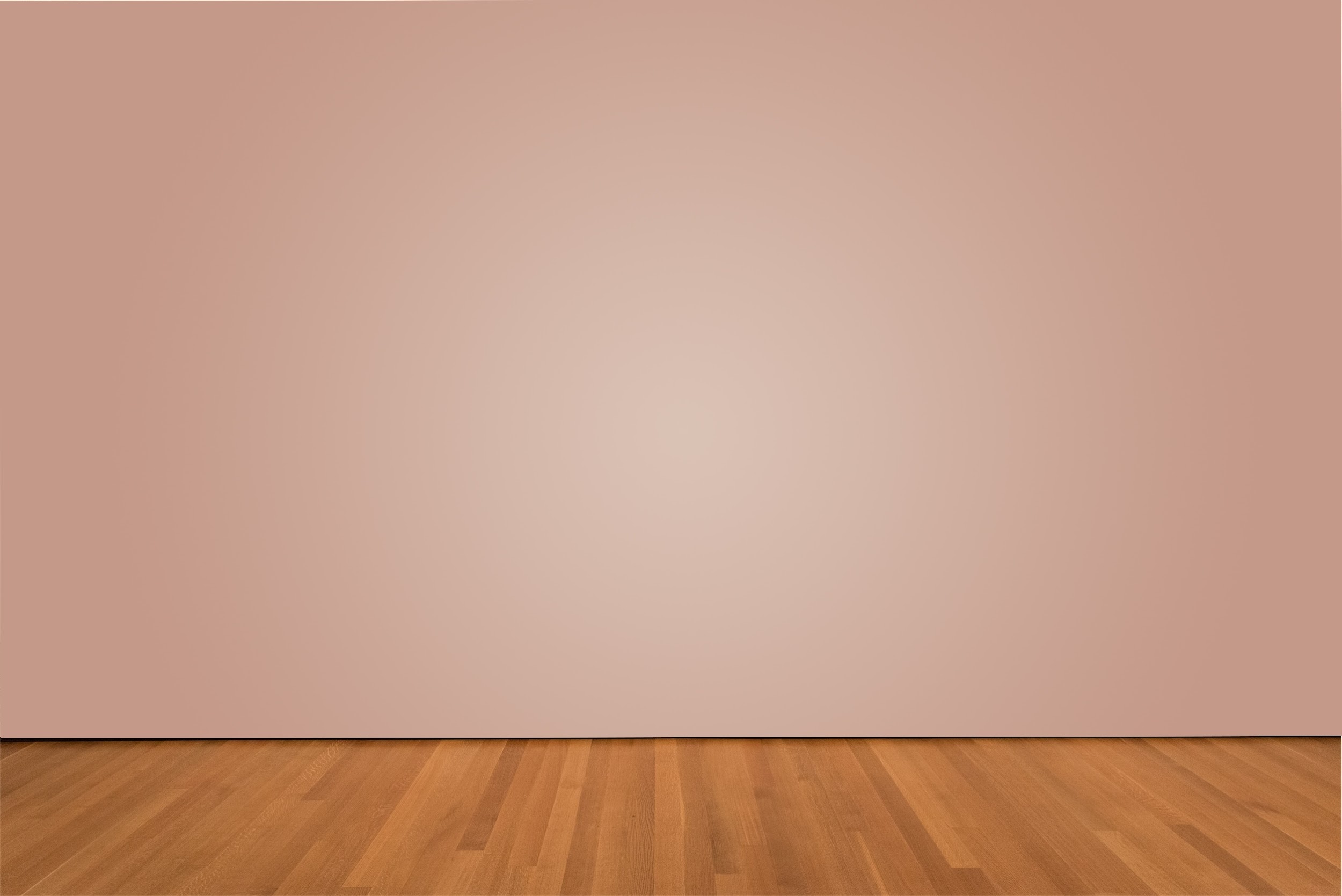 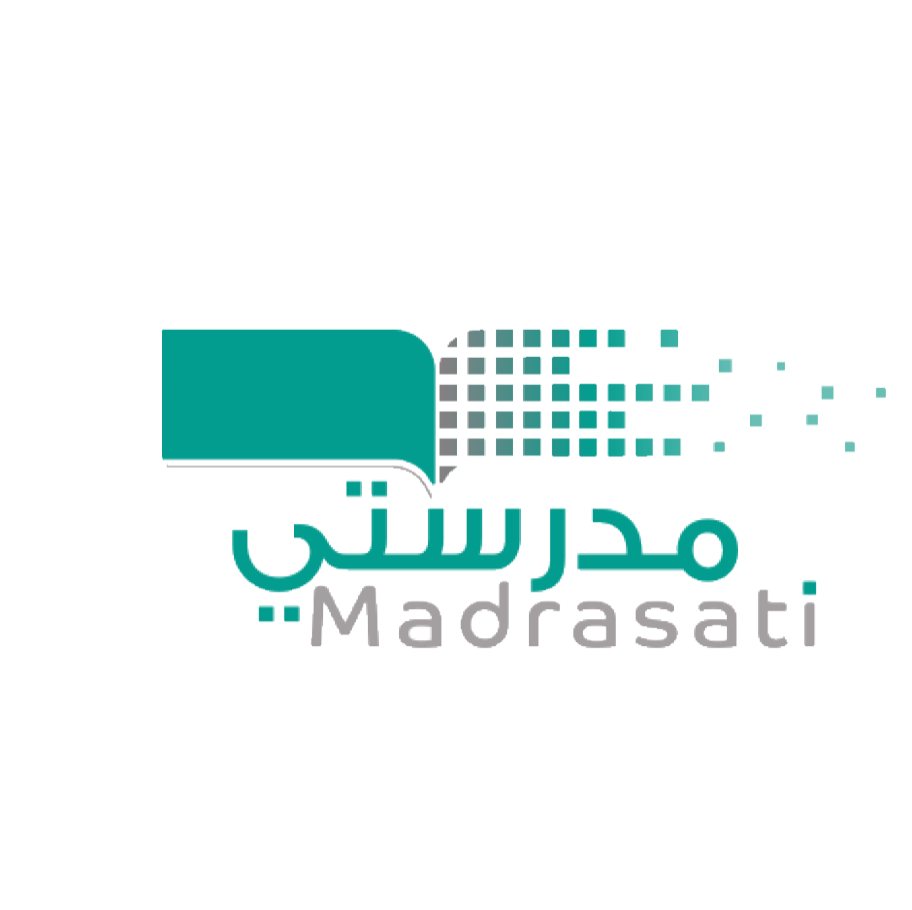 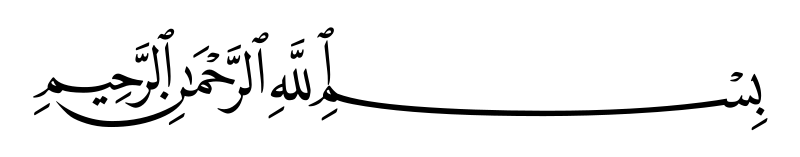 التاريخ :
/    / 1434
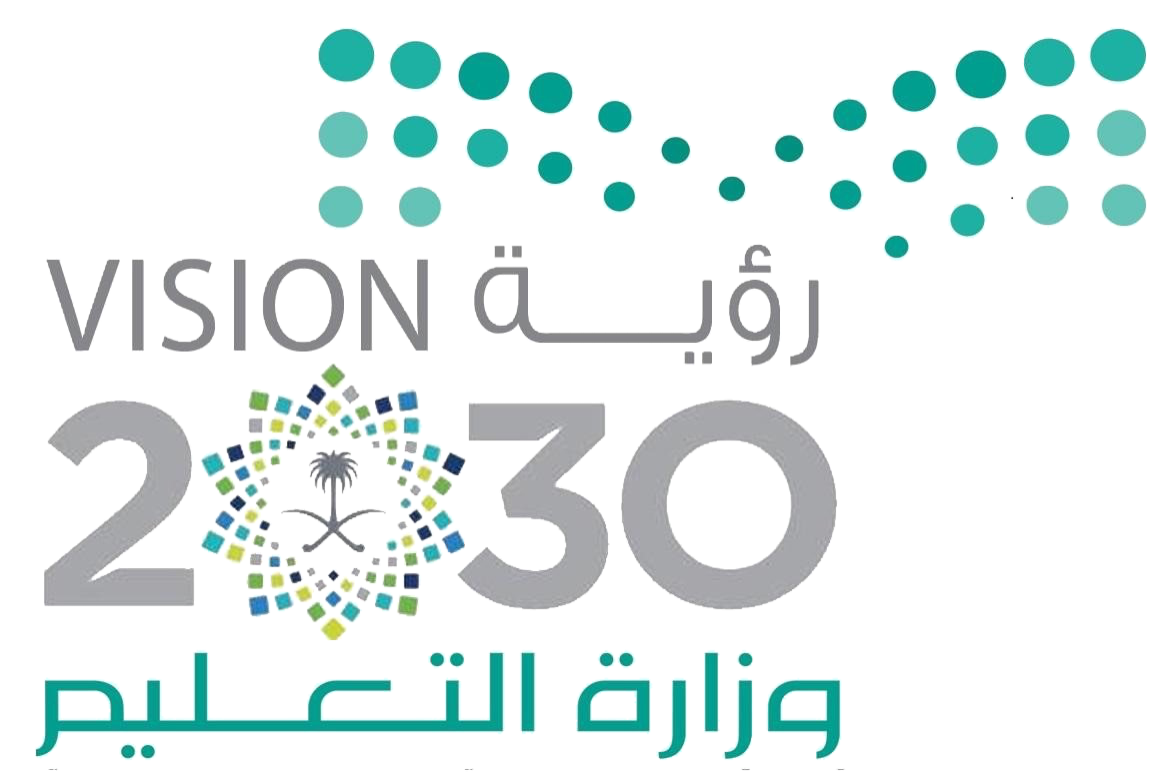 المادة :
علوم
السلاسل والشبكات الغذائية
كتاب الطالب ص 84
الموضــــــــــــوع :
الصف :
ثالث
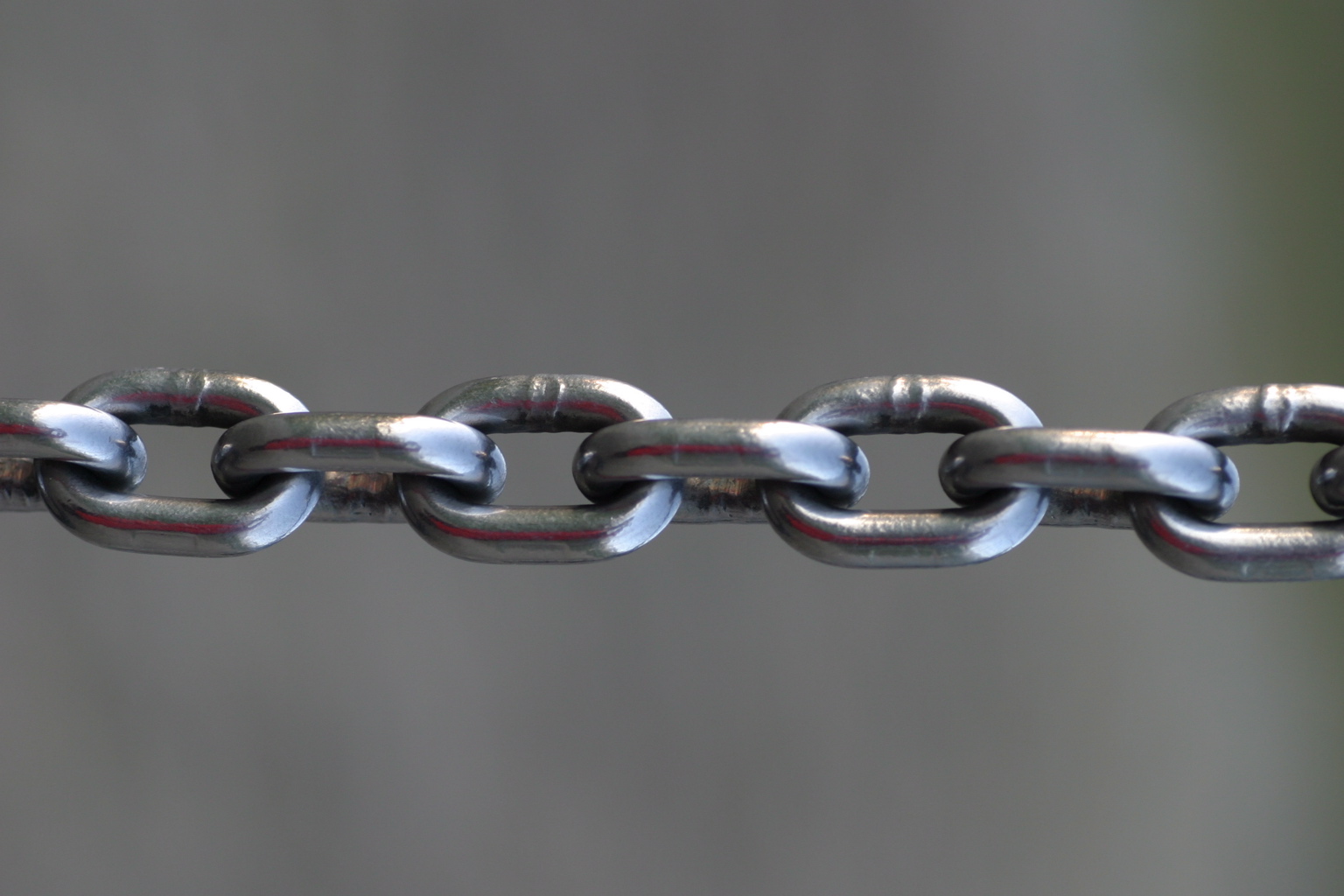 توضّحُ السلسلة الغذائية ترتيب المخلوقات الحية التي يعتمد كل منها على الآخر في غذائه , و يُسمّى أول مخلوق حي في السلسلة المنتج
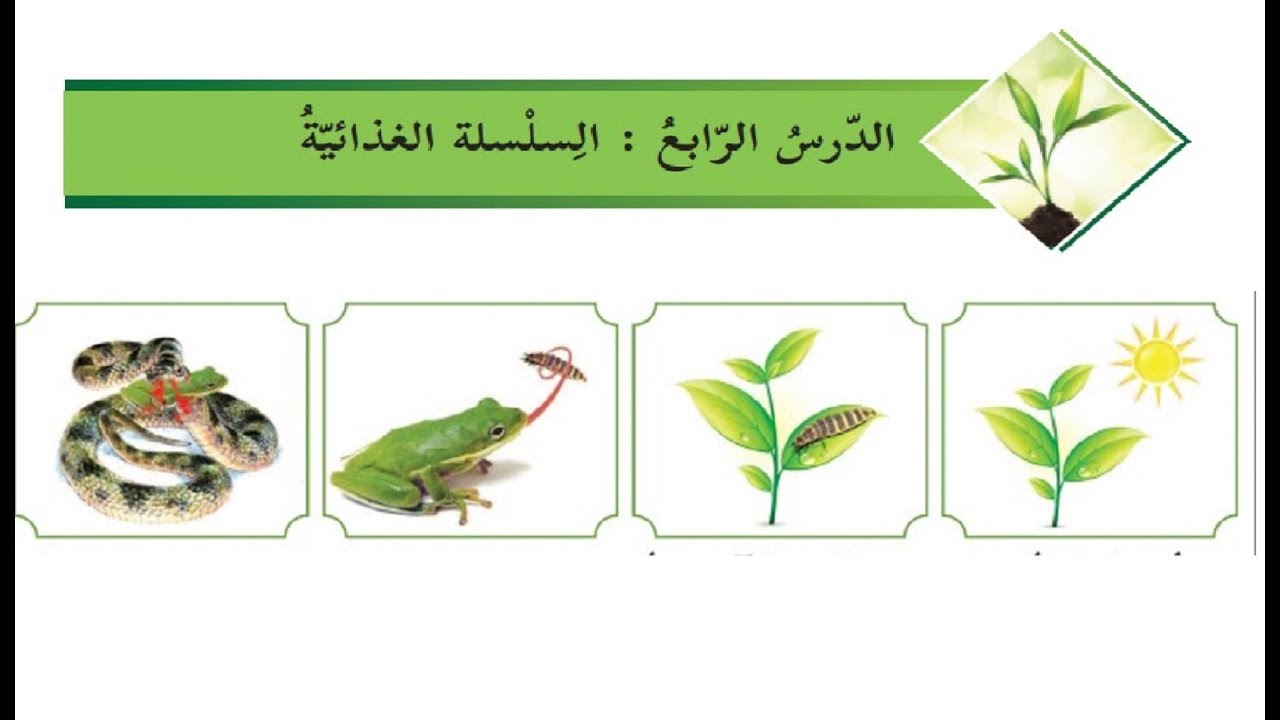 منتج
مستهلك ثاني
مستهلك أول
مستهلك ثالث
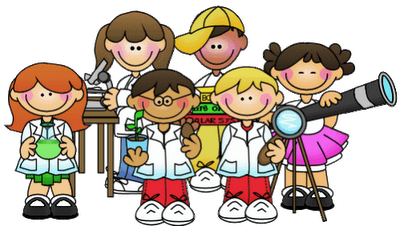 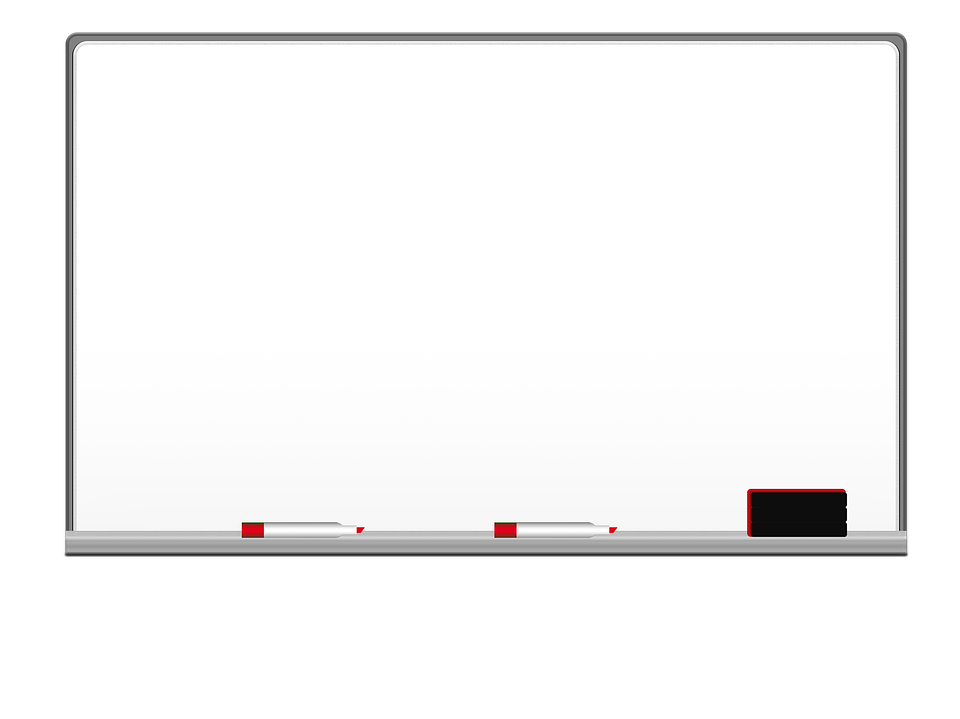 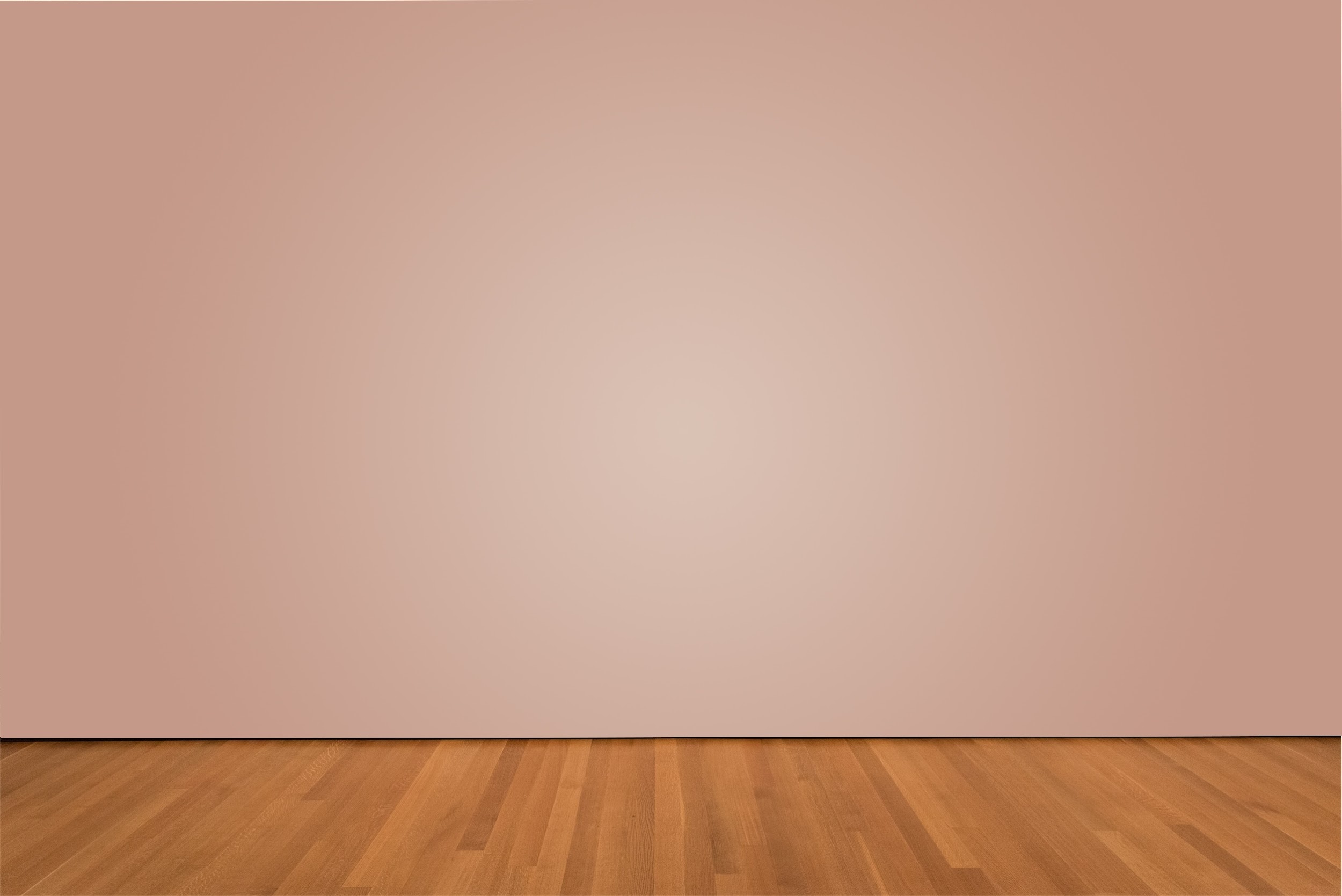 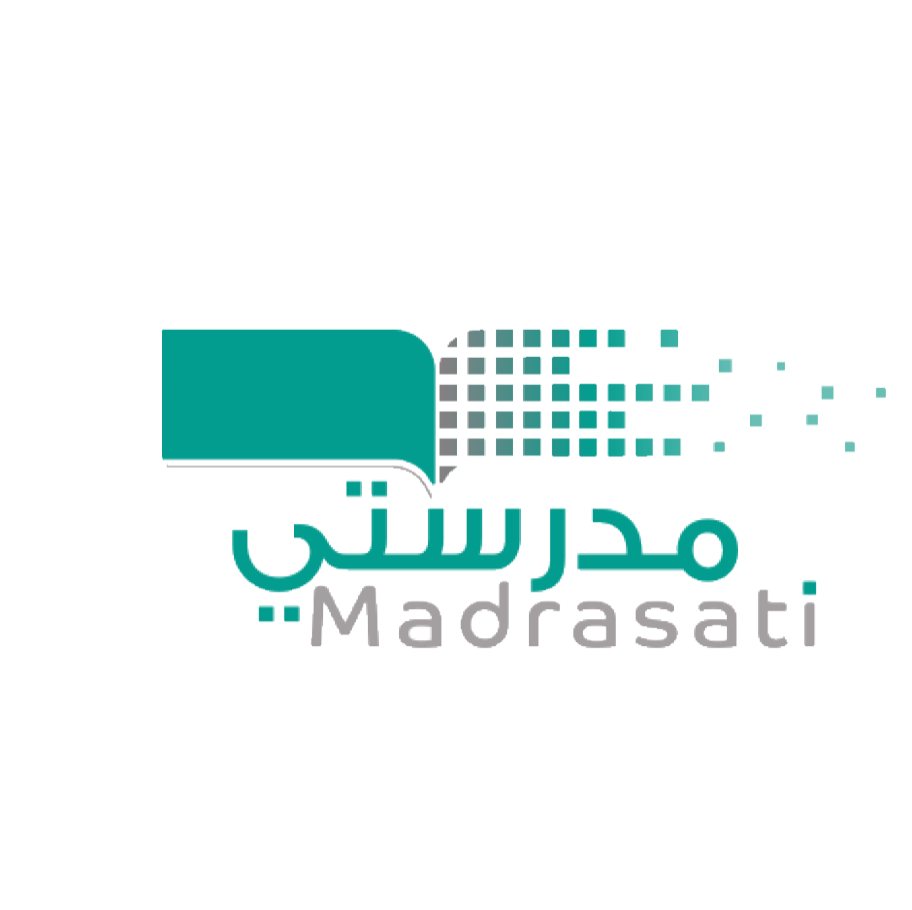 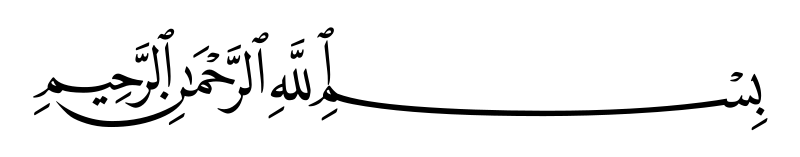 التاريخ :
/    / 1434
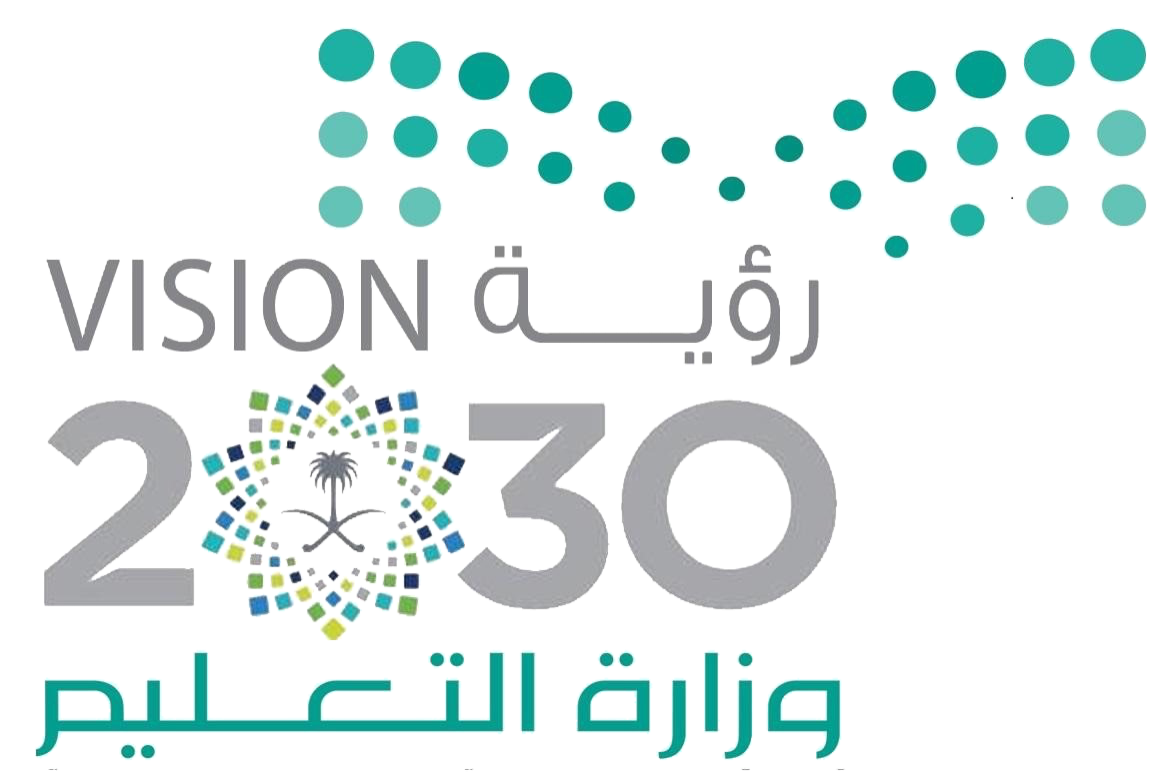 المادة :
علوم
السلاسل والشبكات الغذائية
كتاب الطالب ص 86
الموضــــــــــــوع :
الصف :
ثالث
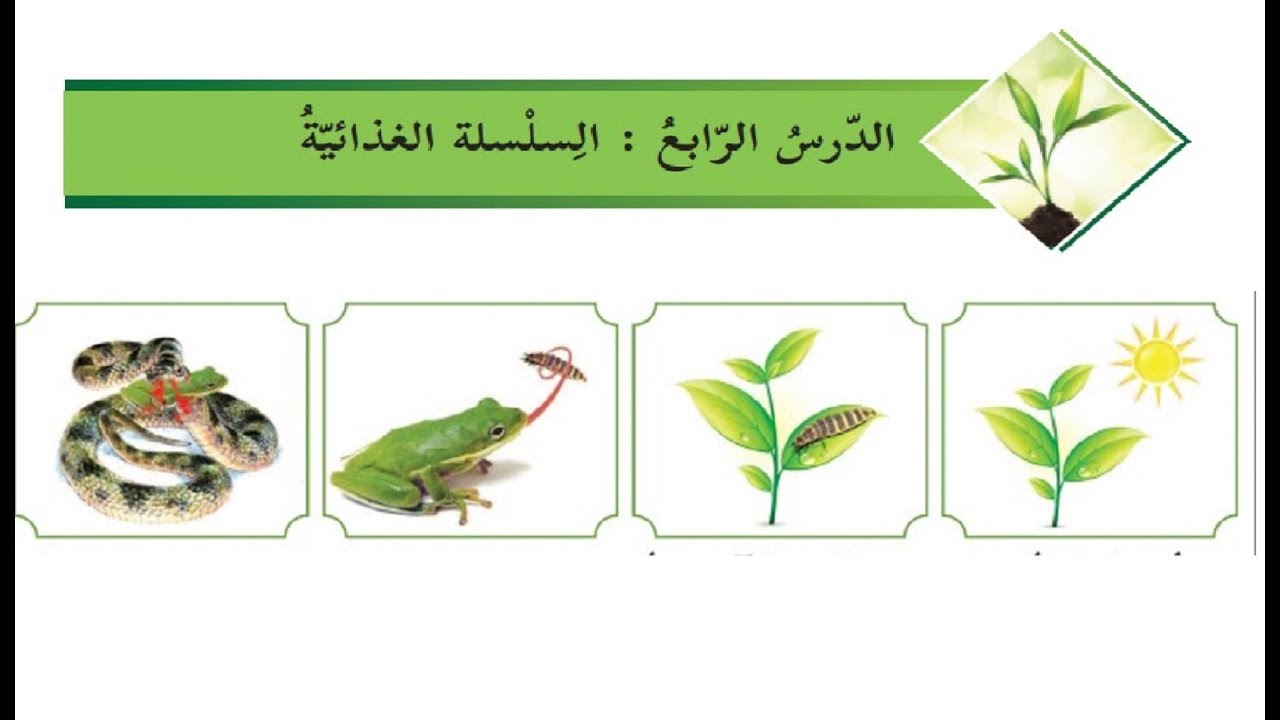 منتج
مستهلك ثاني
مستهلك أول
مستهلك ثالث
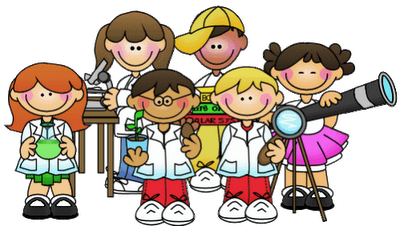 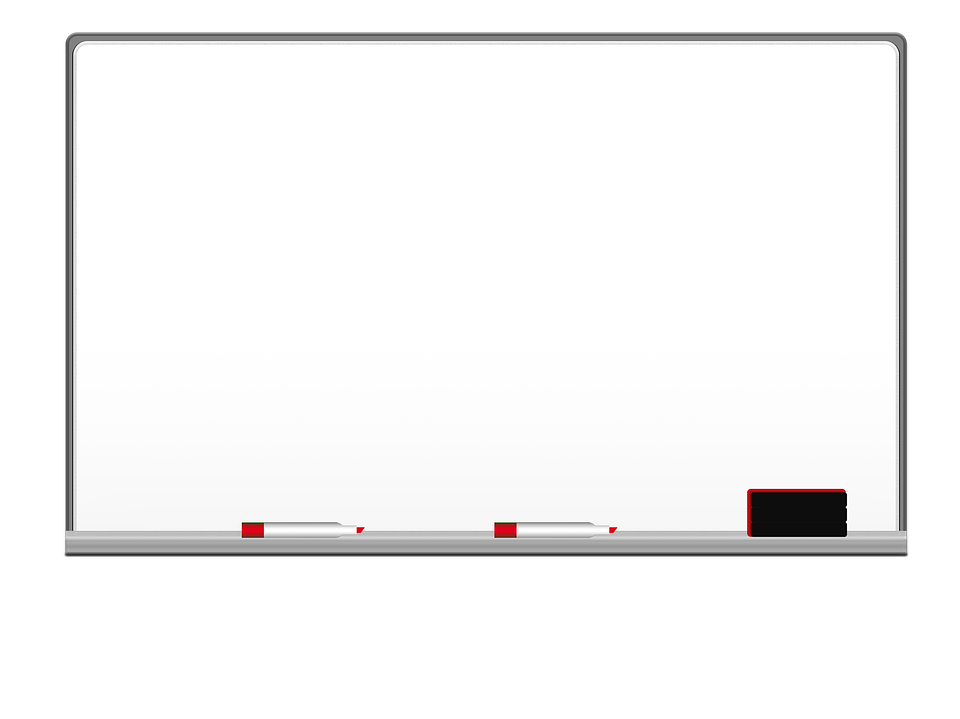 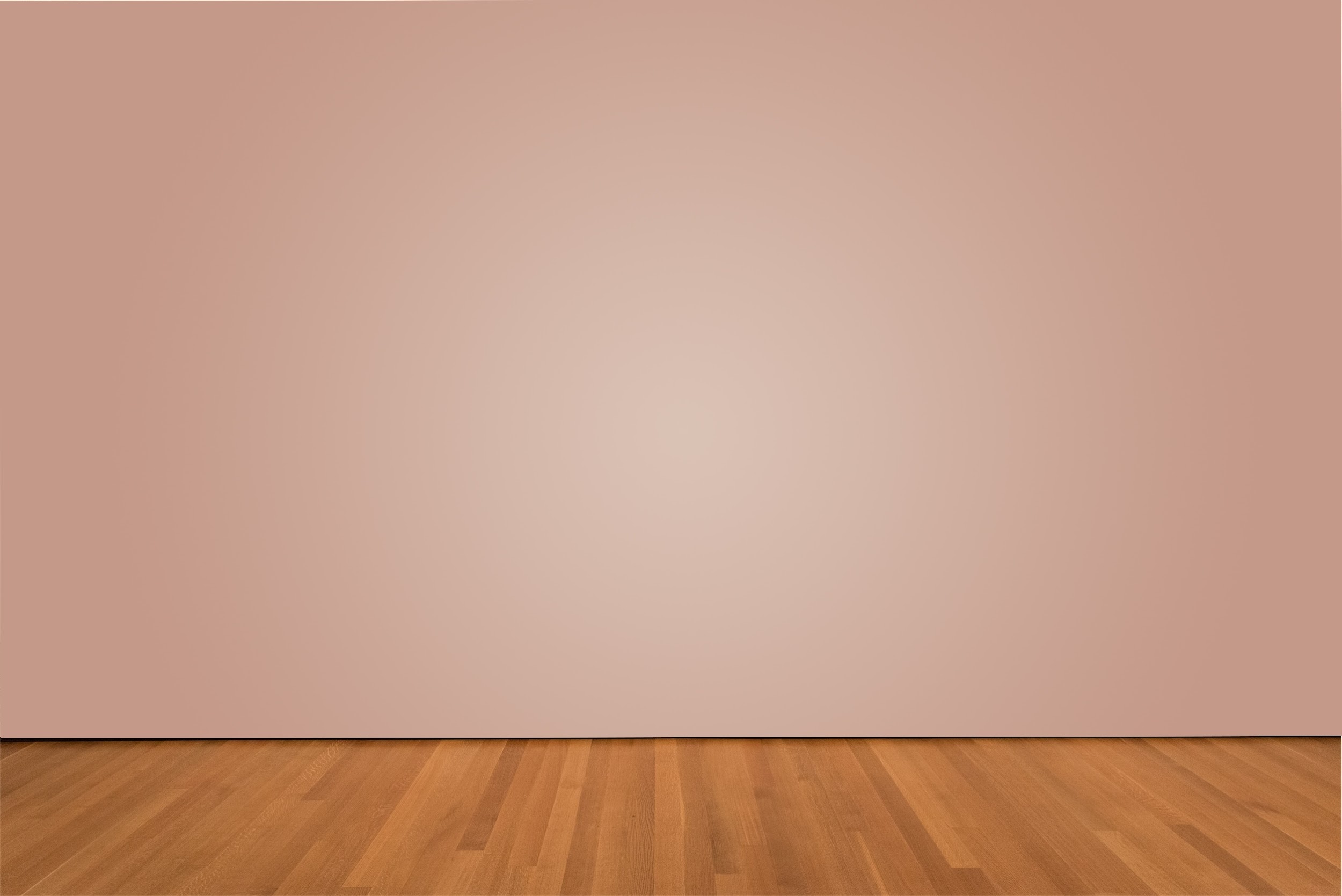 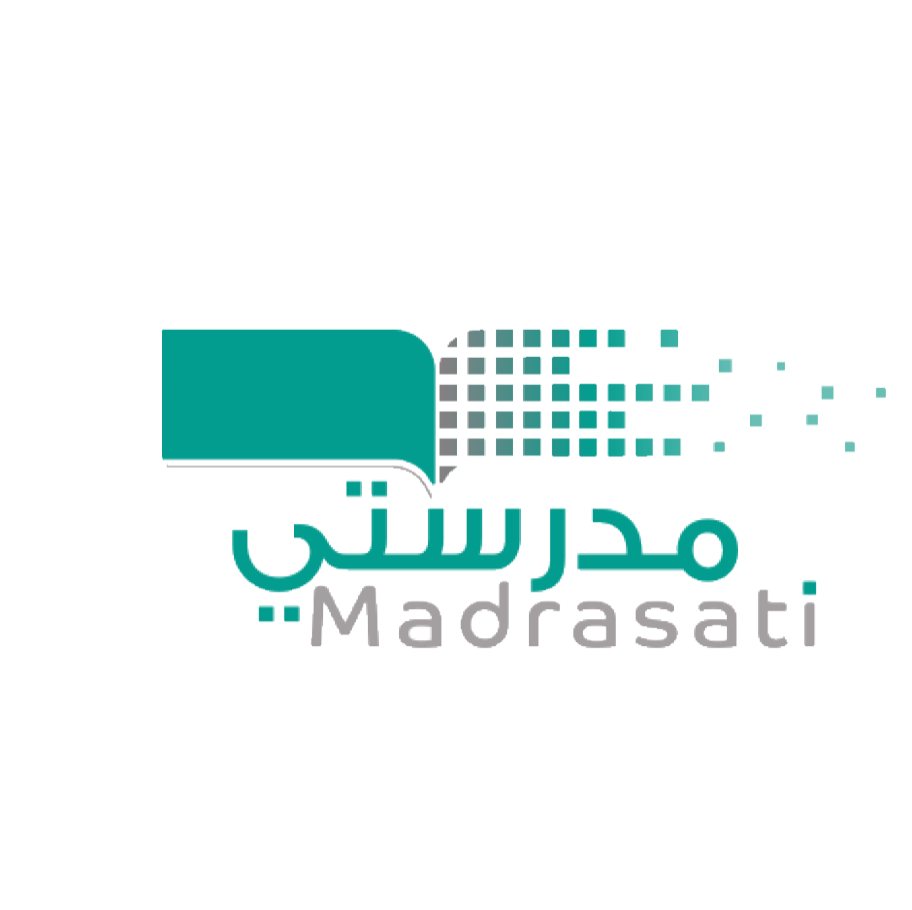 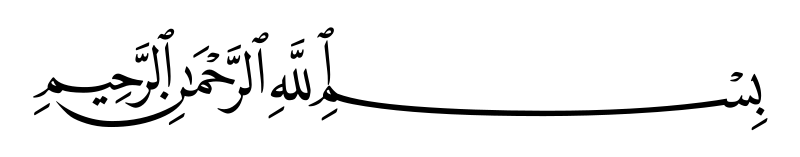 التاريخ :
/    / 1434
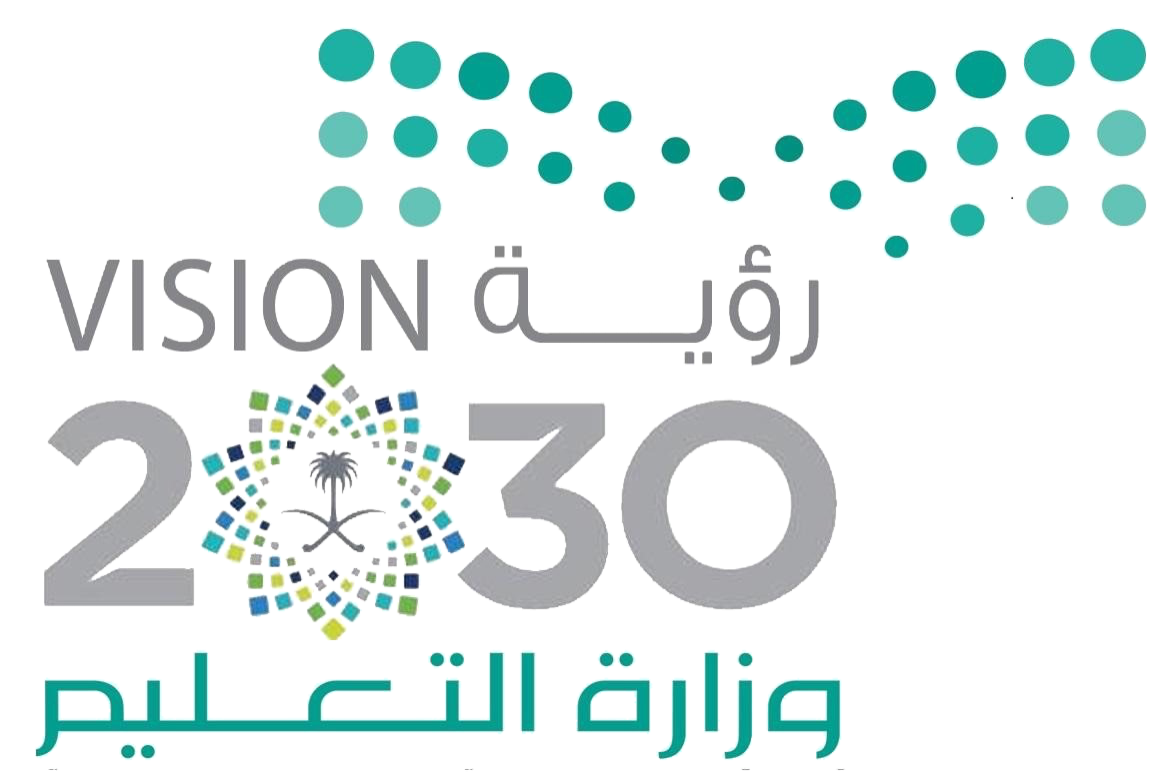 المادة :
علوم
السلاسل والشبكات الغذائية
الموضــــــــــــوع :
كتاب الطالب ص 84
الصف :
ثالث
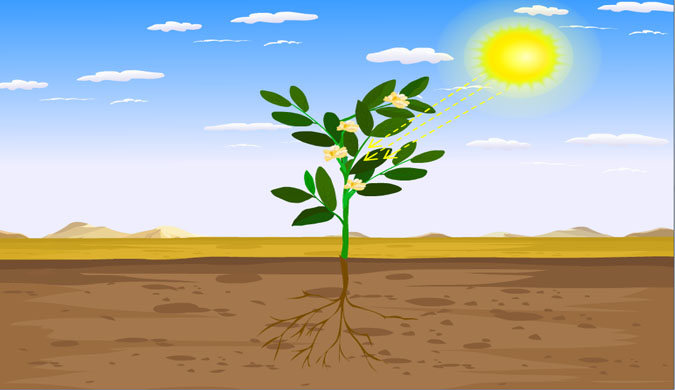 المنتج : مخلوق حي يصنع غذاءه بنفسه , و من ذلك النباتات و الطحالب التي تحصل على الطاقة من ضوء الشمس , فتستخدمها في صنع غذائها .
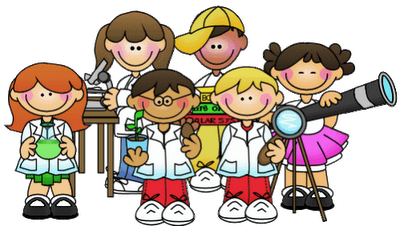 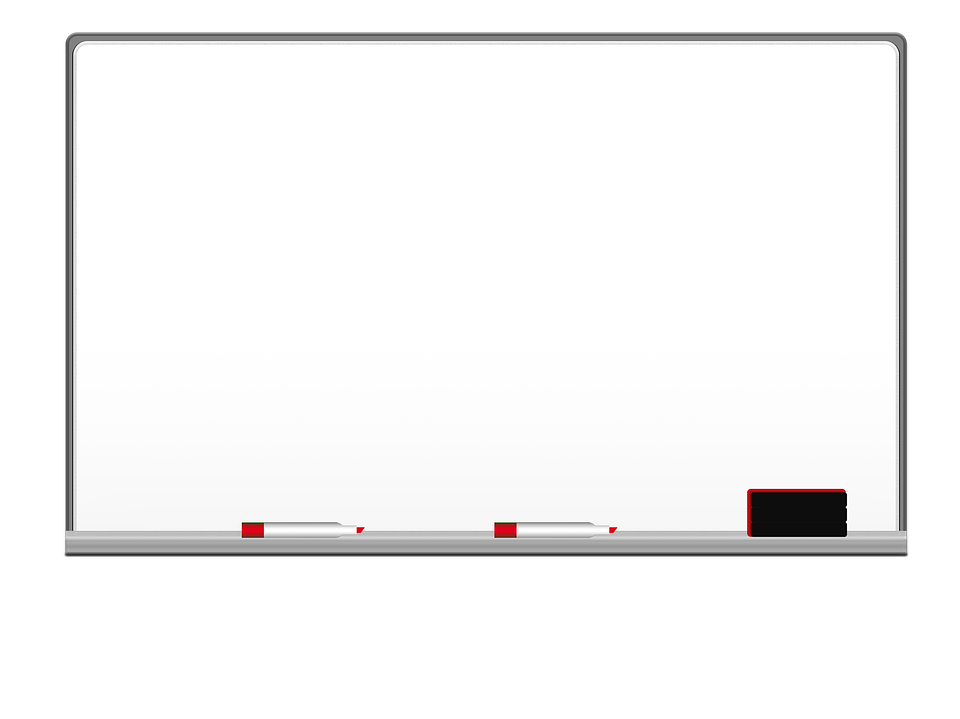 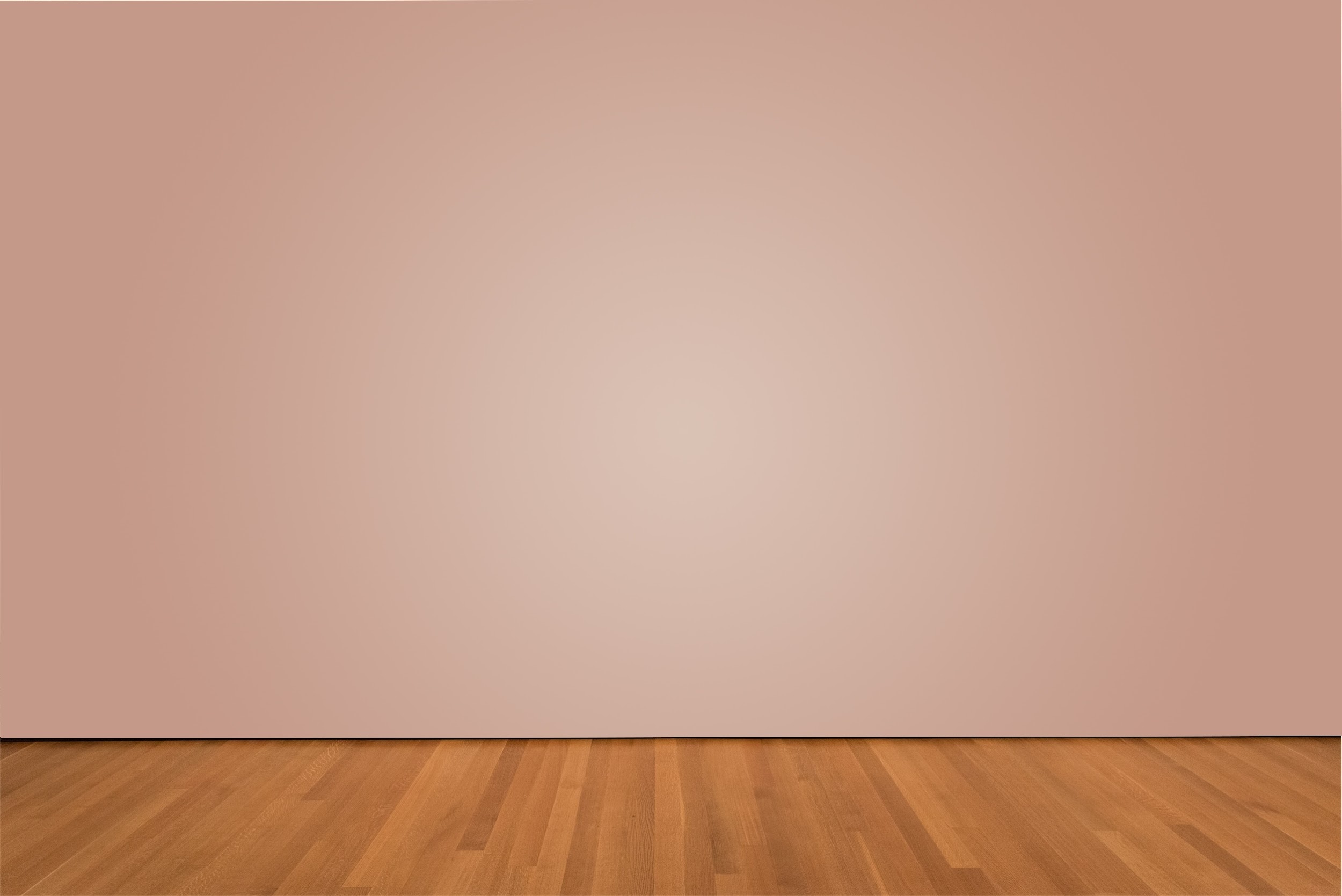 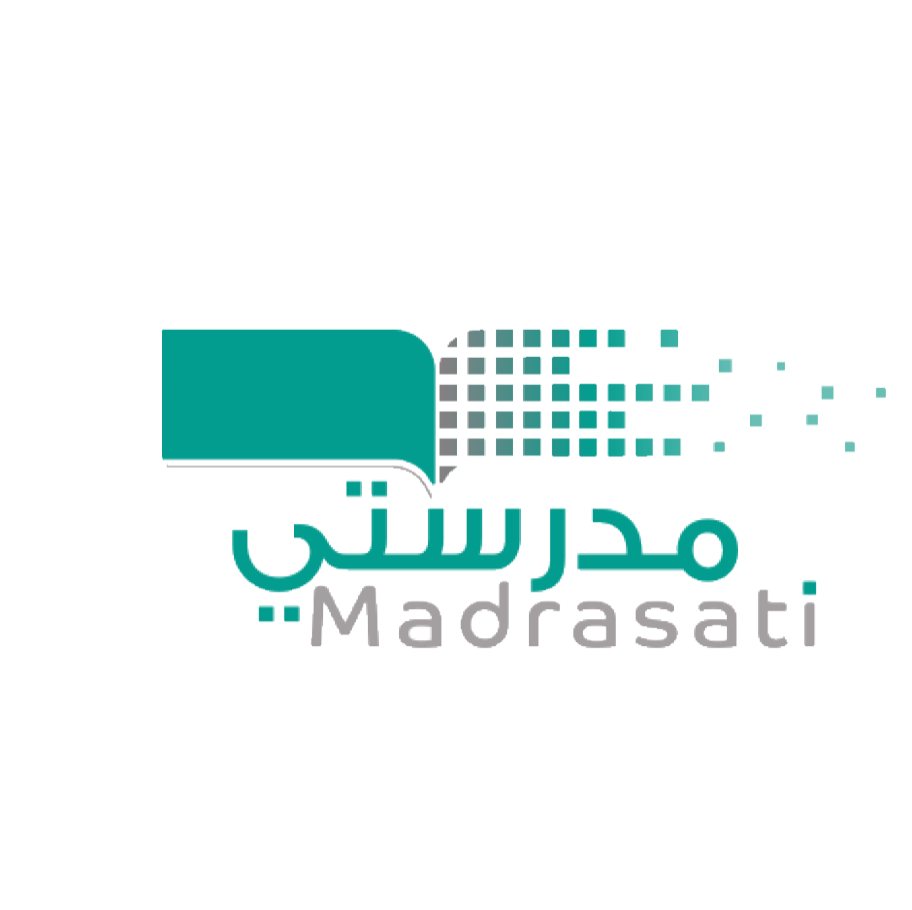 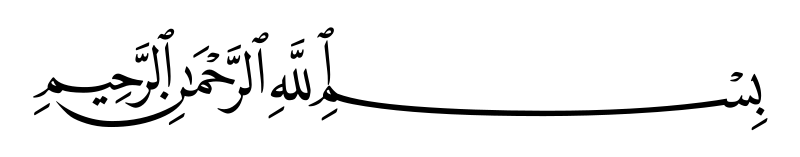 التاريخ :
/    / 1434
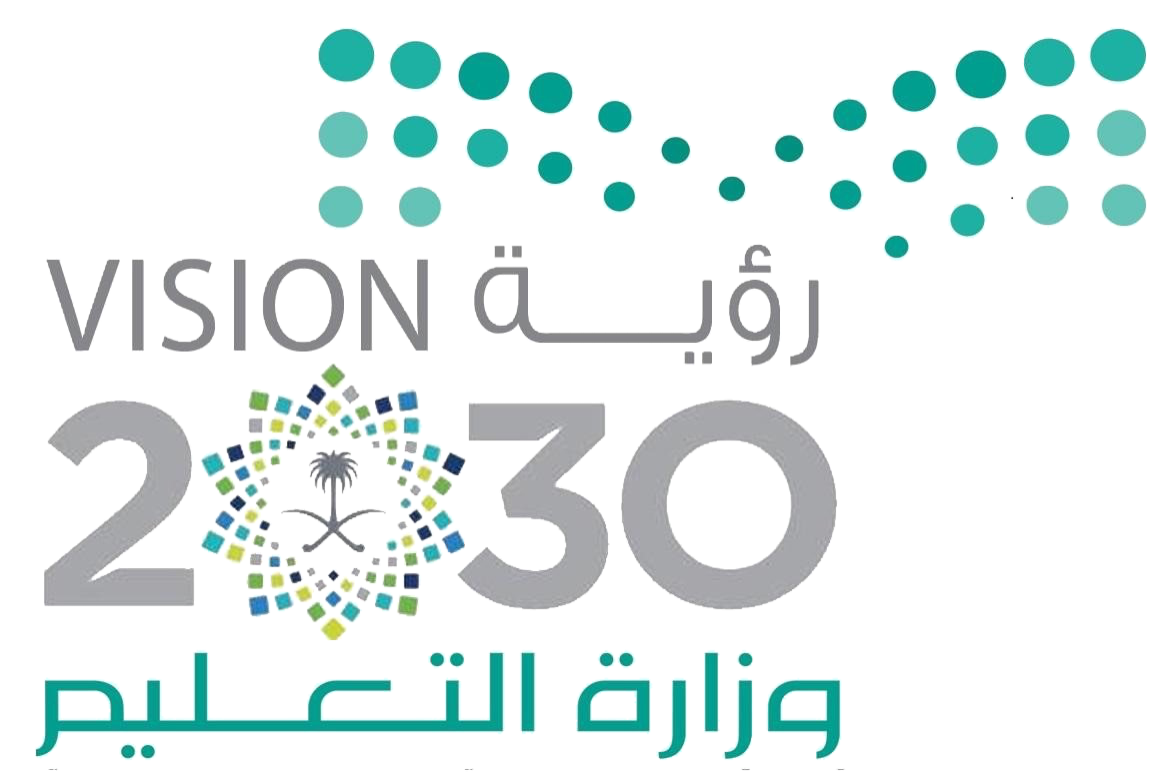 المادة :
علوم
السلاسل والشبكات الغذائية
كتاب الطالب ص84
الموضــــــــــــوع :
الصف :
ثالث
المستهلك هو المخلوق الحي الثاني في السلسلة الغذائية و هو يتغذّى على مخلوقات حية أخرى , والحيوانات كلها مستهلكات و يلي المستهلكات في السلسلة الغذائية المُحلِّلات
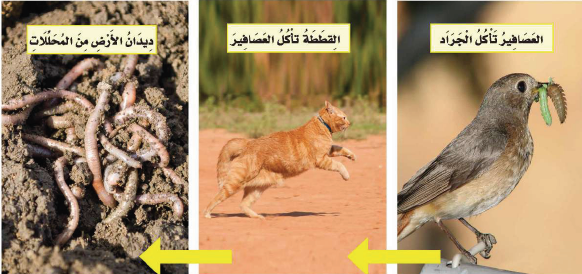 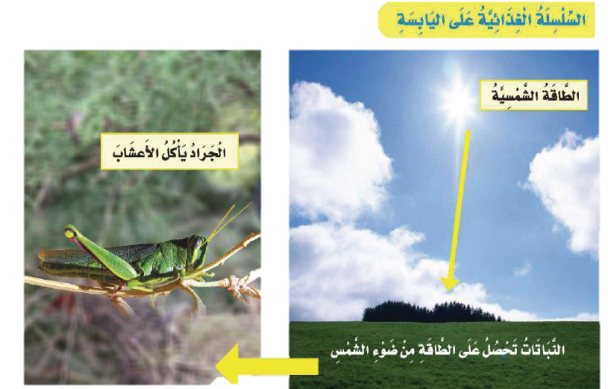 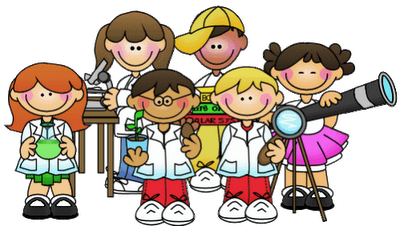 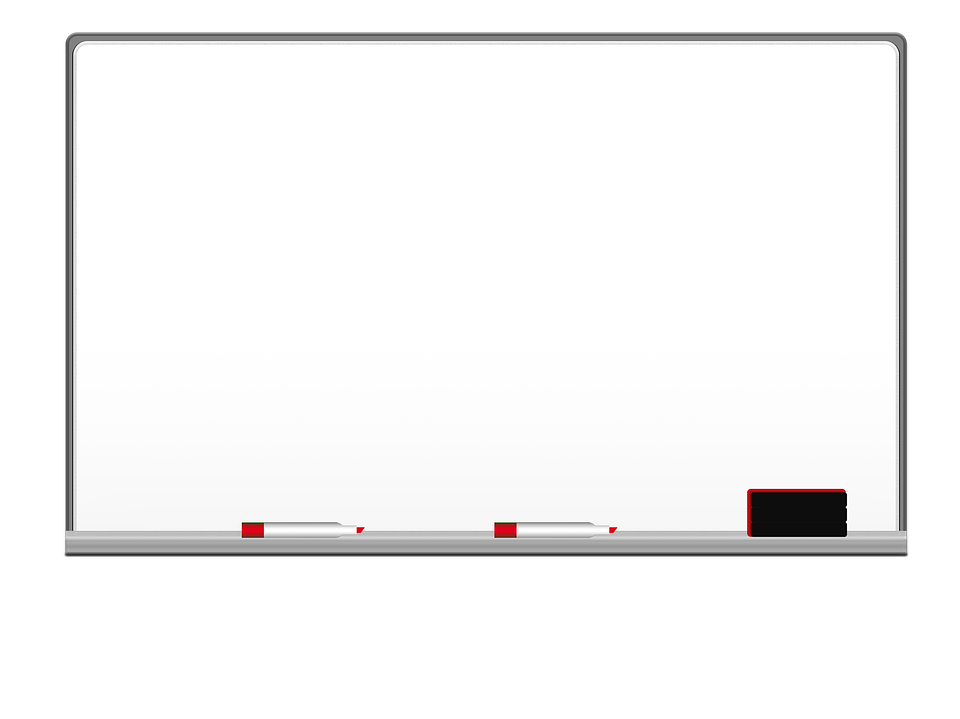 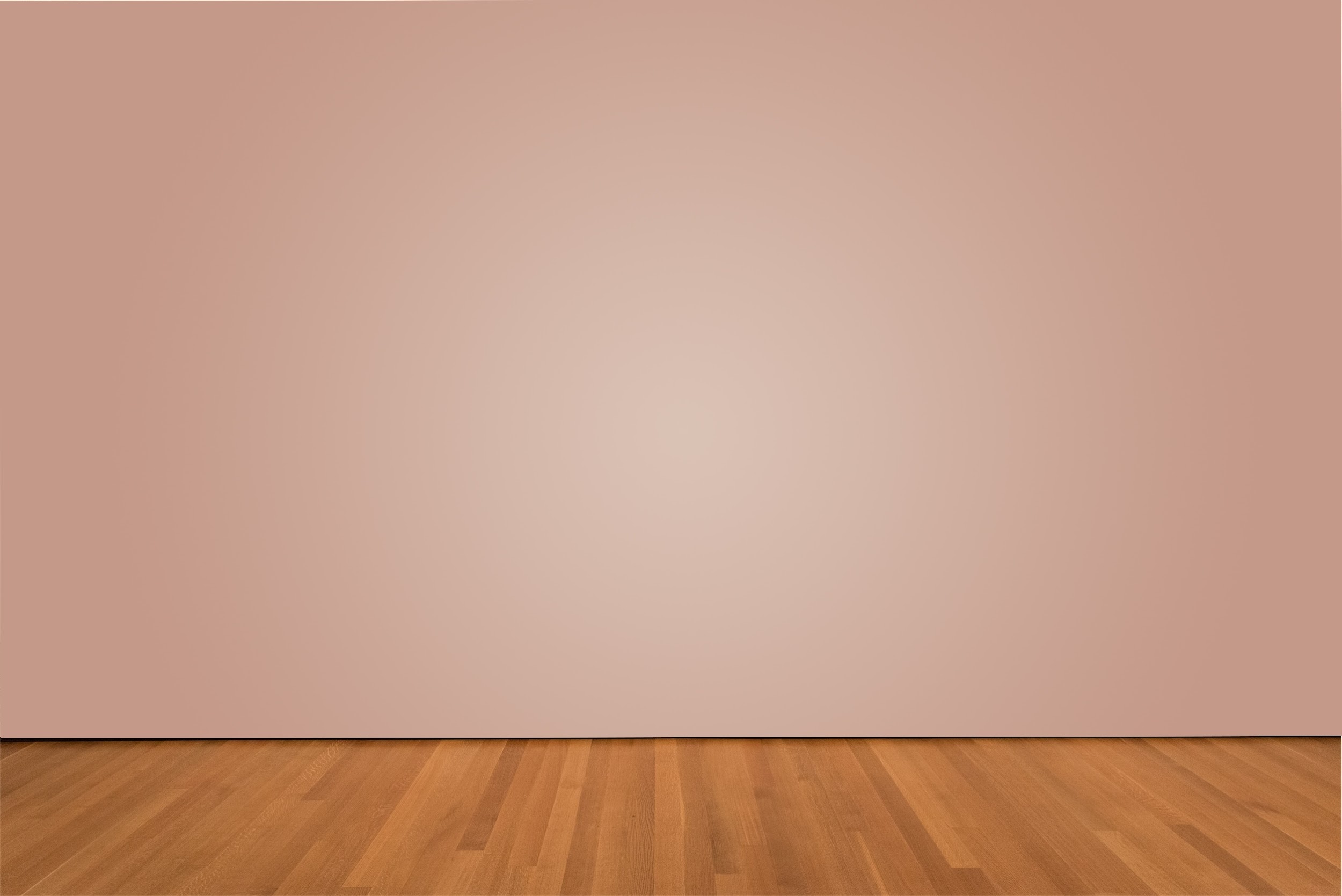 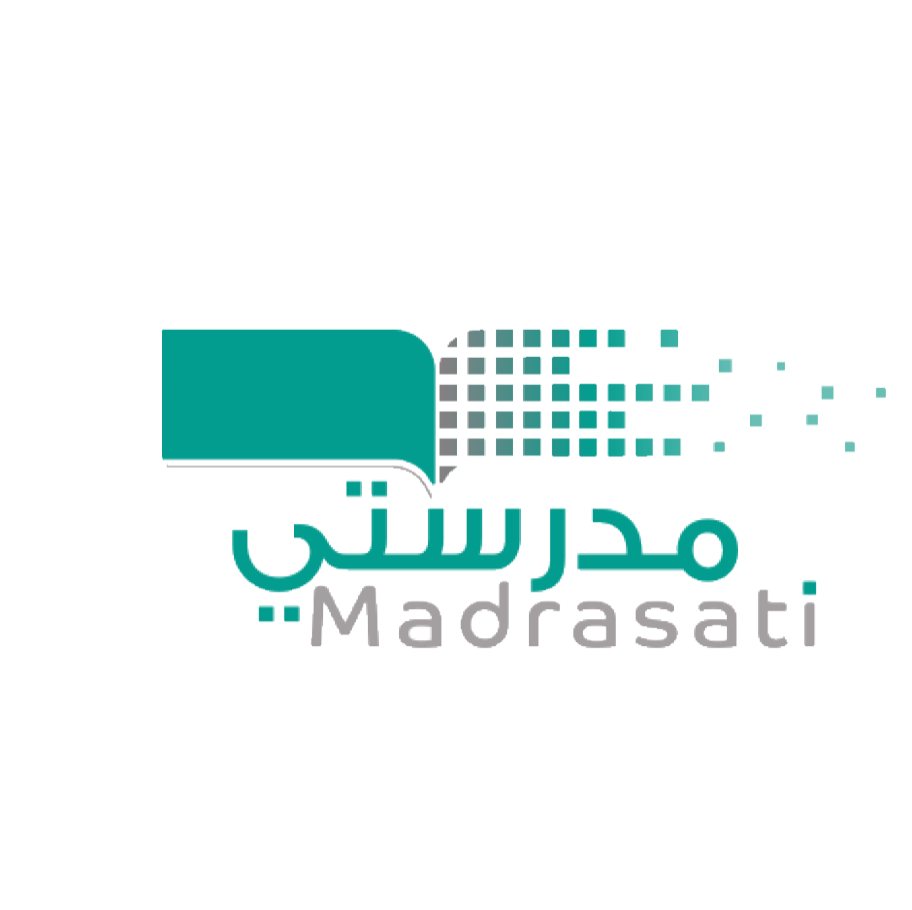 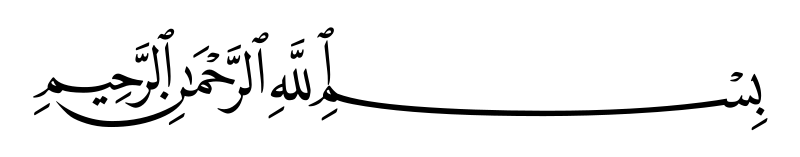 التاريخ :
/    / 1434
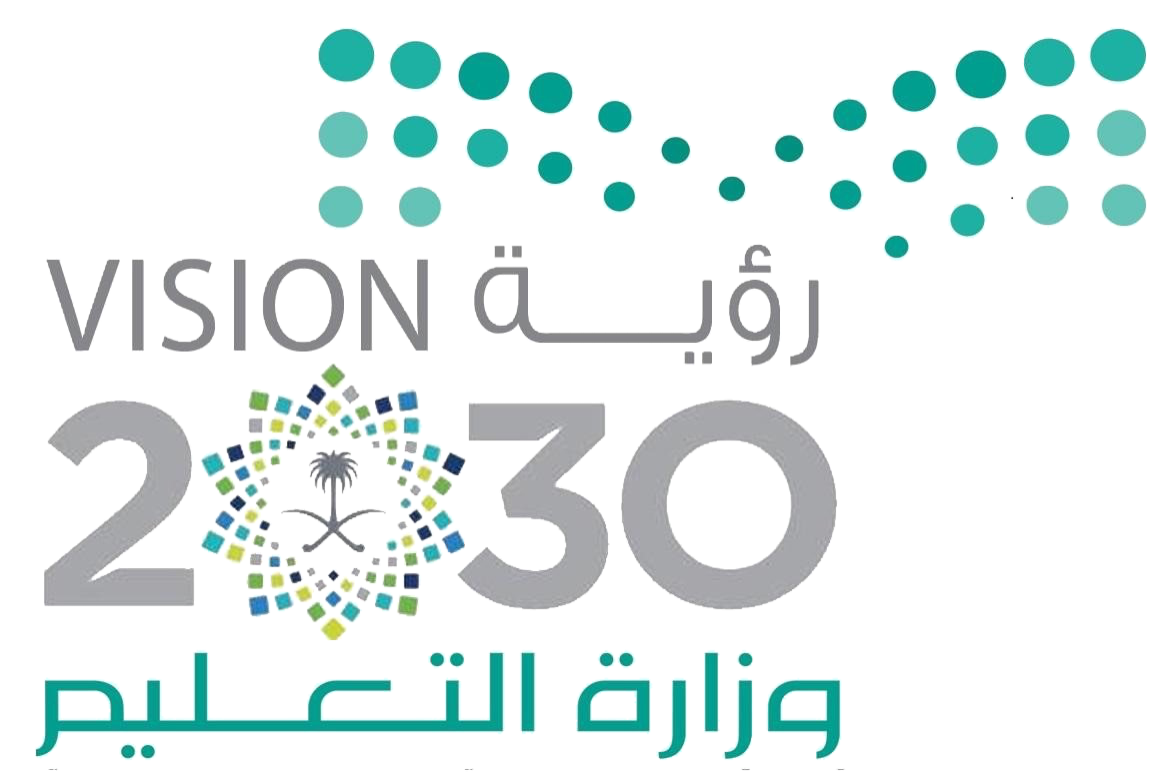 المادة :
علوم
السلاسل والشبكات الغذائية
كتاب الطالب ص 85
الموضــــــــــــوع :
الصف :
ثالث
المُحلِّلات: هي مخلوقات حيّة تُحلِّلُ بقايا النباتات و الحيوانات و أجسامها بعد موتها , فتضيف إلى التربة أملاحاً معدنيةً جديدةً .
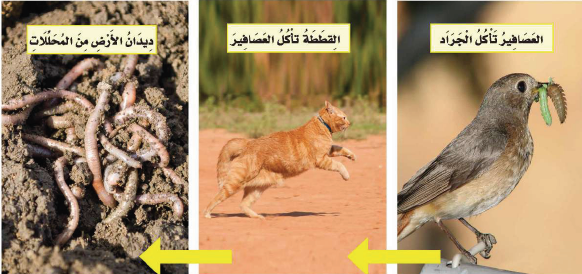 و من المُحلِّلات : بعض أنواع البكتيريا و الديدان
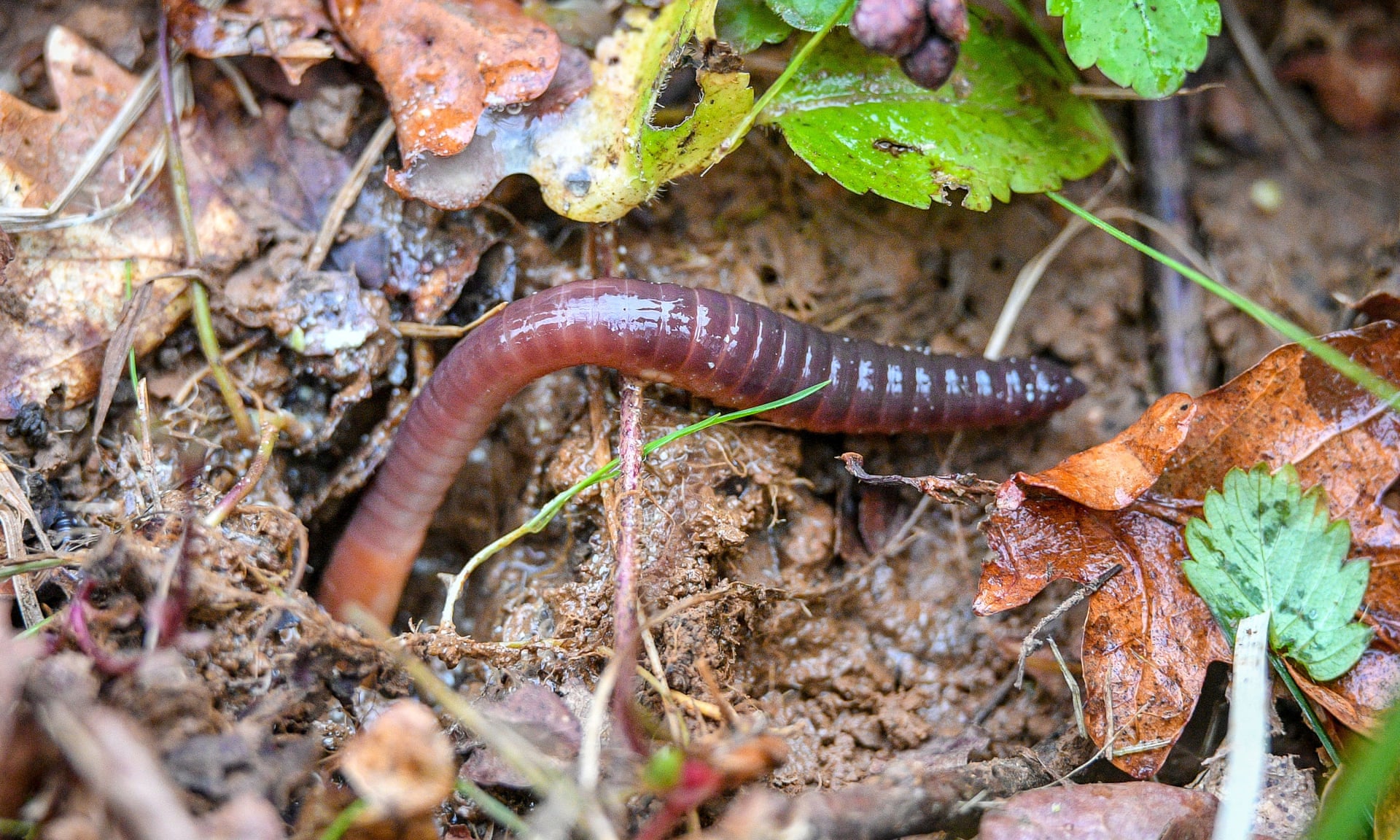 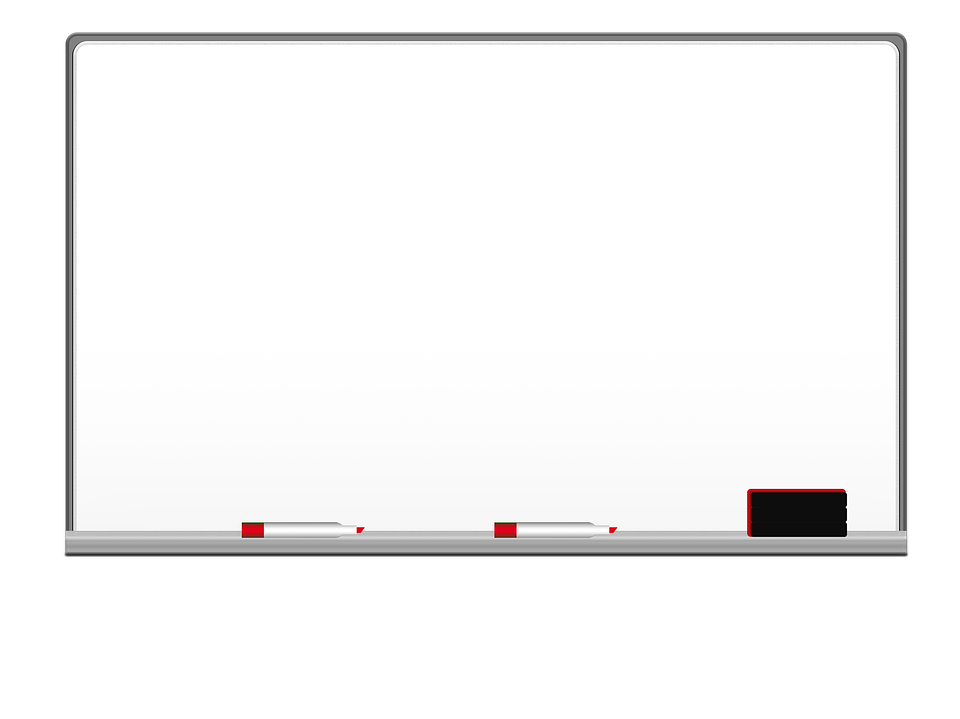 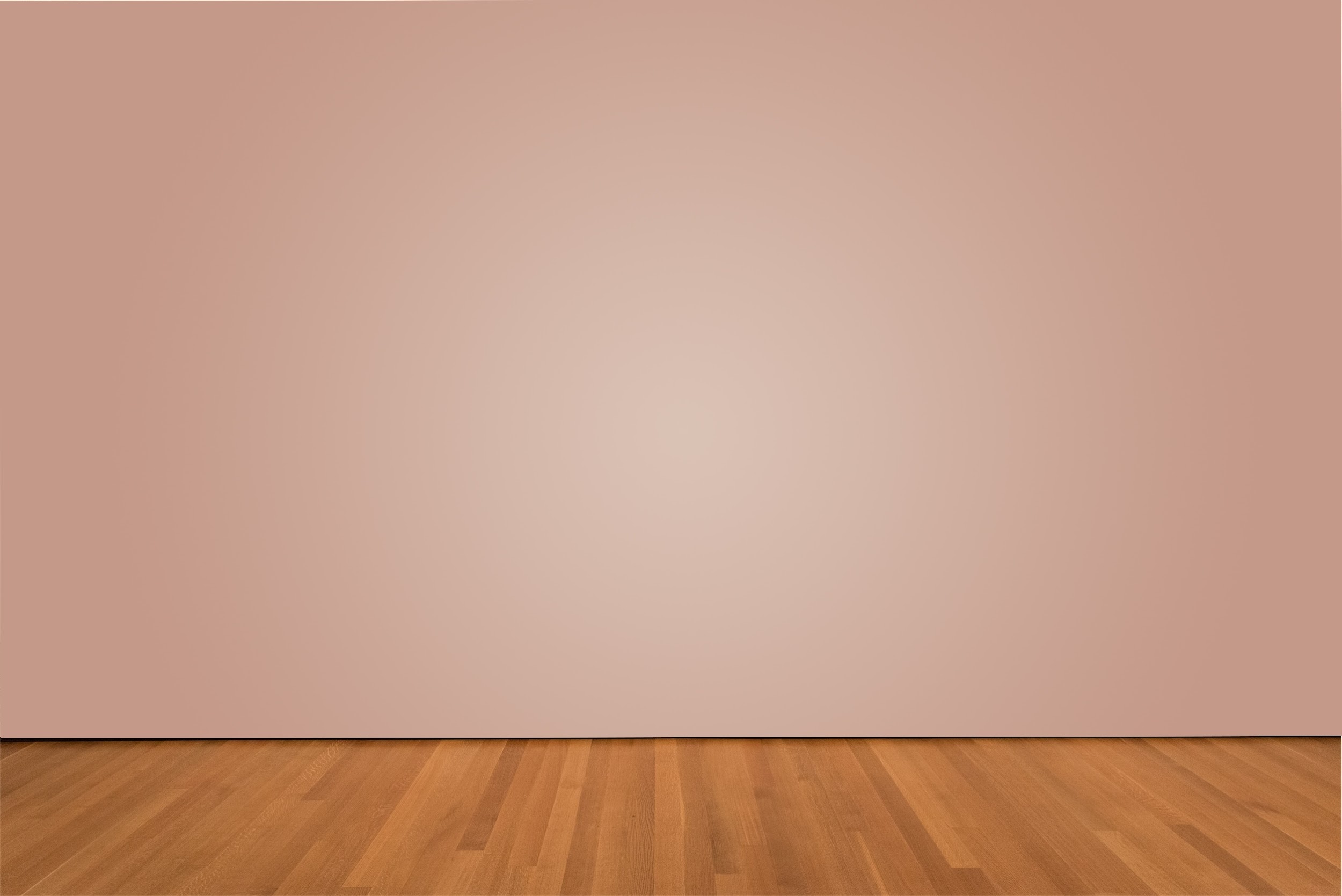 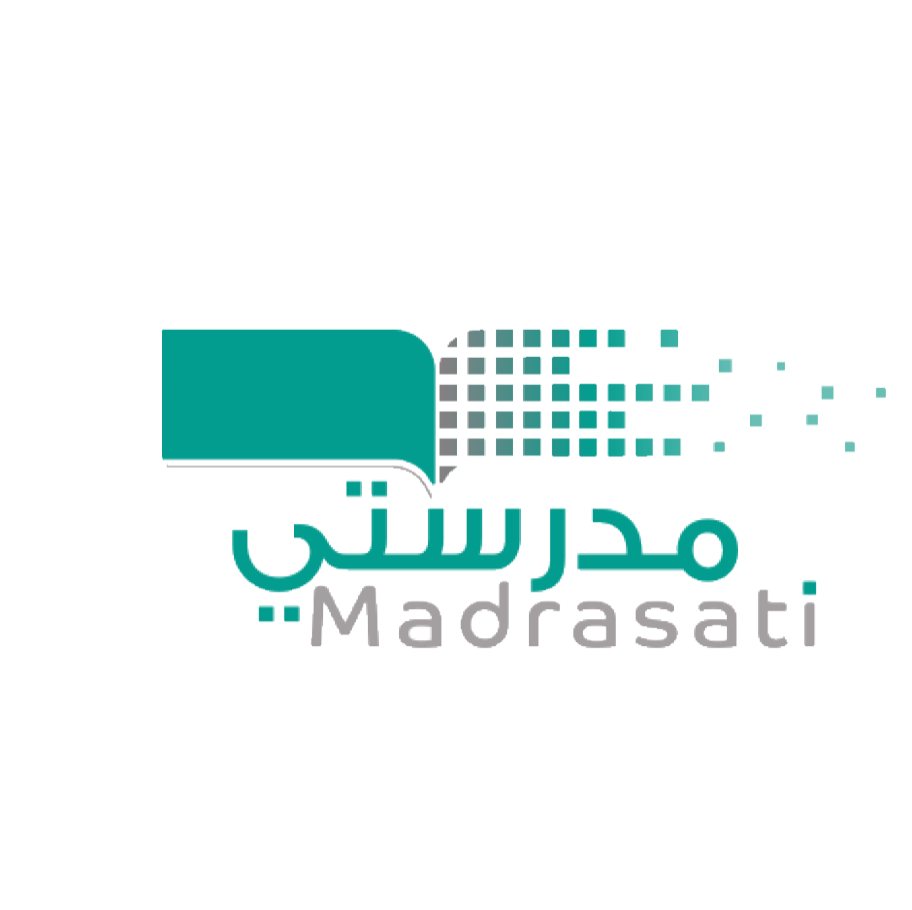 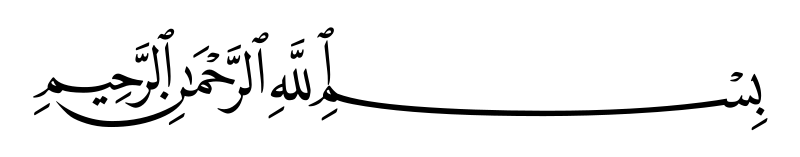 التاريخ :
/    / 1434
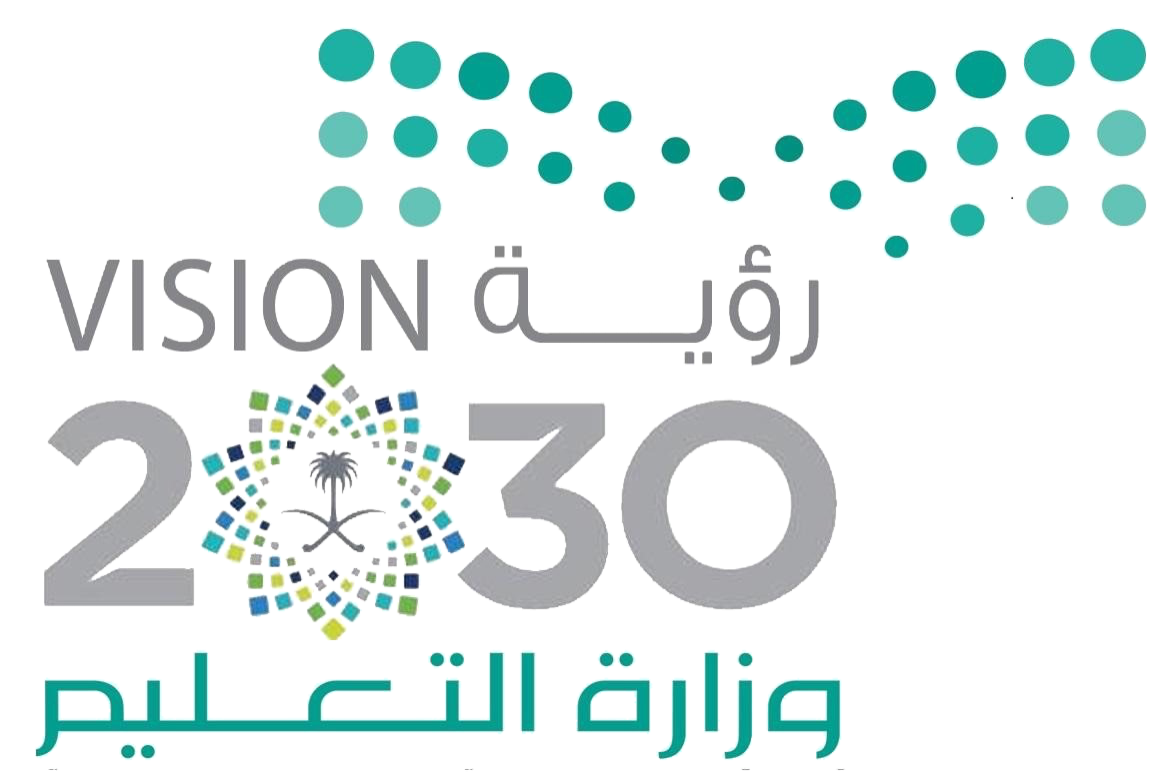 المادة :
علوم
السلاسل والشبكات الغذائية
كتاب الطالب ص 84
الموضــــــــــــوع :
الصف :
ثالث
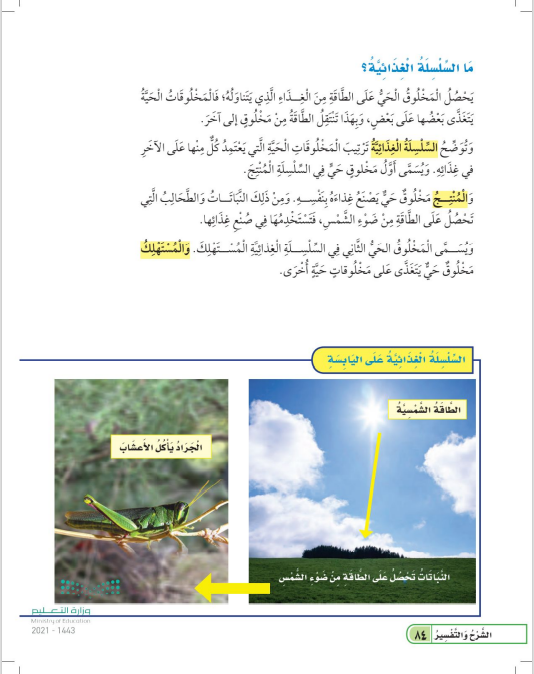 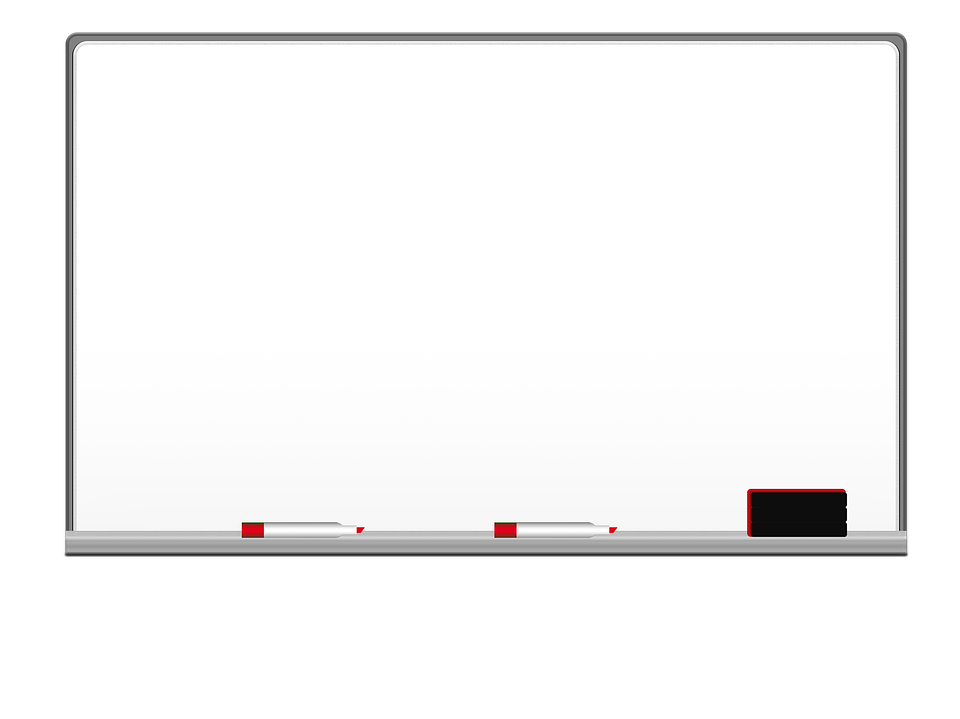 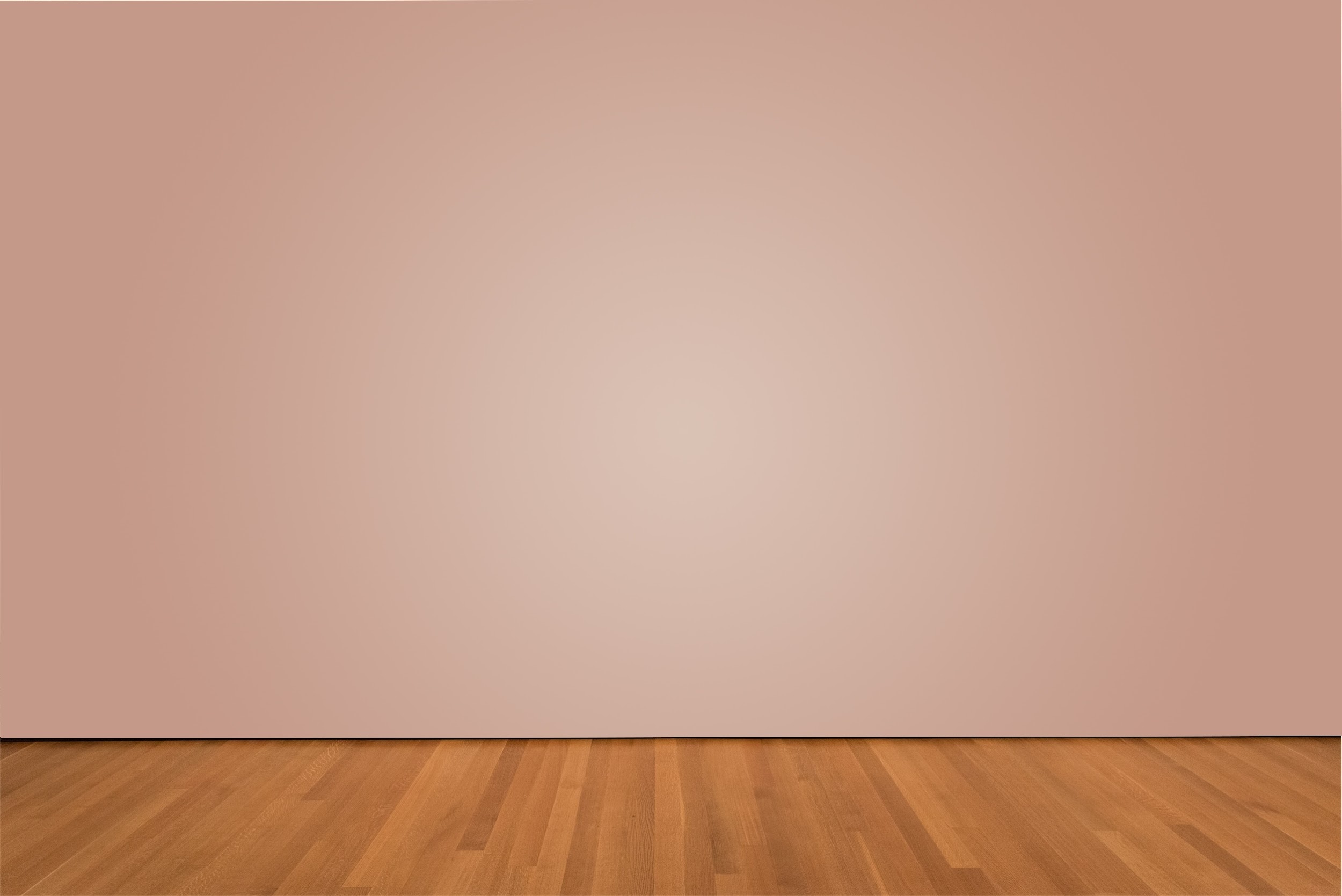 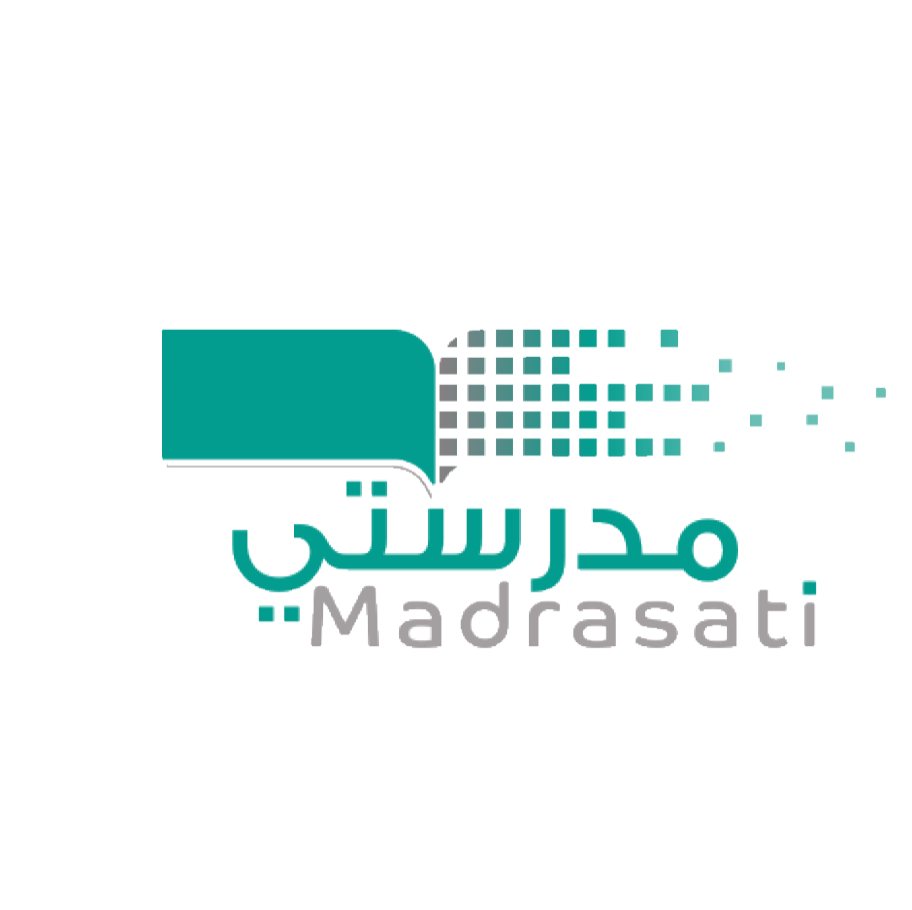 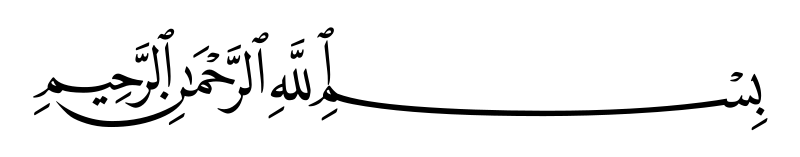 التاريخ :
/    / 1434
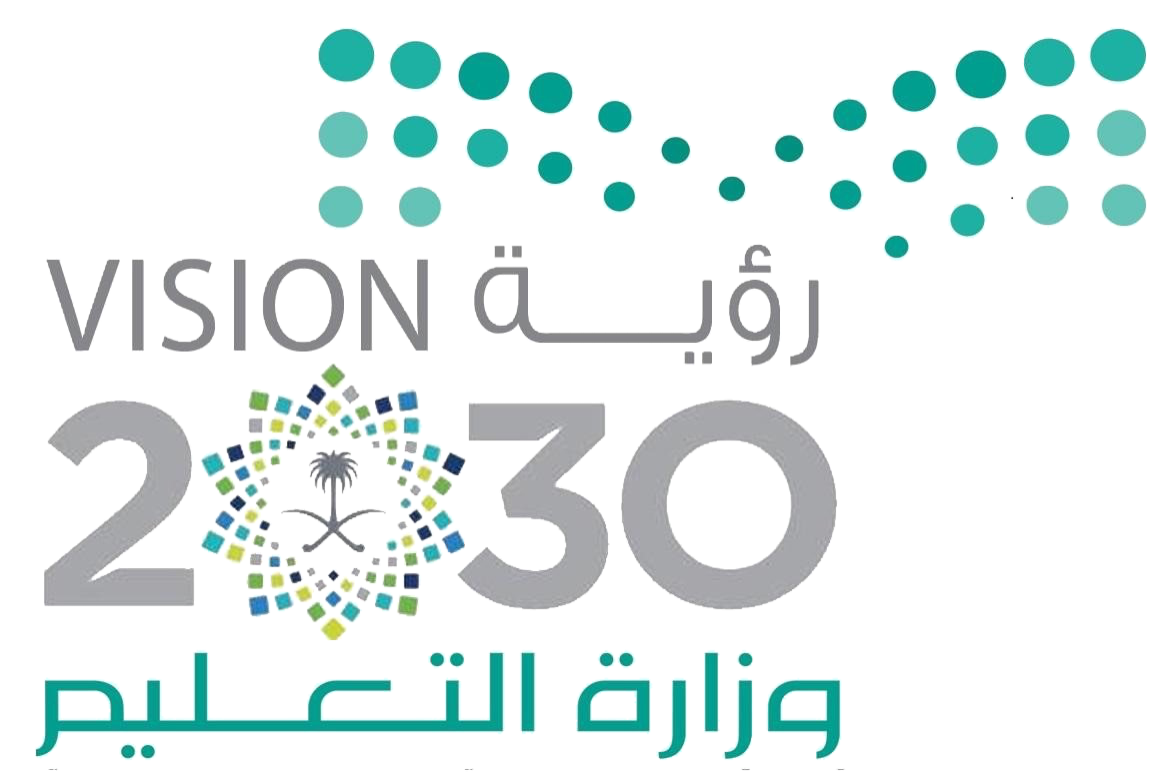 المادة :
علوم
السلاسل والشبكات الغذائية
كتاب الطالب ص 85
الموضــــــــــــوع :
الصف :
ثالث
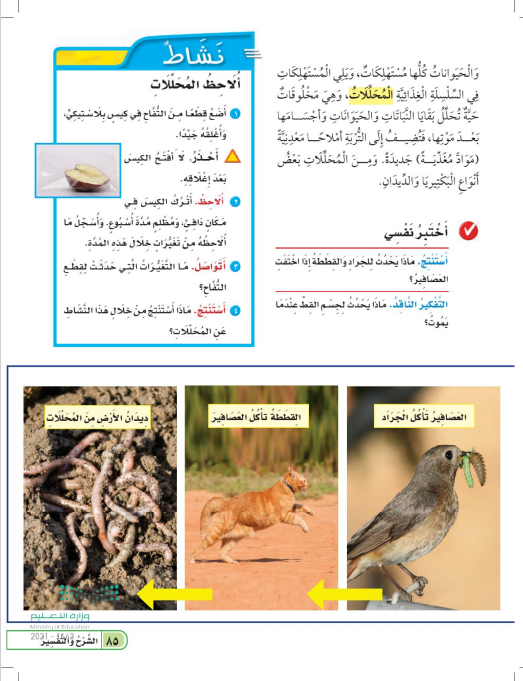 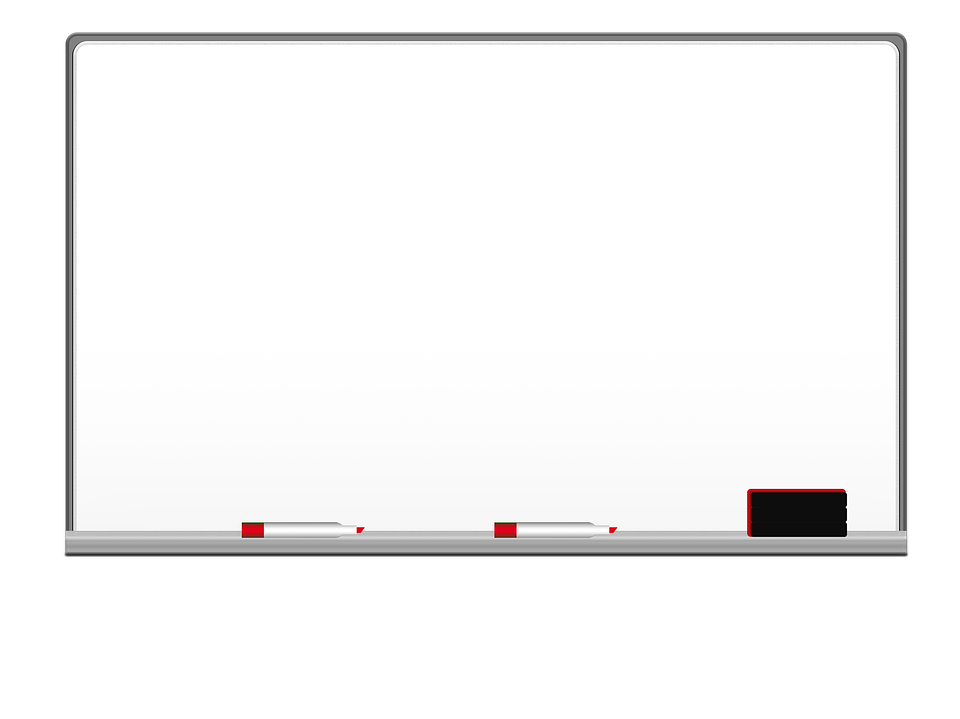 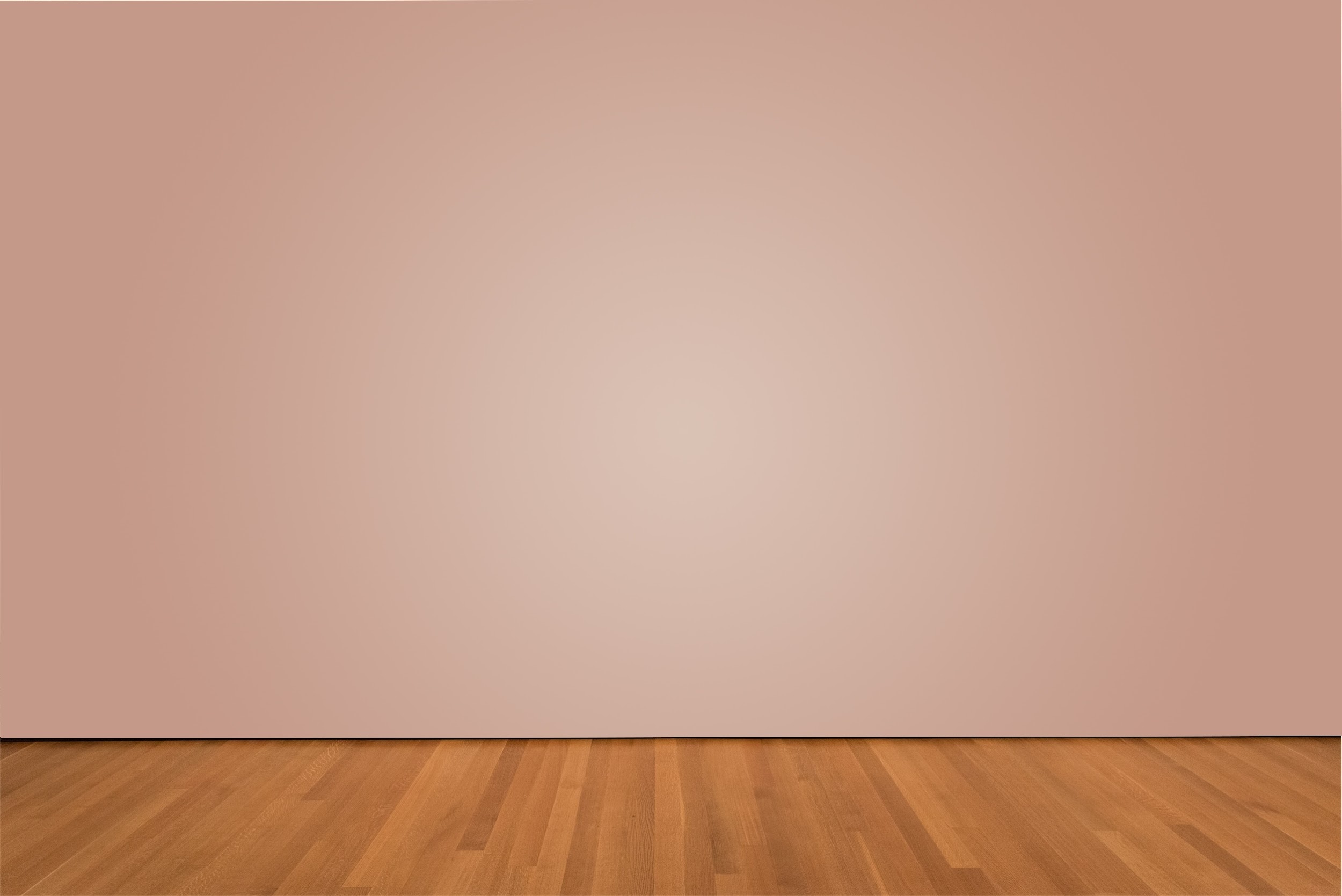 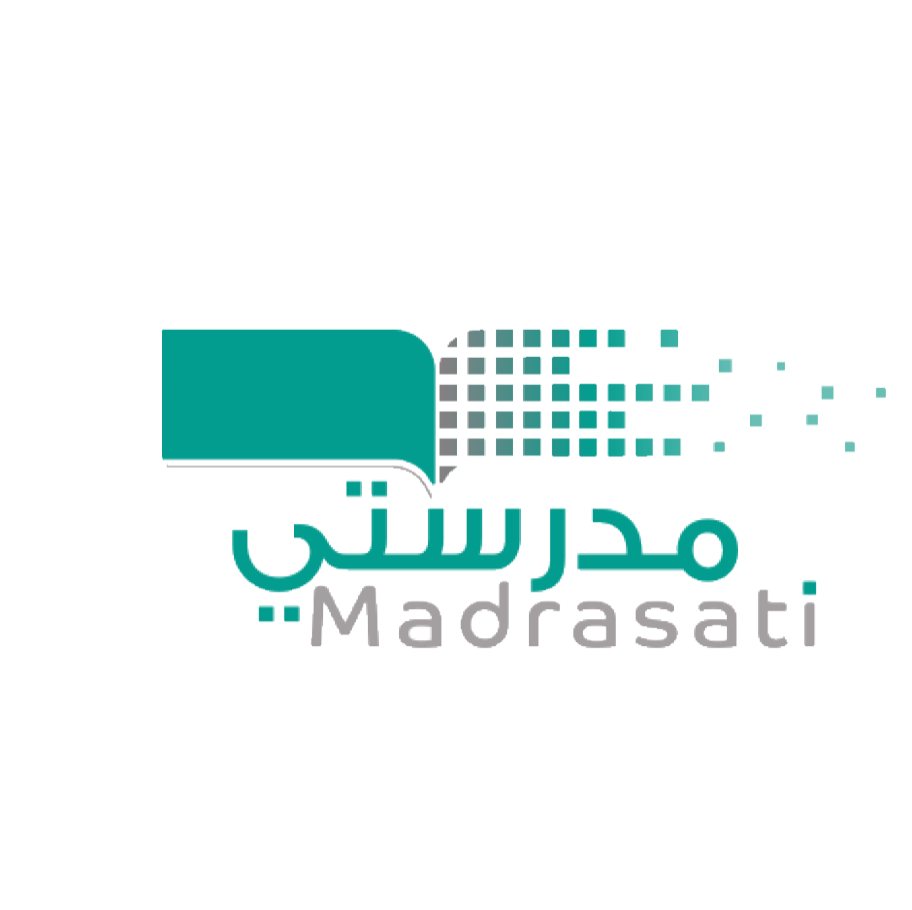 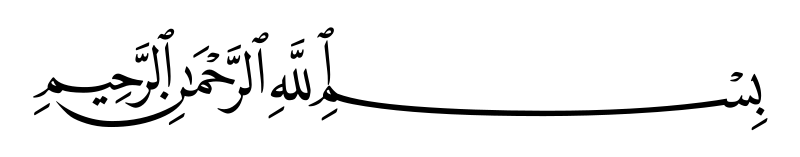 التاريخ :
/    / 1434
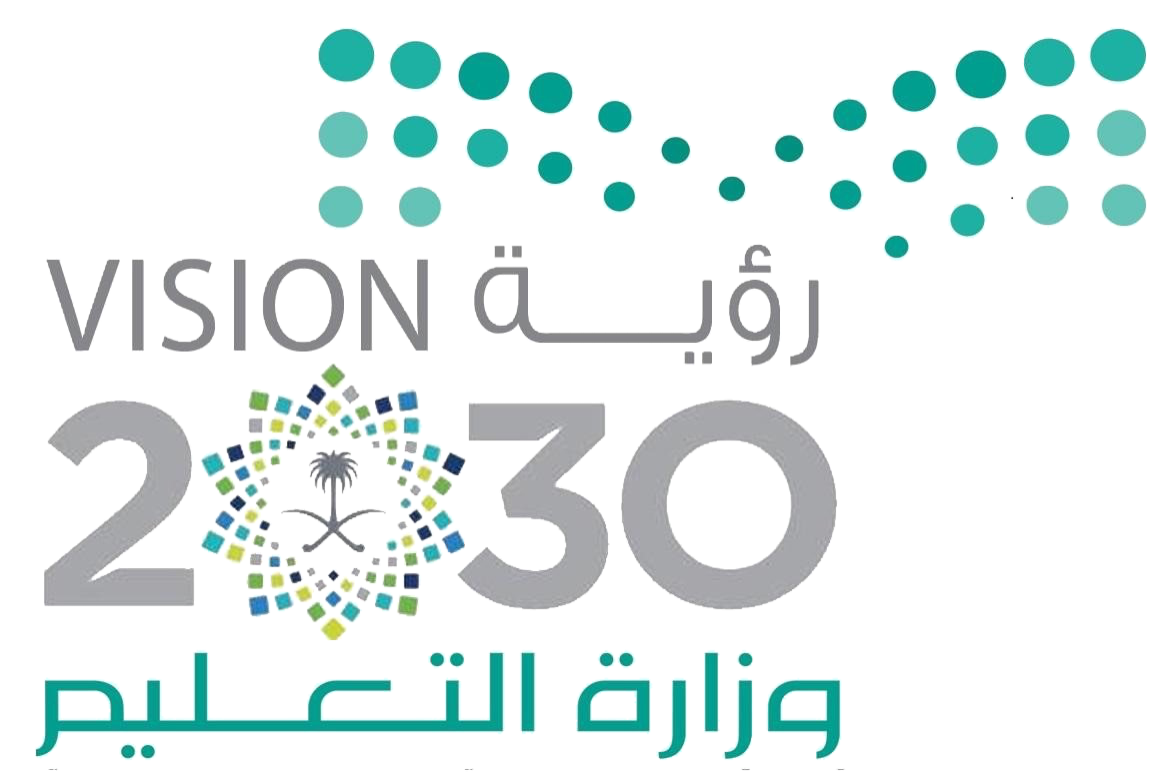 المادة :
علوم
السلاسل والشبكات الغذائية
كتاب الطالب ص 85
الموضــــــــــــوع :
الصف :
ثالث
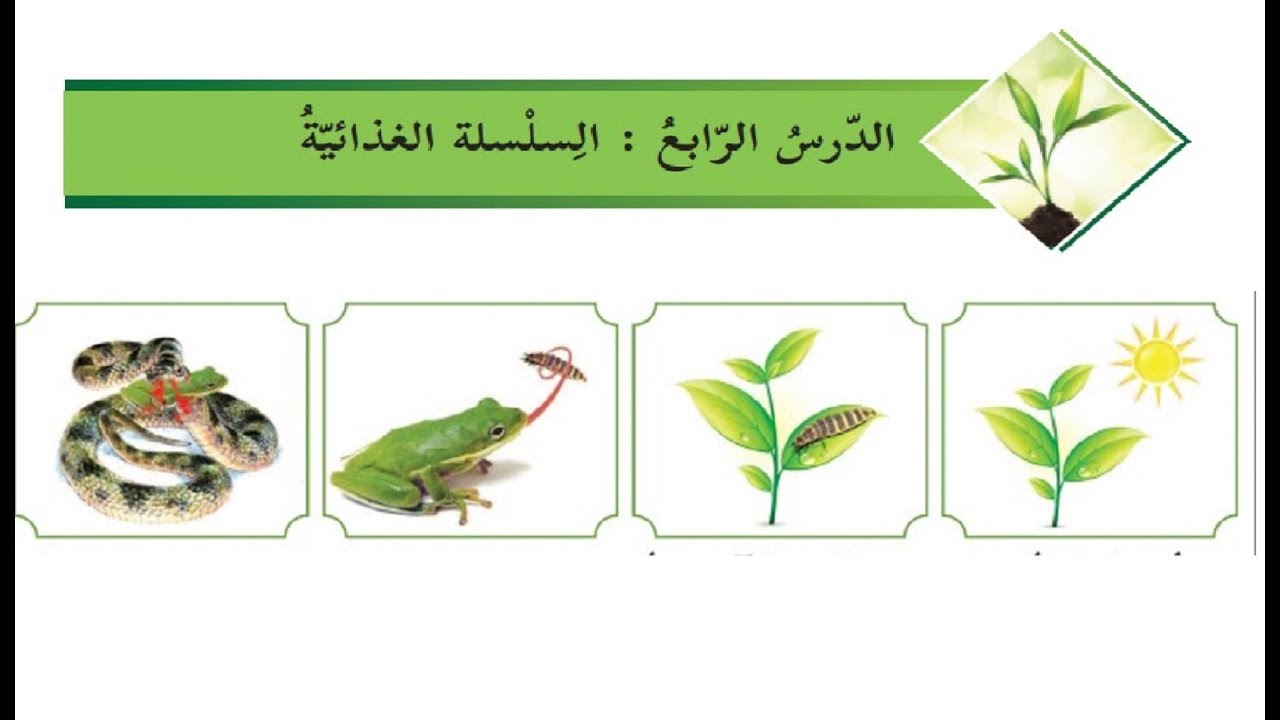 منتج
مستهلك ثاني
مستهلك أول
مستهلك ثالث
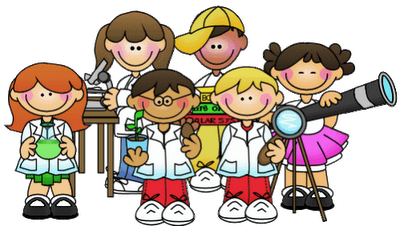 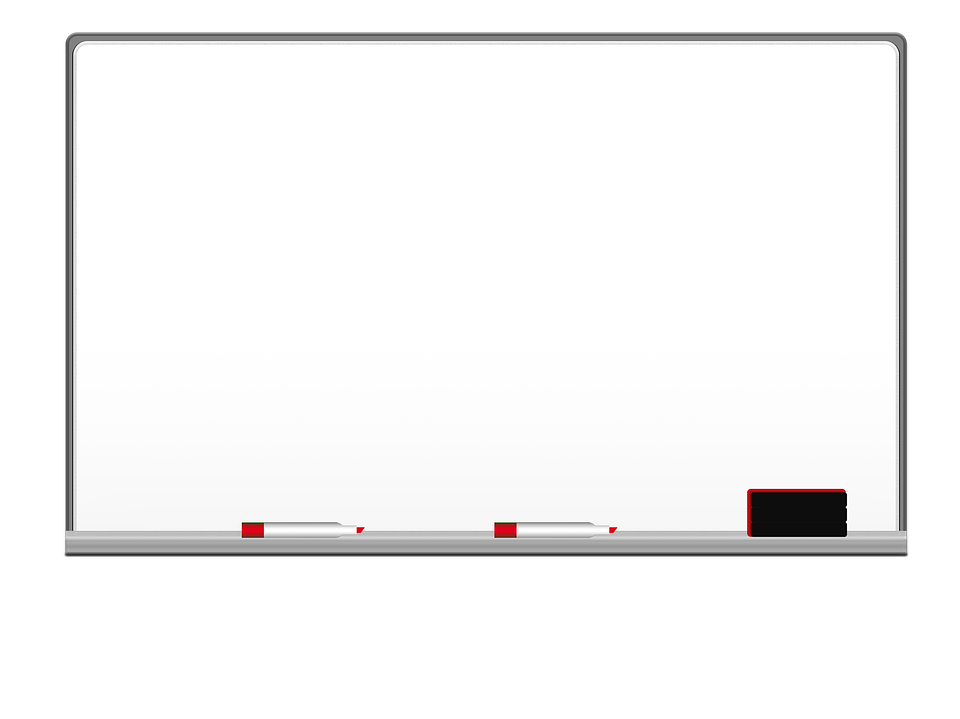 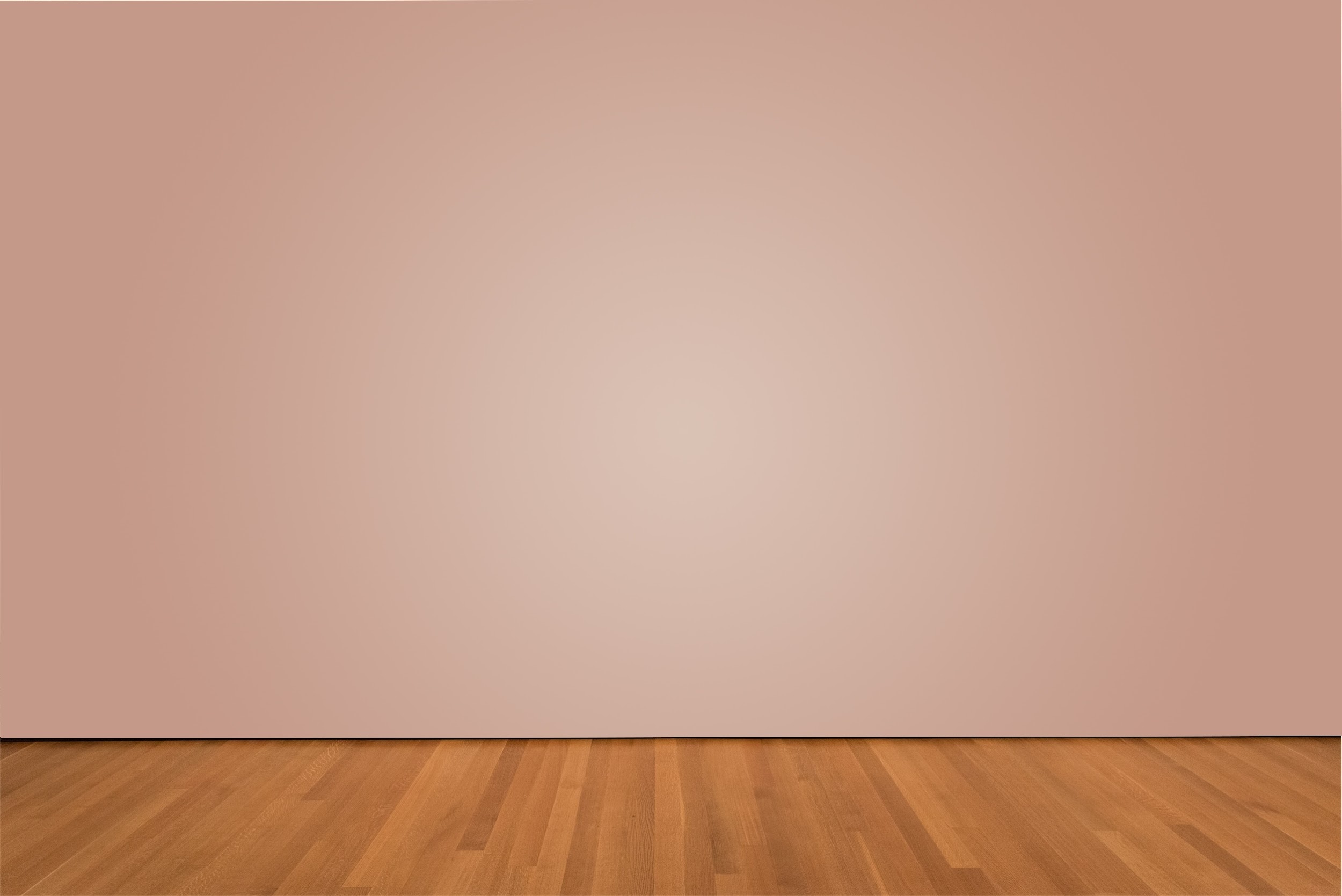 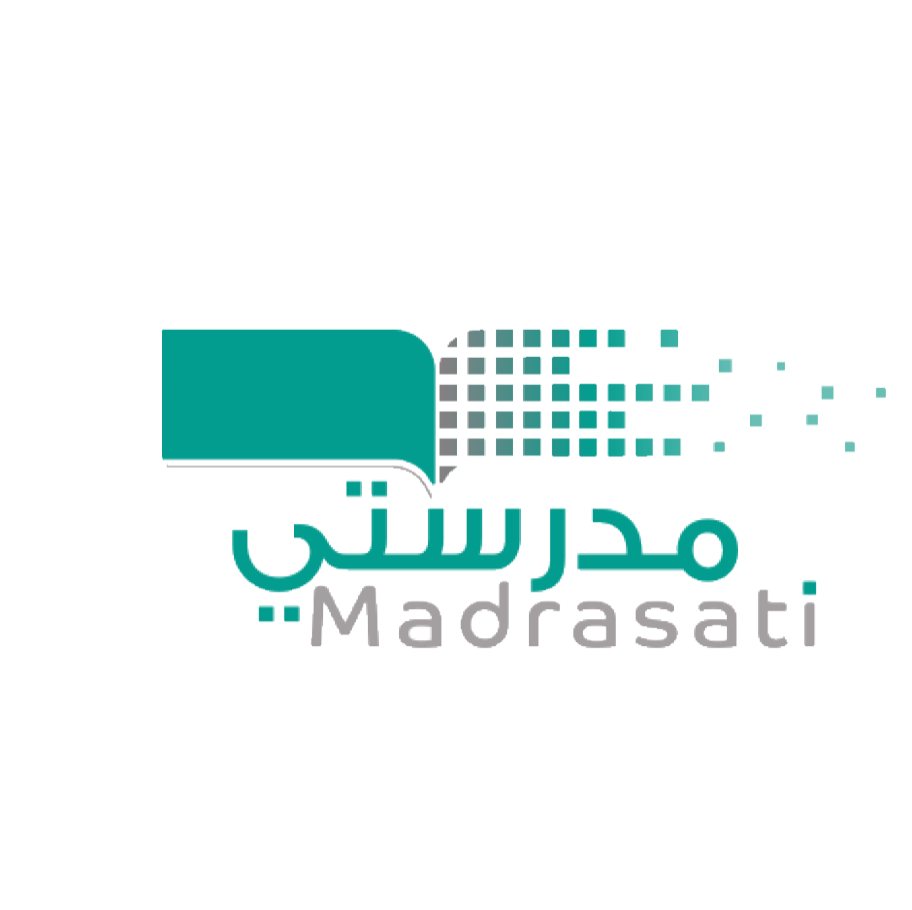 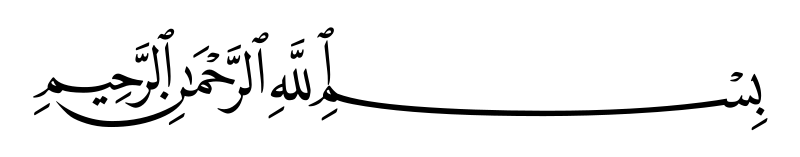 التاريخ :
/    / 1434
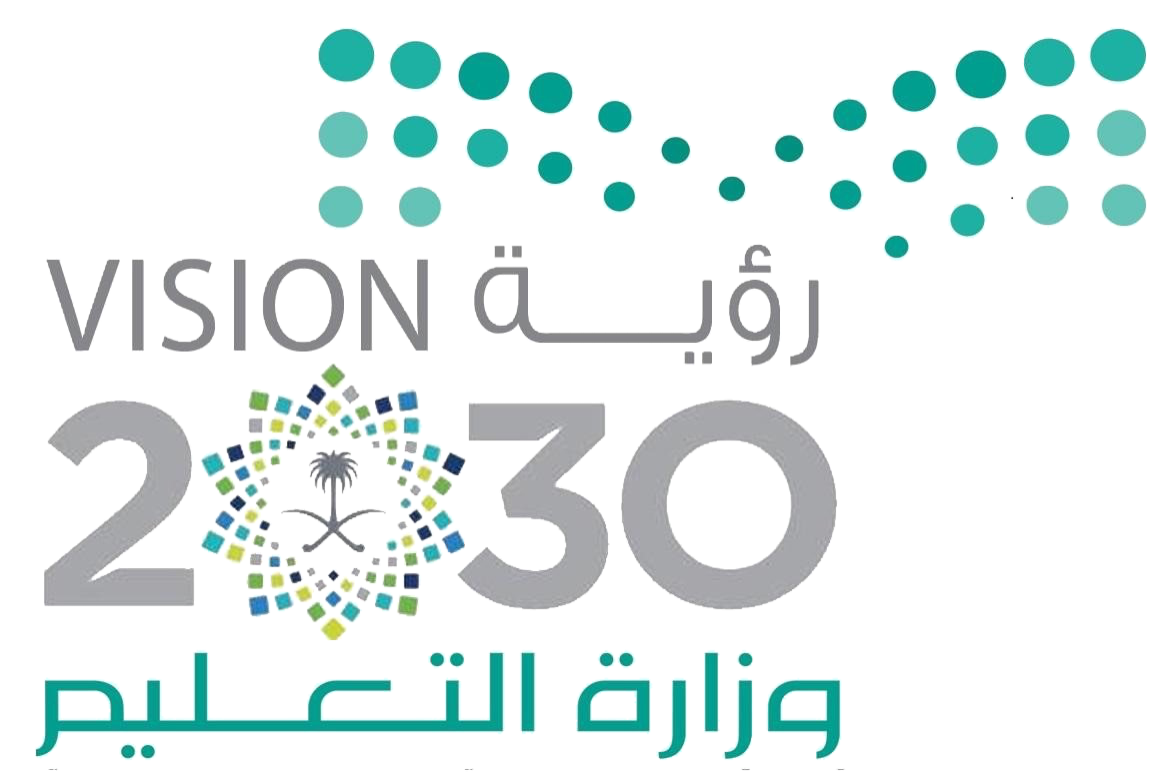 المادة :
علوم
السلاسل والشبكات الغذائية
كتاب الطالب ص 85
الموضــــــــــــوع :
الصف :
ثالث
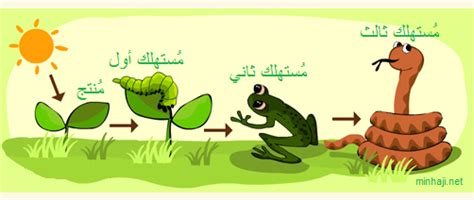 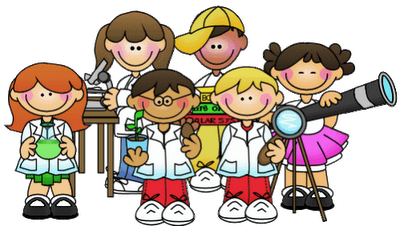 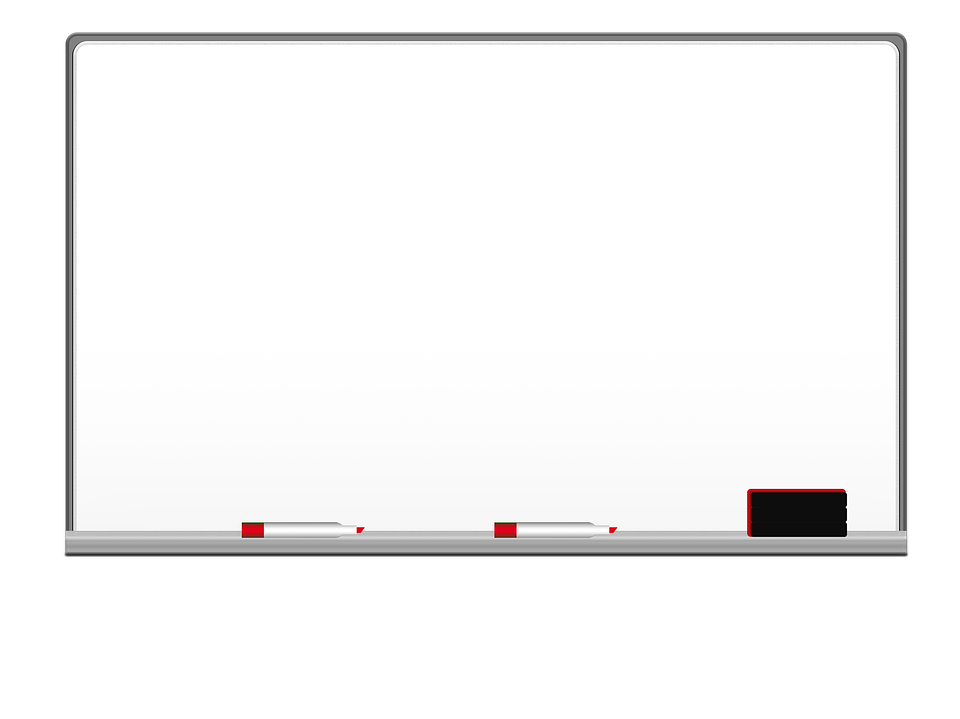 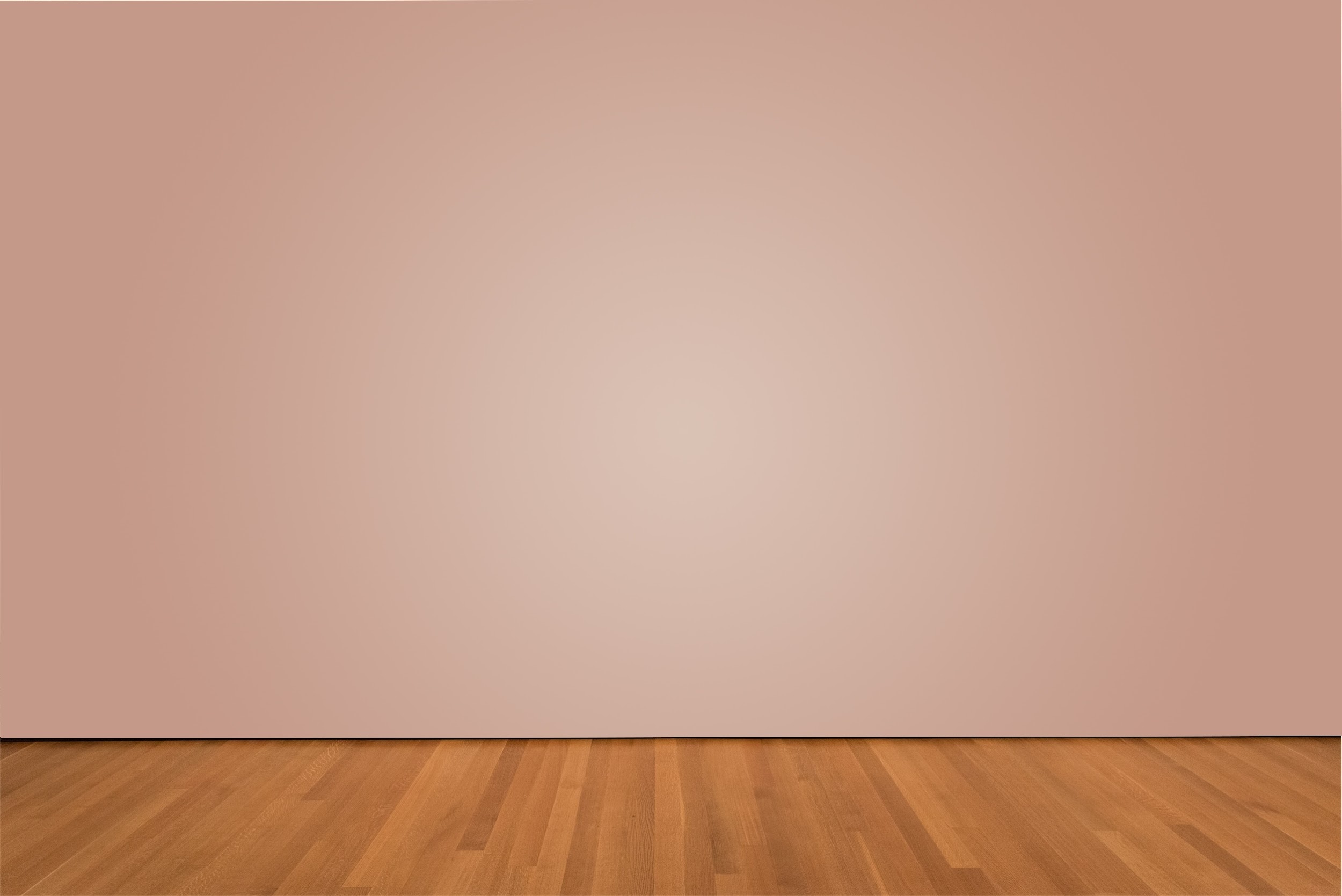 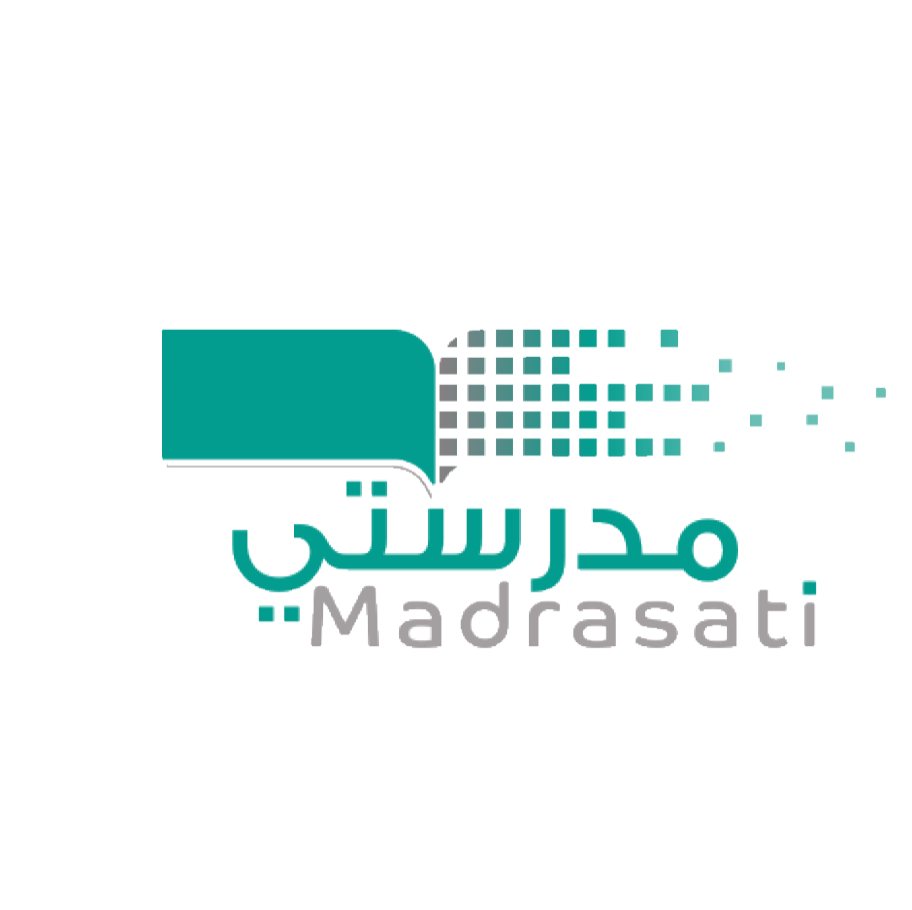 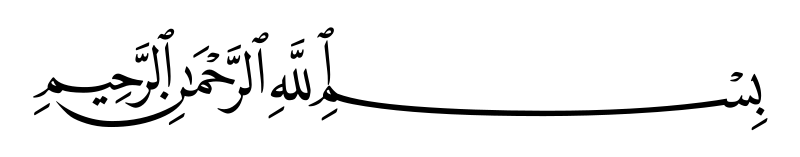 التاريخ :
/    / 1434
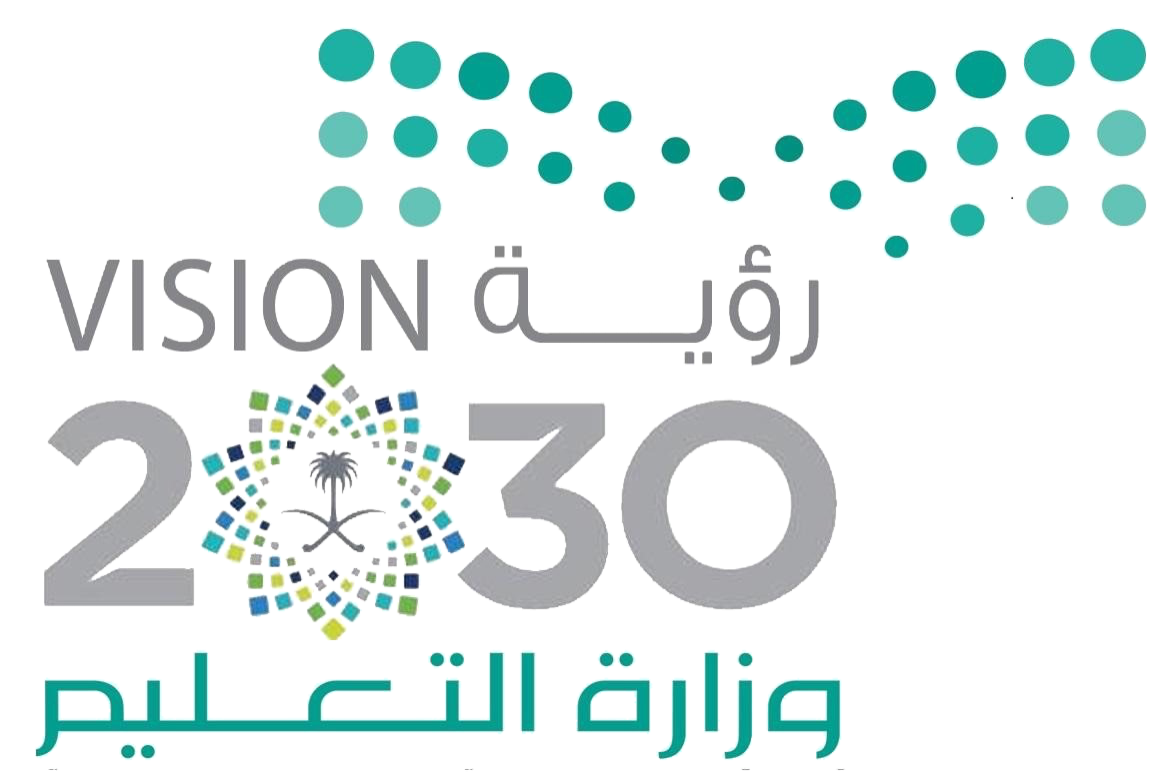 المادة :
علوم
الموضــــــــــــوع :
الصف :
ثالث
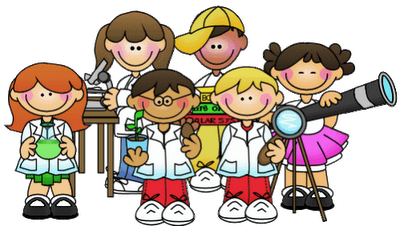 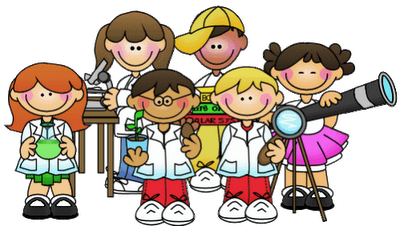 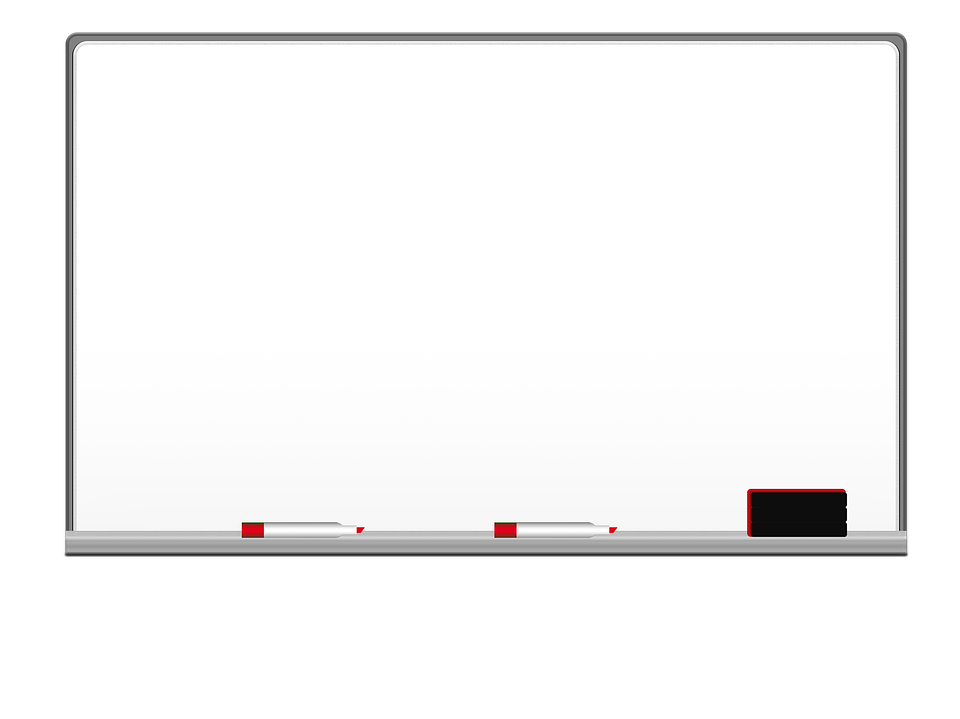 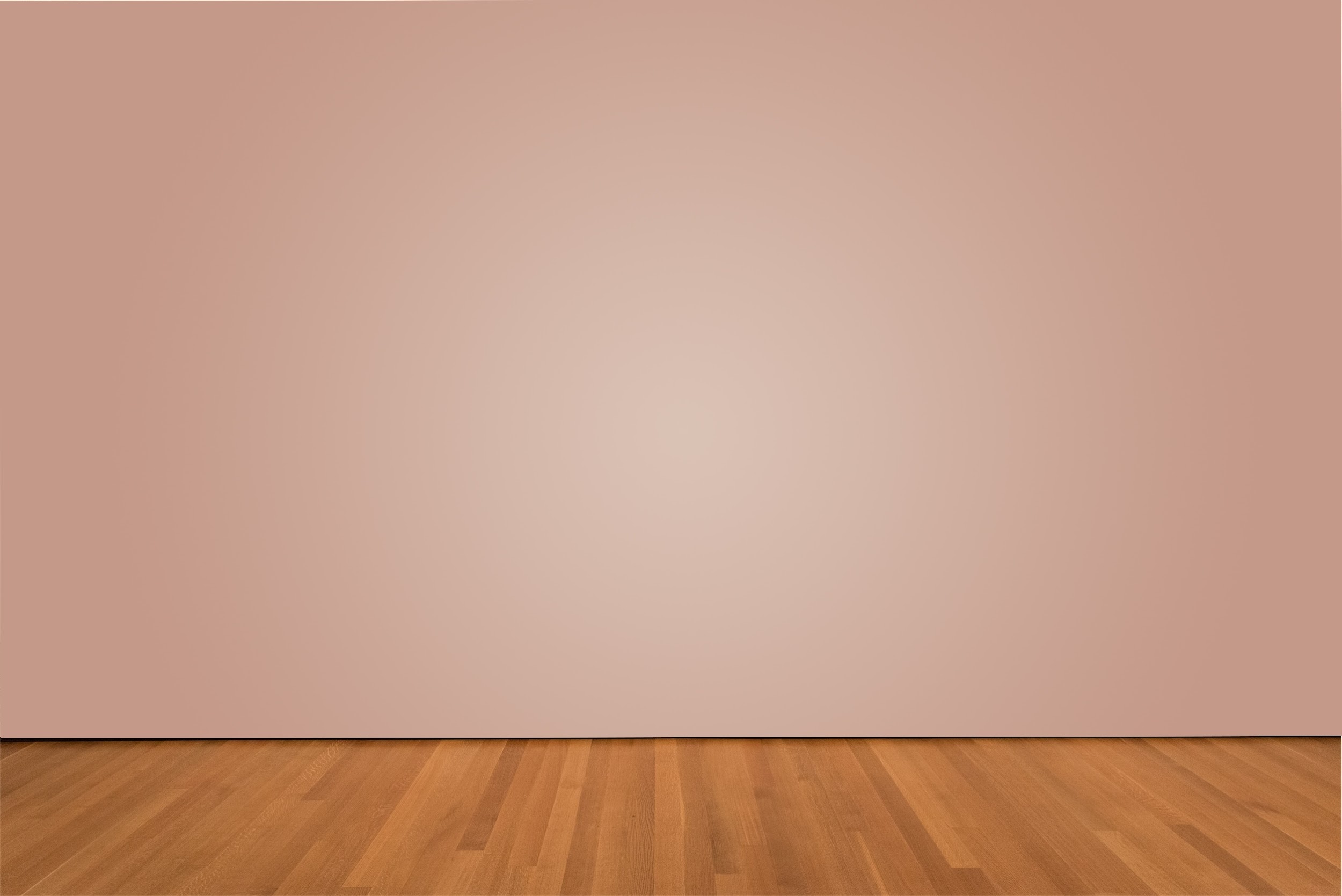 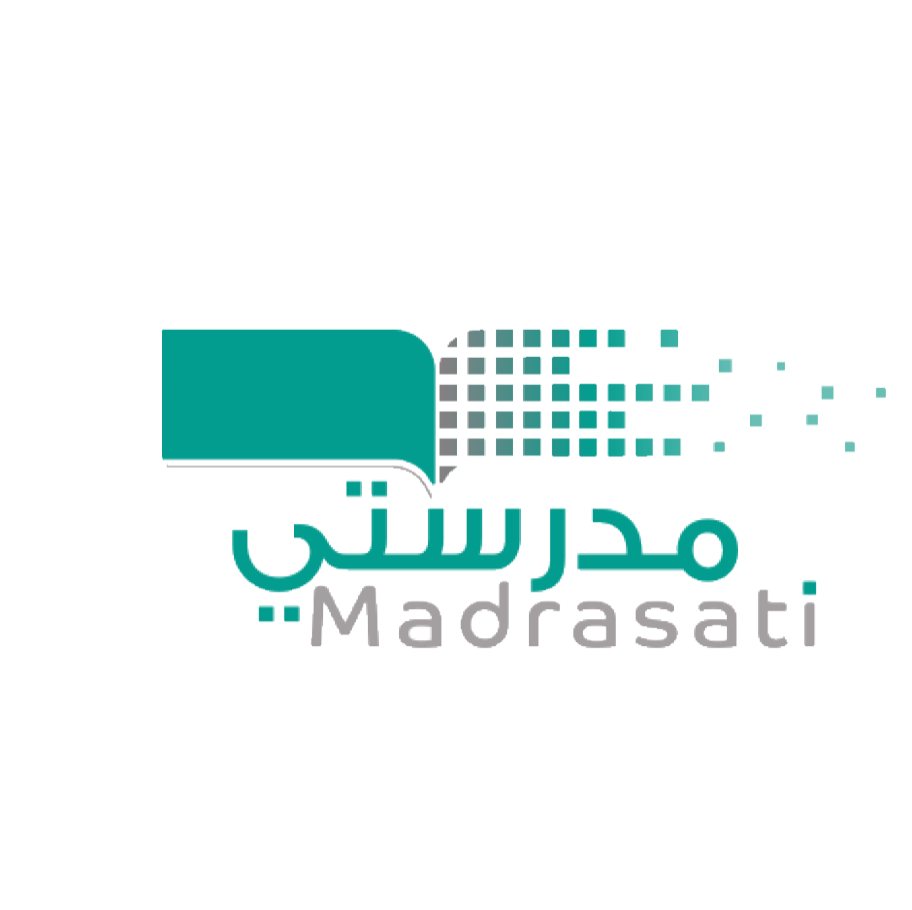 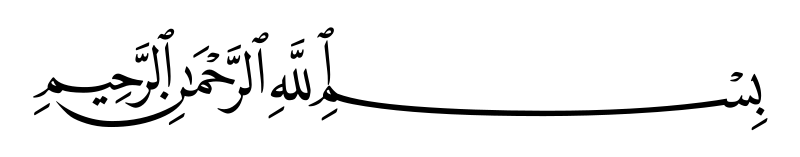 التاريخ :
/    / 1434
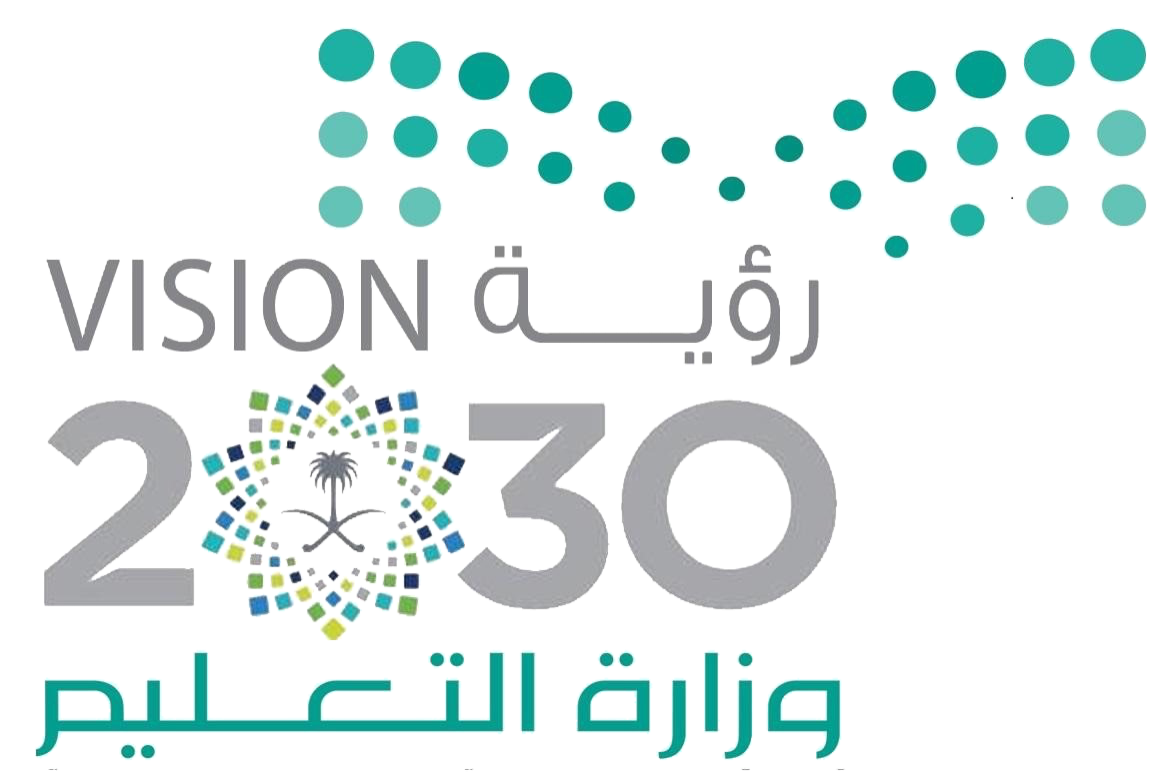 المادة :
علوم
الموضــــــــــــوع :
الصف :
ثالث
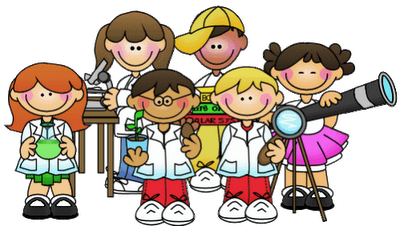 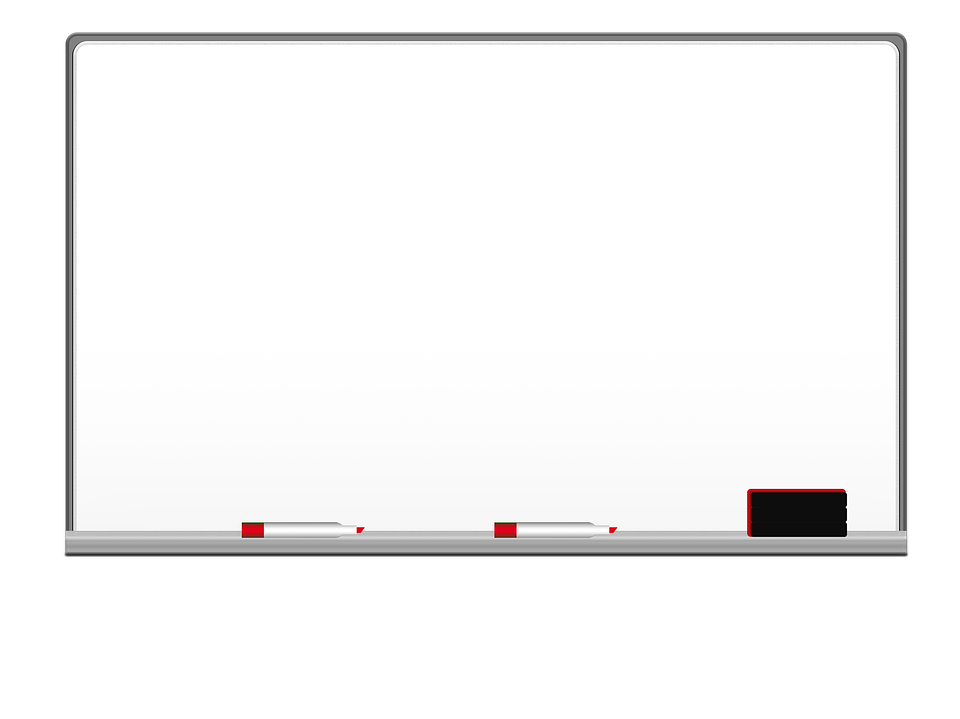 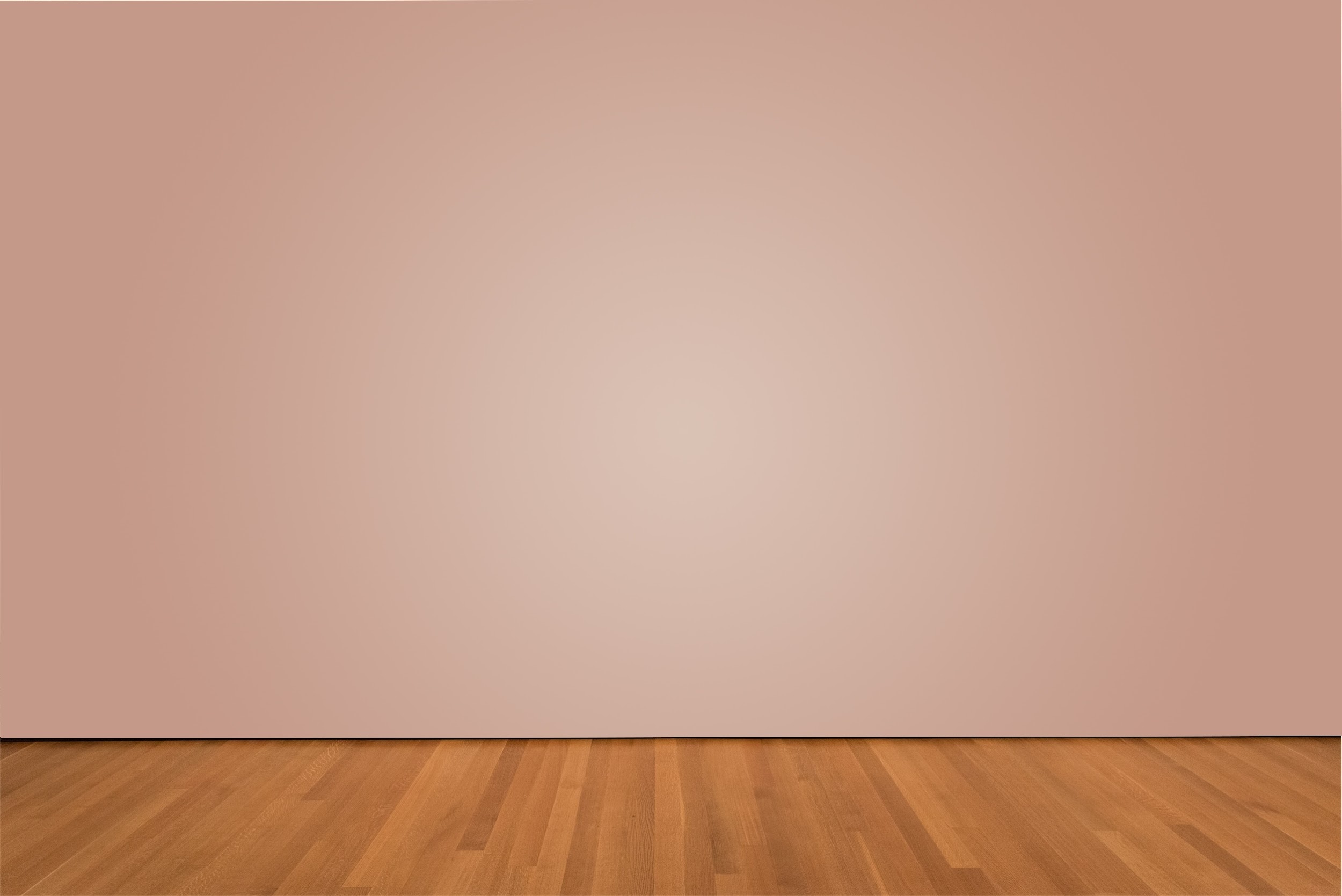 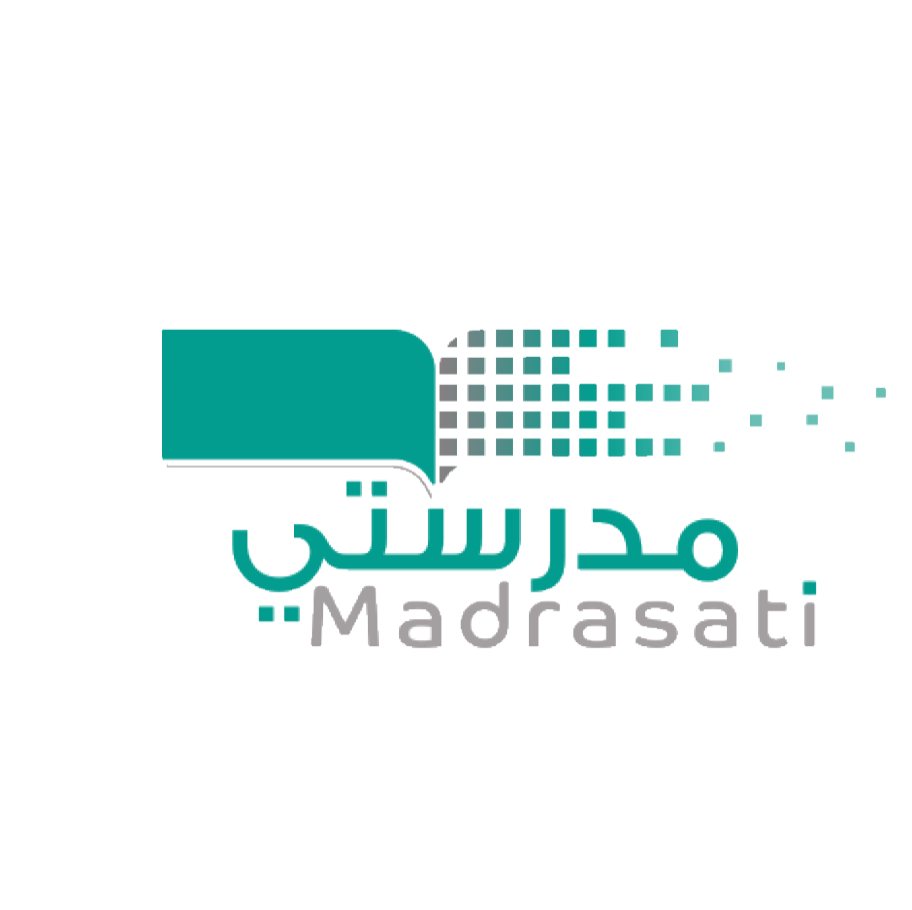 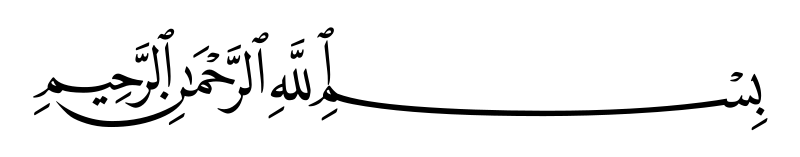 التاريخ :
/    / 1434
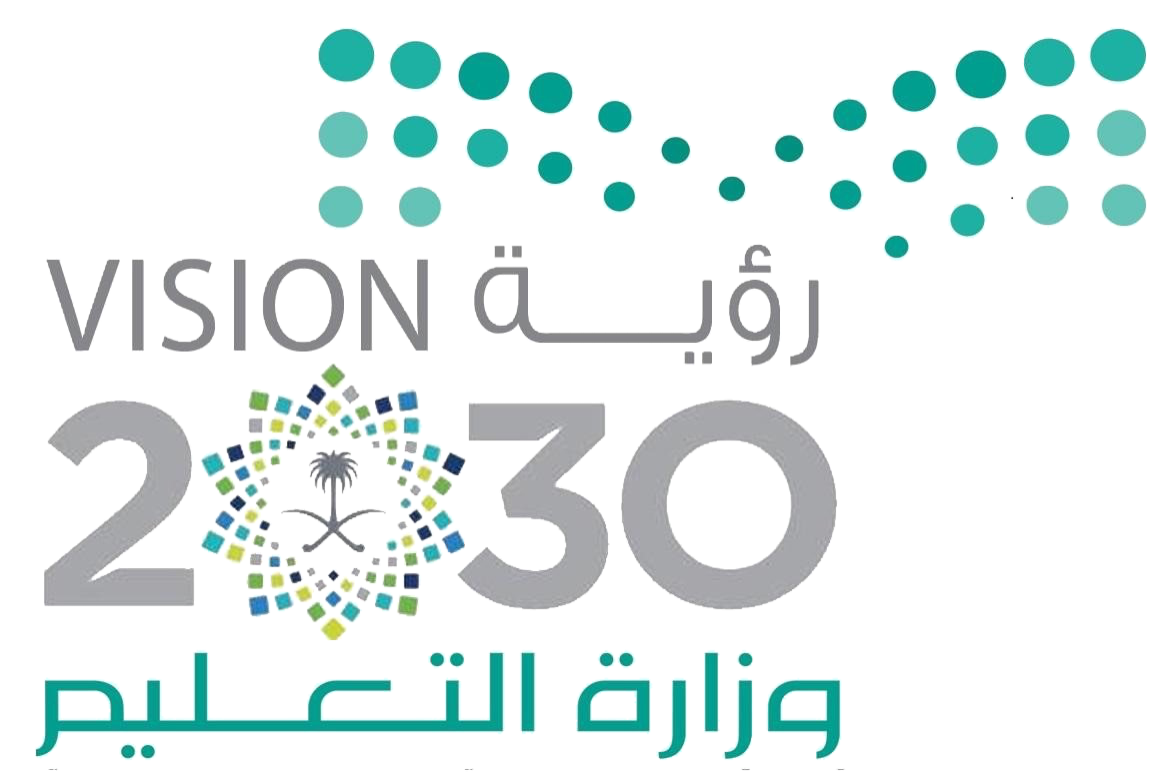 المادة :
علوم
الموضــــــــــــوع :
الصف :
ثالث
قوانين التعلم عن بعد
كيف أكون مميزة ؟
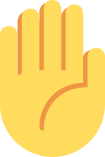 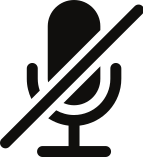 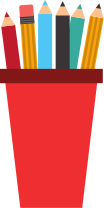 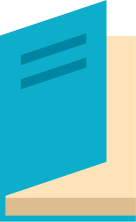 اغلاق
 المايك
رفع اليد
للمشاركة
جهز
أدواتك المدرسية
كتابك 
المدرسي
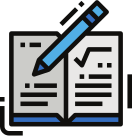 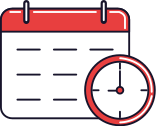 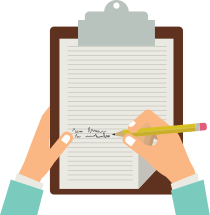 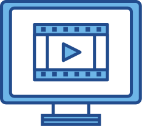 الالتزام 
بوقت الحصة
تسليم الواجب
قبل
تاريخ الاستحقاق
دون ملاحظاتك
المهمه
انتبه جيدا 
للشرح
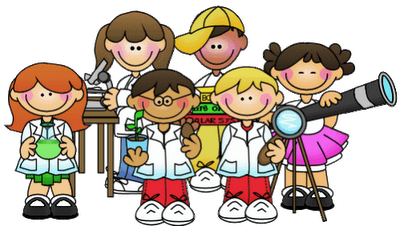 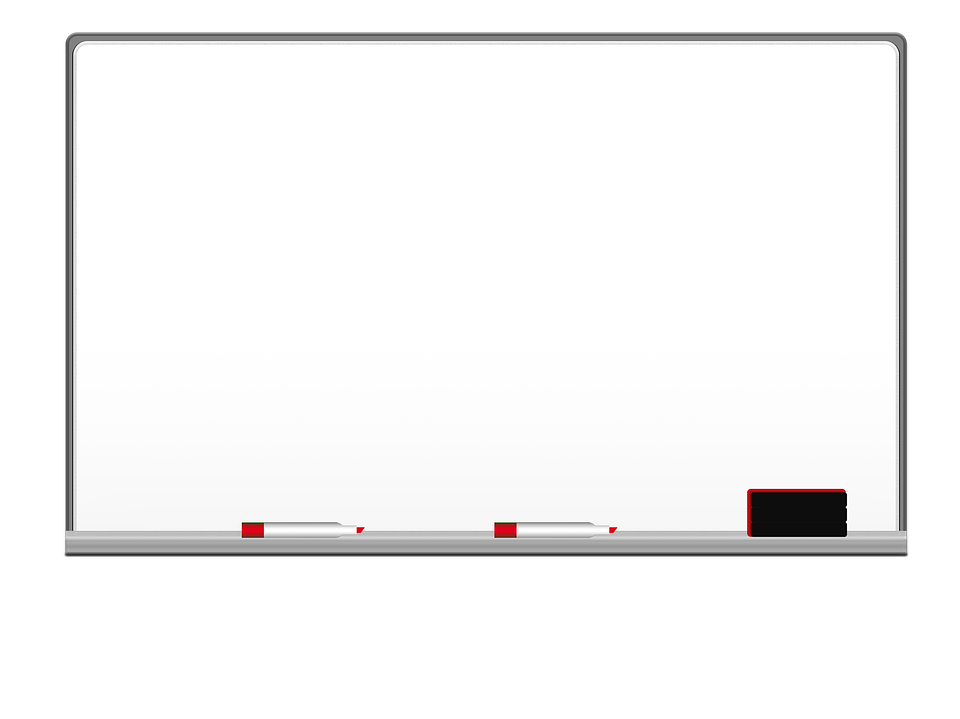 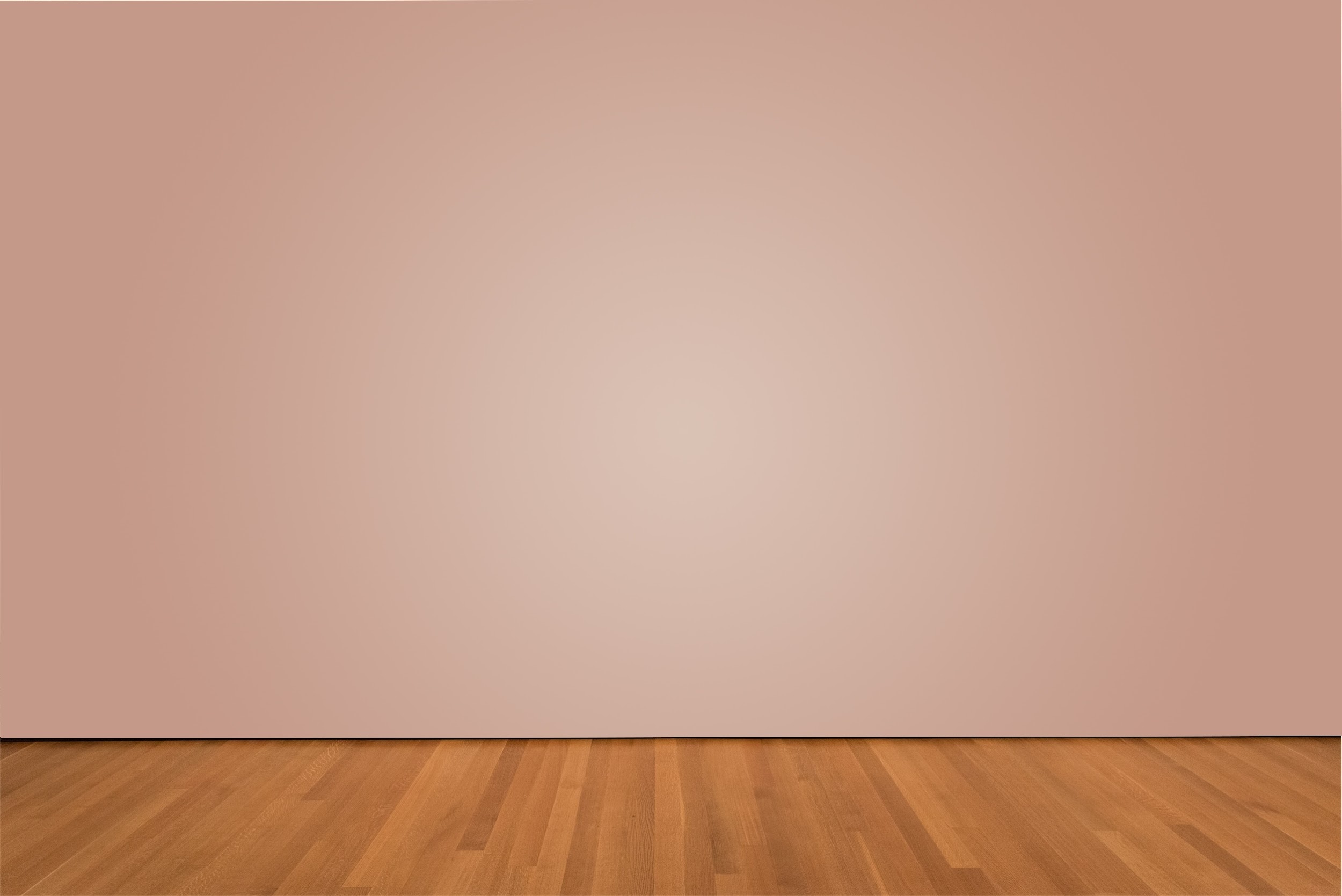 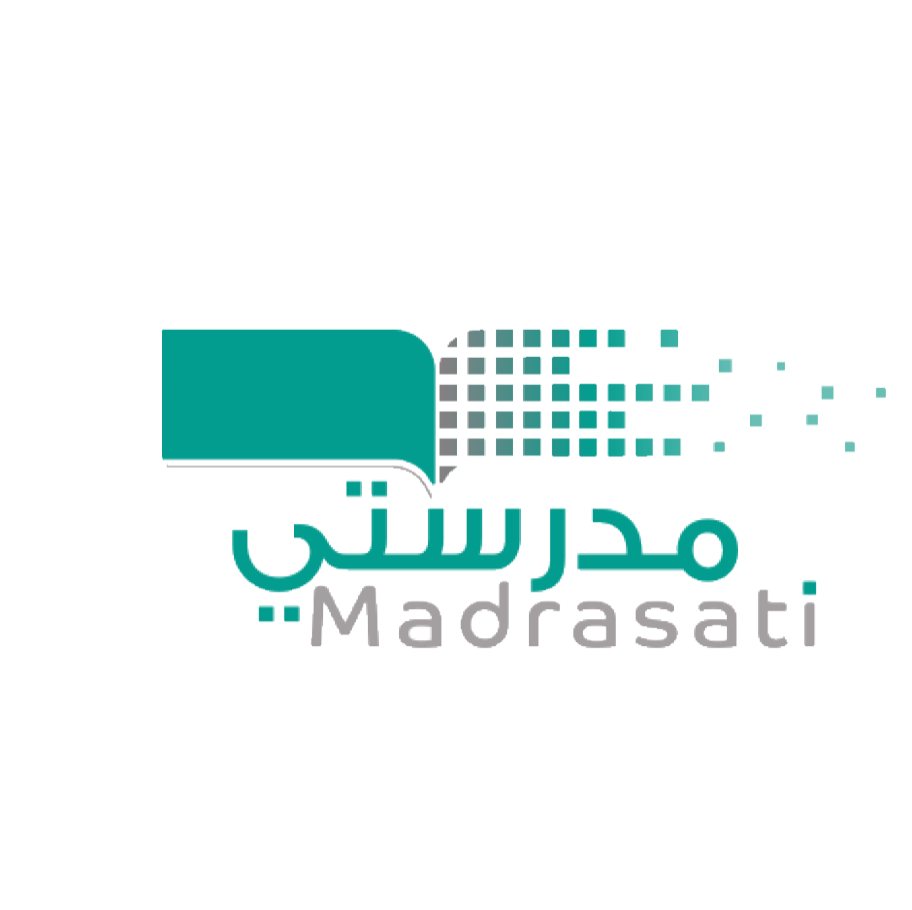 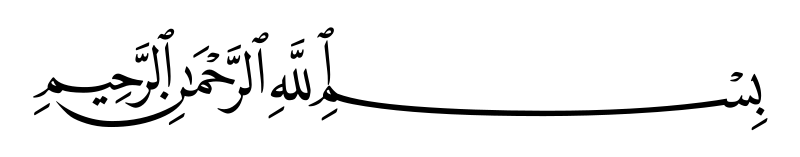 التاريخ :
/    / 1434
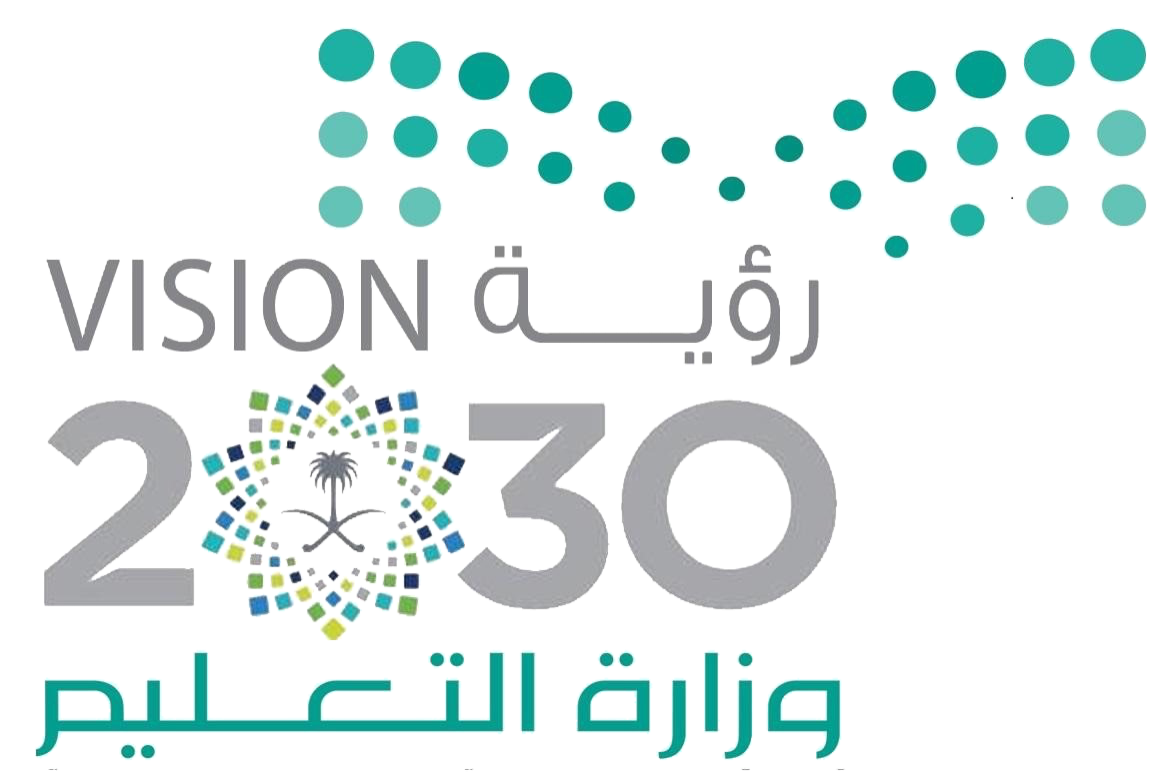 المادة :
علوم
السلاسل والشبكات الغذائية
كتاب الطالب ص 85
الموضــــــــــــوع :
الصف :
ثالث
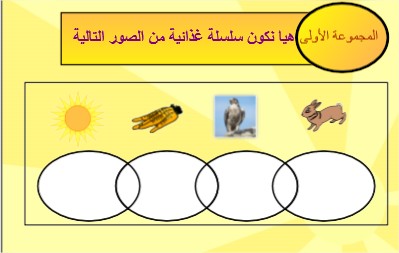 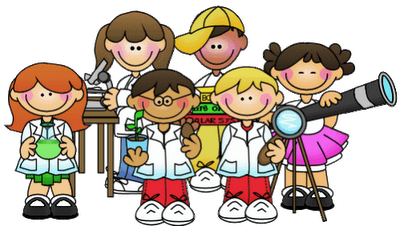 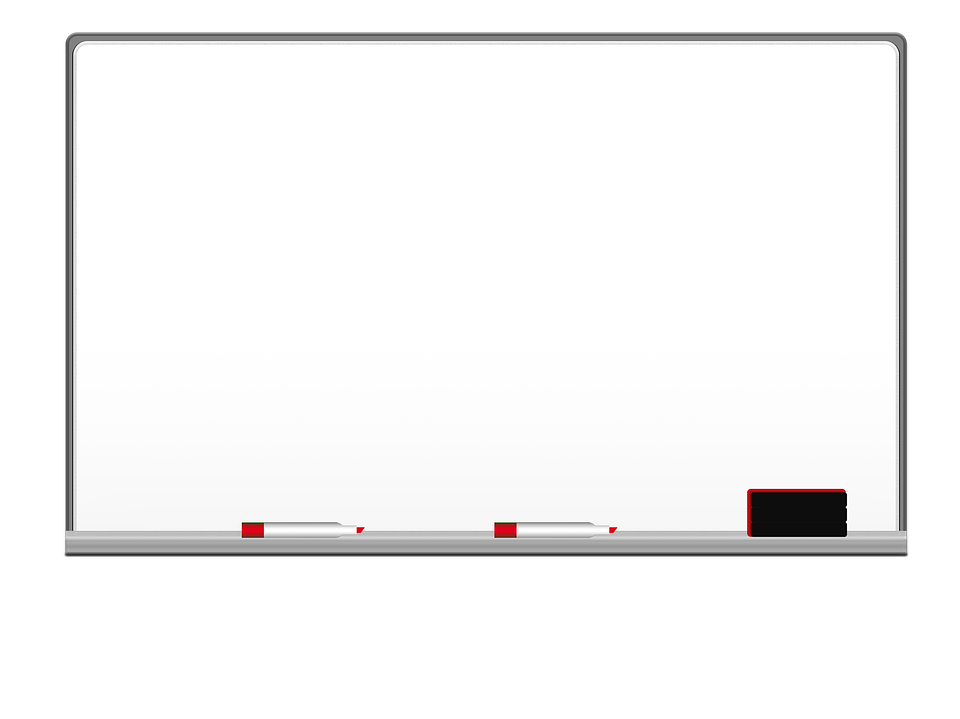 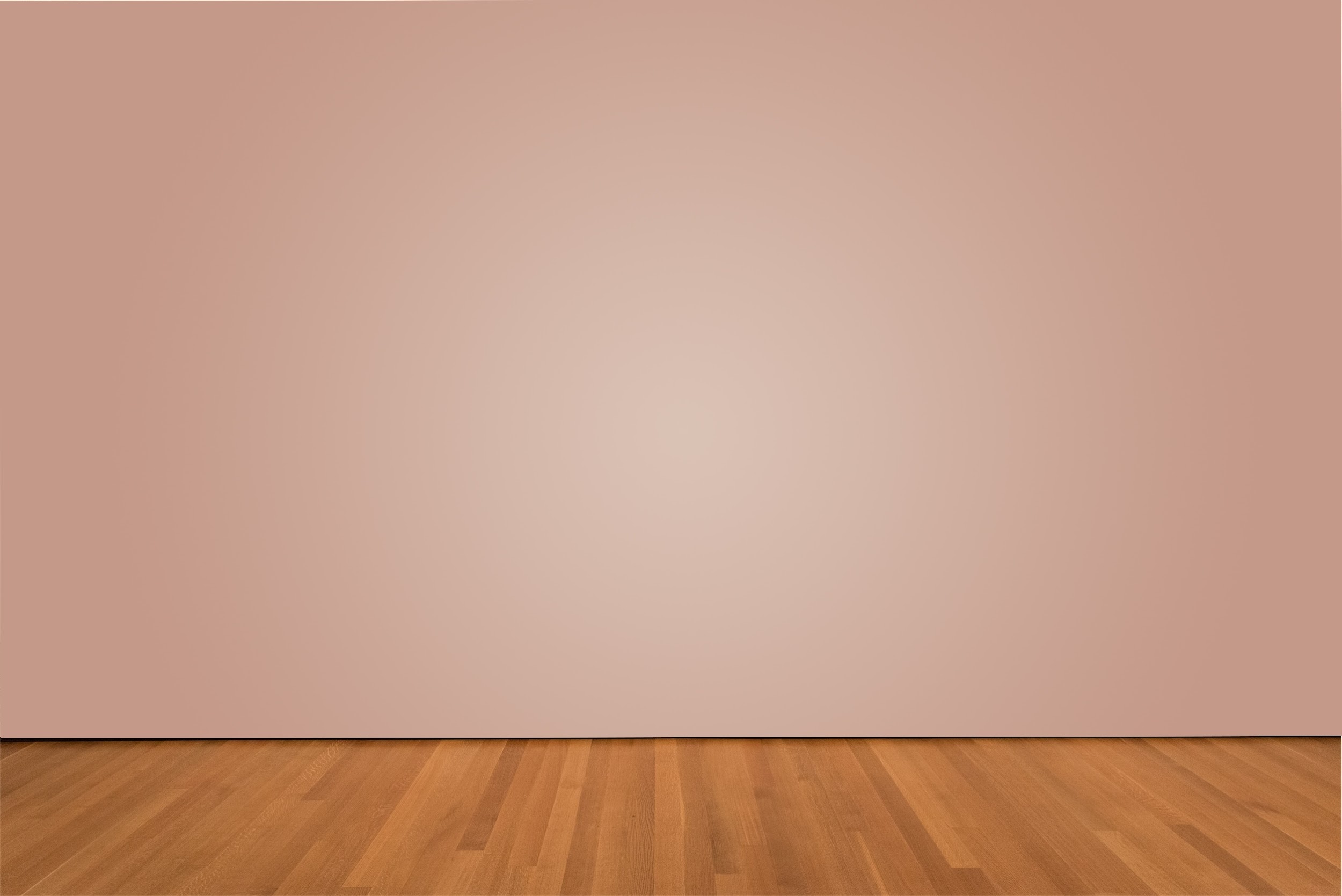 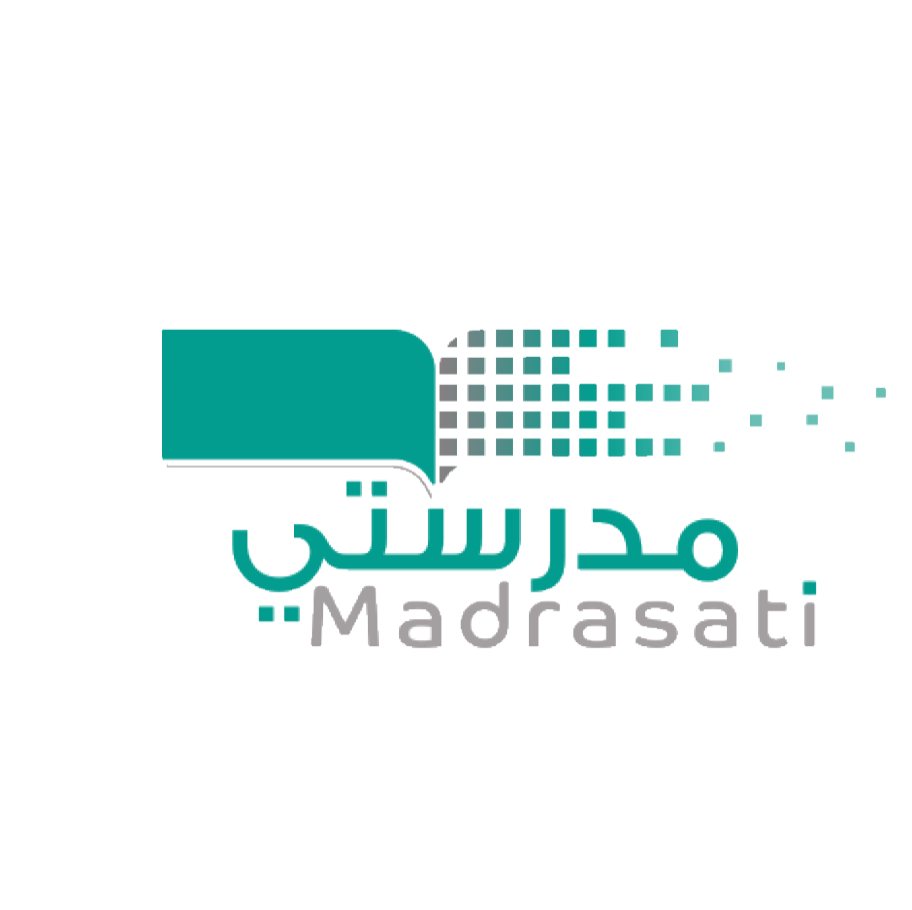 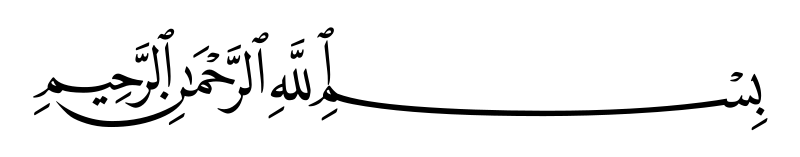 التاريخ :
/    / 1434
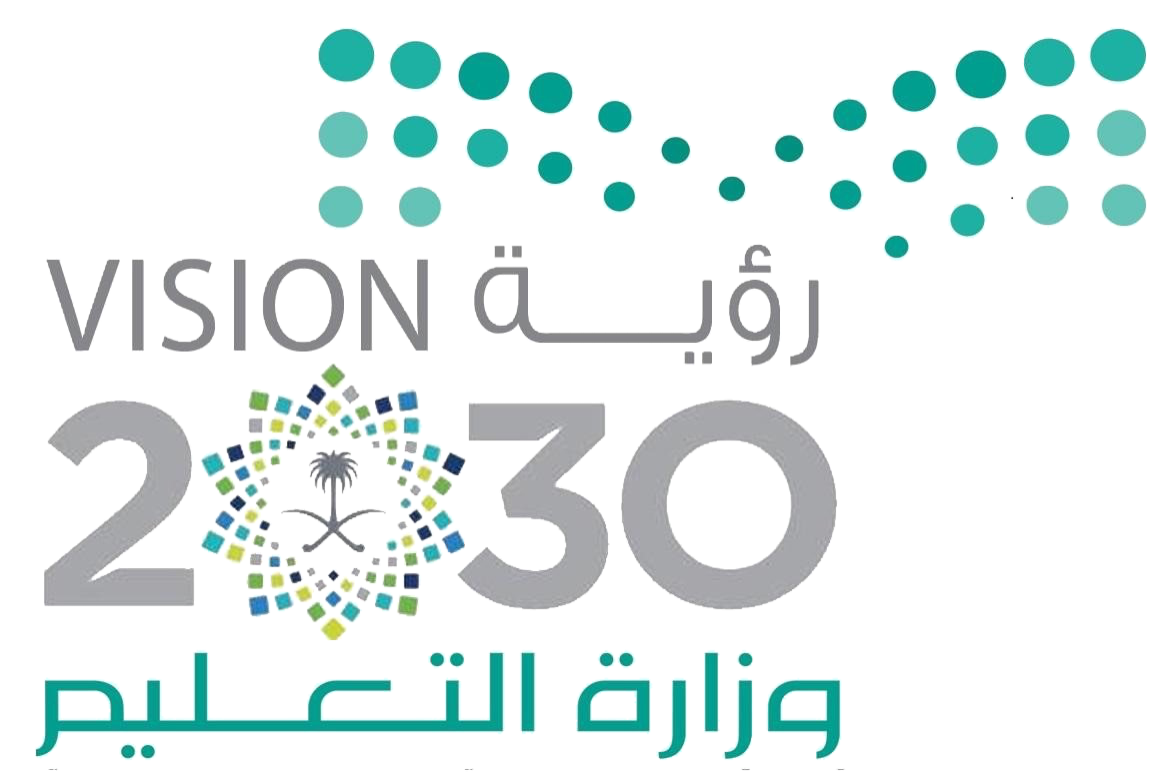 المادة :
علوم
السلاسل والشبكات الغذائية
كتاب الطالب ص 85
الموضــــــــــــوع :
الصف :
ثالث
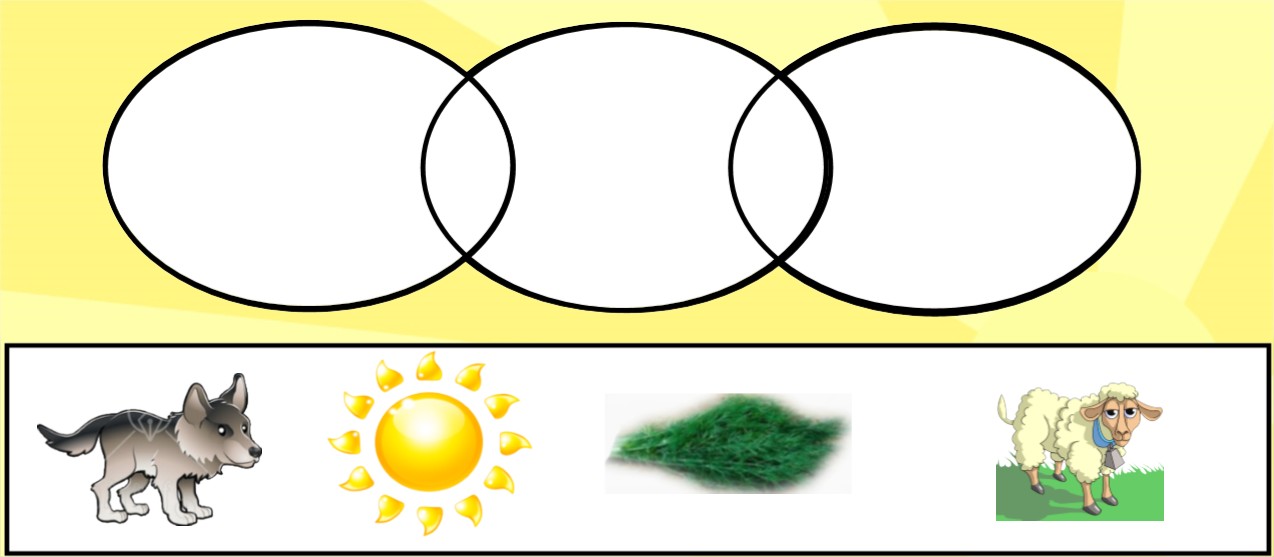 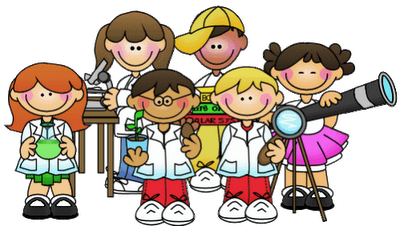 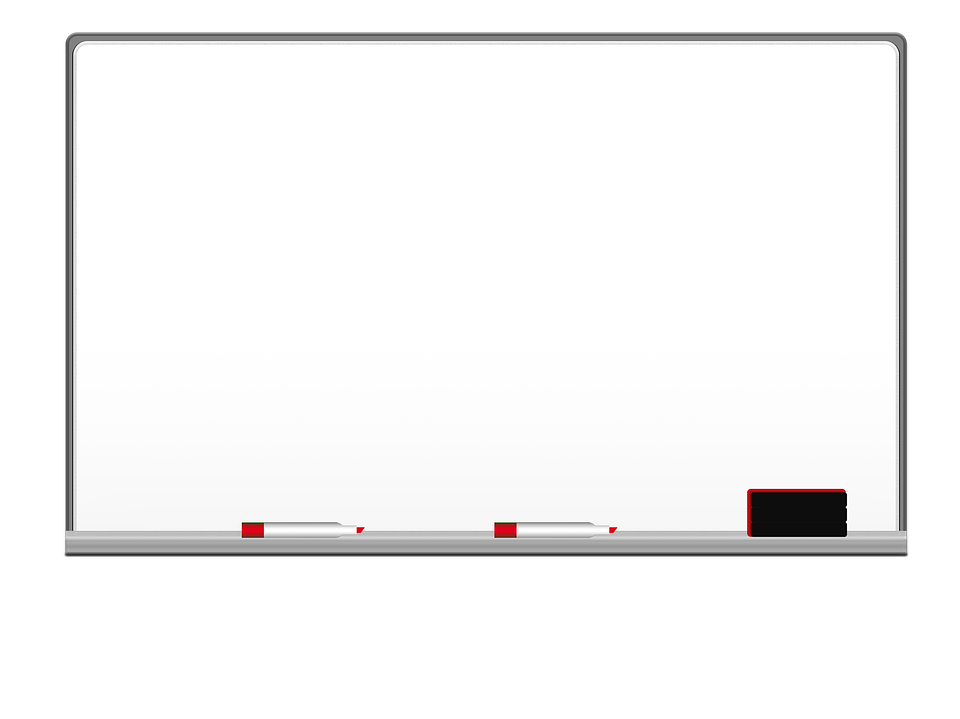 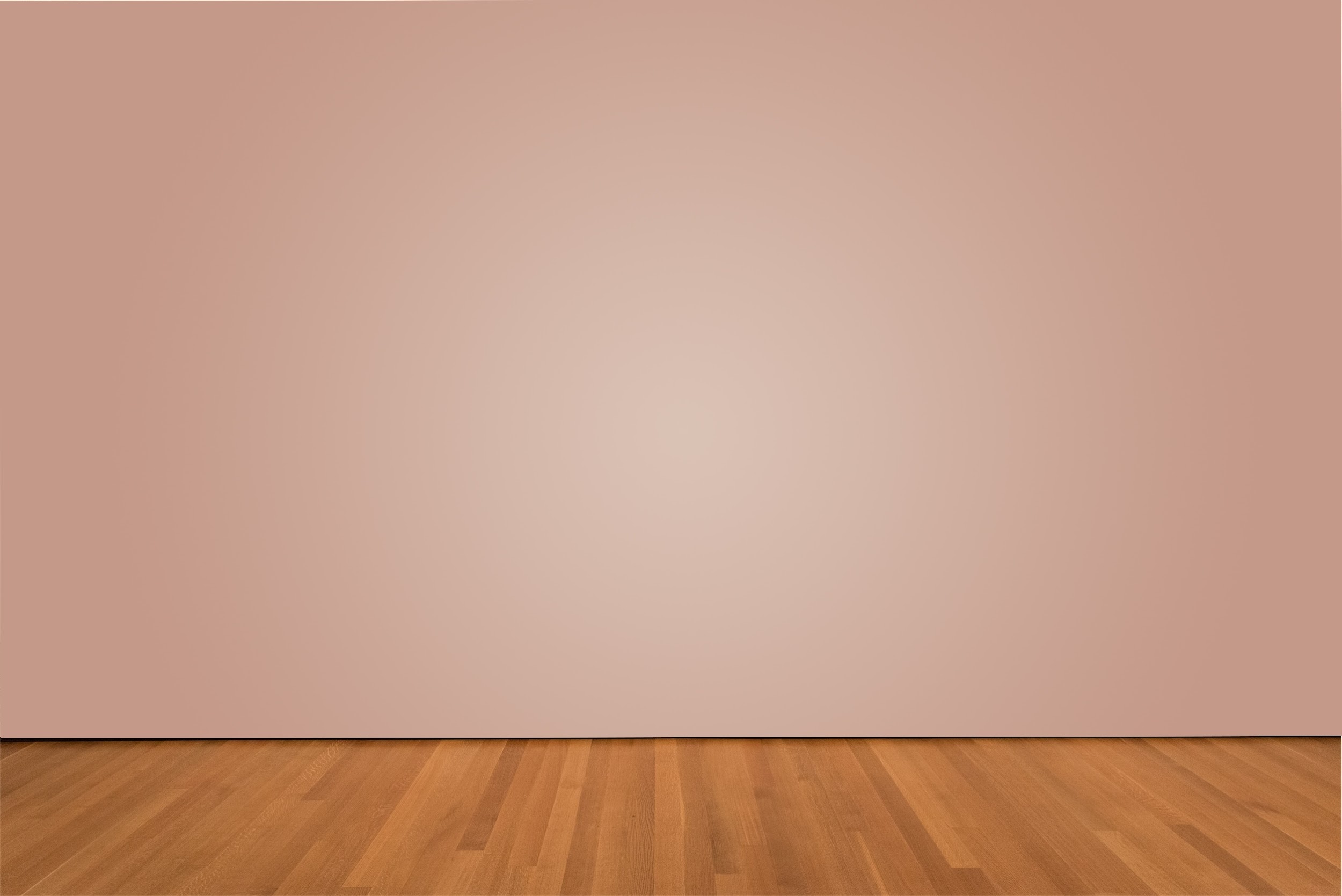 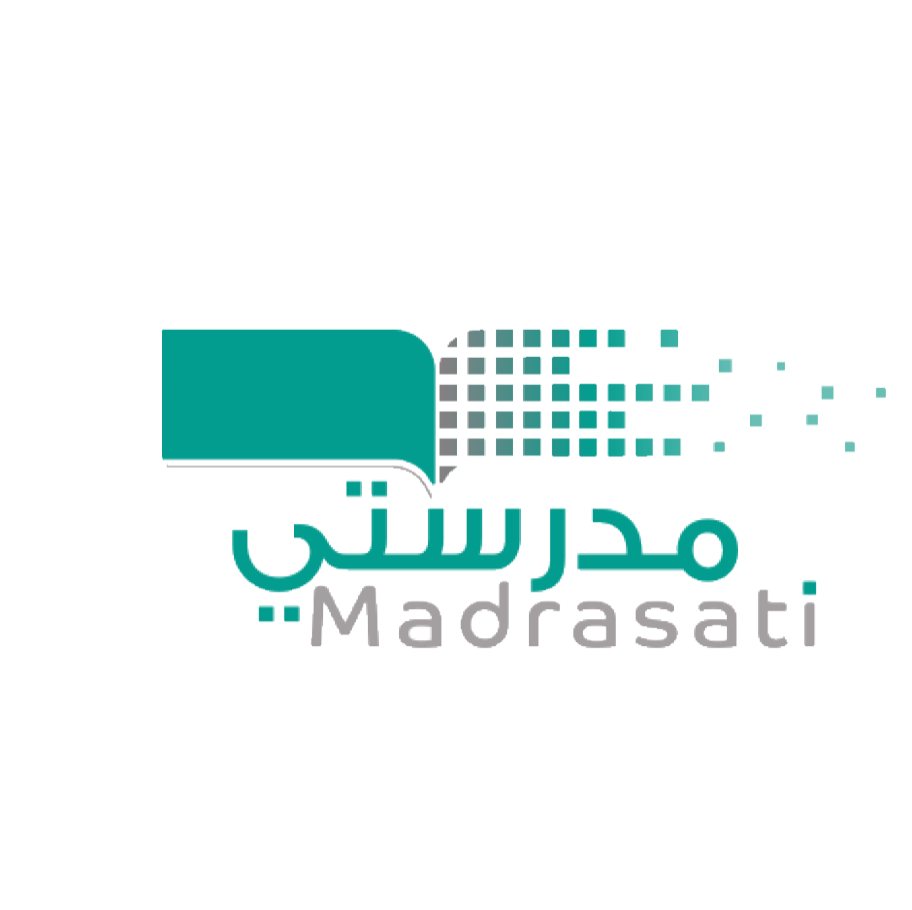 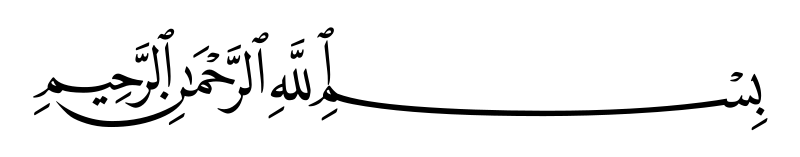 التاريخ :
/    / 1434
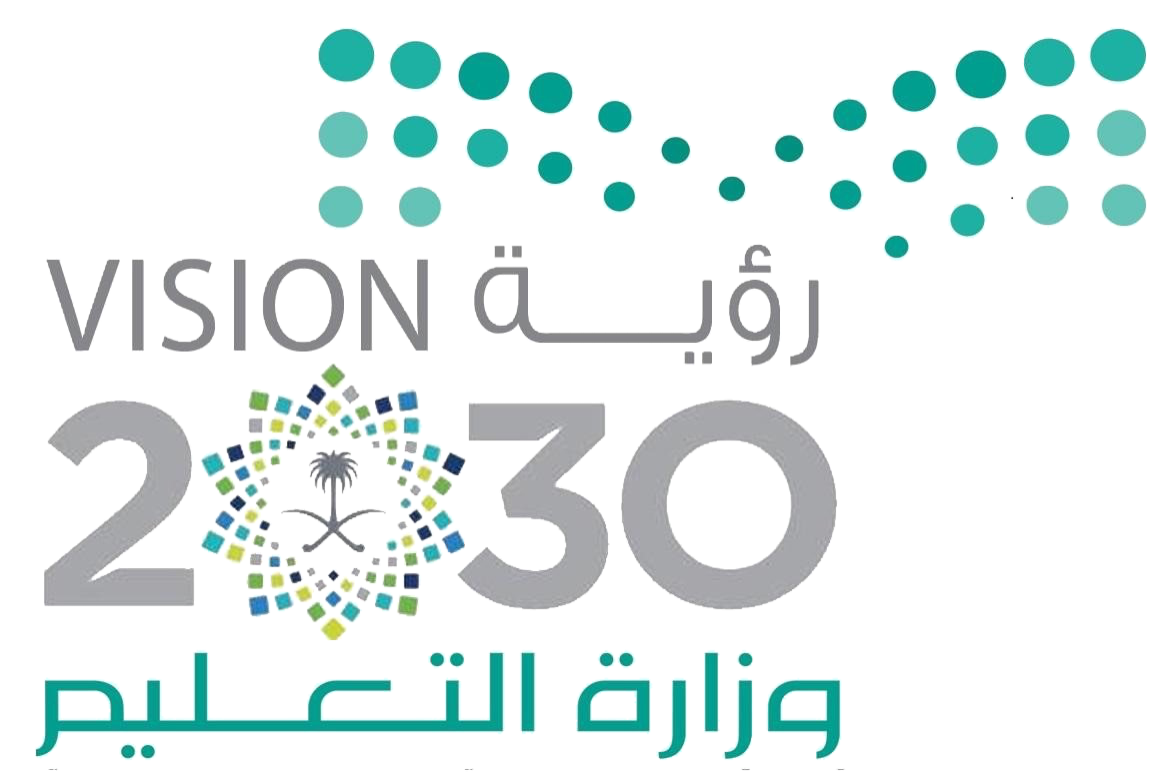 المادة :
علوم
السلاسل والشبكات الغذائية
كتاب الطالب ص 86
الموضــــــــــــوع :
الصف :
ثالث
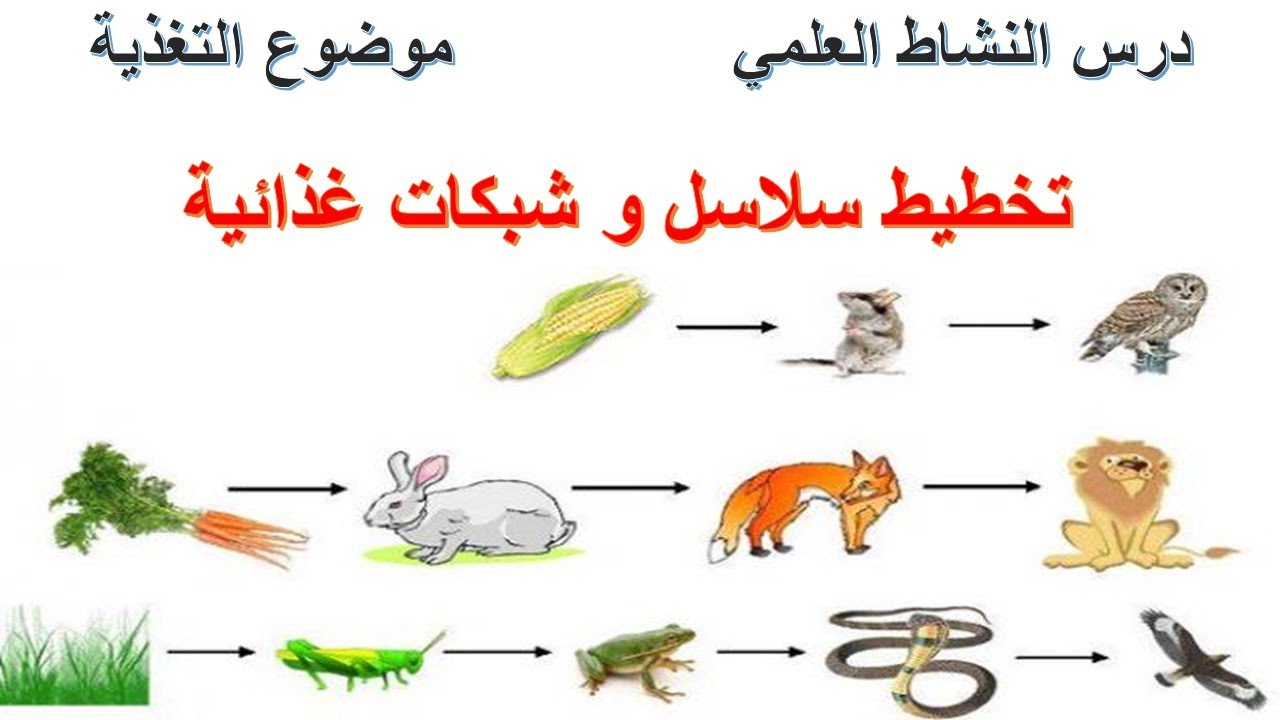 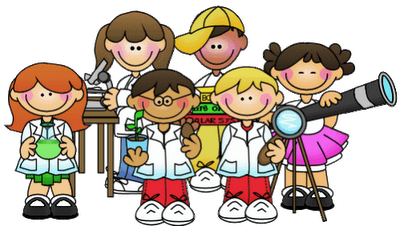 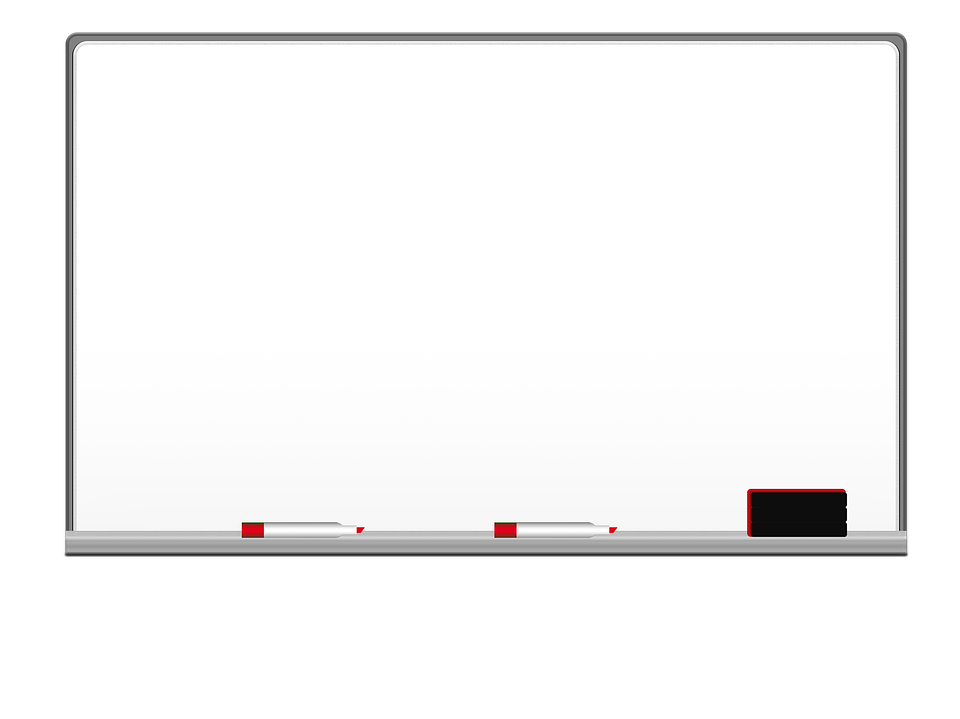 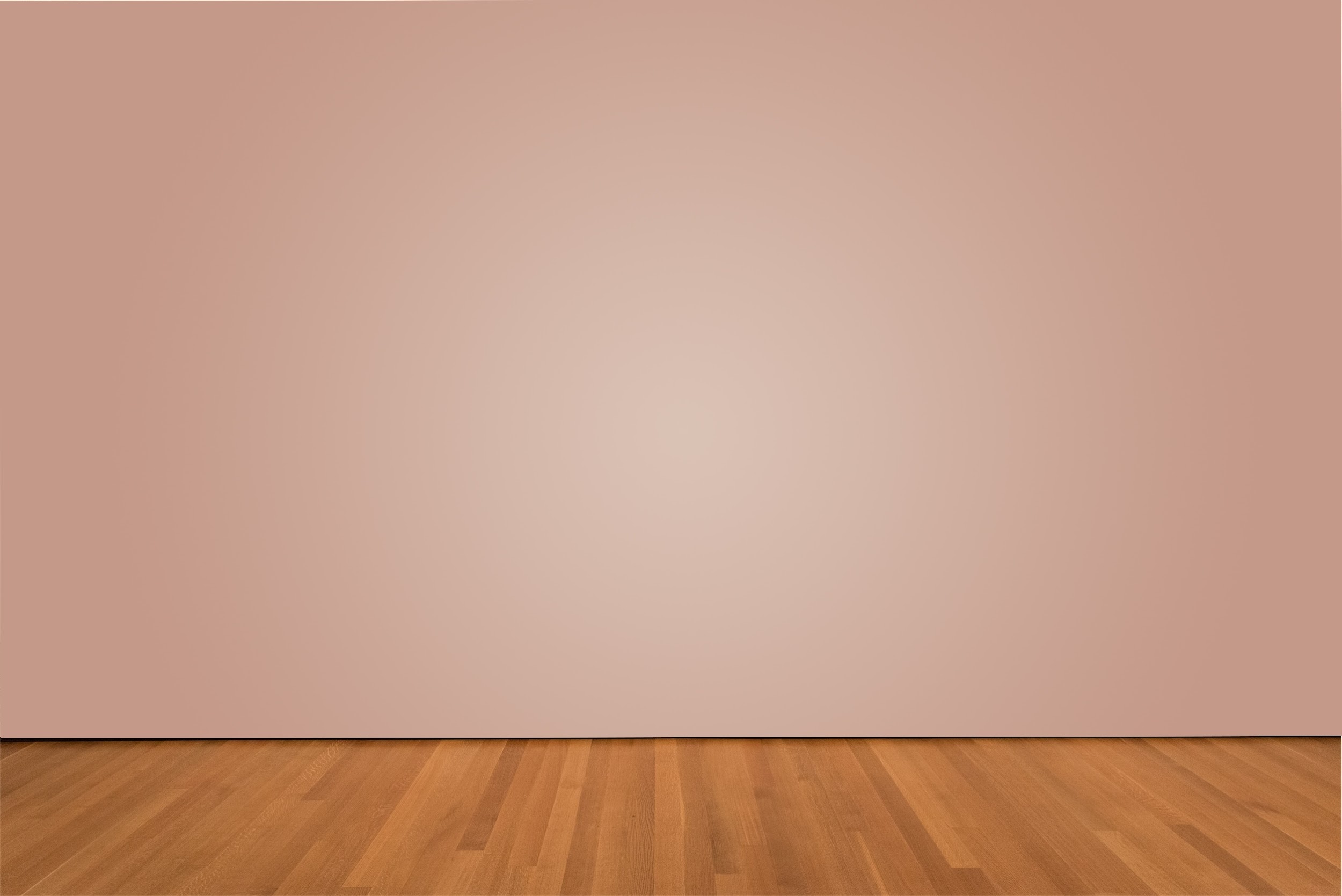 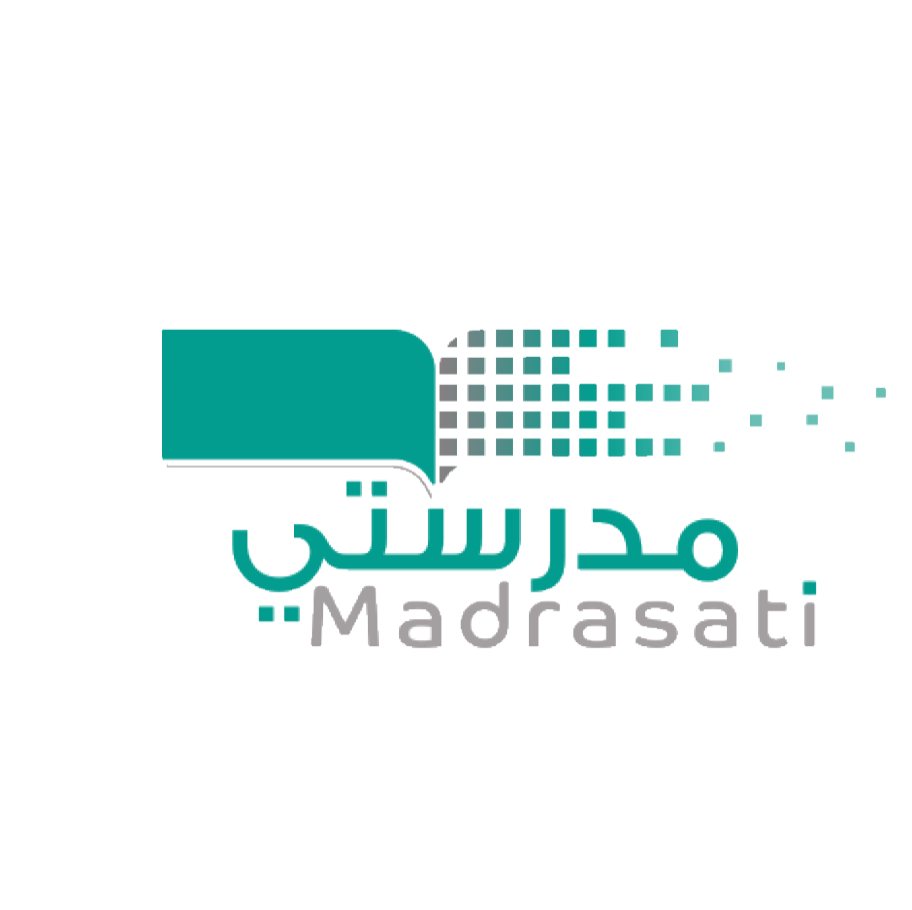 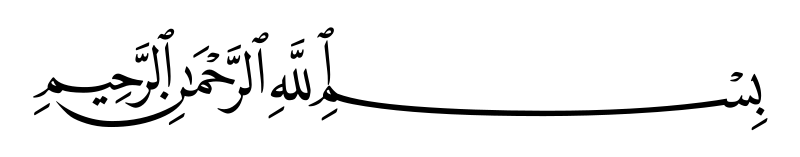 التاريخ :
/    / 1434
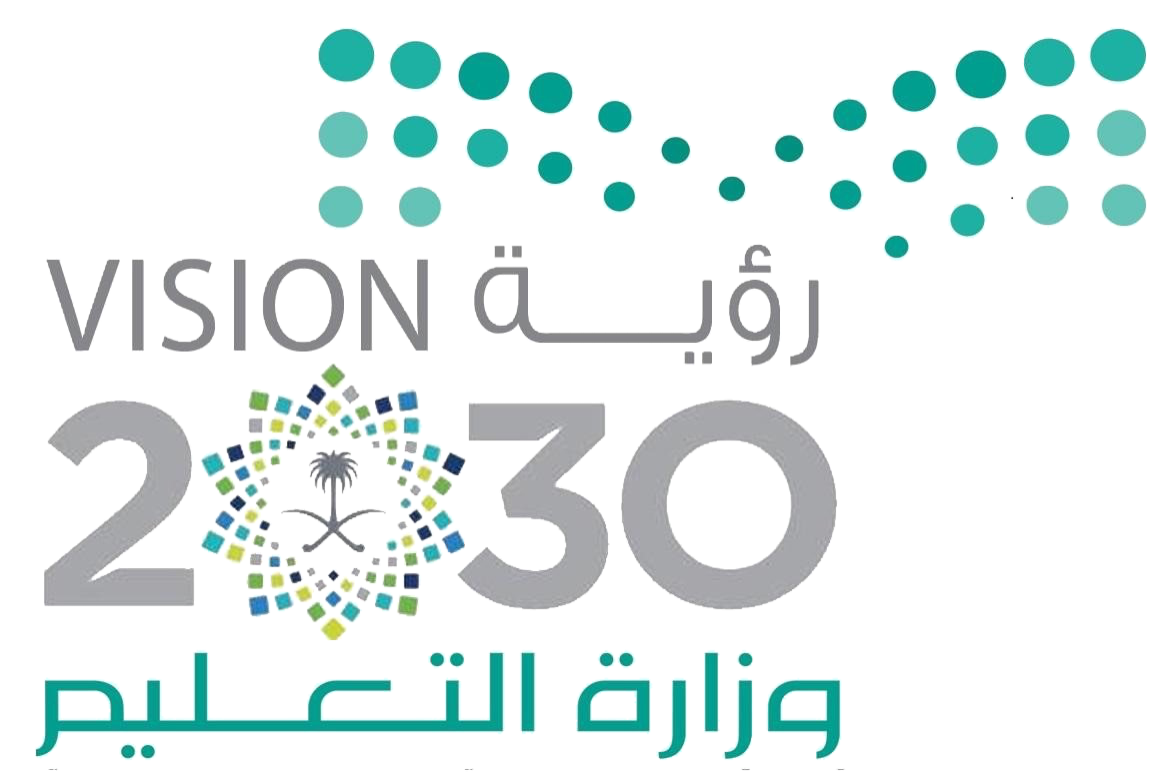 المادة :
علوم
السلاسل والشبكات الغذائية
كتاب الطالب ص 85
الموضــــــــــــوع :
الصف :
ثالث
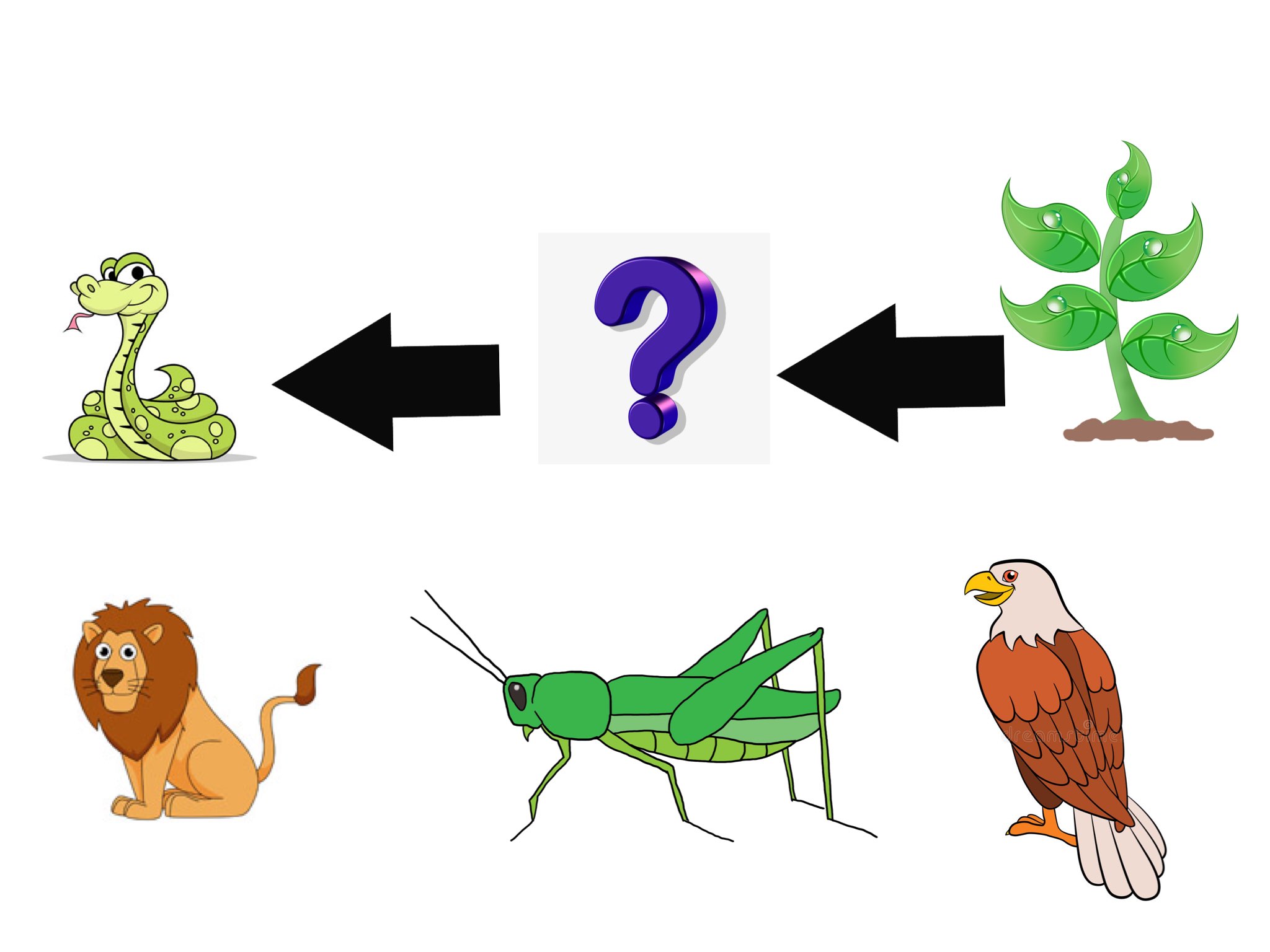 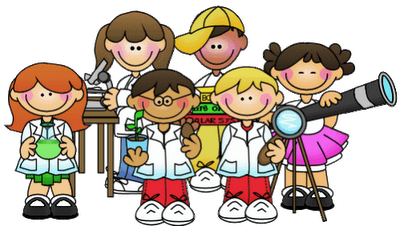 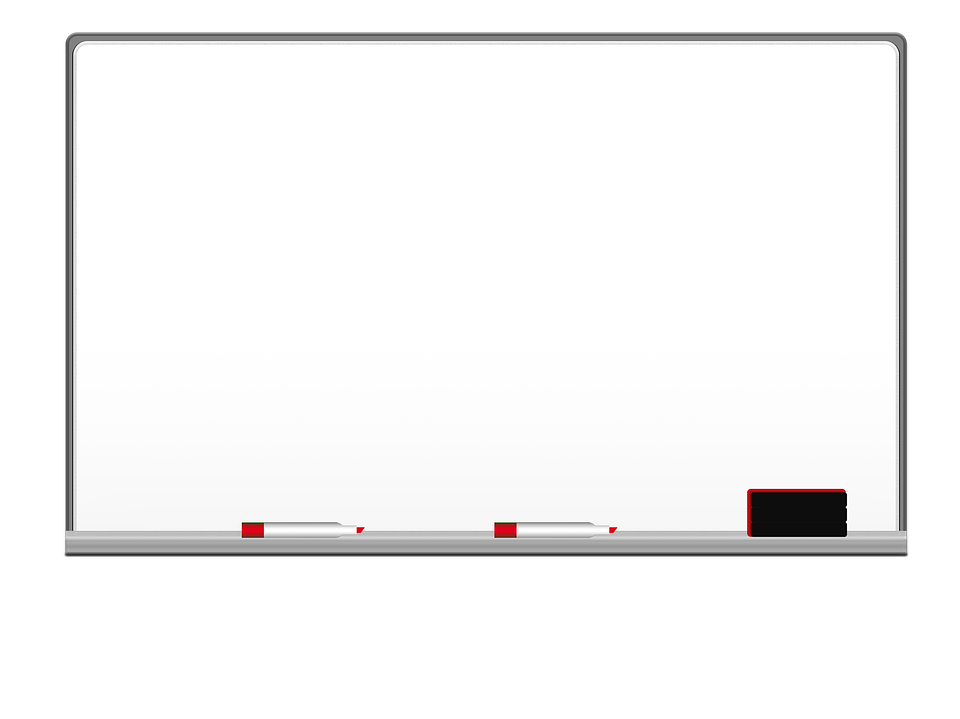 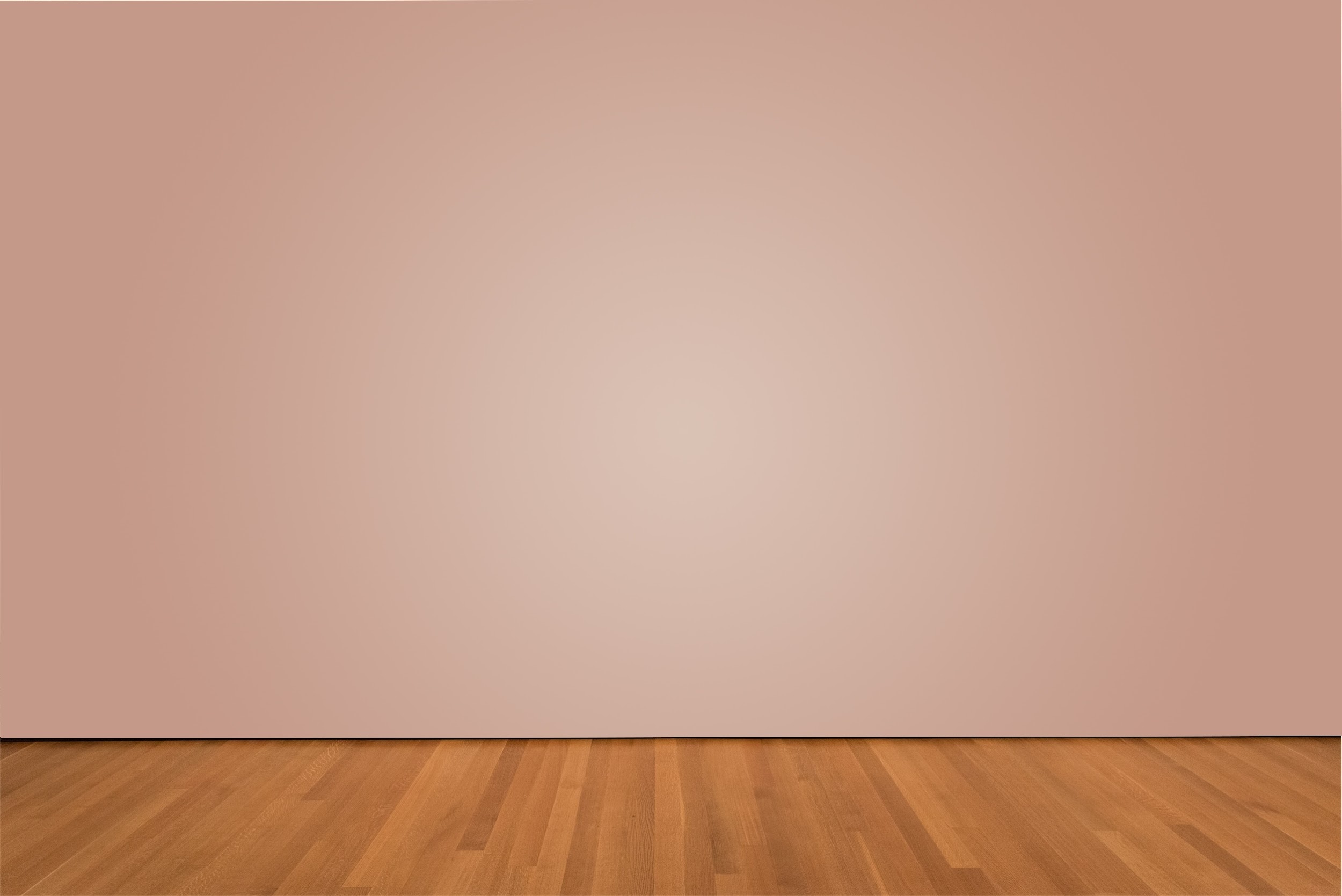 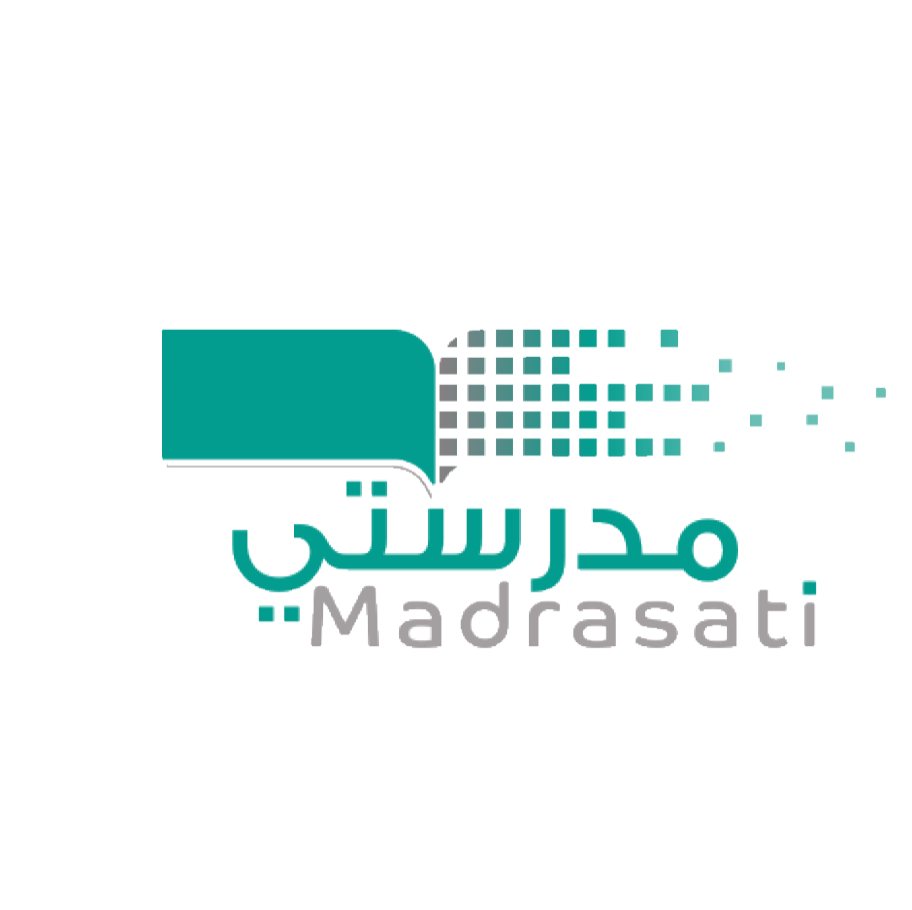 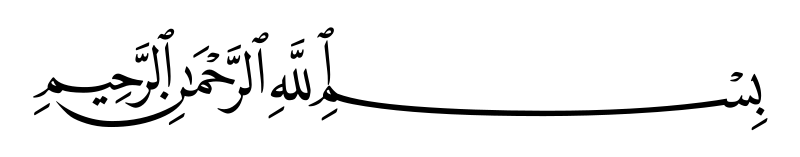 التاريخ :
/    / 1434
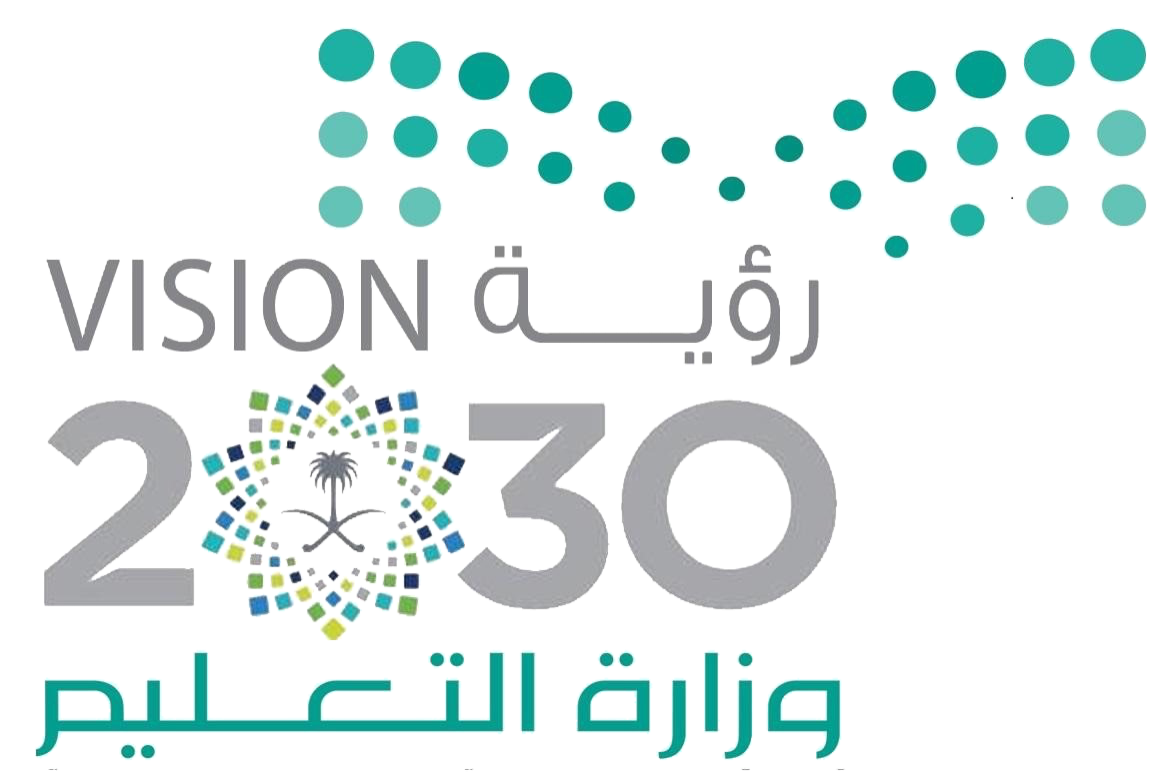 المادة :
علوم
السلاسل والشبكات الغذائية
كتاب الطالب ص 86
الموضــــــــــــوع :
الصف :
ثالث
تعرفنا على السلسلة الغذائية
ماهي الشبكة الغذائية
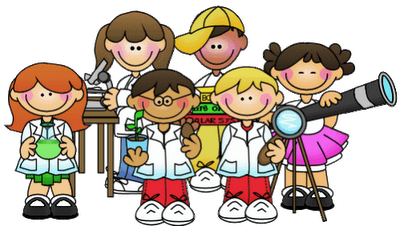 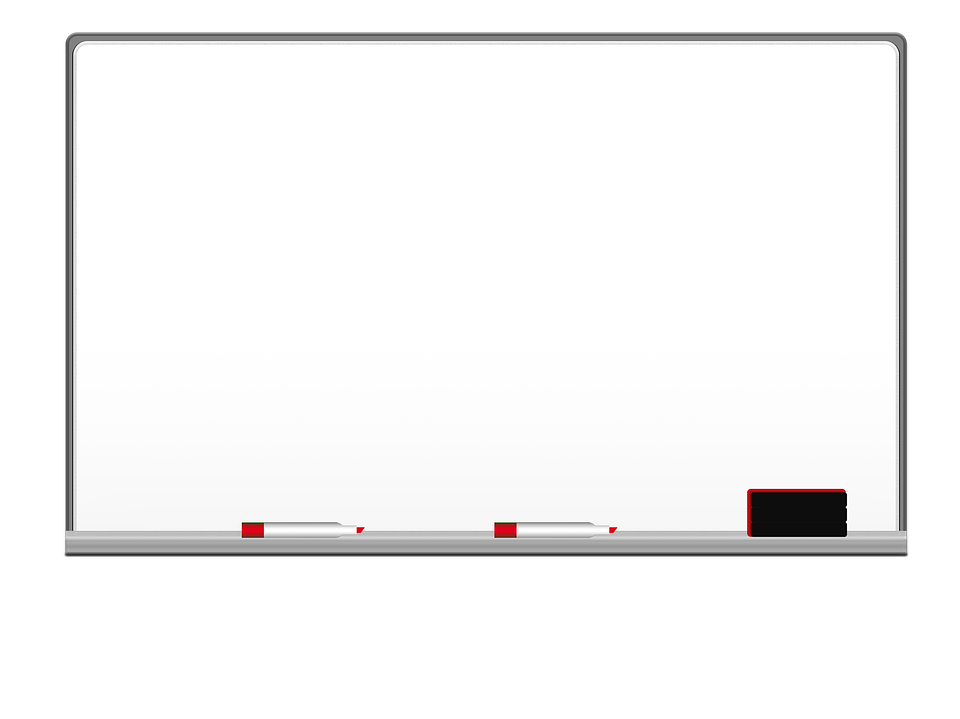 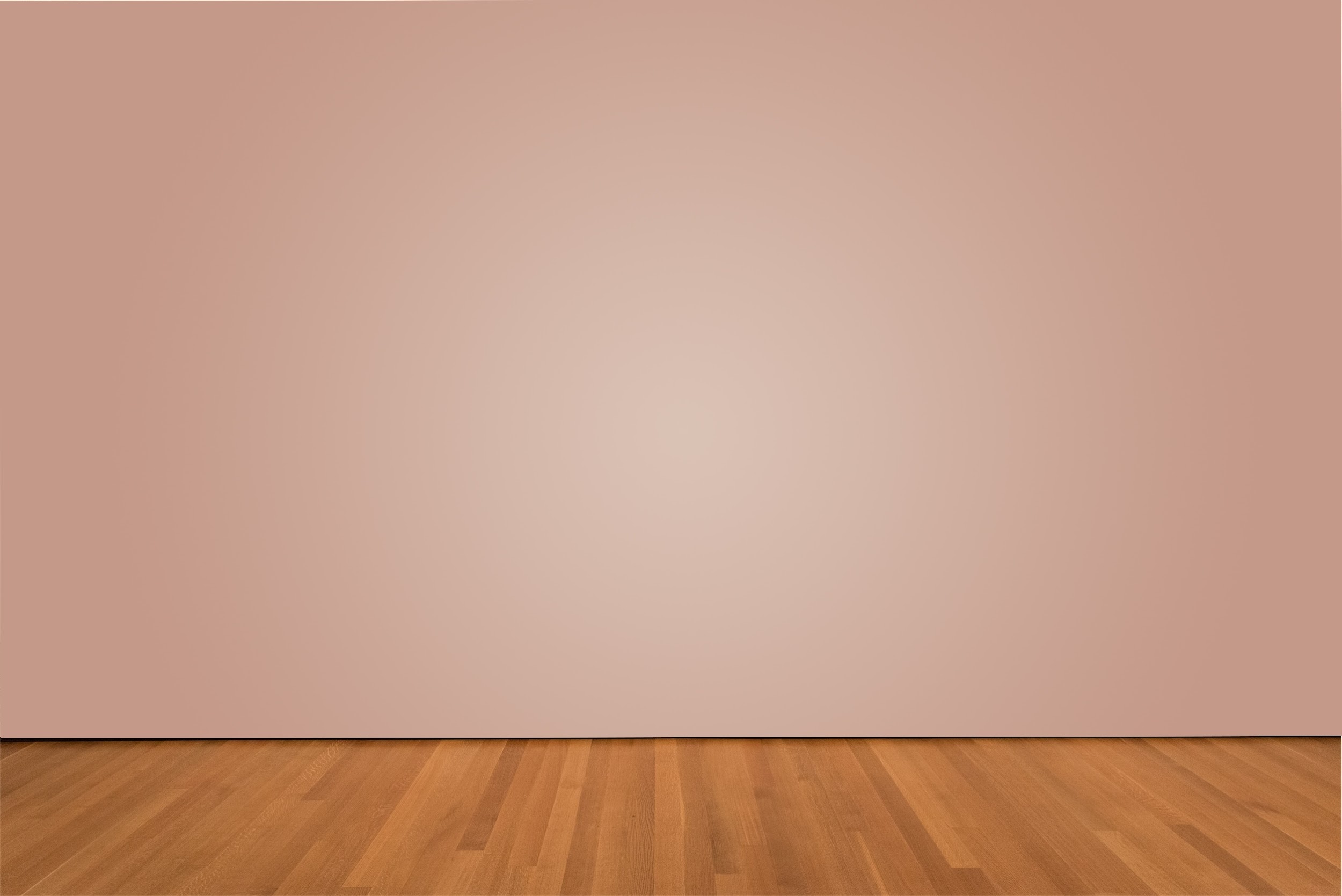 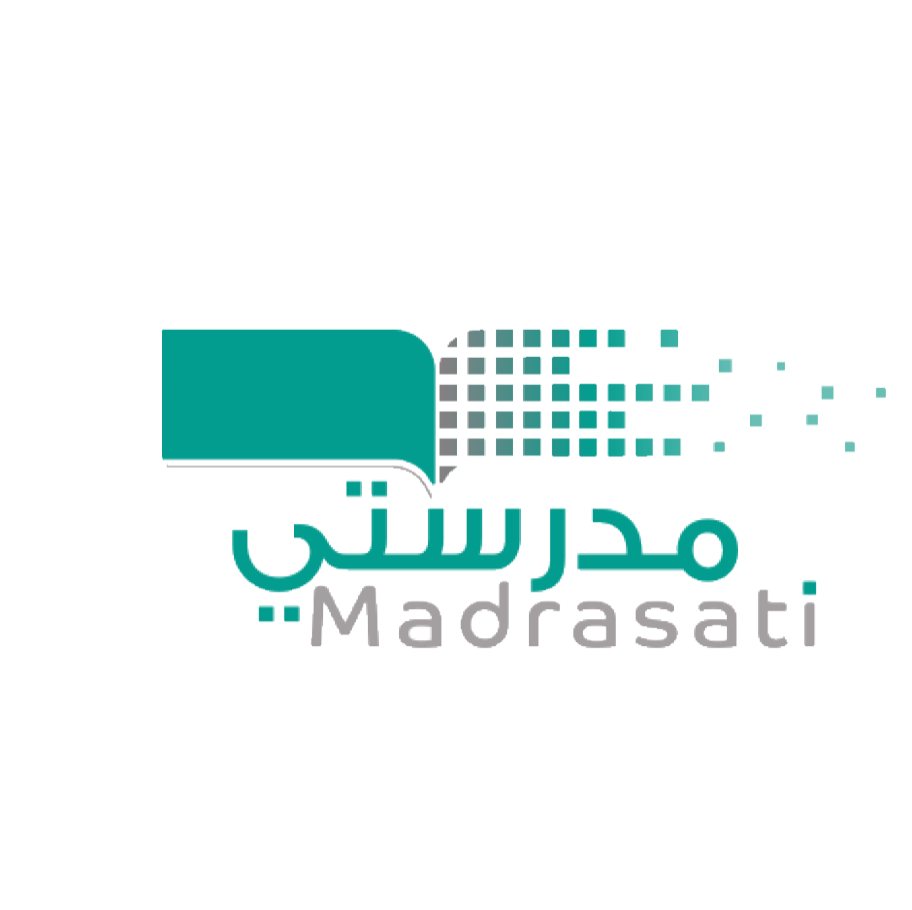 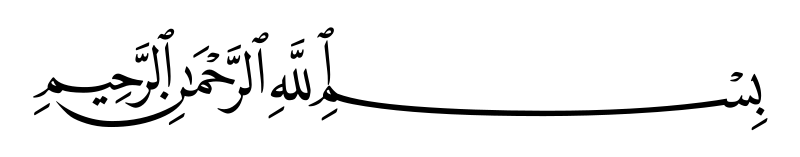 التاريخ :
/    / 1434
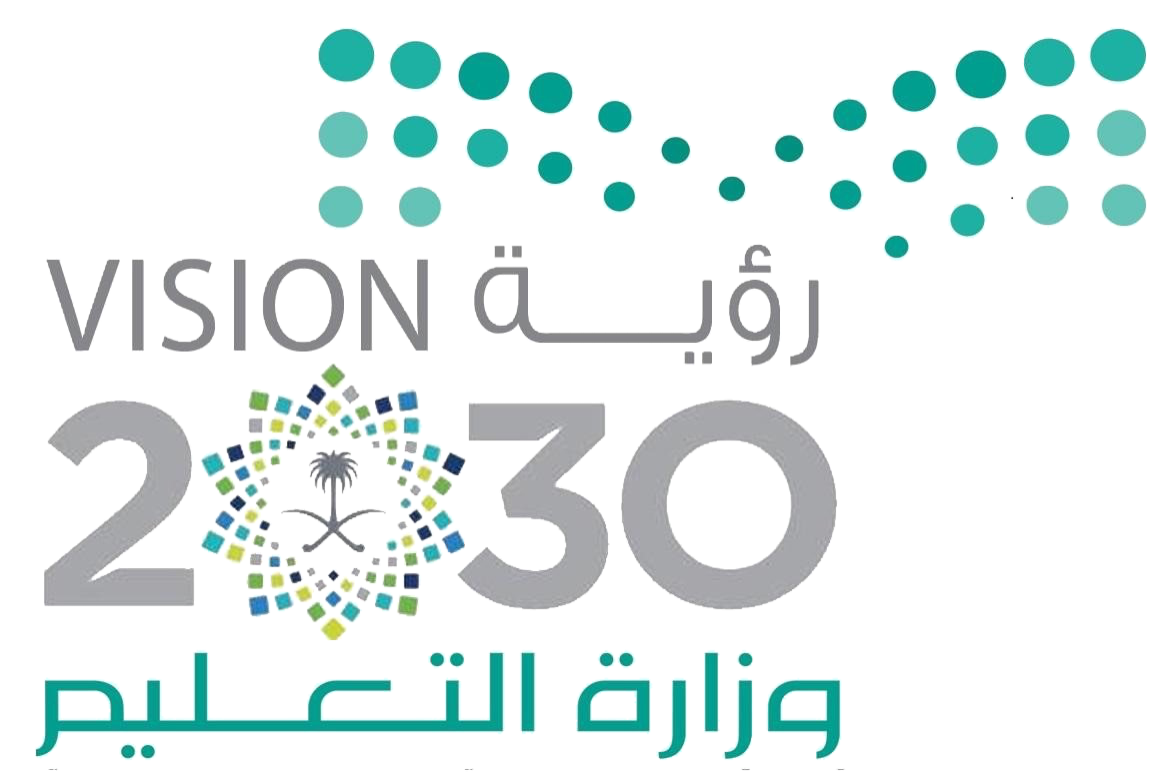 المادة :
علوم
السلاسل والشبكات الغذائية
كتاب الطالب ص 86
الموضــــــــــــوع :
الصف :
ثالث
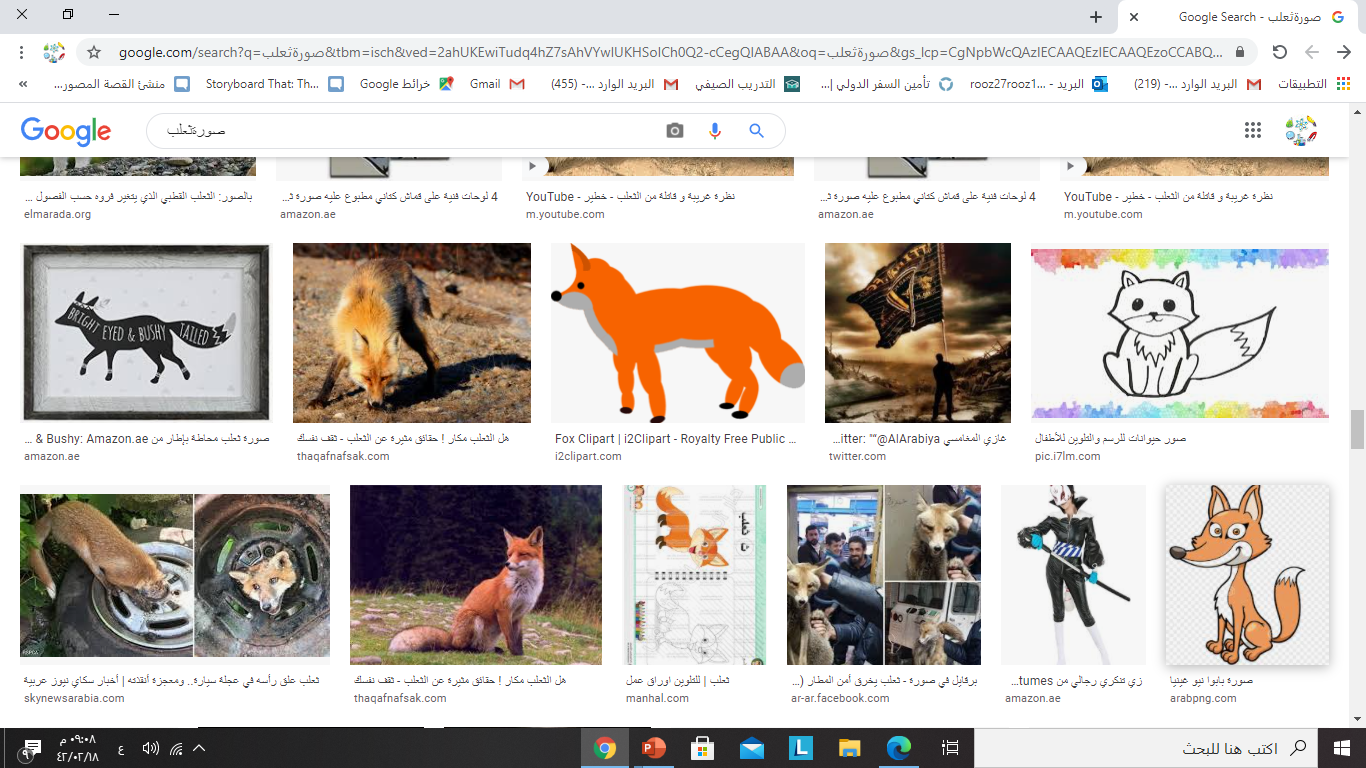 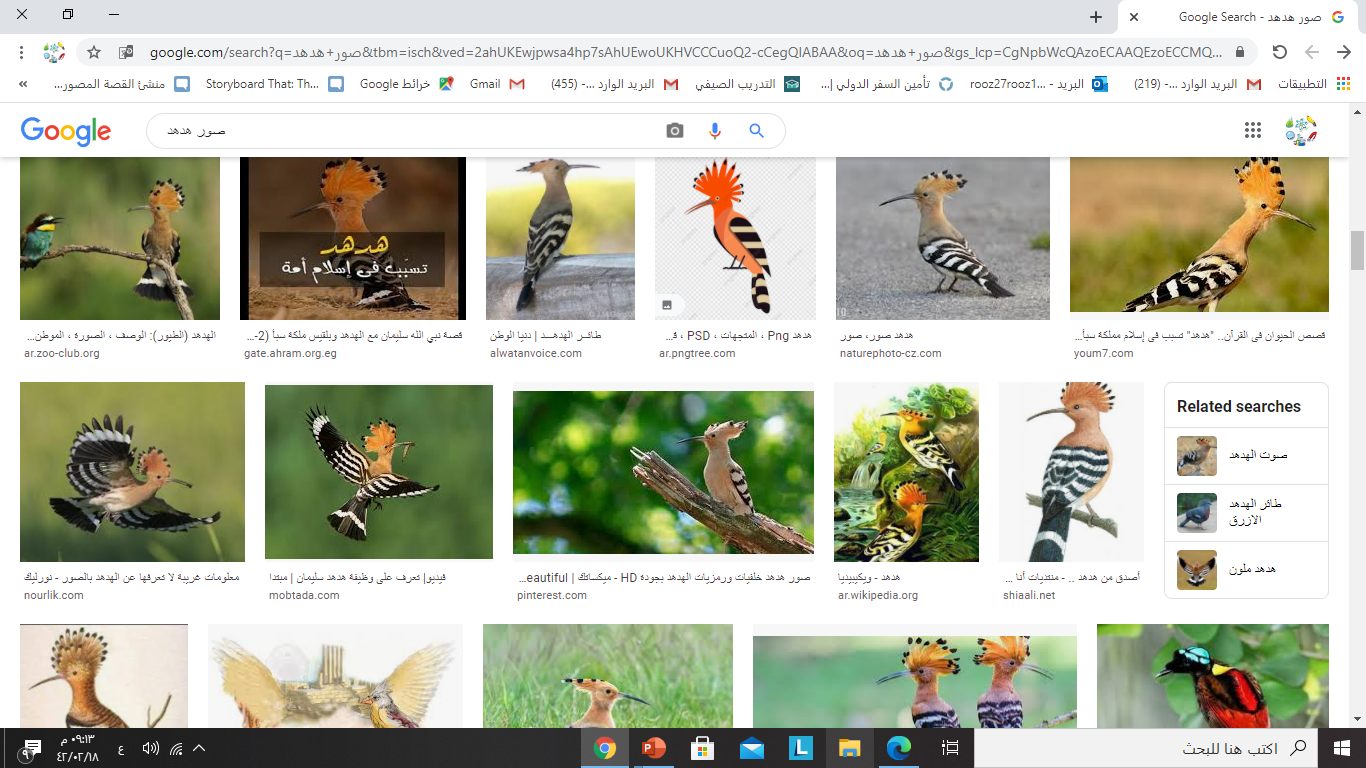 شبكة غذائية
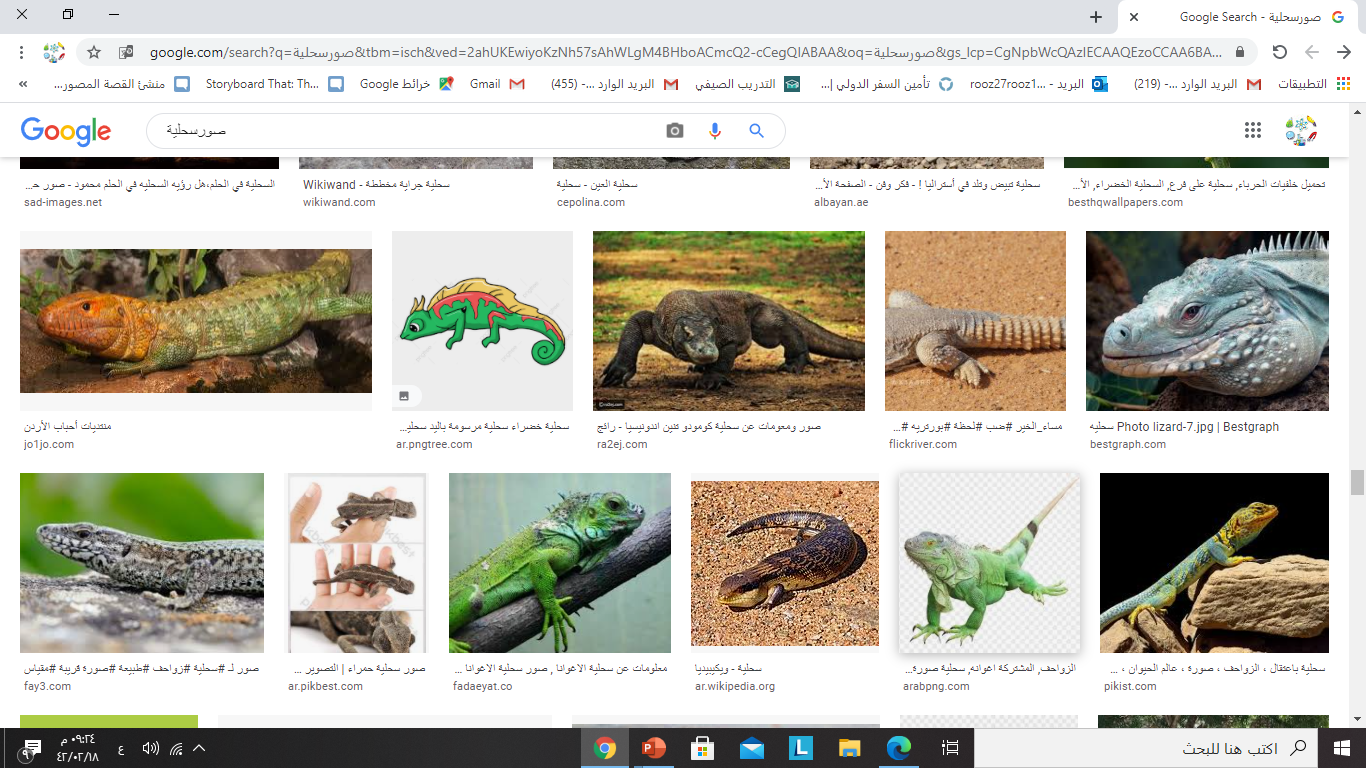 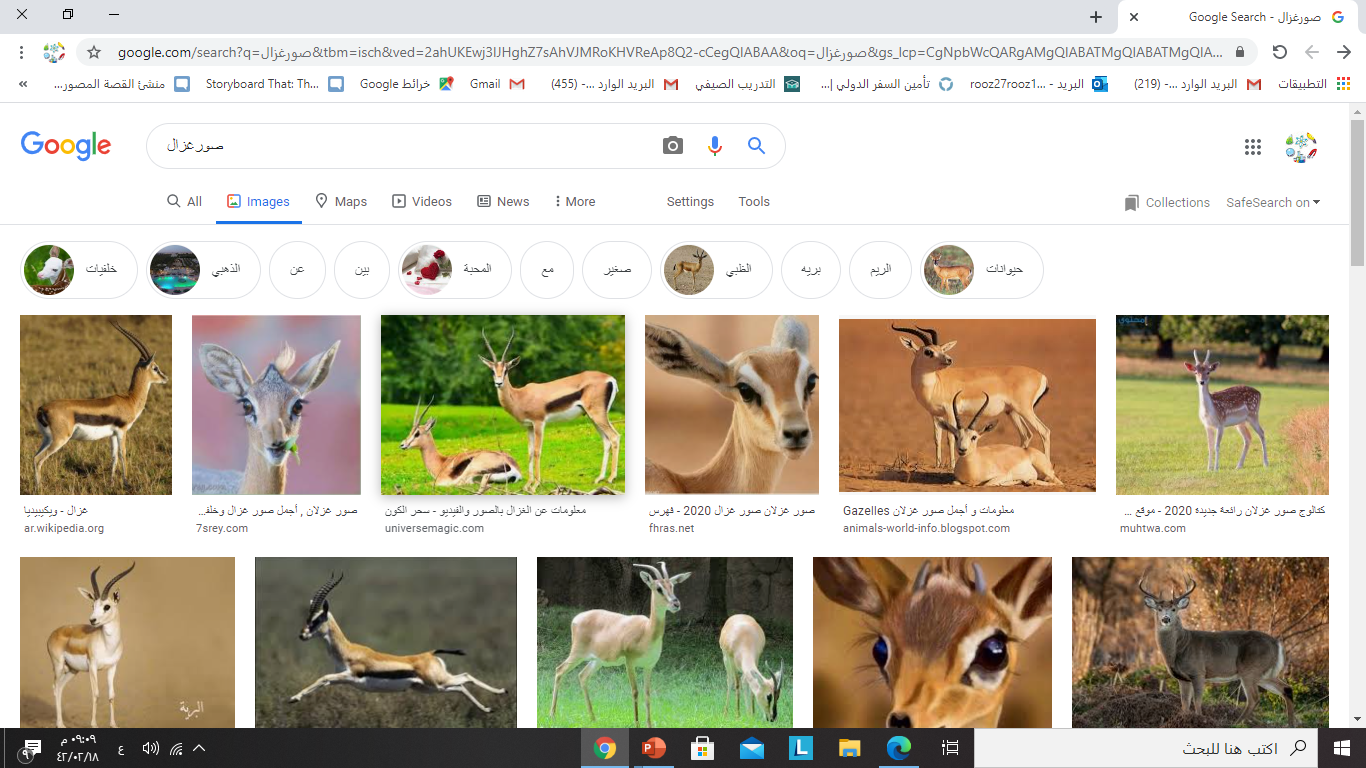 يمكن أن يأكل الأسماك
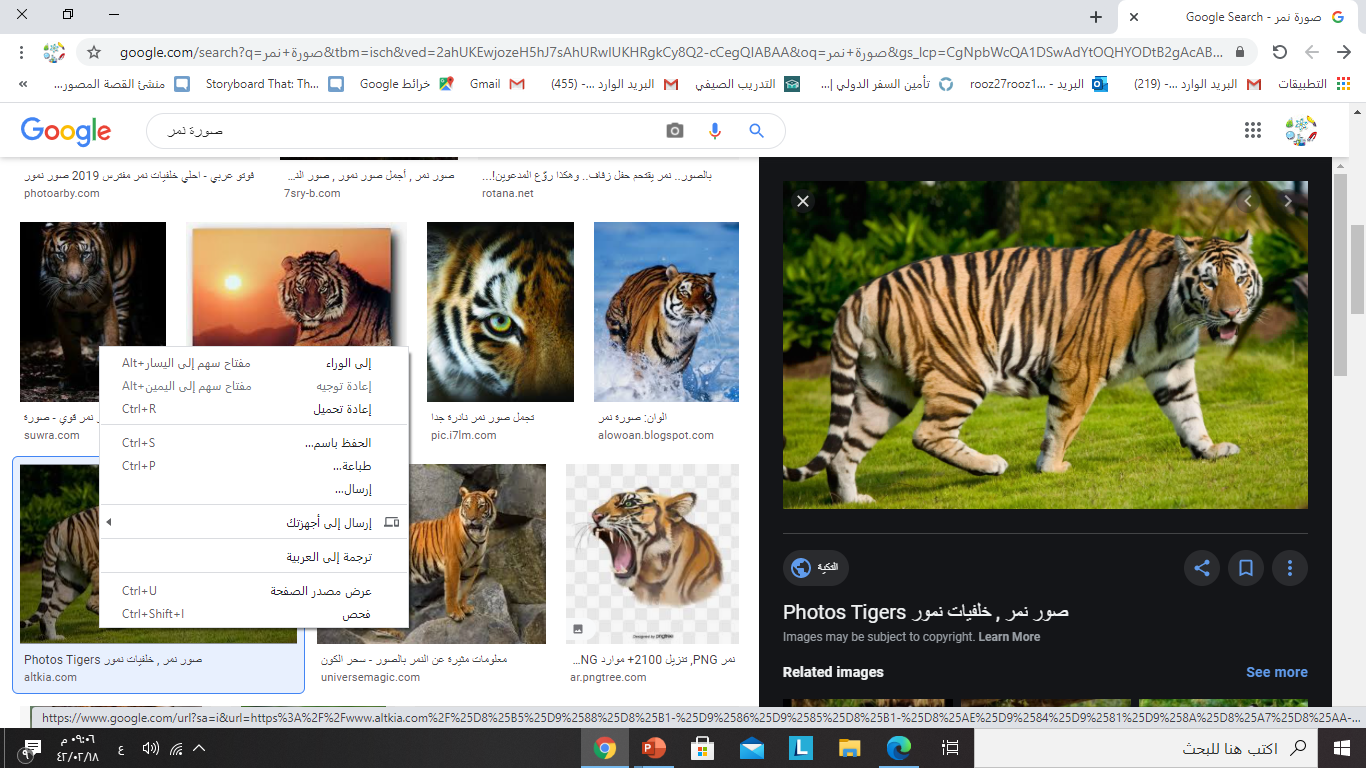 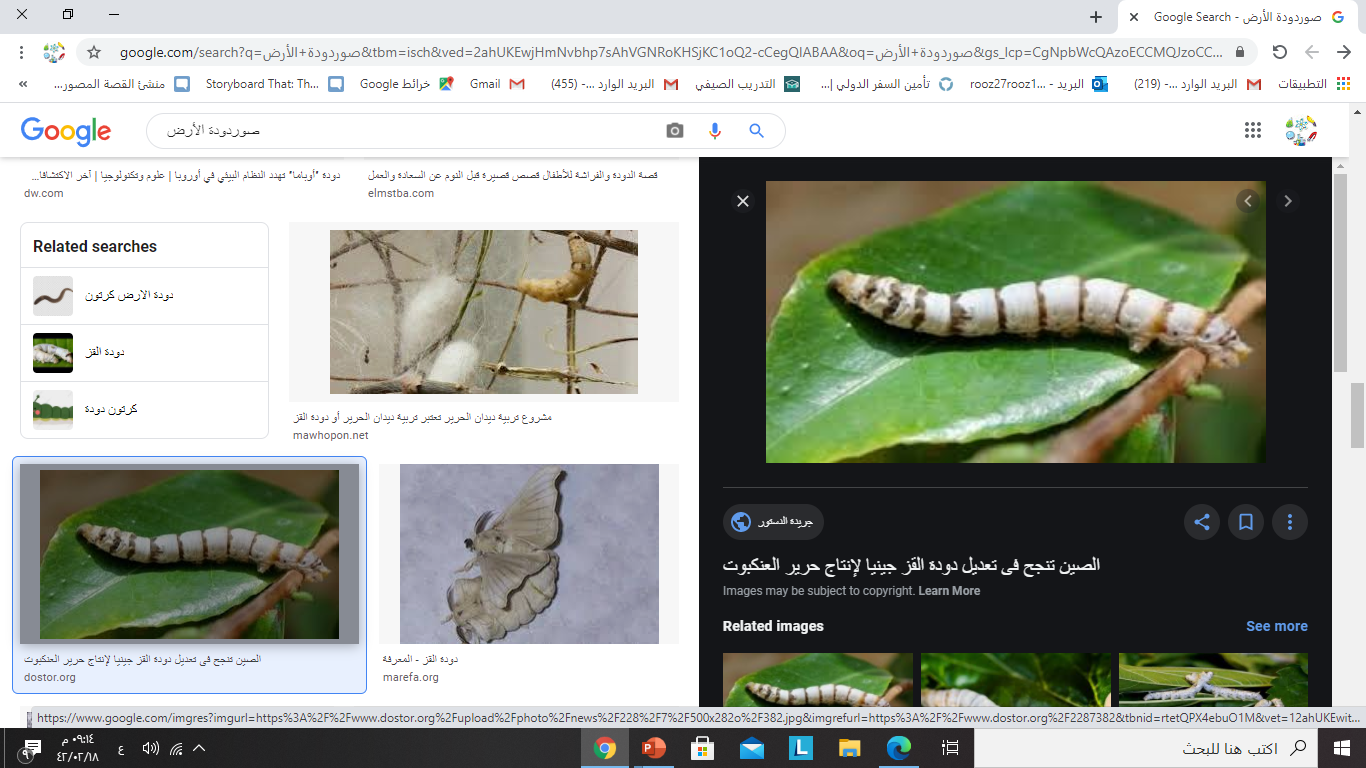 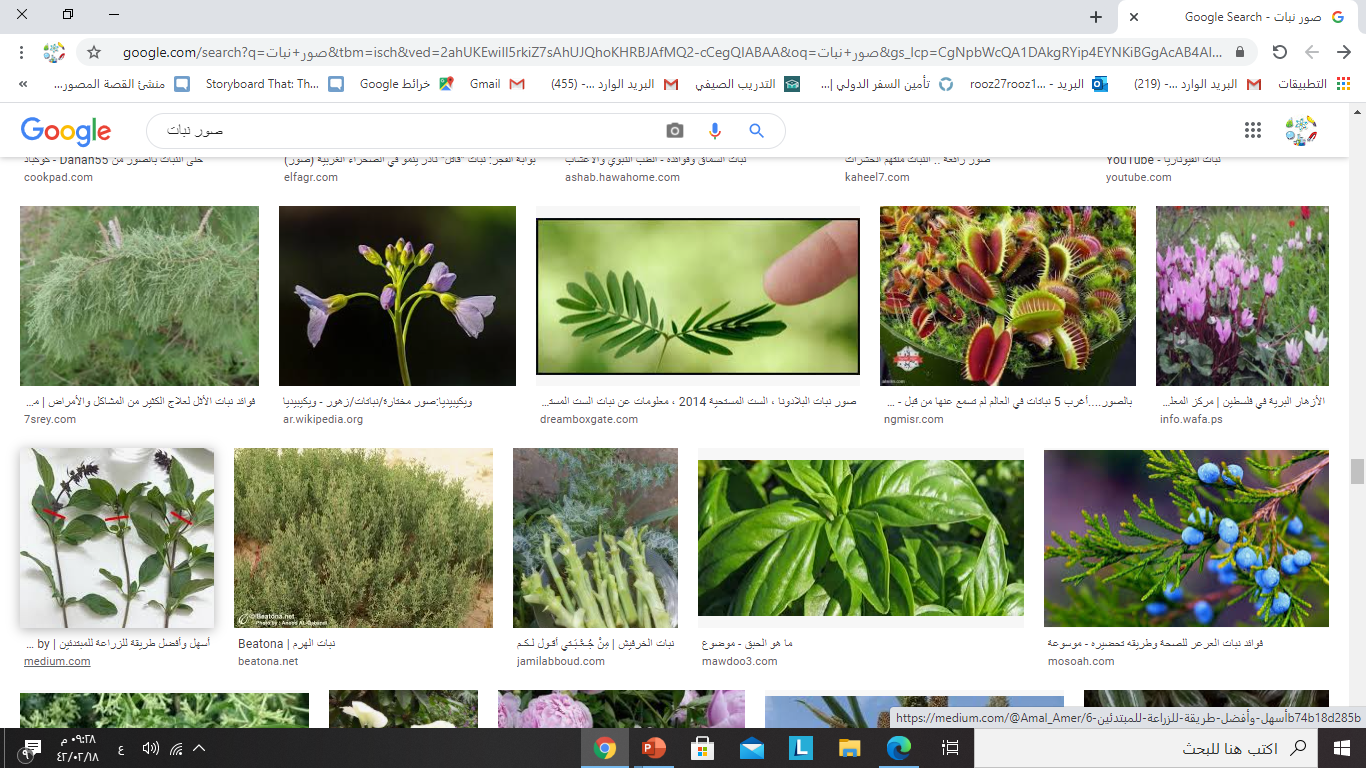 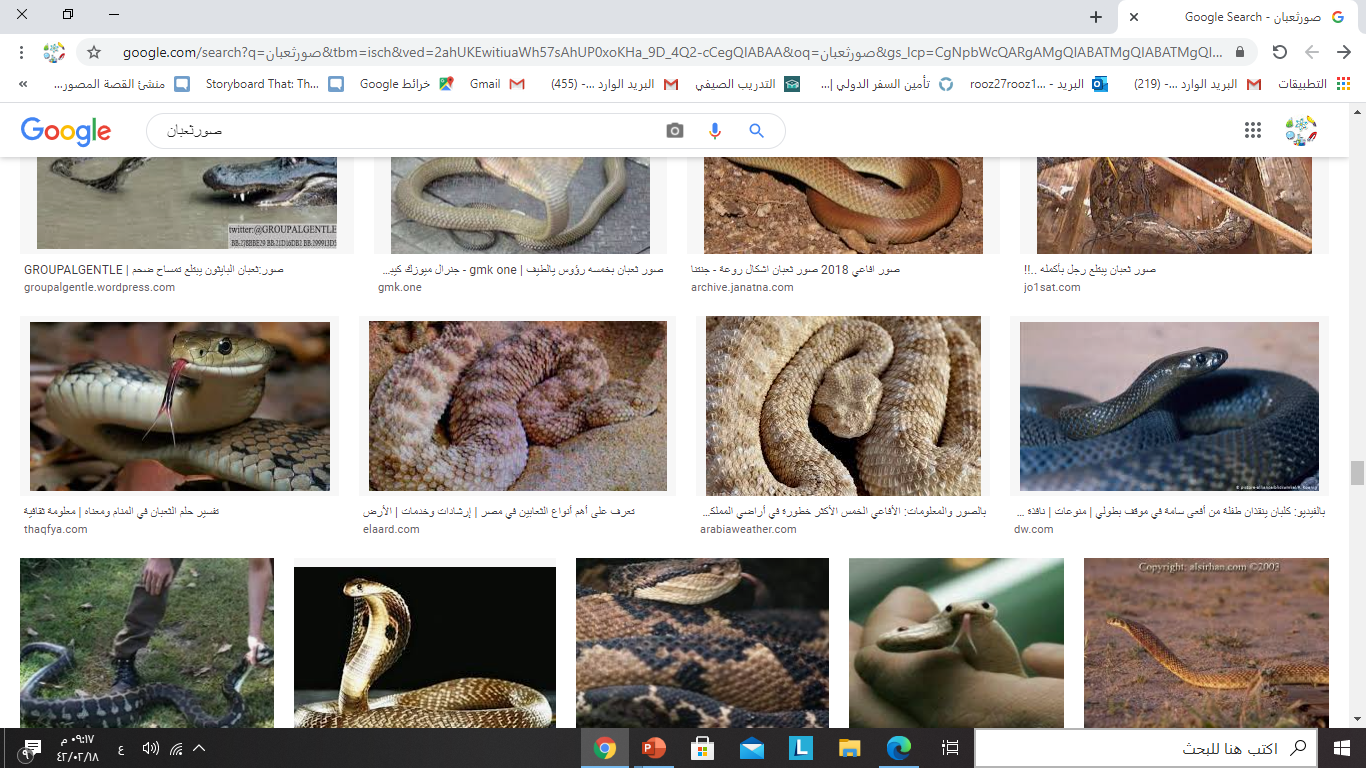 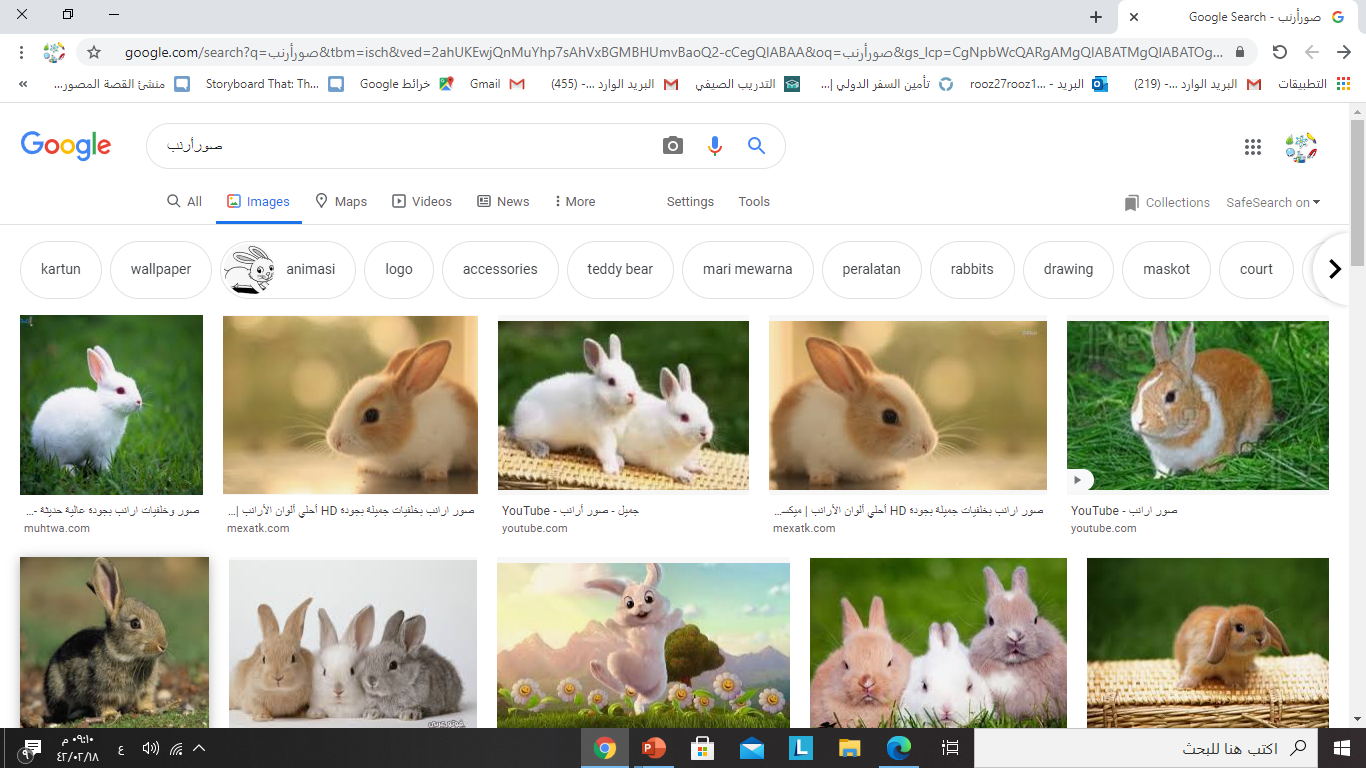 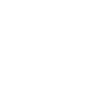 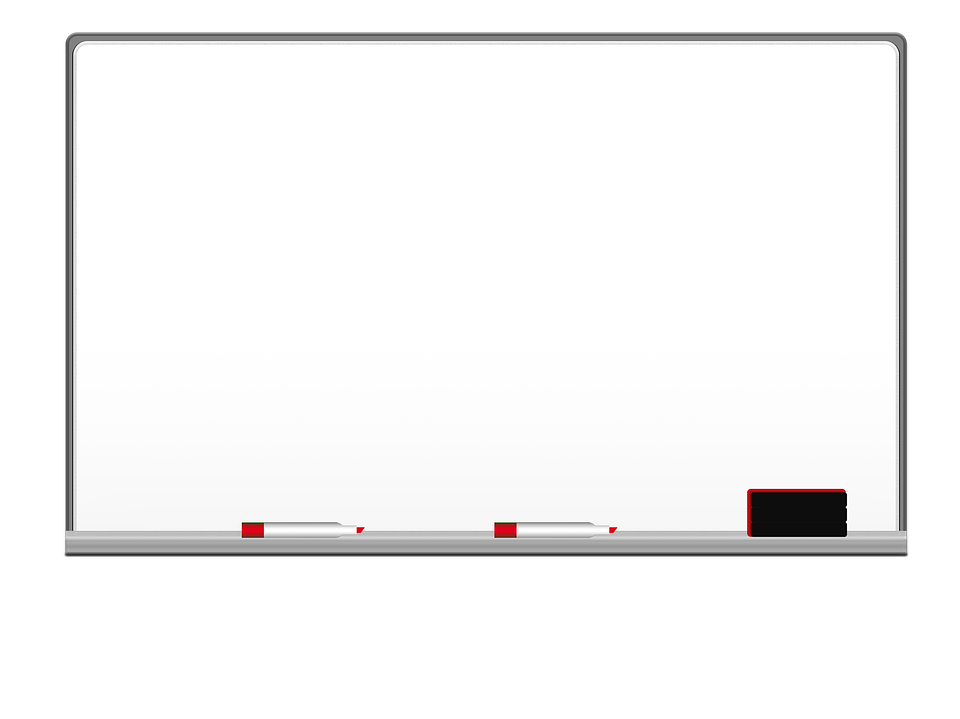 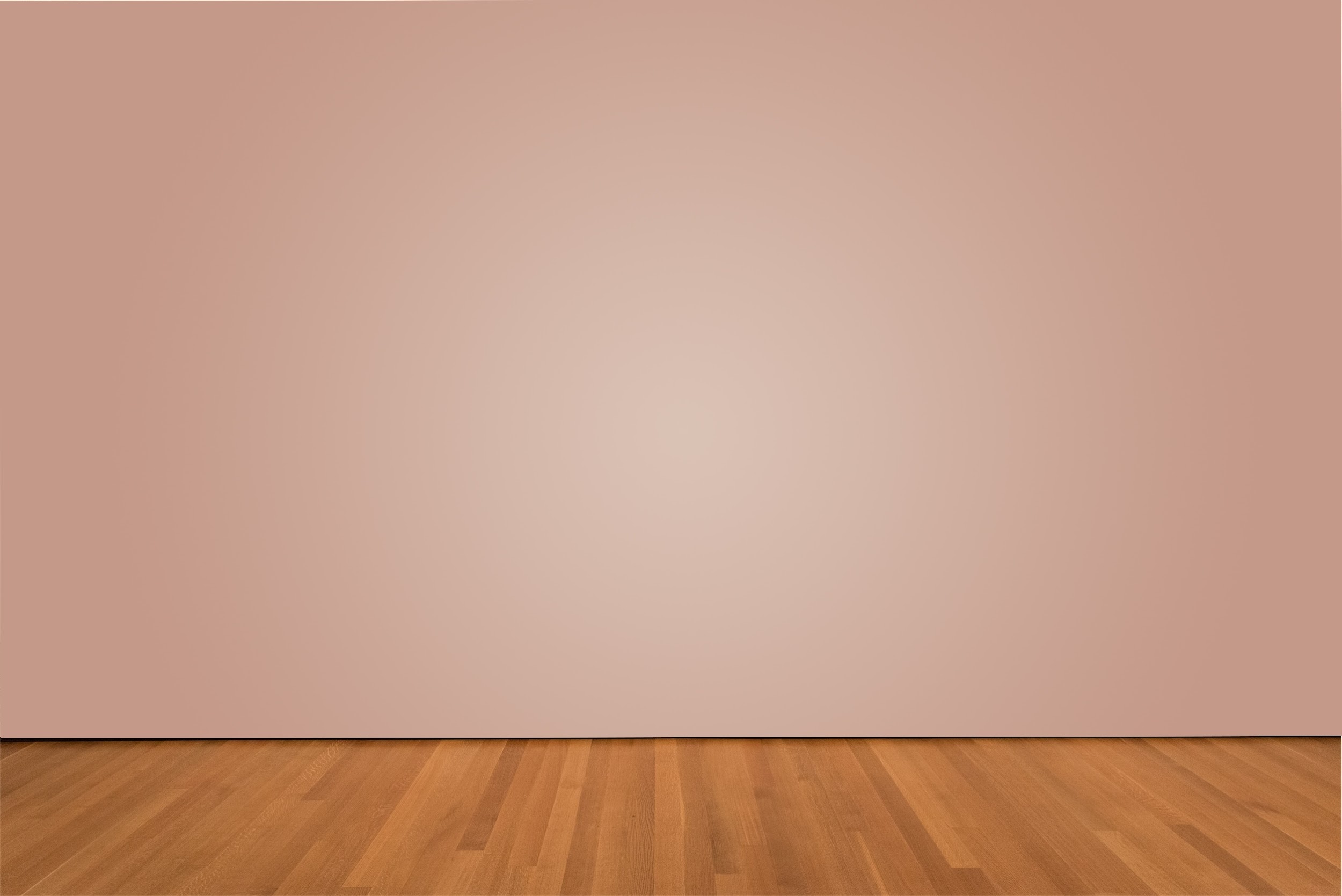 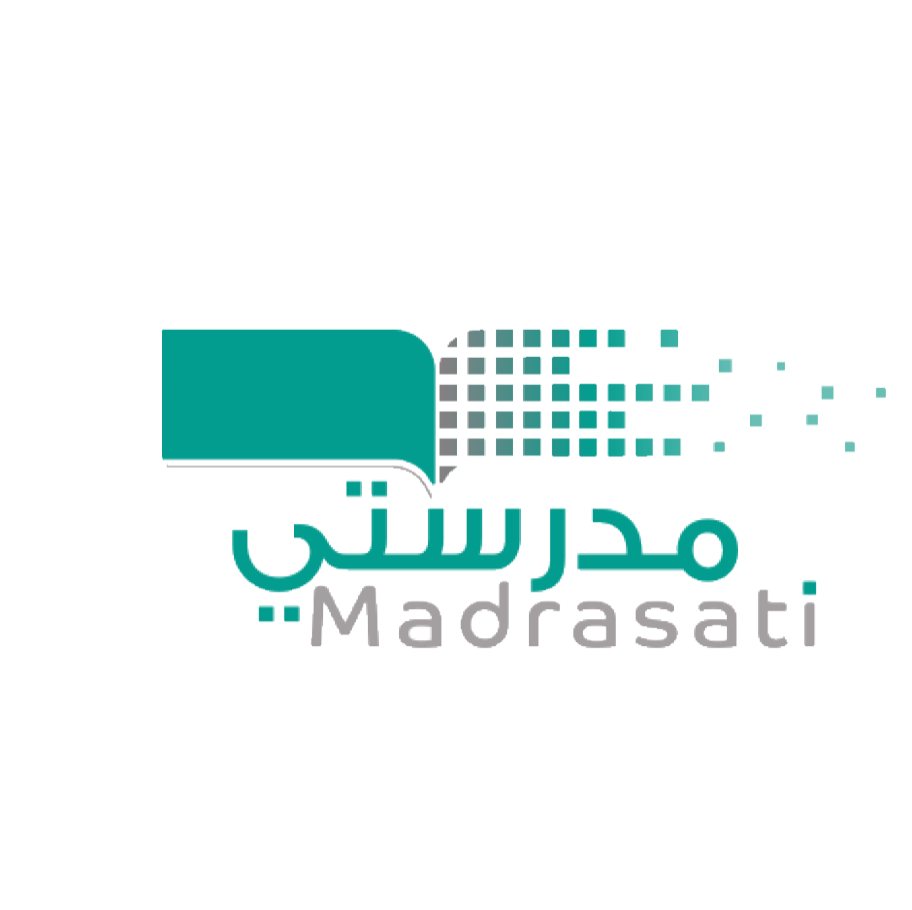 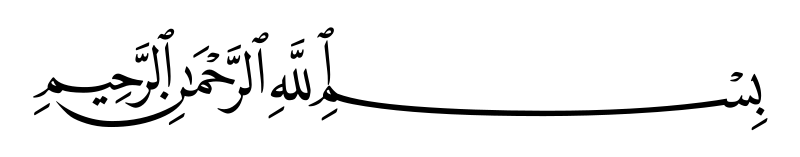 التاريخ :
/    / 1434
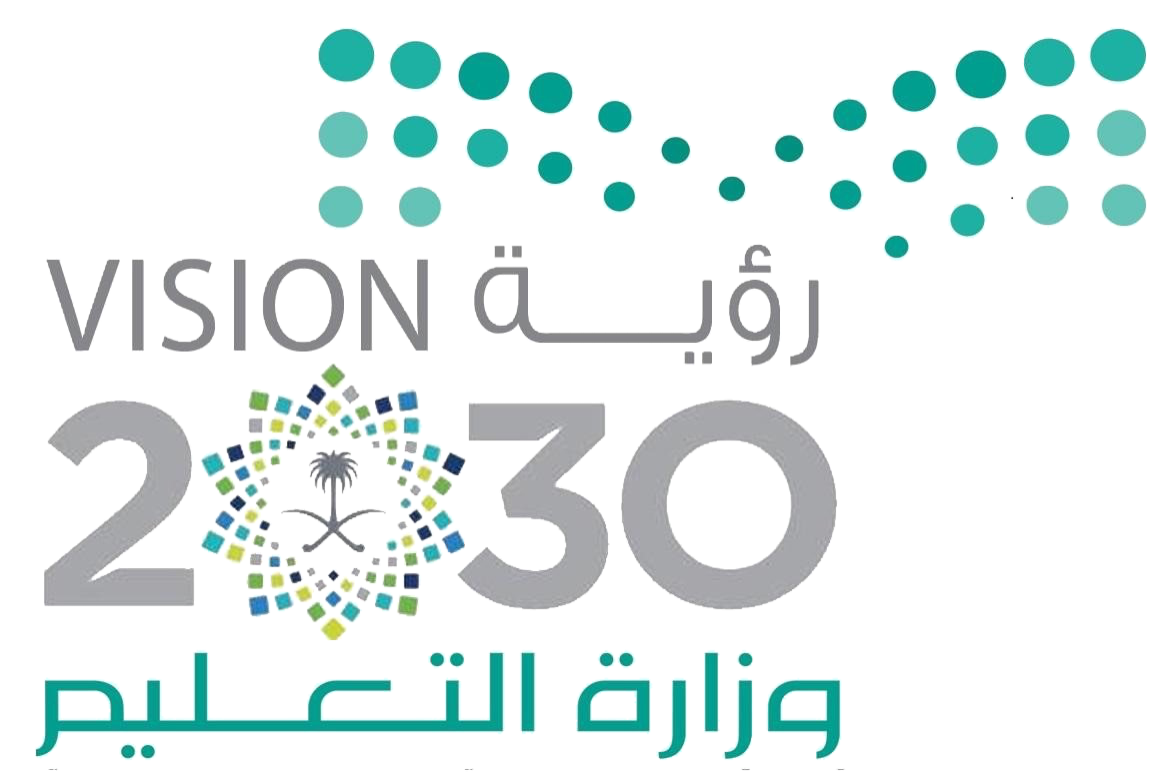 المادة :
علوم
السلاسل والشبكات الغذائية
كتاب الطالب ص 86
الموضــــــــــــوع :
الصف :
ثالث
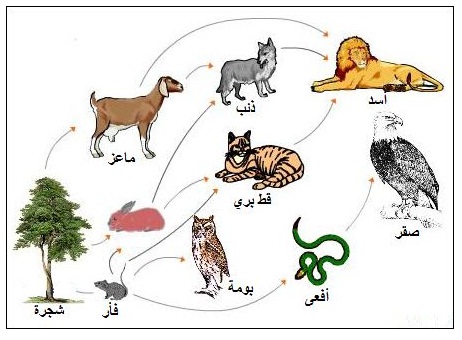 الشبكة الغذائية :
 هي تشابك السلاسل الغذائية
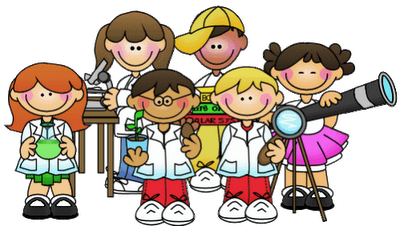 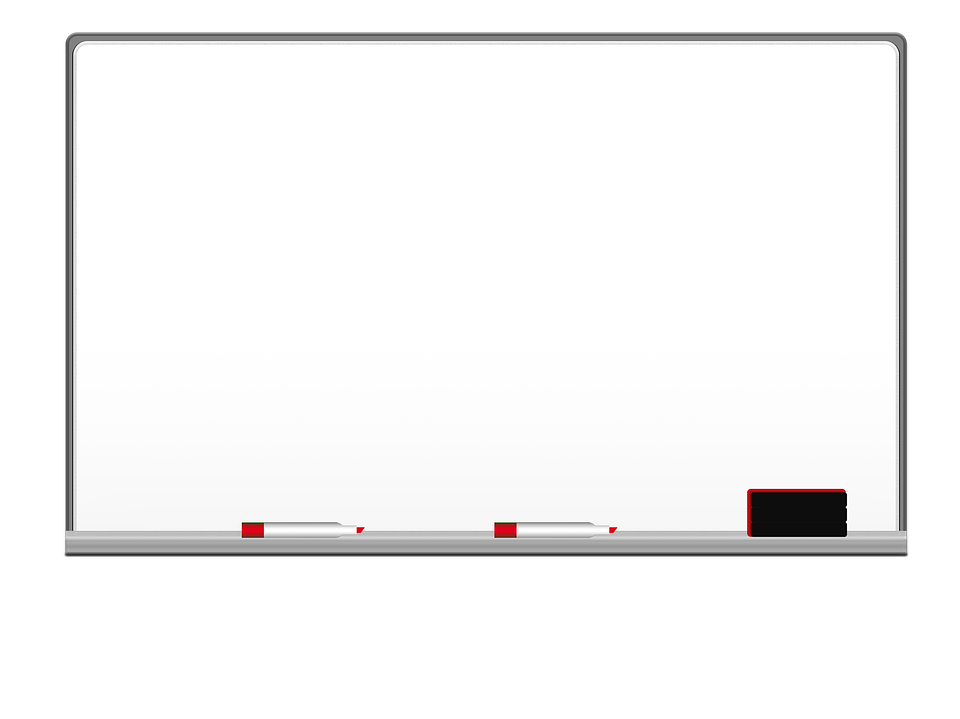 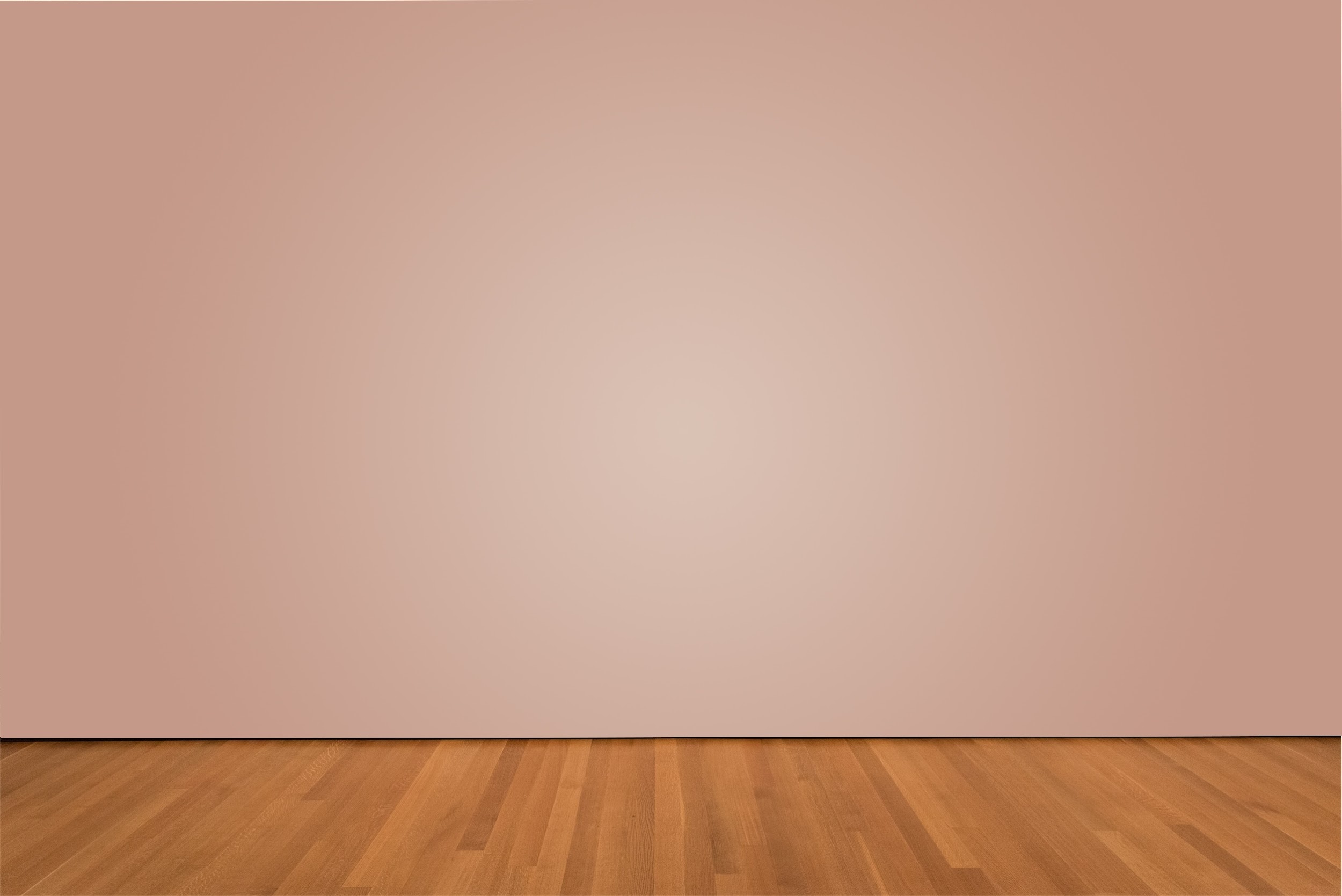 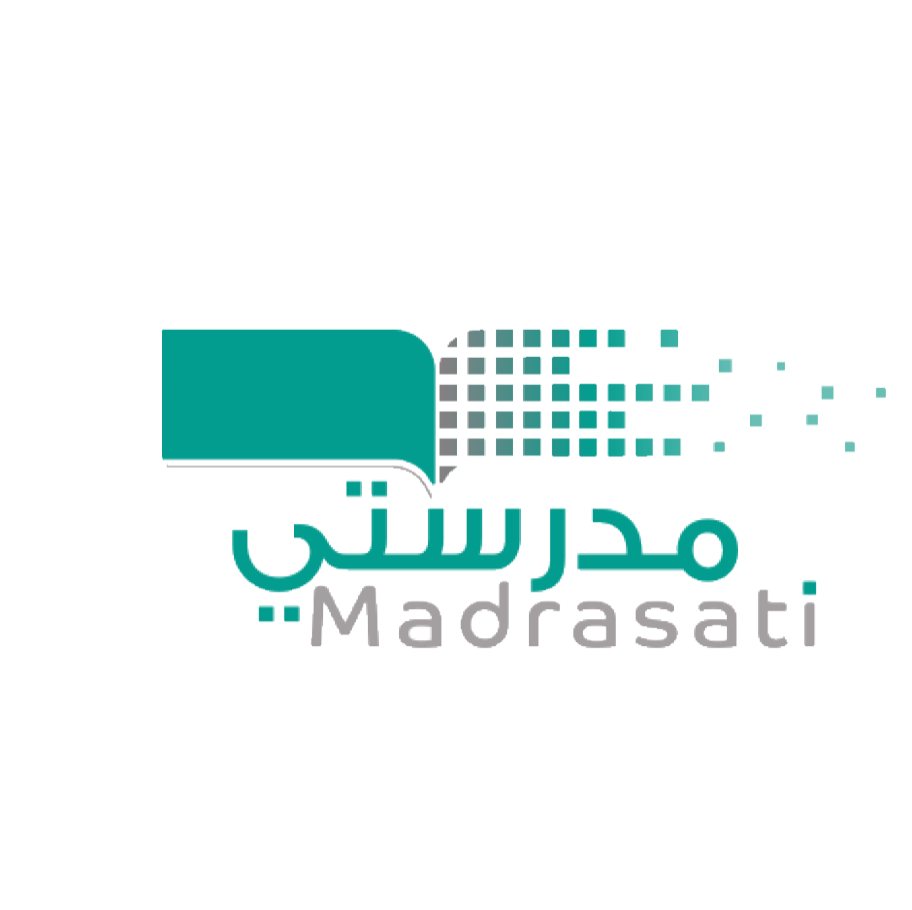 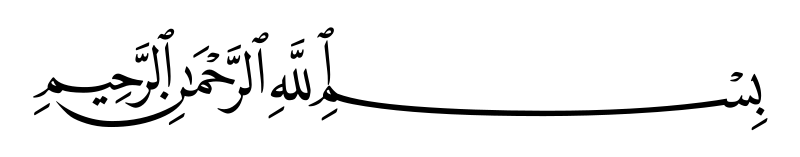 التاريخ :
/    / 1434
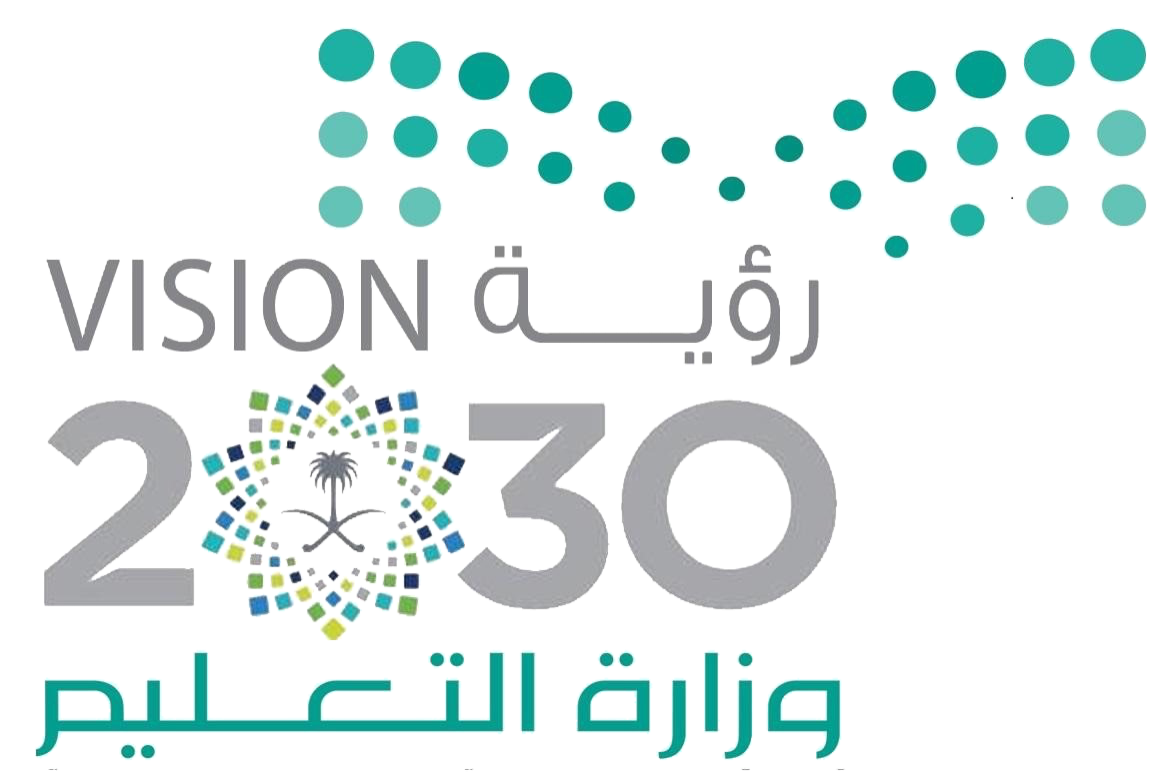 المادة :
علوم
السلاسل والشبكات الغذائية
كتاب الطالب ص 86
الموضــــــــــــوع :
الصف :
ثالث
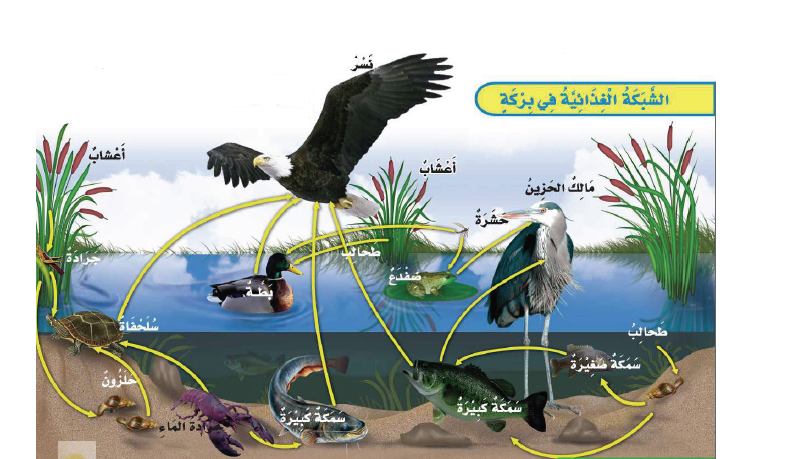 الشبكة الغذائية 
 هي تشابك السلاسل الغذائية
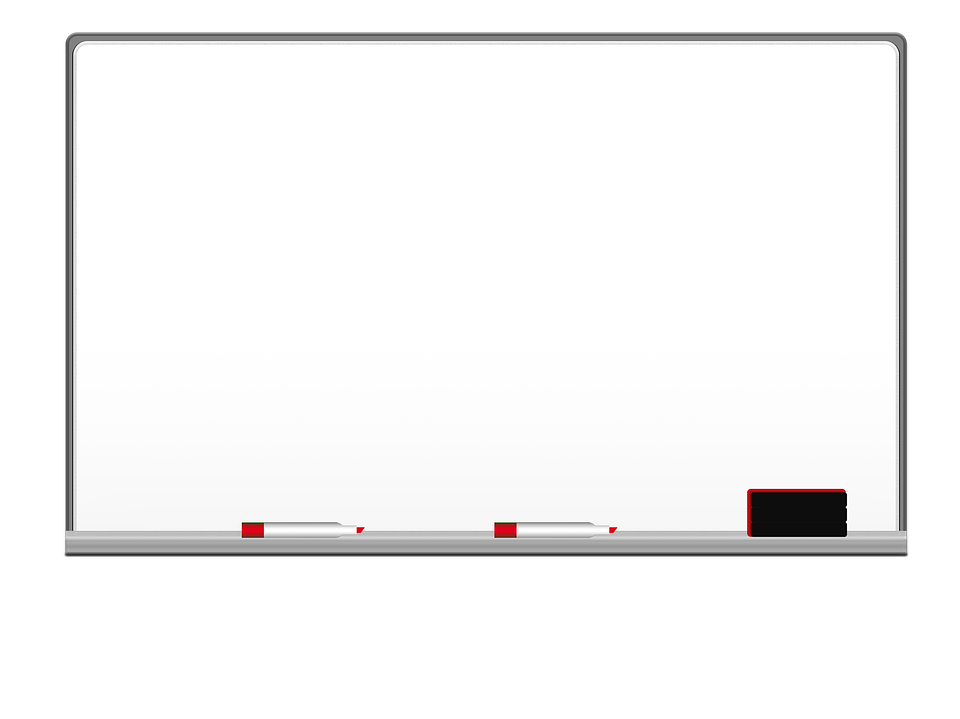 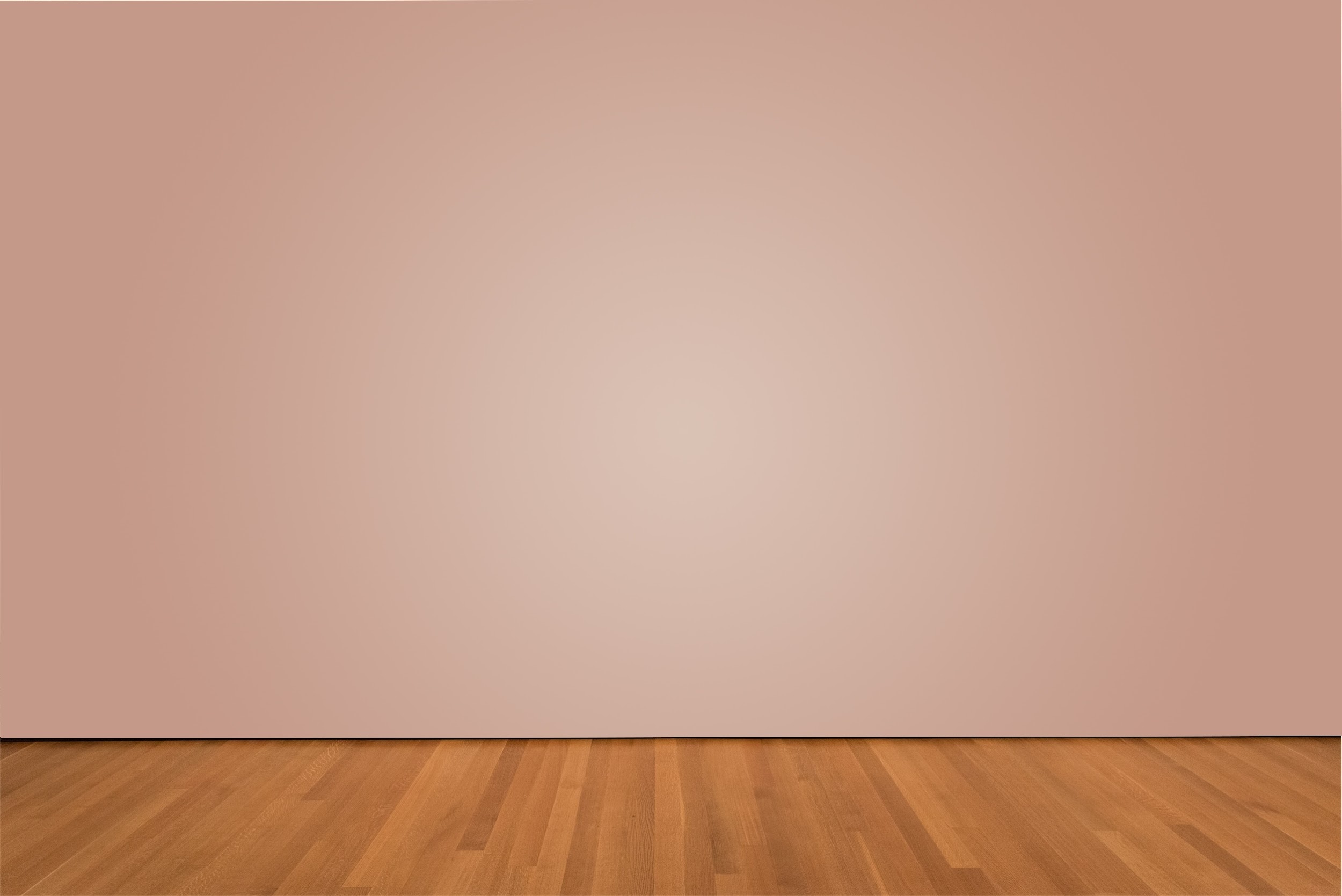 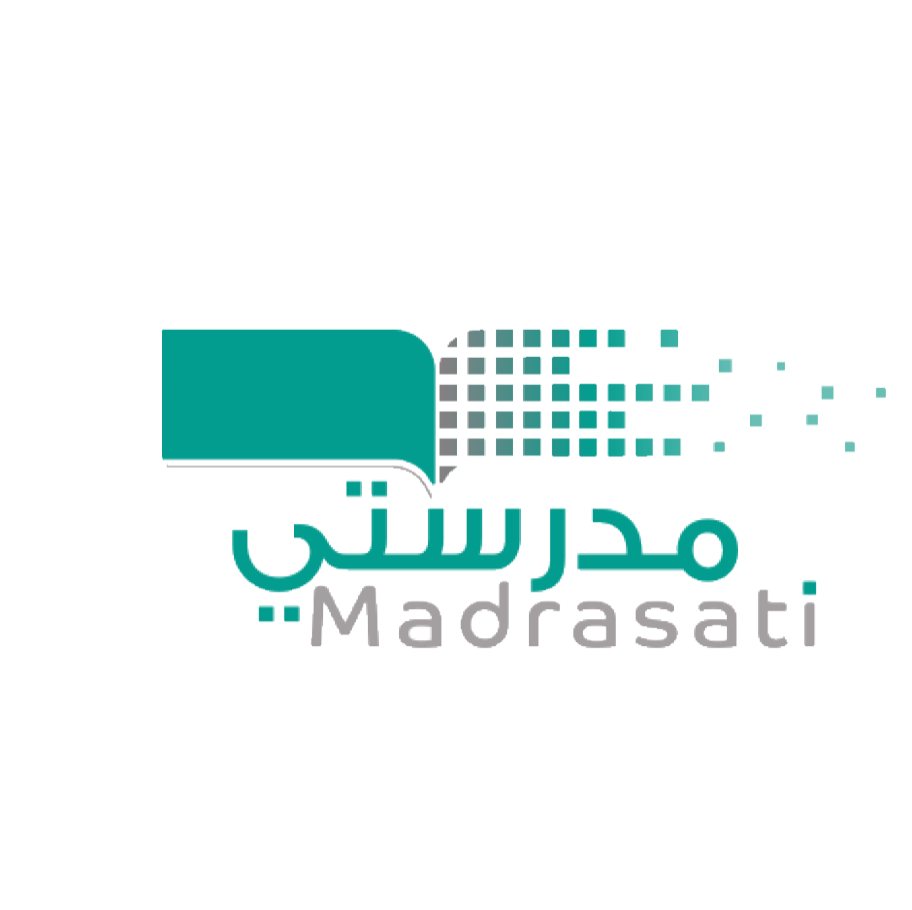 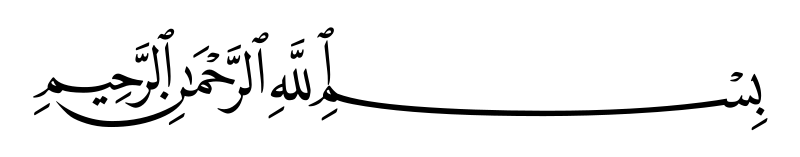 التاريخ :
/    / 1434
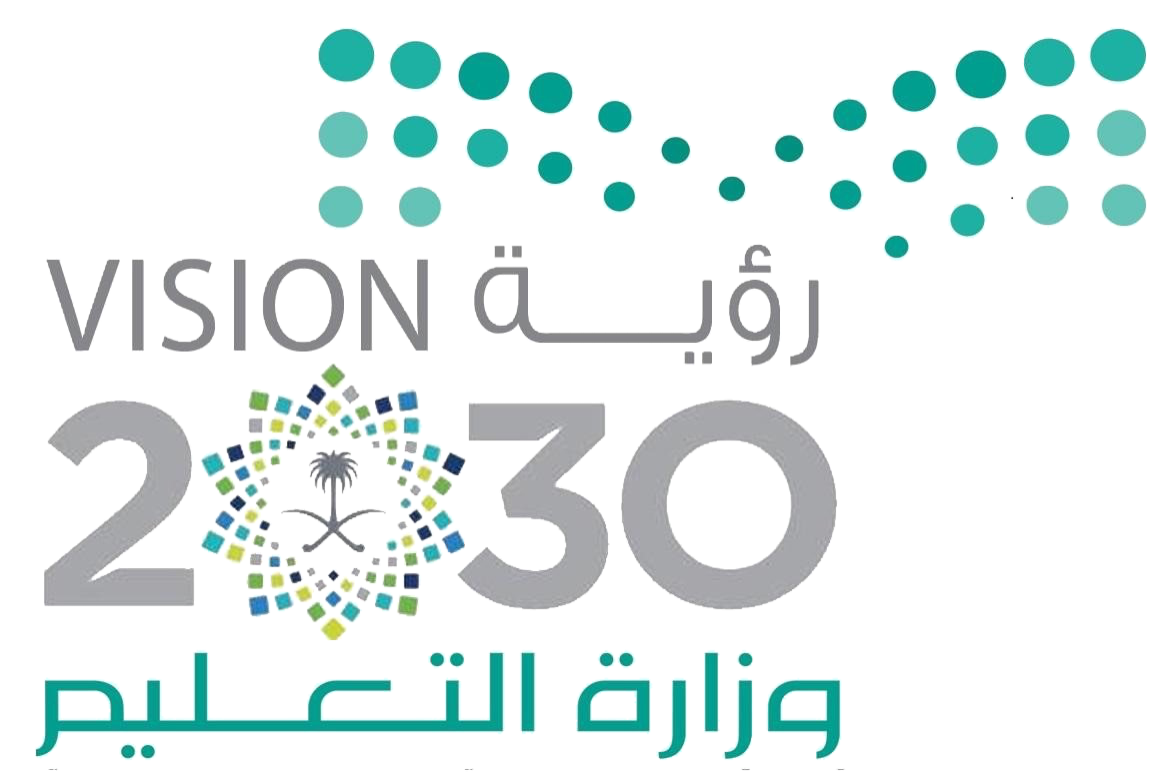 المادة :
علوم
السلاسل والشبكات الغذائية
كتاب الطالب ص 86
الموضــــــــــــوع :
الصف :
ثالث
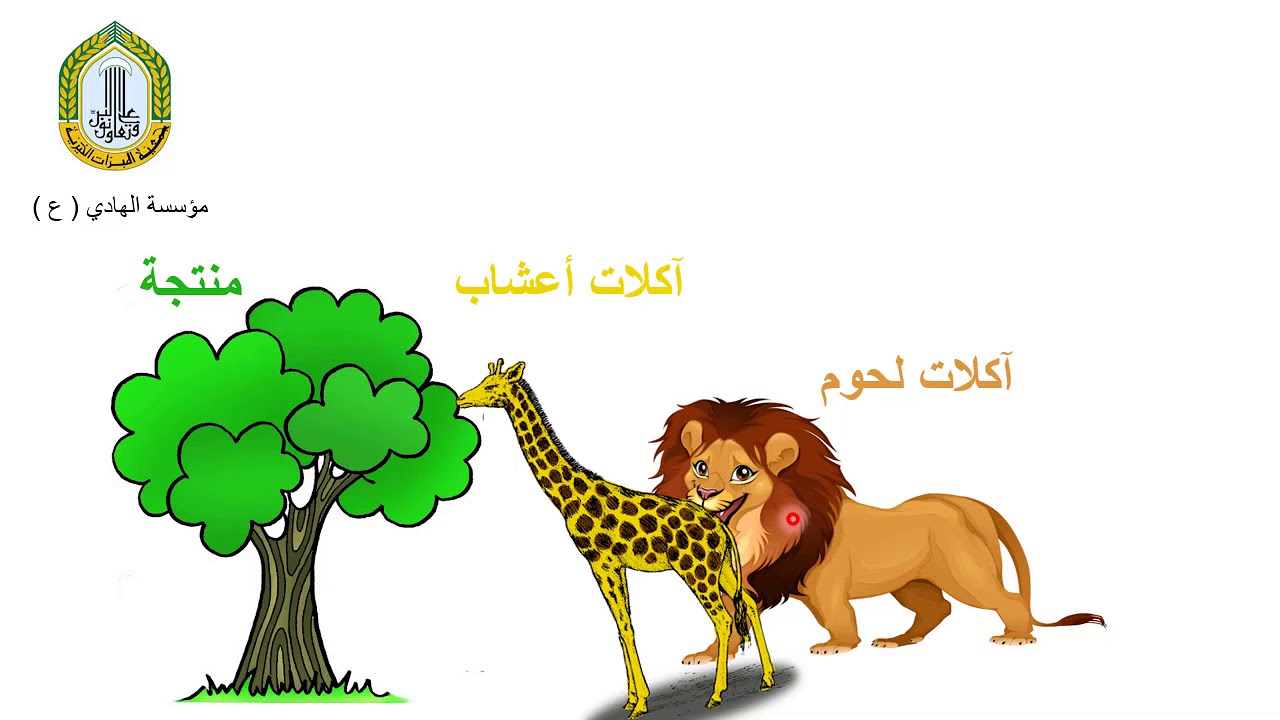 تُسمّى المخلوقات الحية التي تعتمد في غذائها على النباتات بشكلٍ رئيسٍ آكلات الأعشاب, بينما تُسمّى المخلوقات الحية التي تعتمد في غذائها على الحيوانات بشكلٍ رئيسٍ آكلات اللحوم
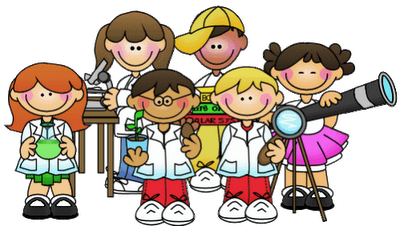 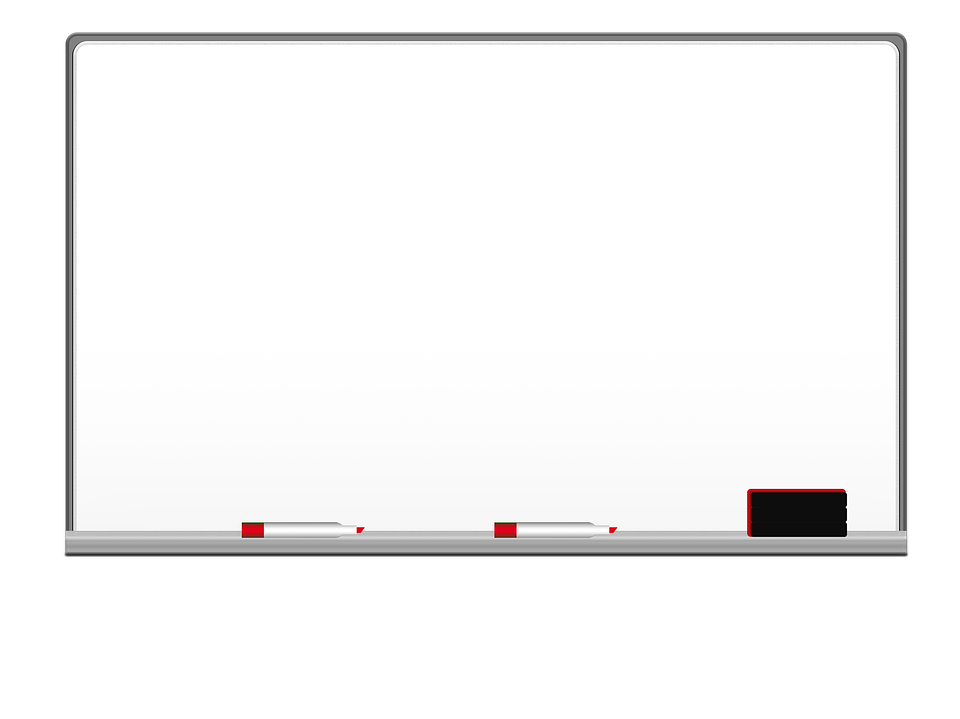 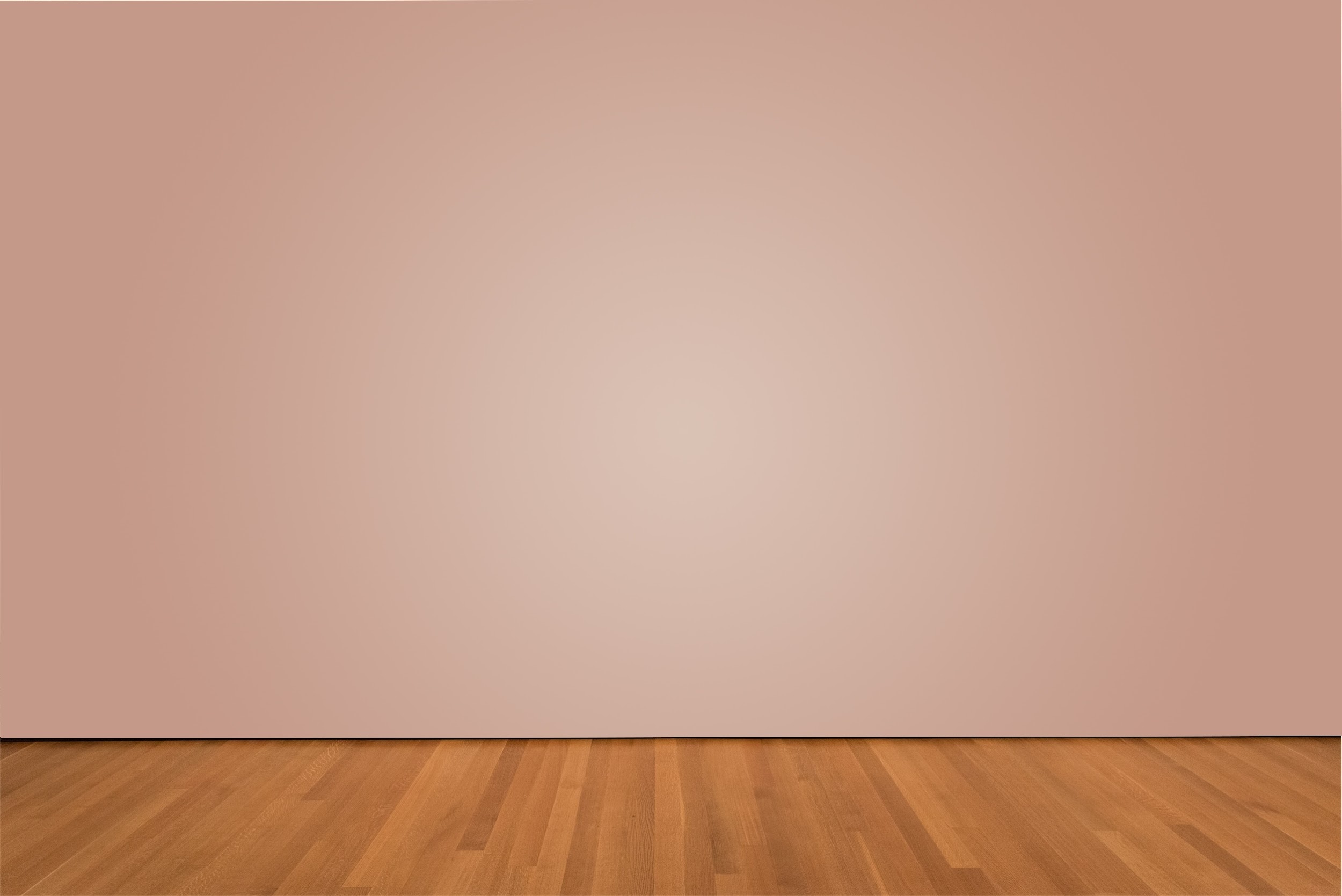 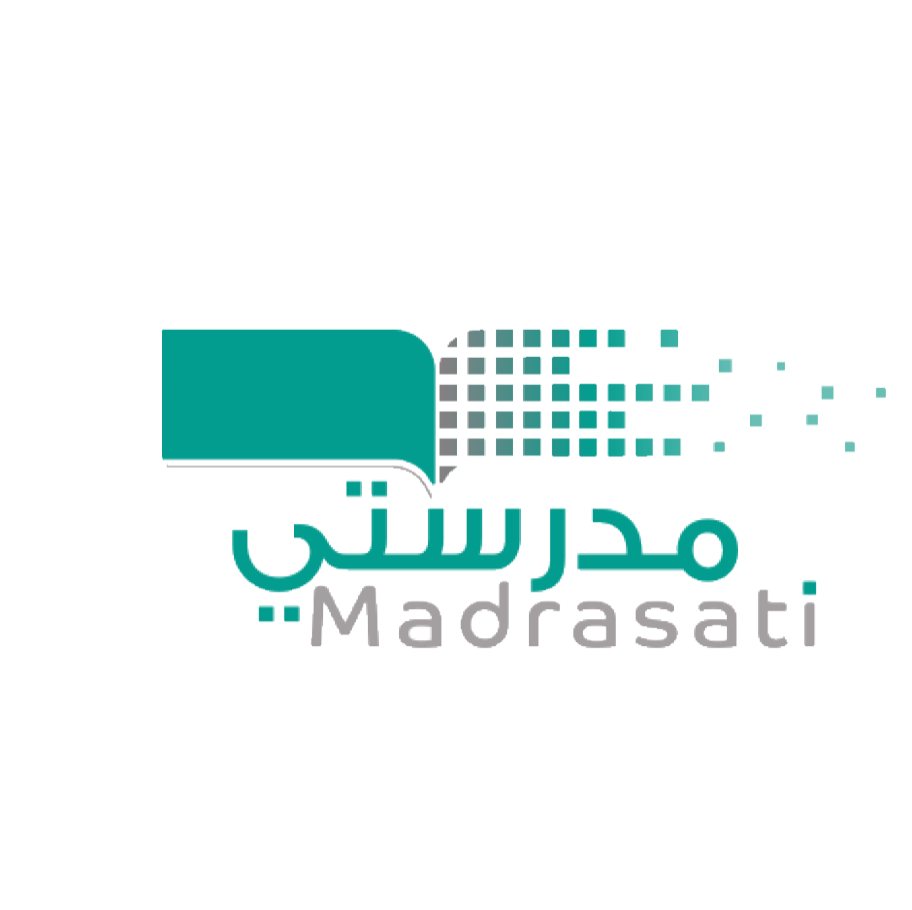 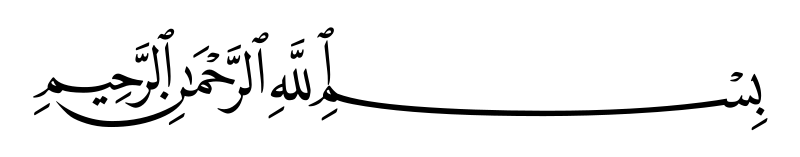 التاريخ :
/    / 1434
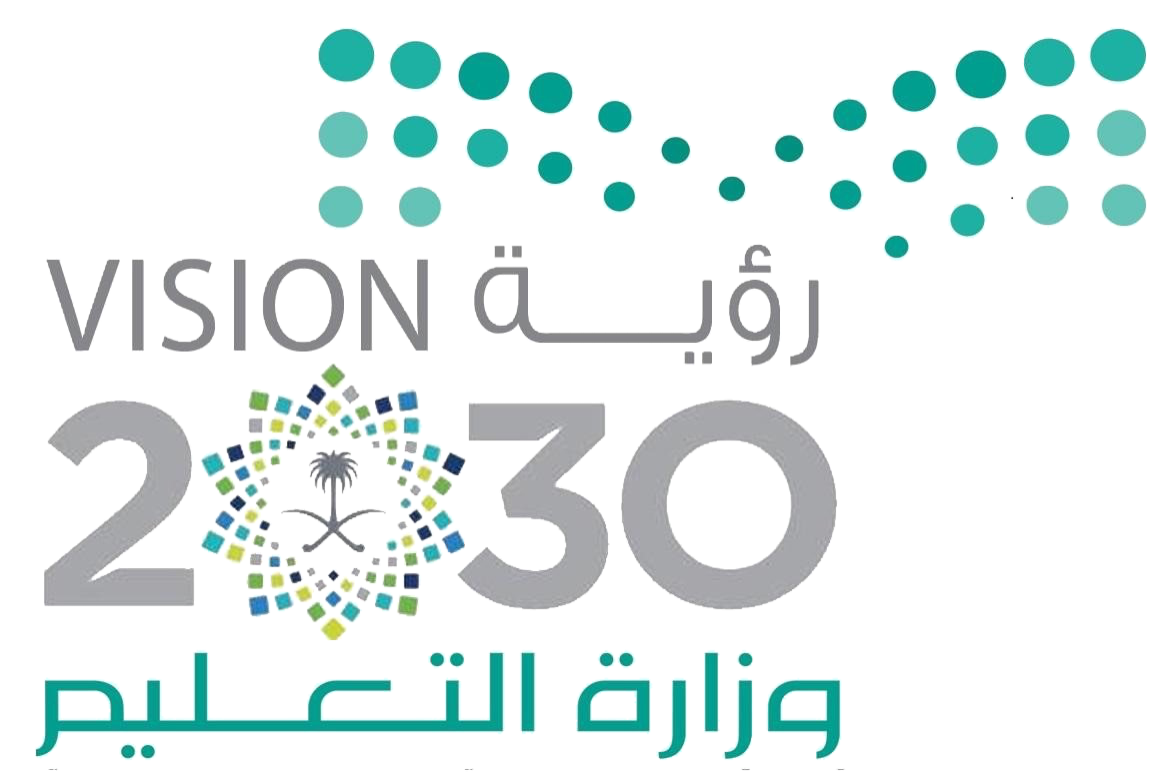 المادة :
علوم
السلاسل والشبكات الغذائية
كتاب الطالب ص 86
الموضــــــــــــوع :
الصف :
ثالث
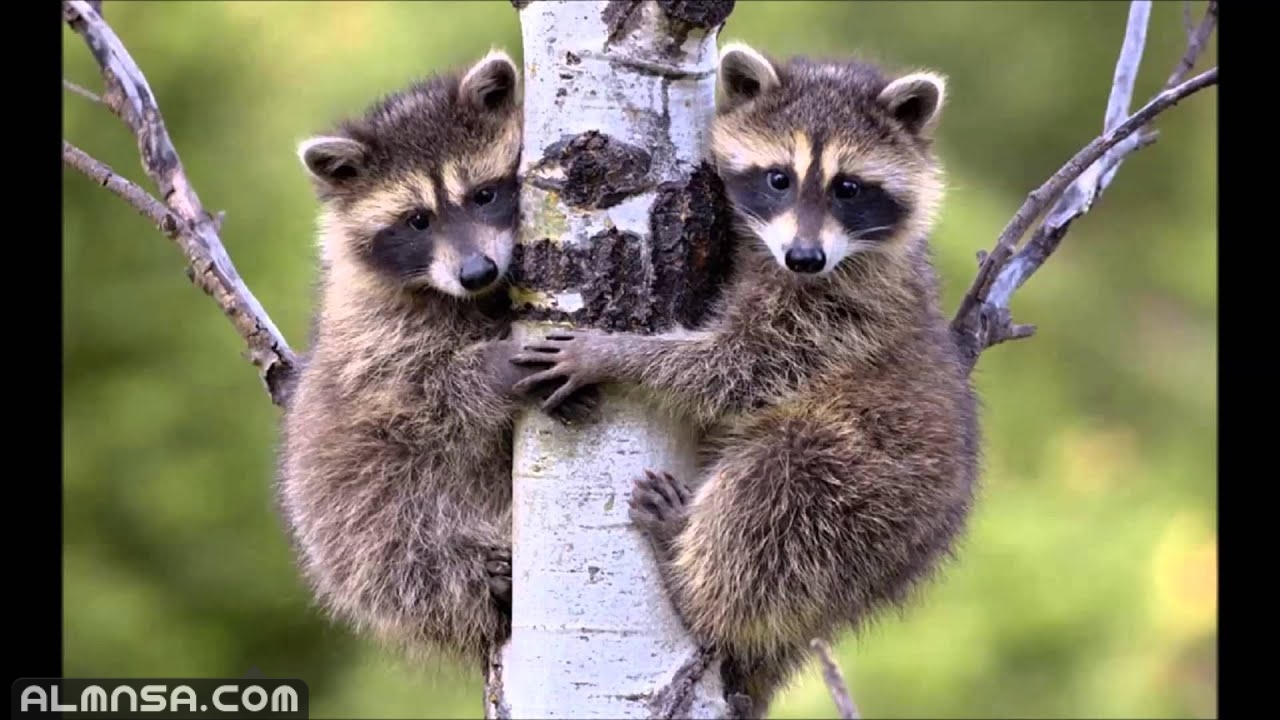 و هناك حيوانات تأكل حيوانات و نباتات و تُسمّى الحيوانات القارتة
ومنها الراكون وبعض الطيور و الدببة
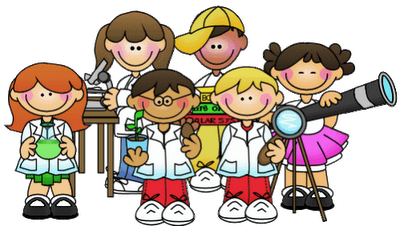 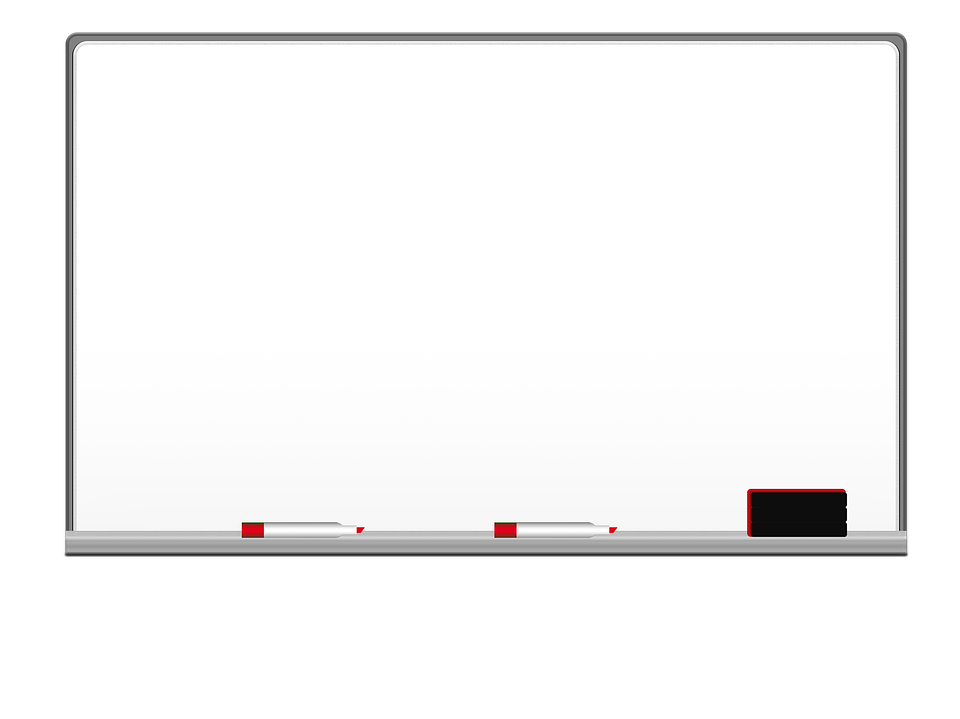 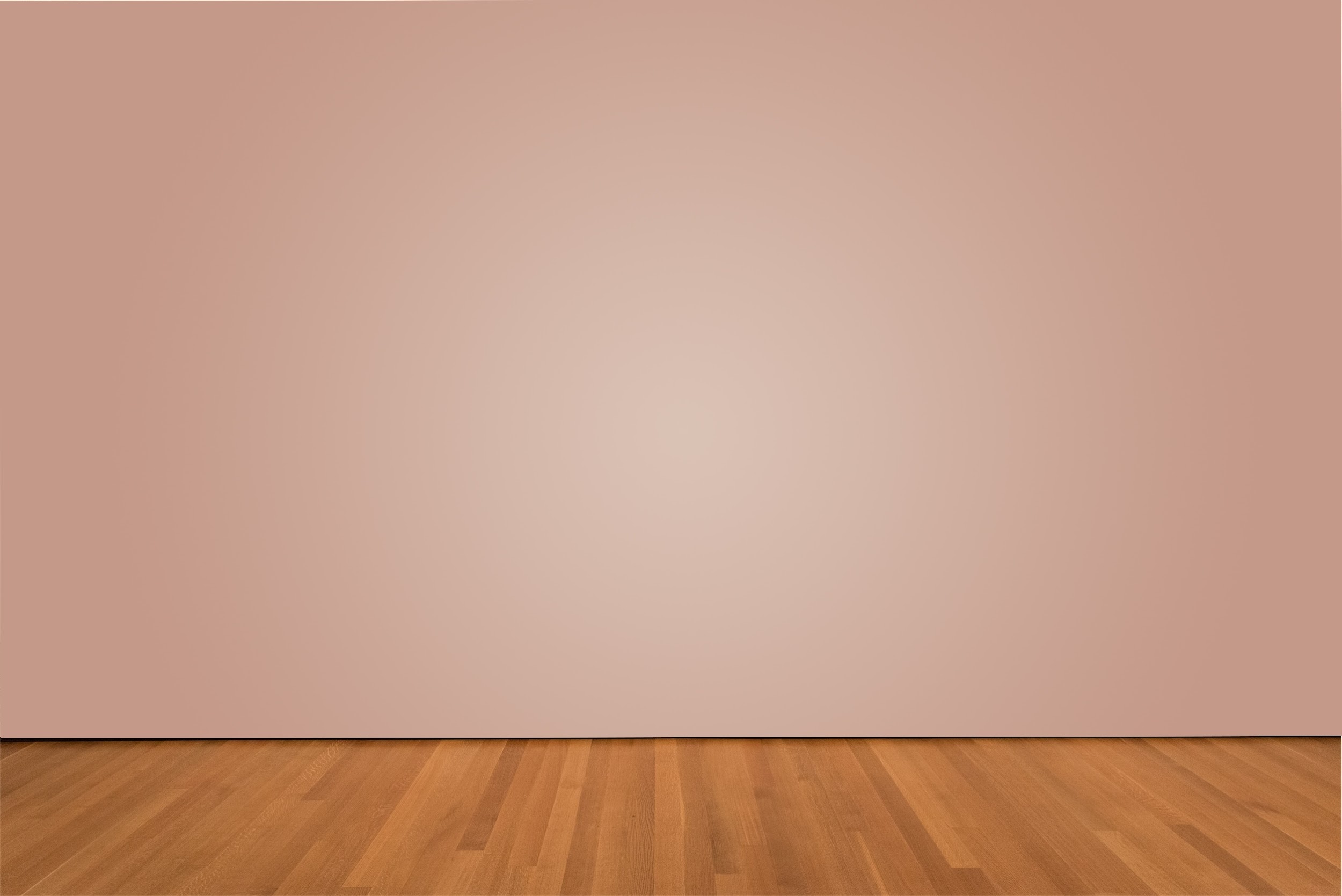 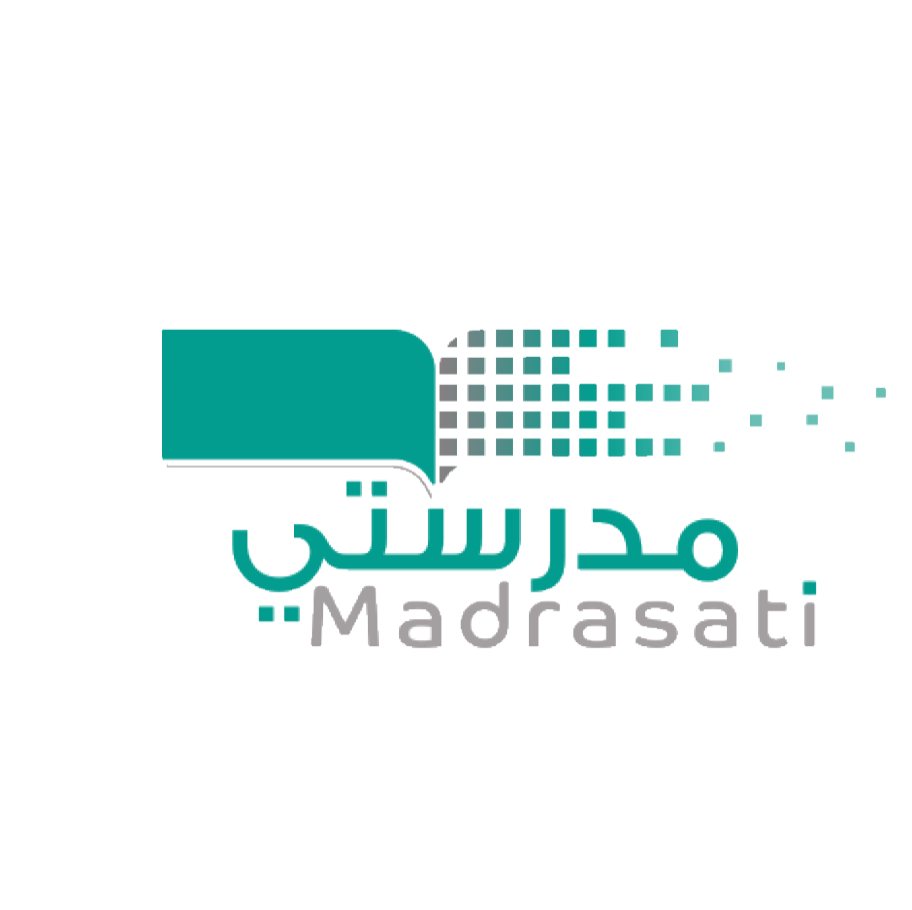 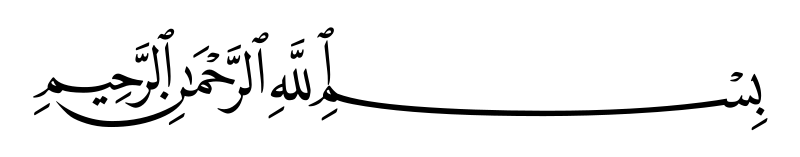 التاريخ :
/    / 1434
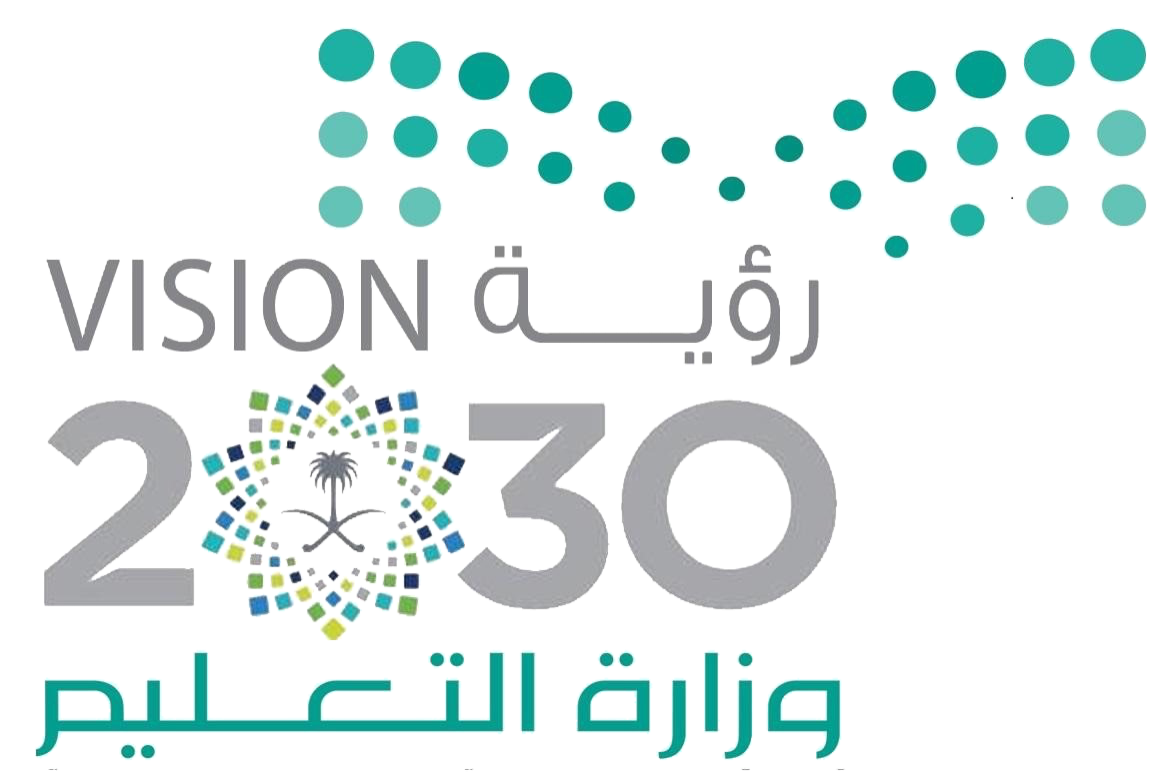 المادة :
علوم
السلاسل والشبكات الغذائية
كتاب الطالب ص 86
الموضــــــــــــوع :
الصف :
ثالث
كيف يمكن لمالك الحزين أن يعيش إذا اختفت الضفادع ؟
أستنتج
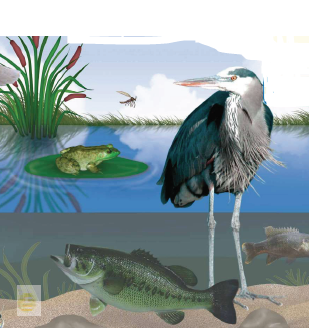 يمكن أن يأكل الأسماك
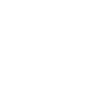 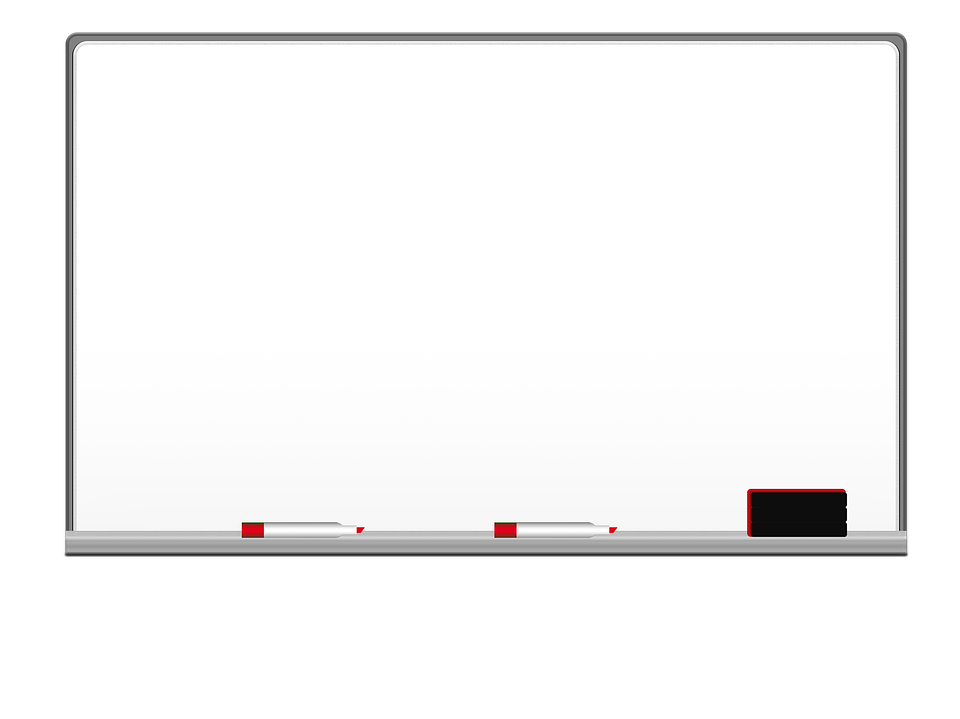 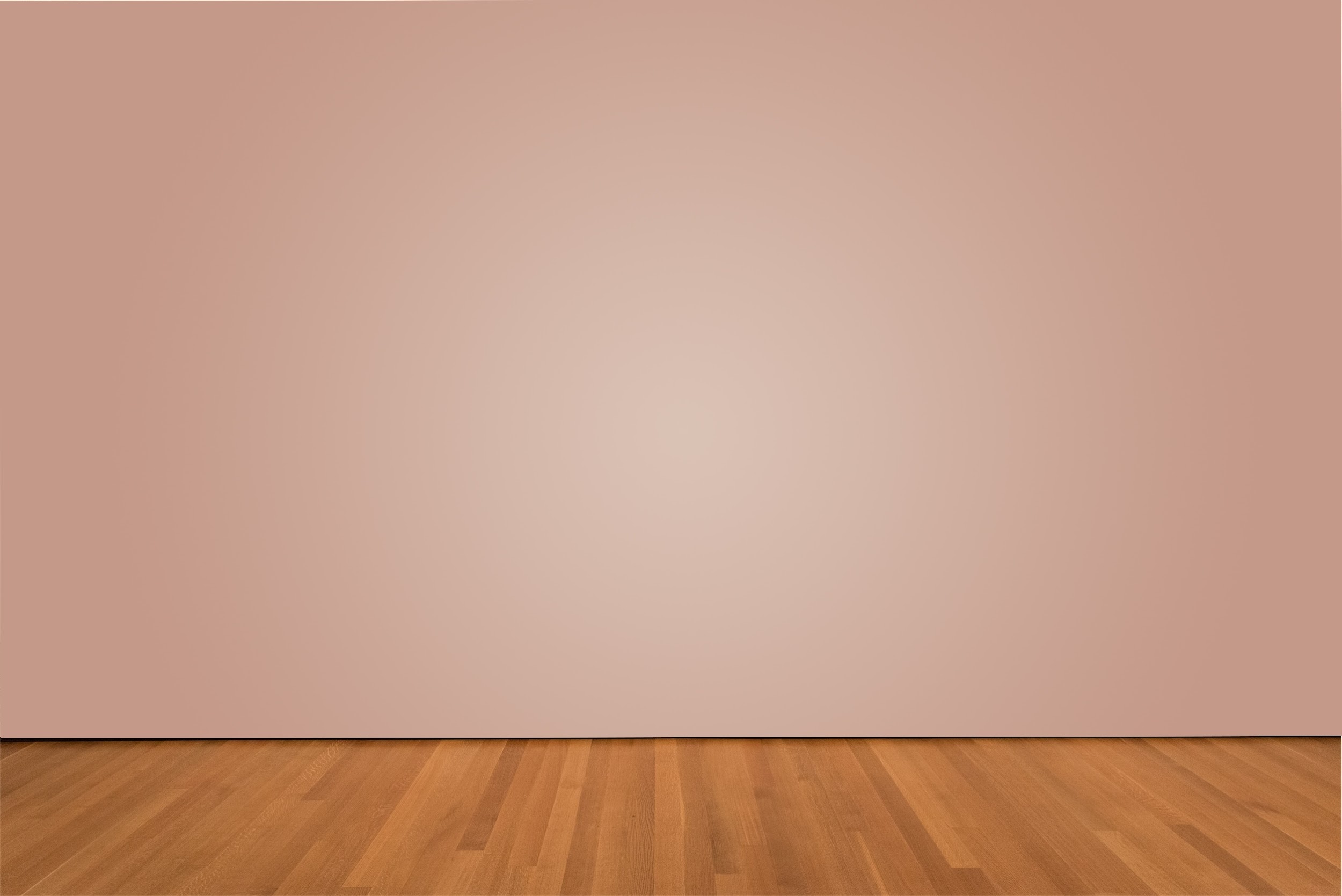 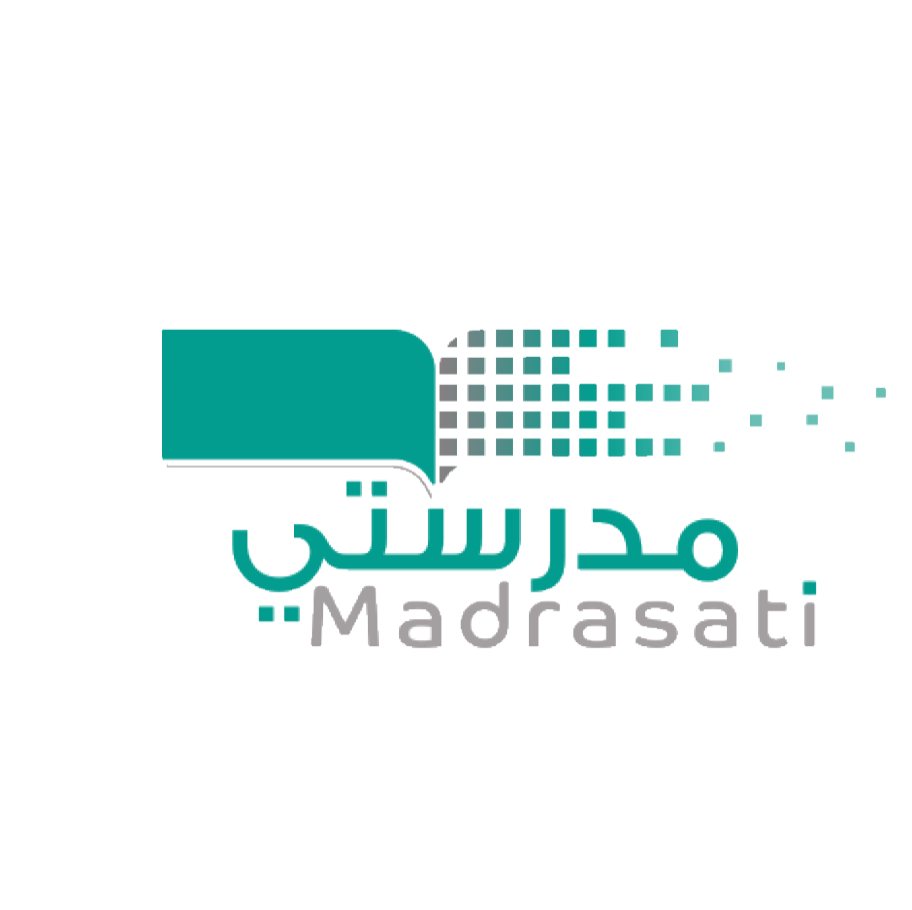 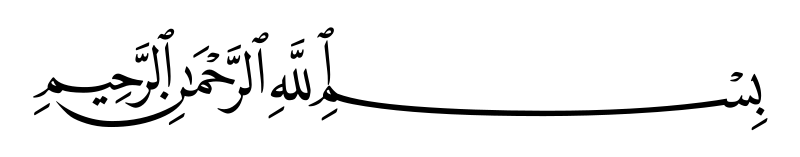 التاريخ :
/    / 1434
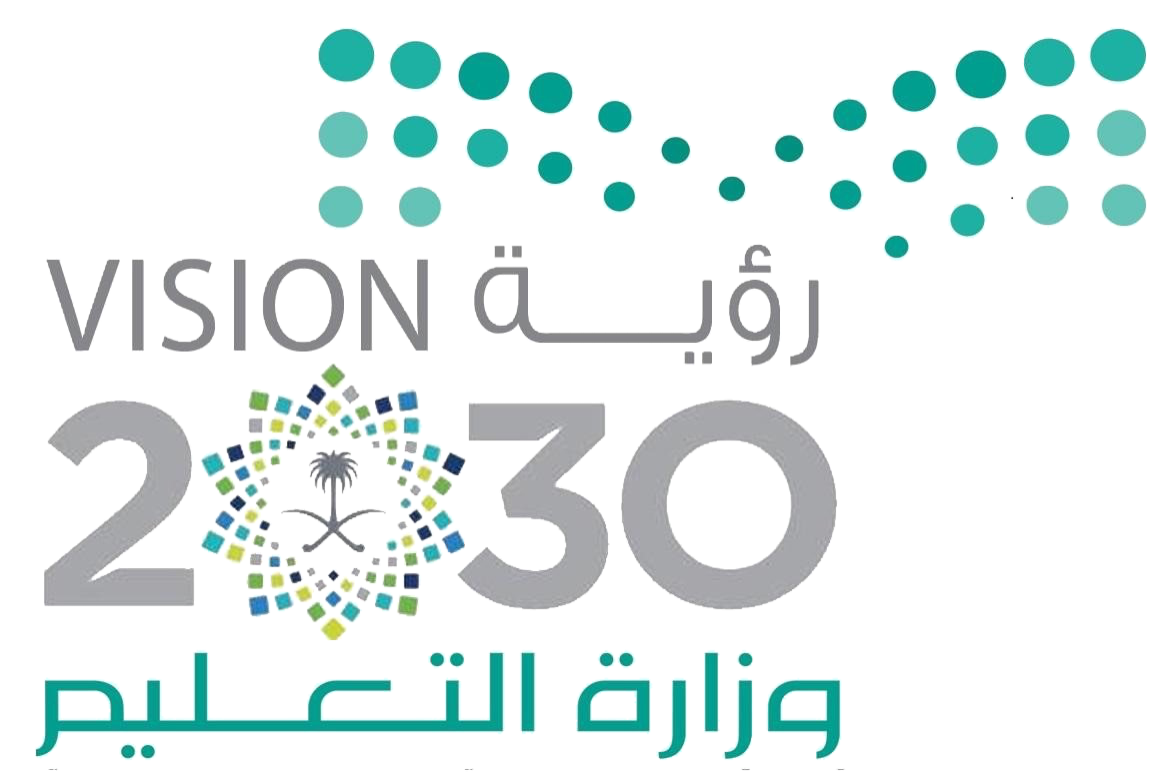 المادة :
علوم
السلاسل والشبكات الغذائية
كتاب الطالب ص 86
الموضــــــــــــوع :
الصف :
ثالث
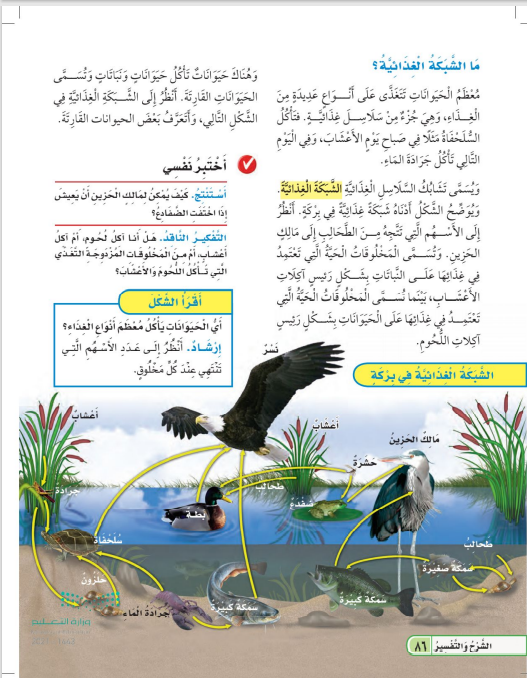 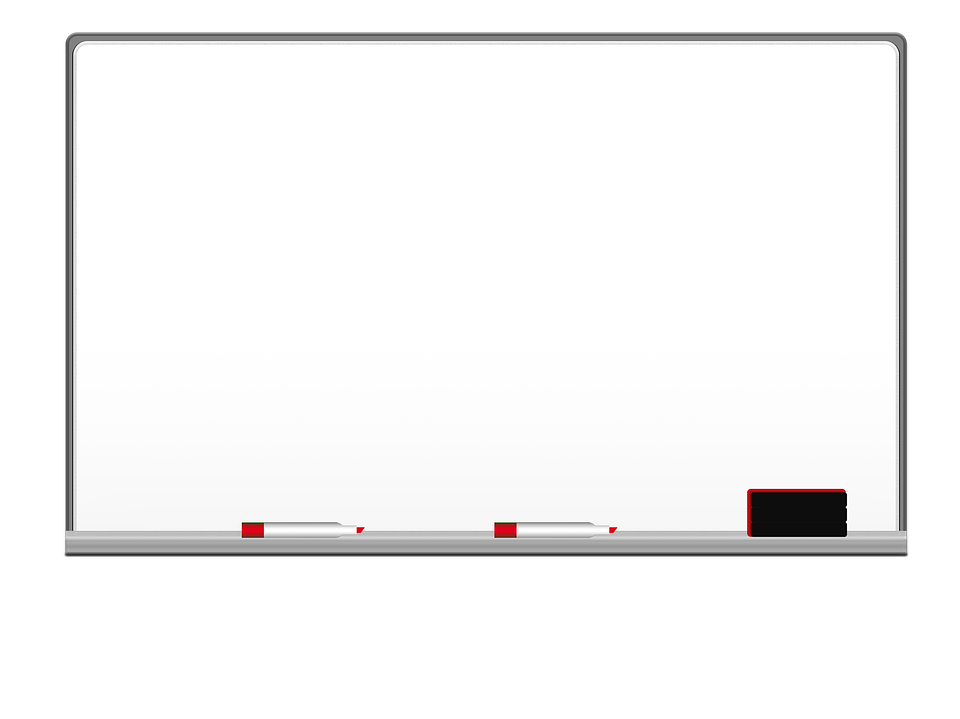 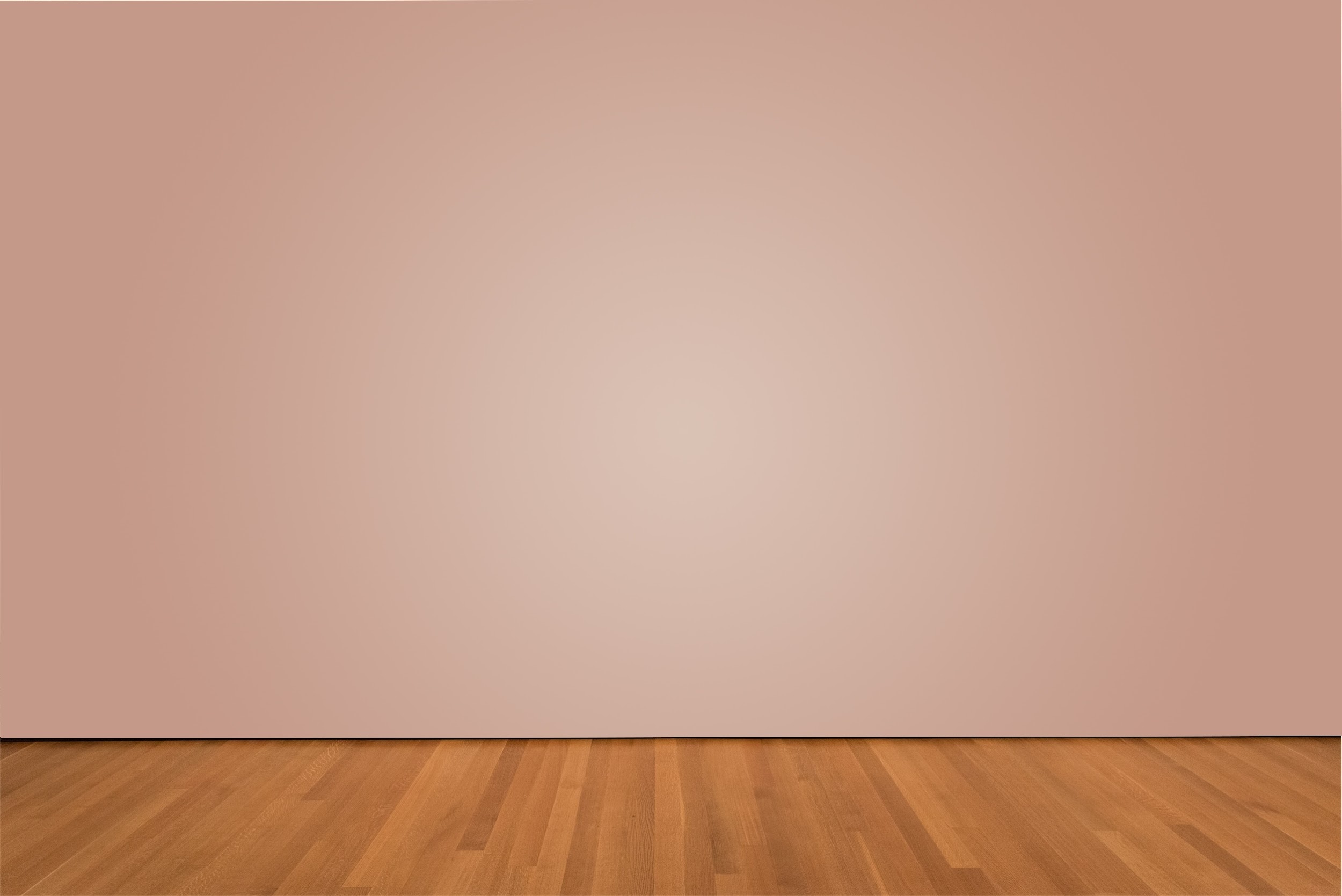 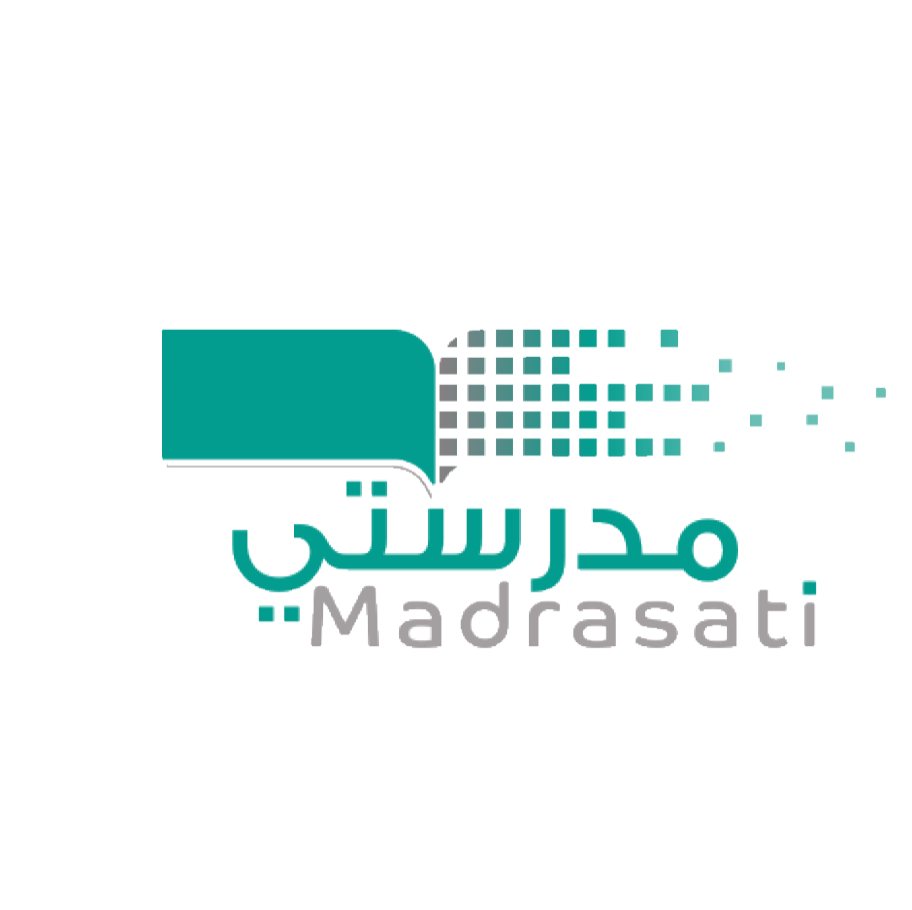 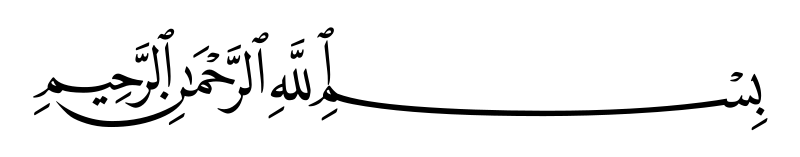 التاريخ :
/    / 1434
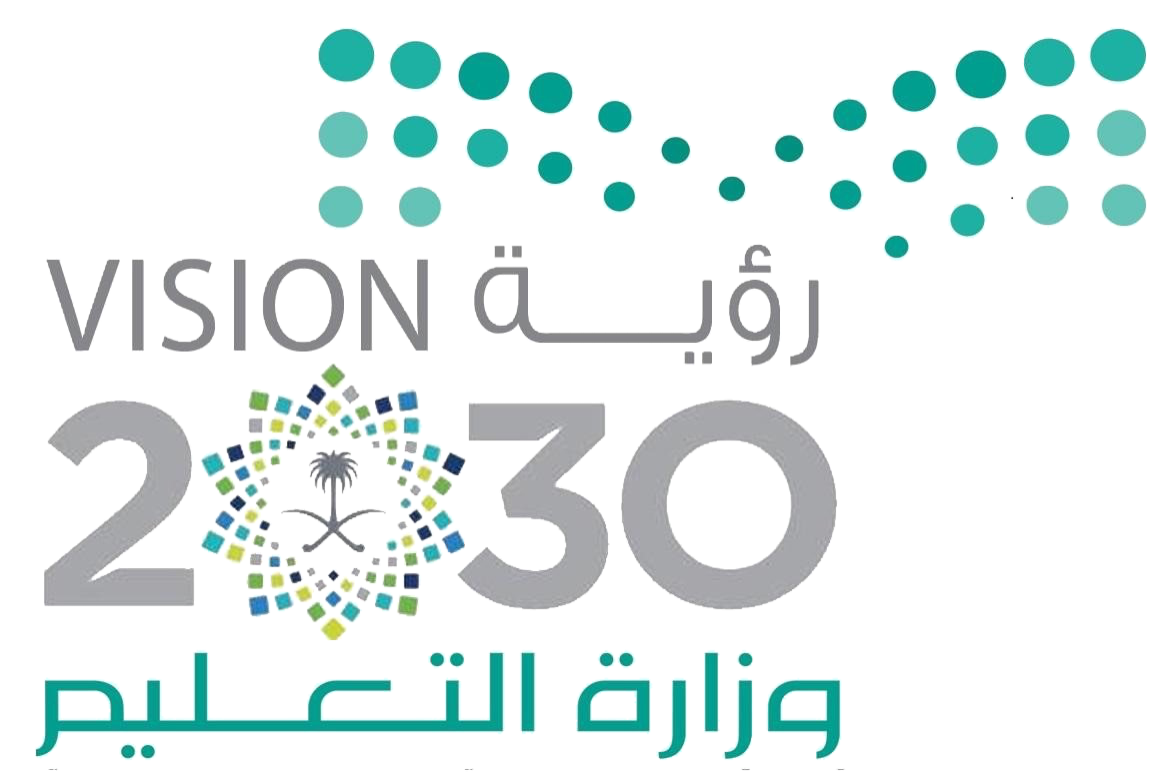 المادة :
علوم
السلاسل والشبكات الغذائية
كتاب الطالب ص 62
الموضــــــــــــوع :
الصف :
ثالث
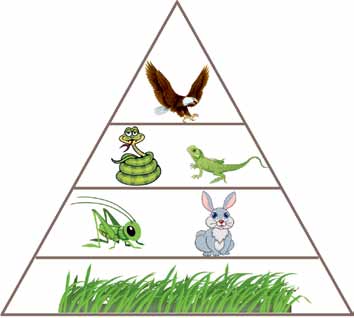 استراتيجية قراءة الصورة 

شاهدي الصورة وأجيبي على السؤال 
بماذا ؟
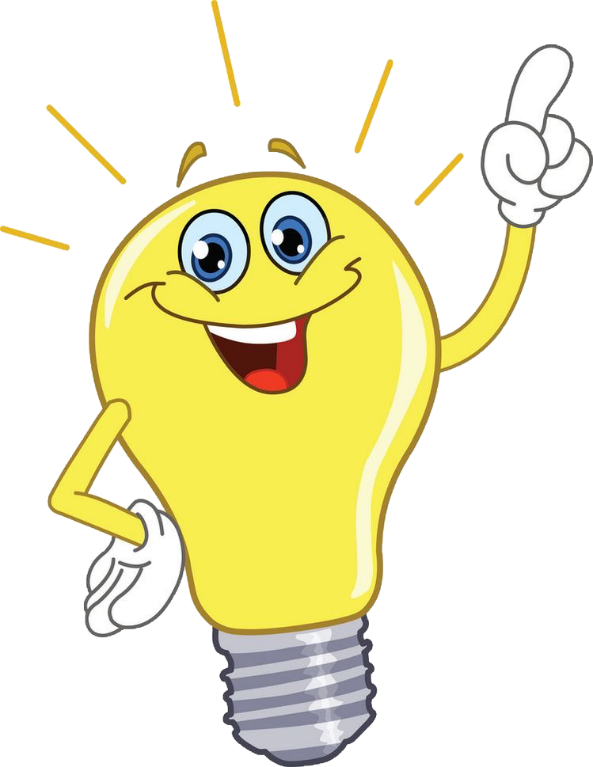 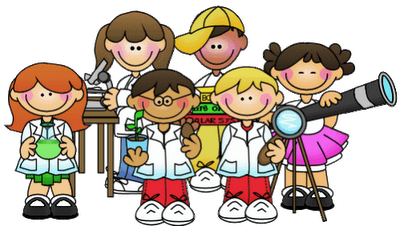 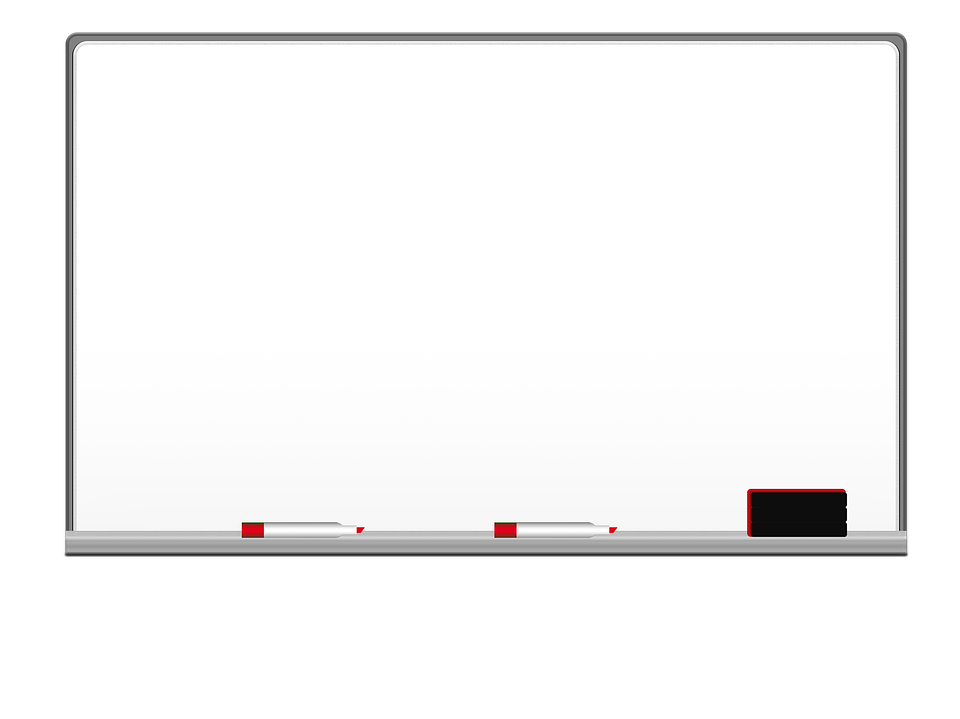 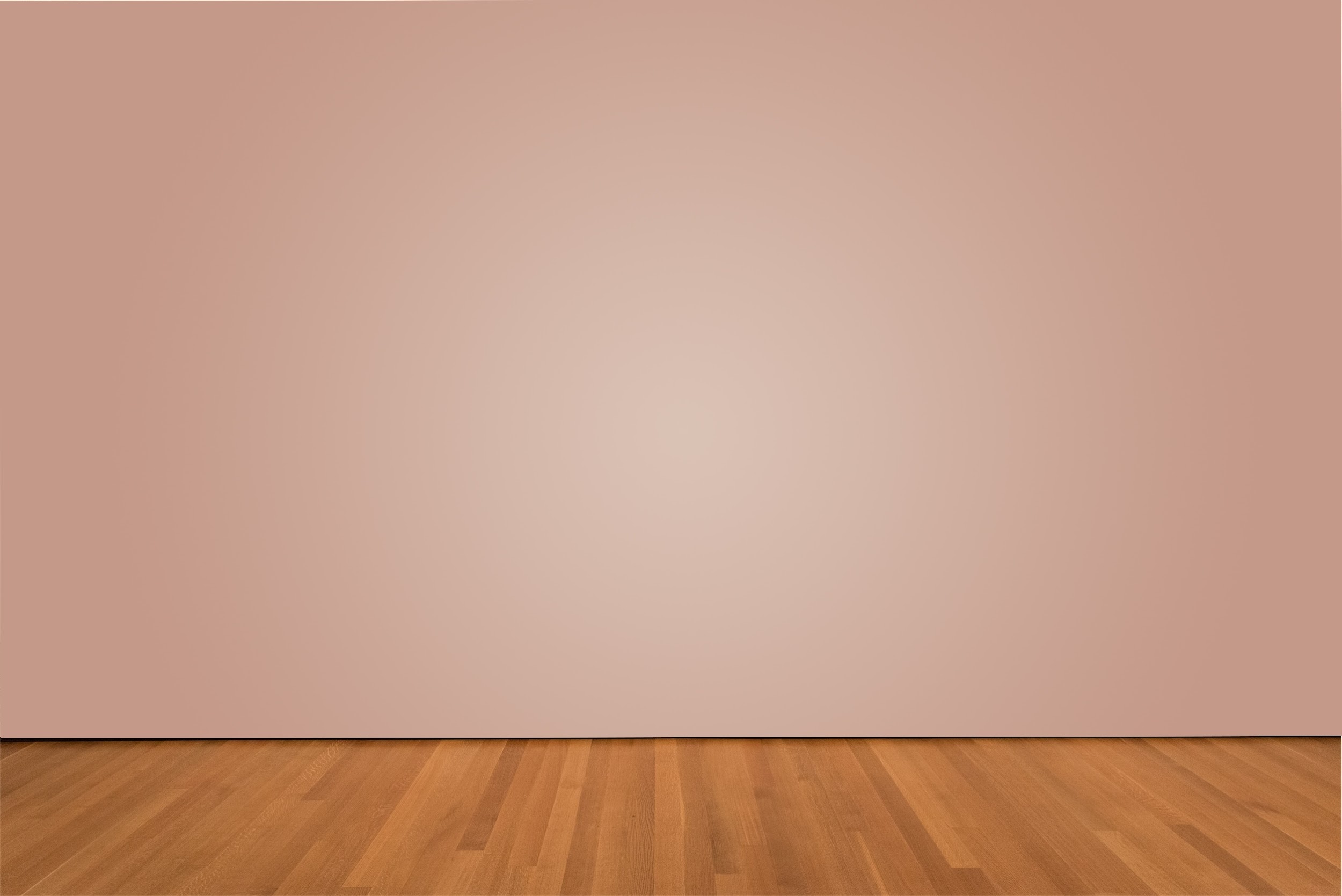 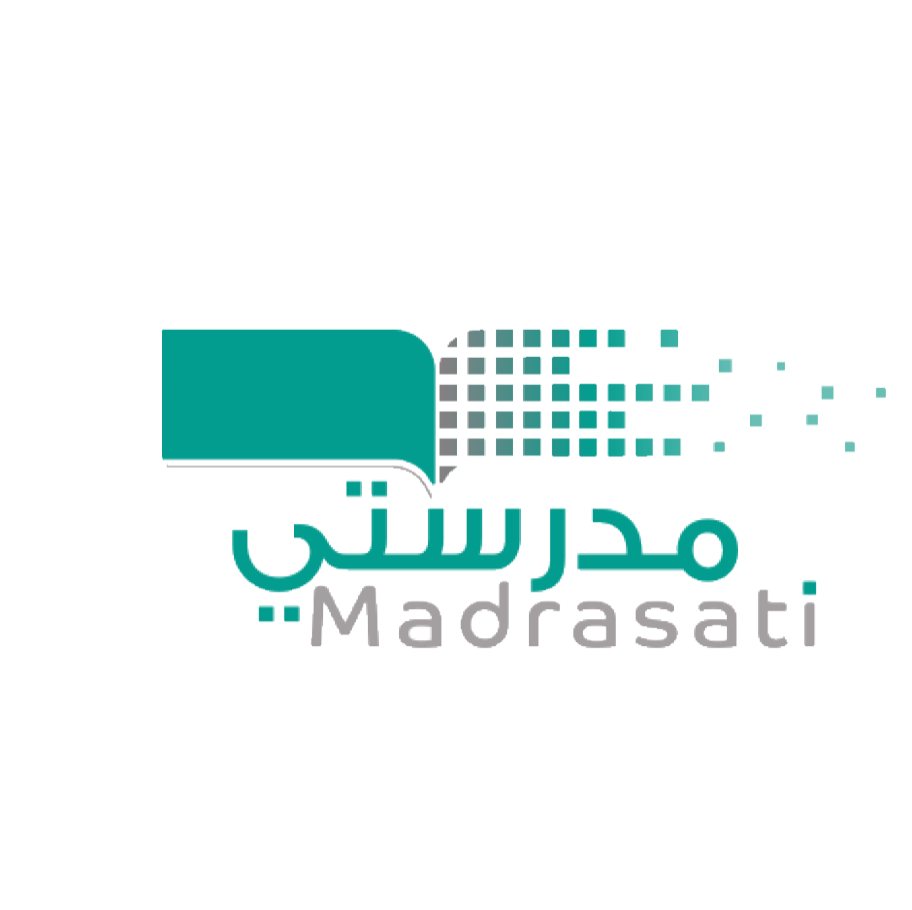 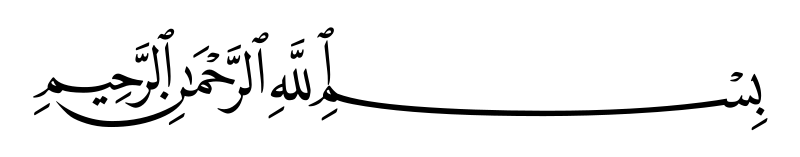 التاريخ :
/    / 1434
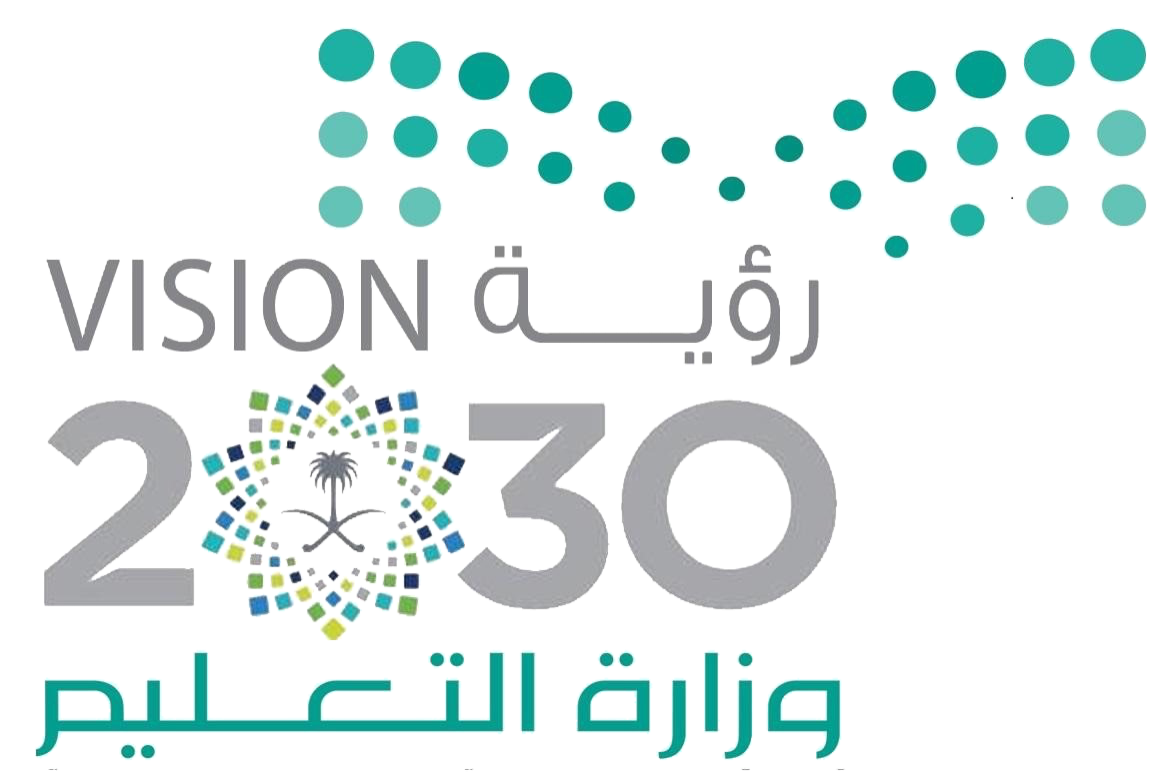 المادة :
علوم
السلاسل والشبكات الغذائية
كتاب الطالب ص 62
الموضــــــــــــوع :
الصف :
ثالث
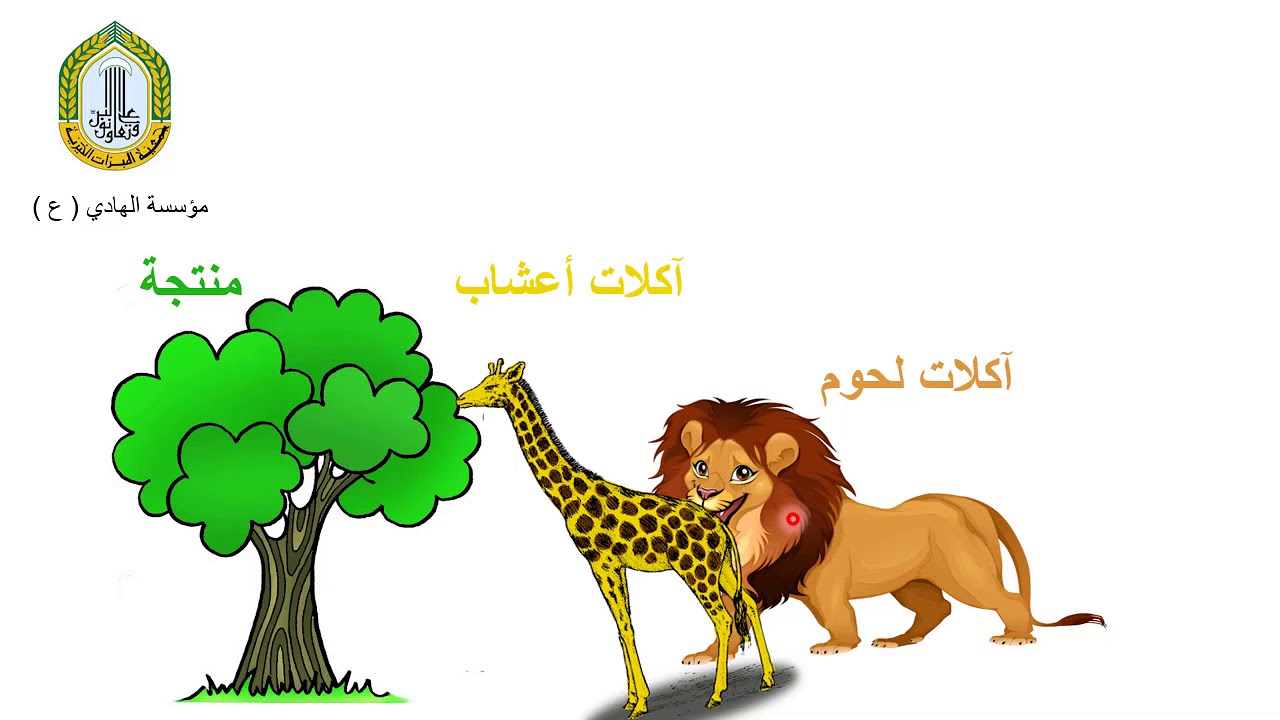 استراتيجية قراءة الصورة 

شاهدي الصورة وأجيبي على السؤال 
على ماذا تدل الصورة ؟
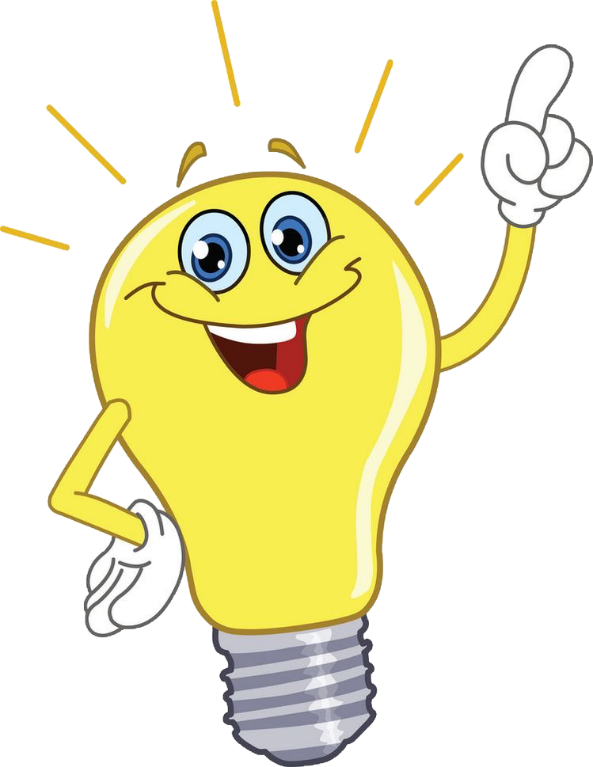 المخلوقات الحية يتغذّى بعضها على بعض , و بهذا تنتقل الطاقة من مخلوق إلى آخر
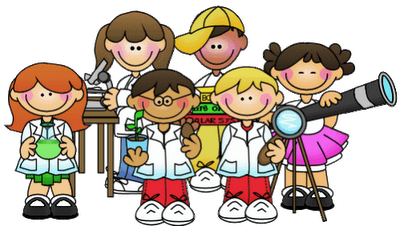